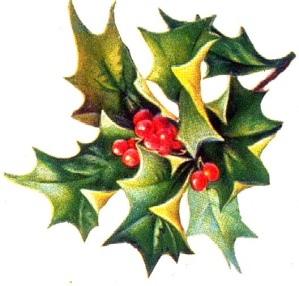 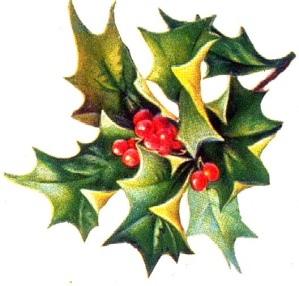 TRƯỜNG THCS TRẦN HÀO
TỔ: NGỮ VĂN – NGHỆ THUẬT
CHÀO MỪNG QUÍ THẦY CÔ ĐẾN VỚI BÀI GIẢNG
NGỮ VĂN 9
Giáo viên thực hiện: Phạm Thị Hảo
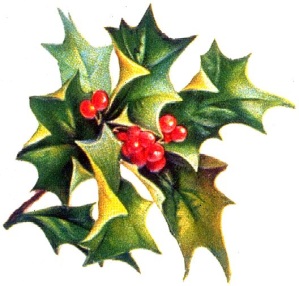 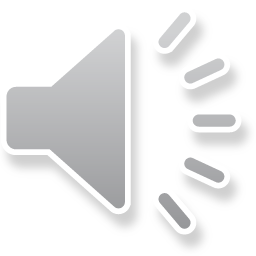 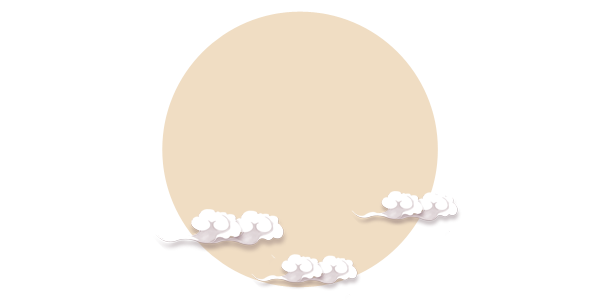 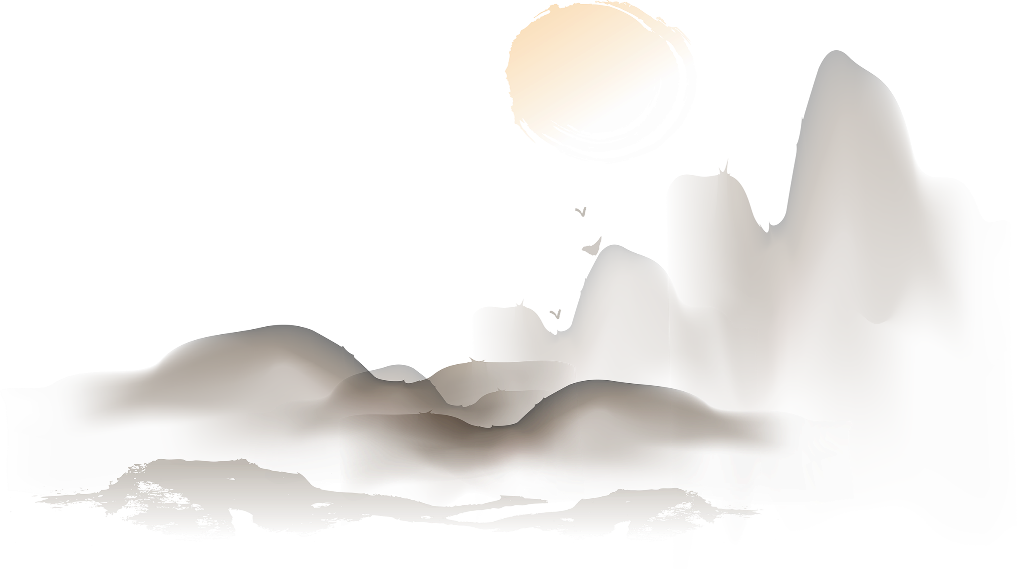 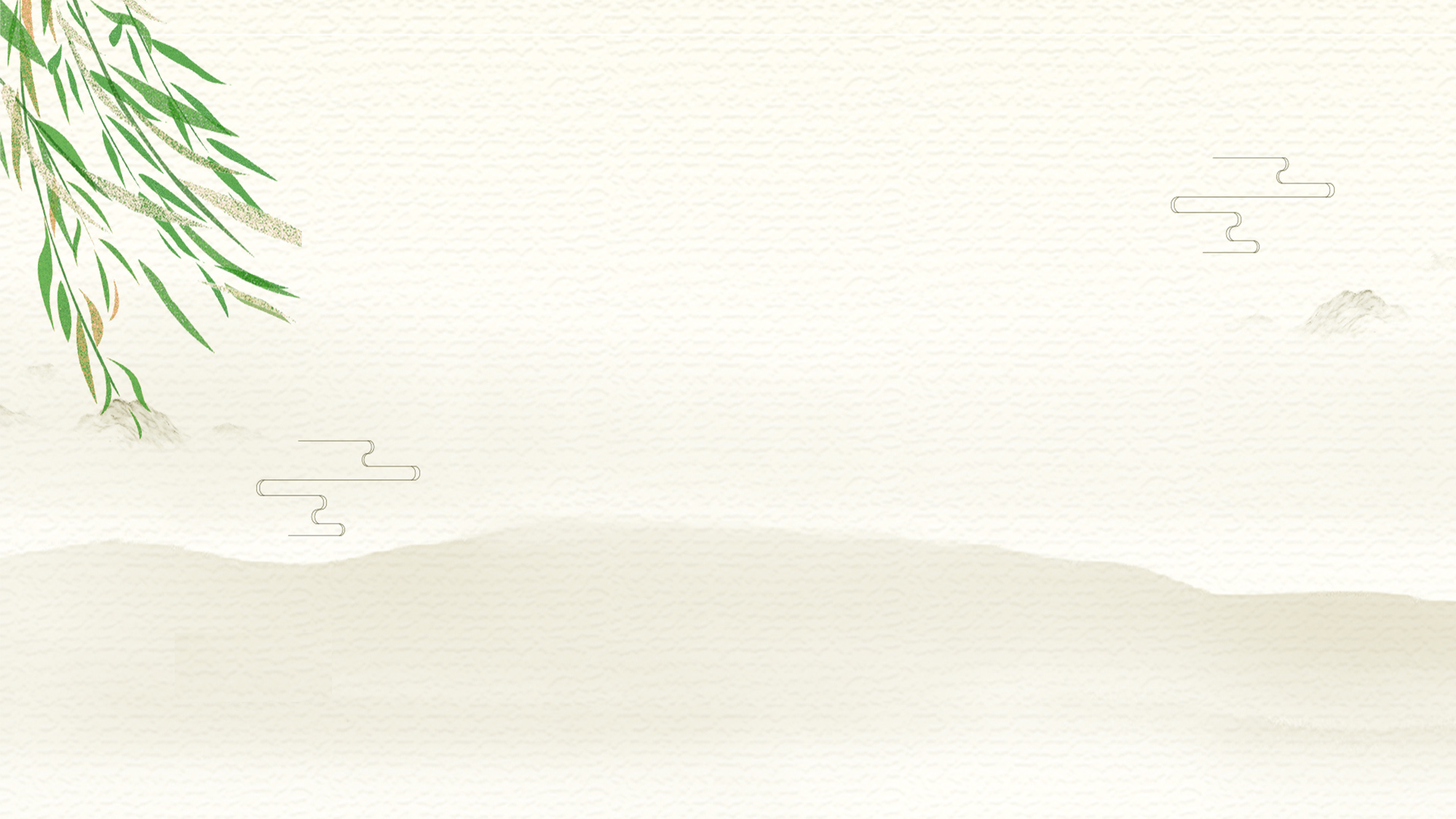 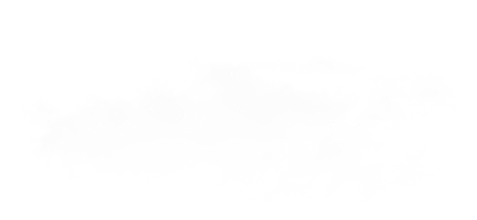 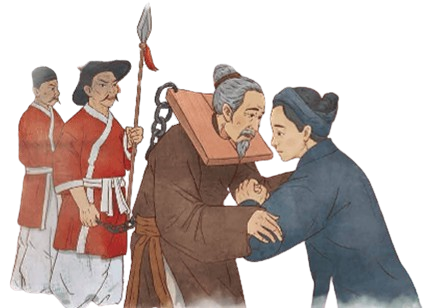 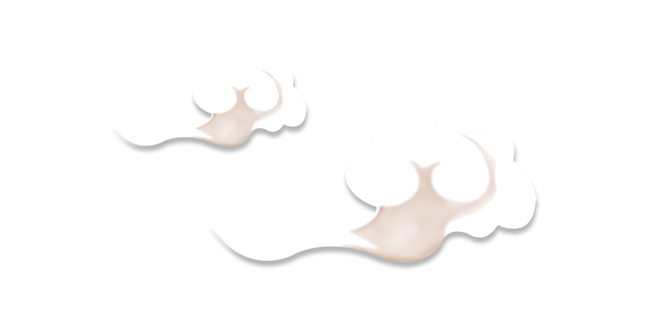 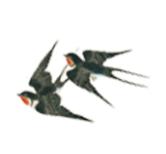 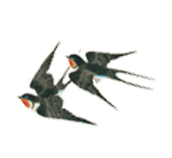 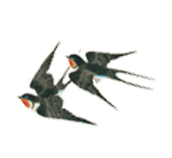 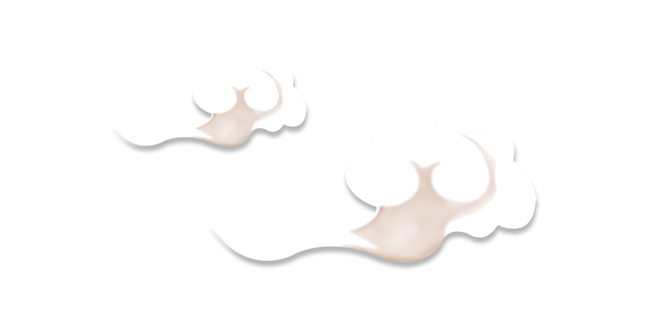 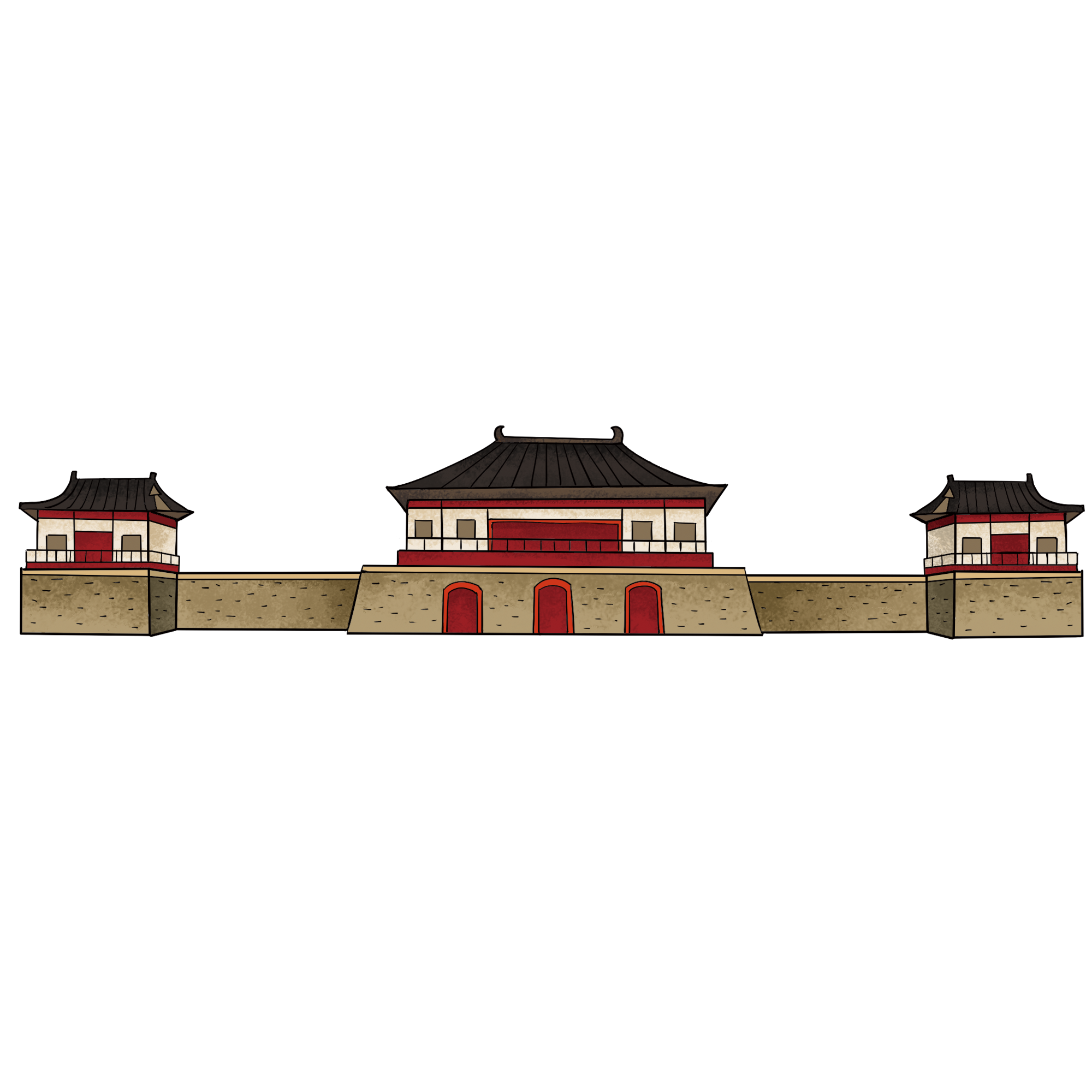 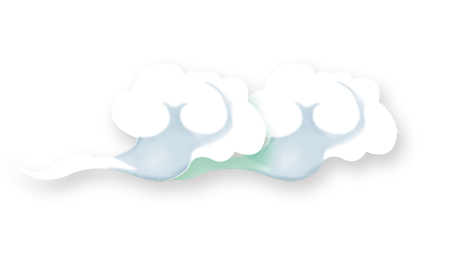 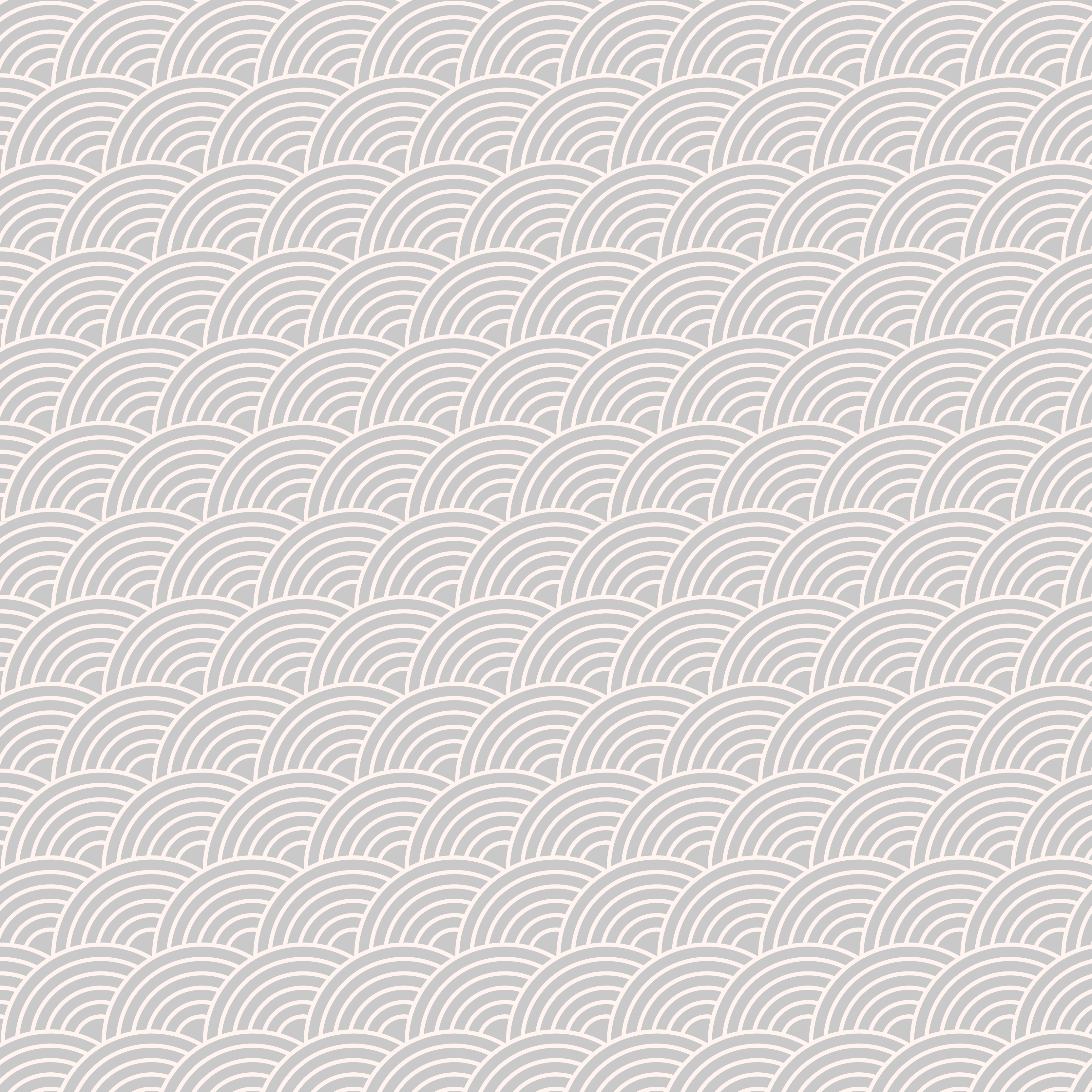 KHỞI ĐỘNG
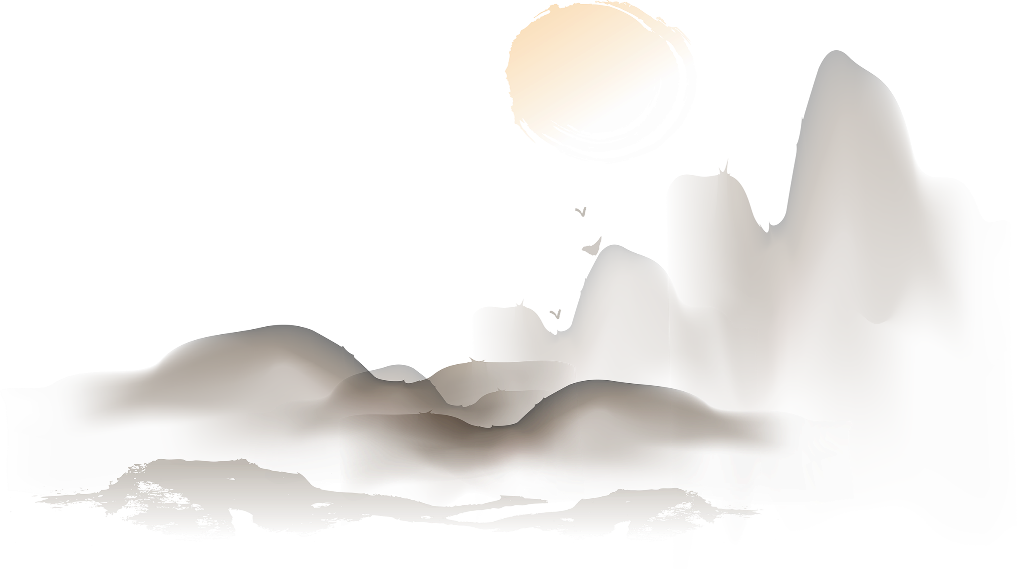 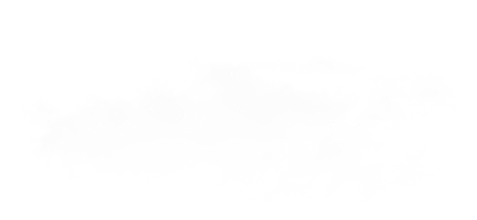 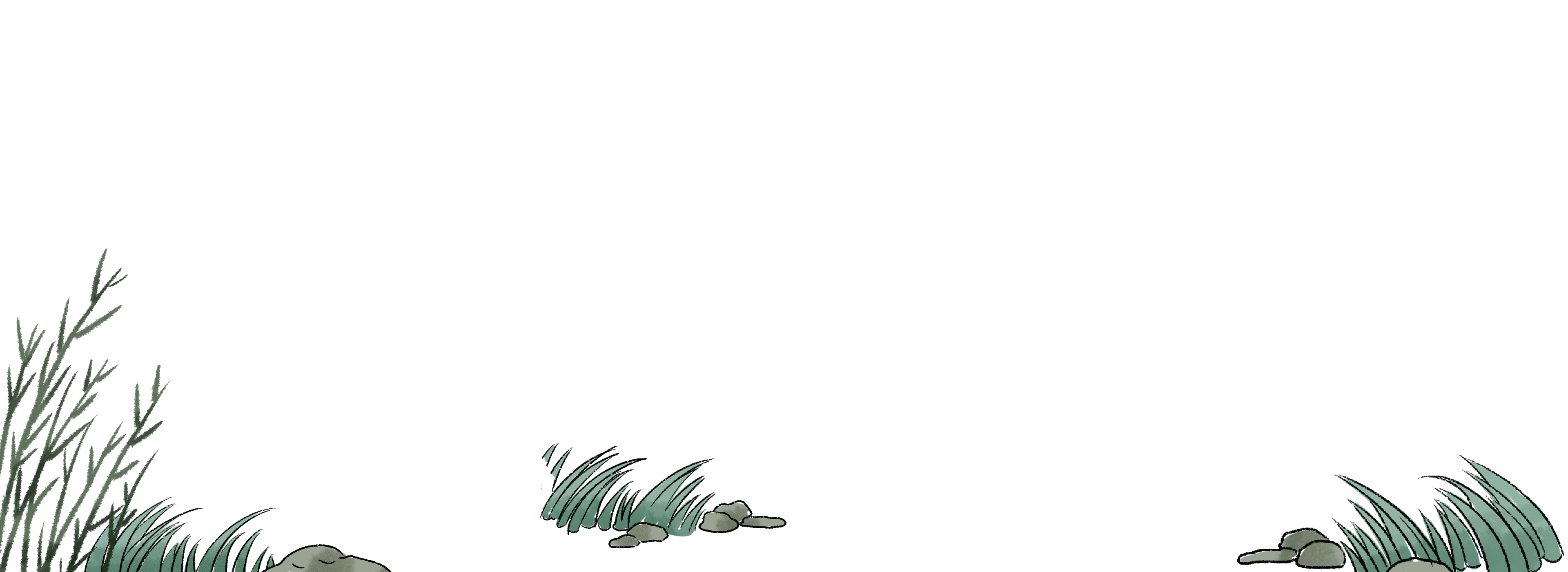 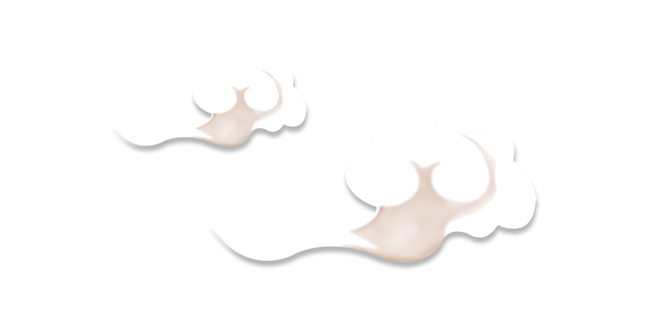 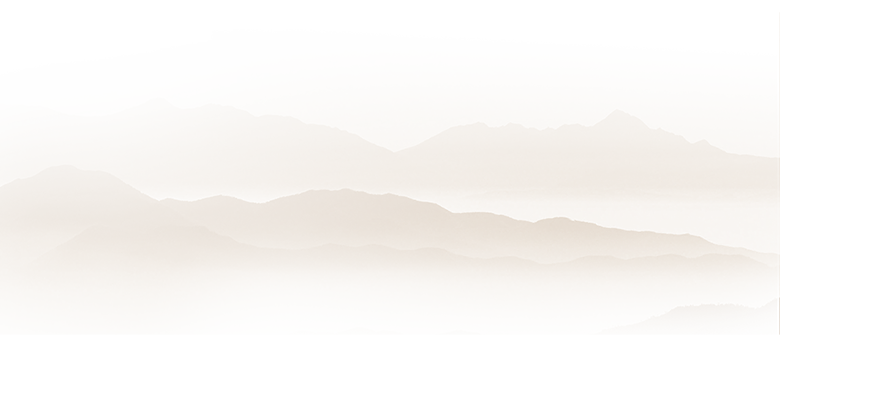 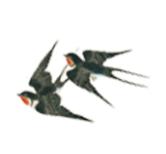 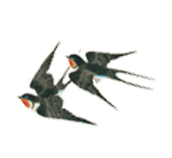 Tiết 100
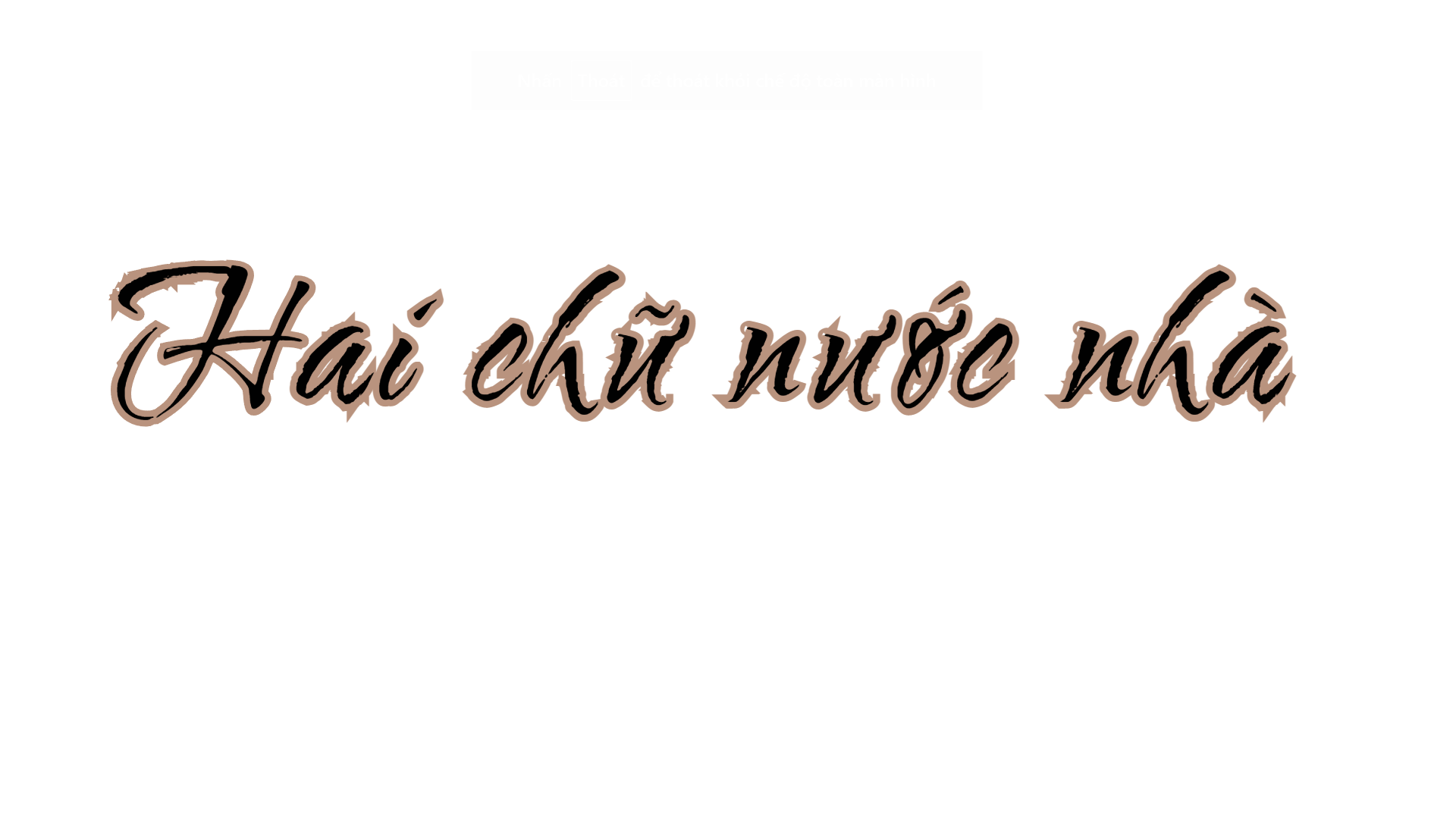 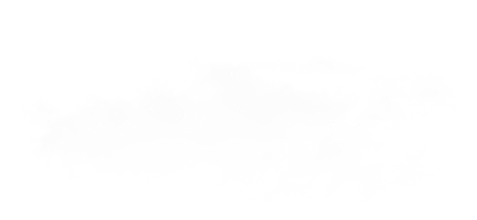 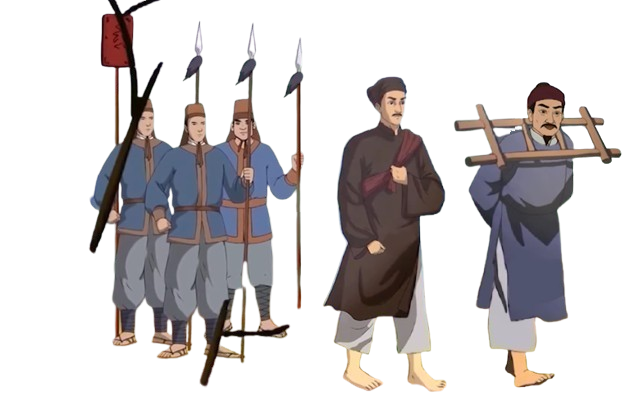 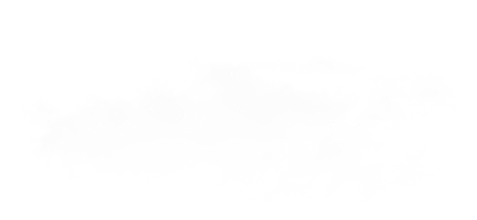 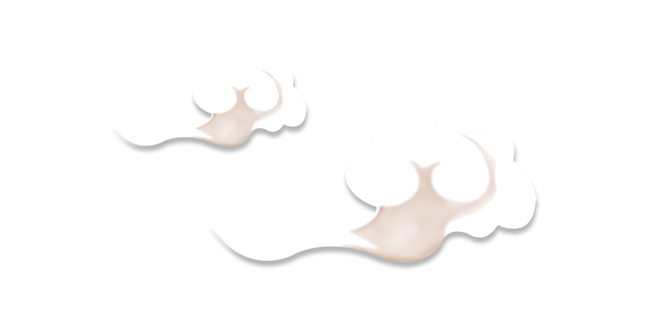 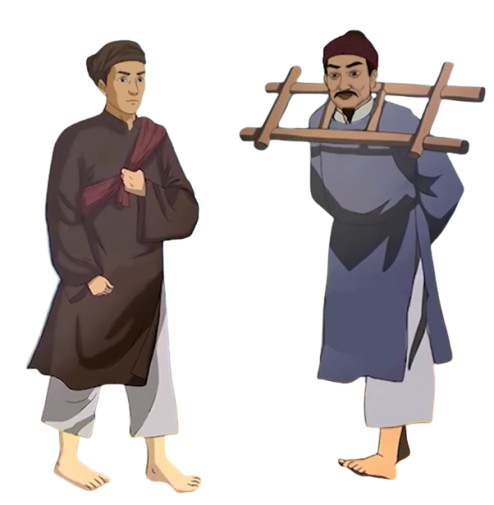 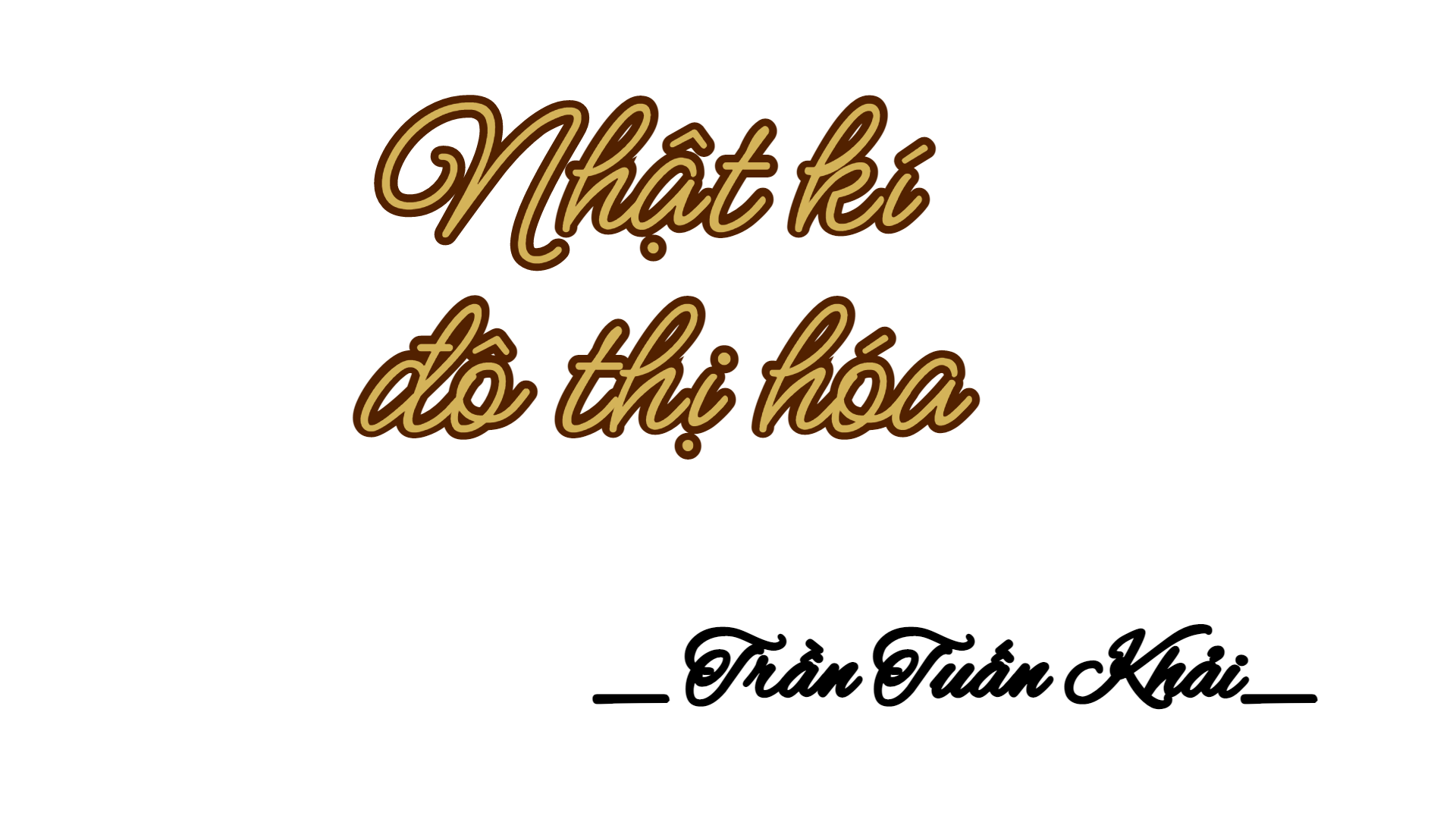 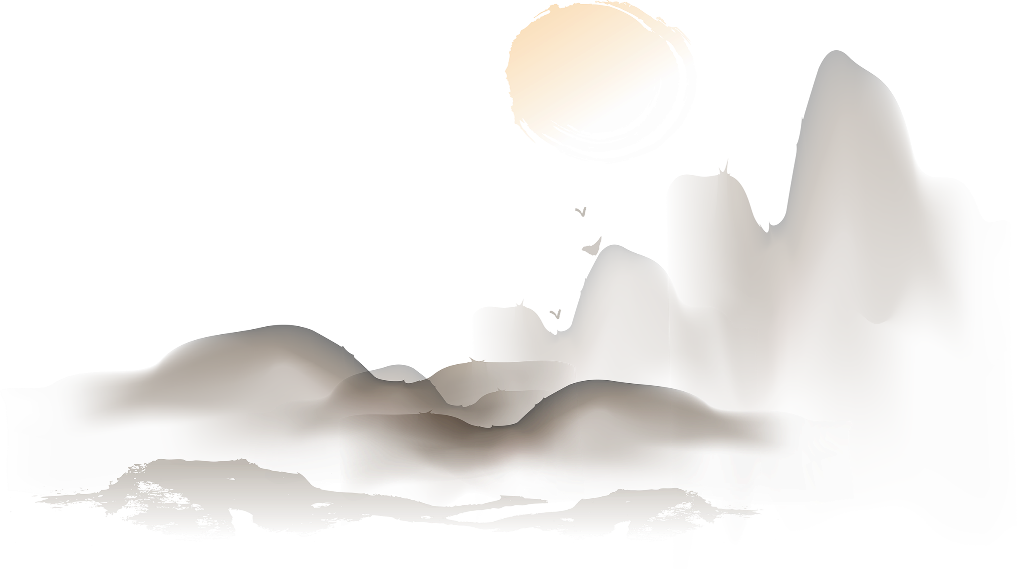 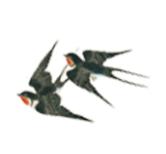 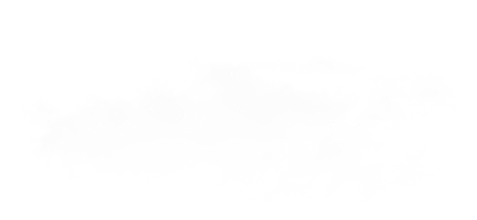 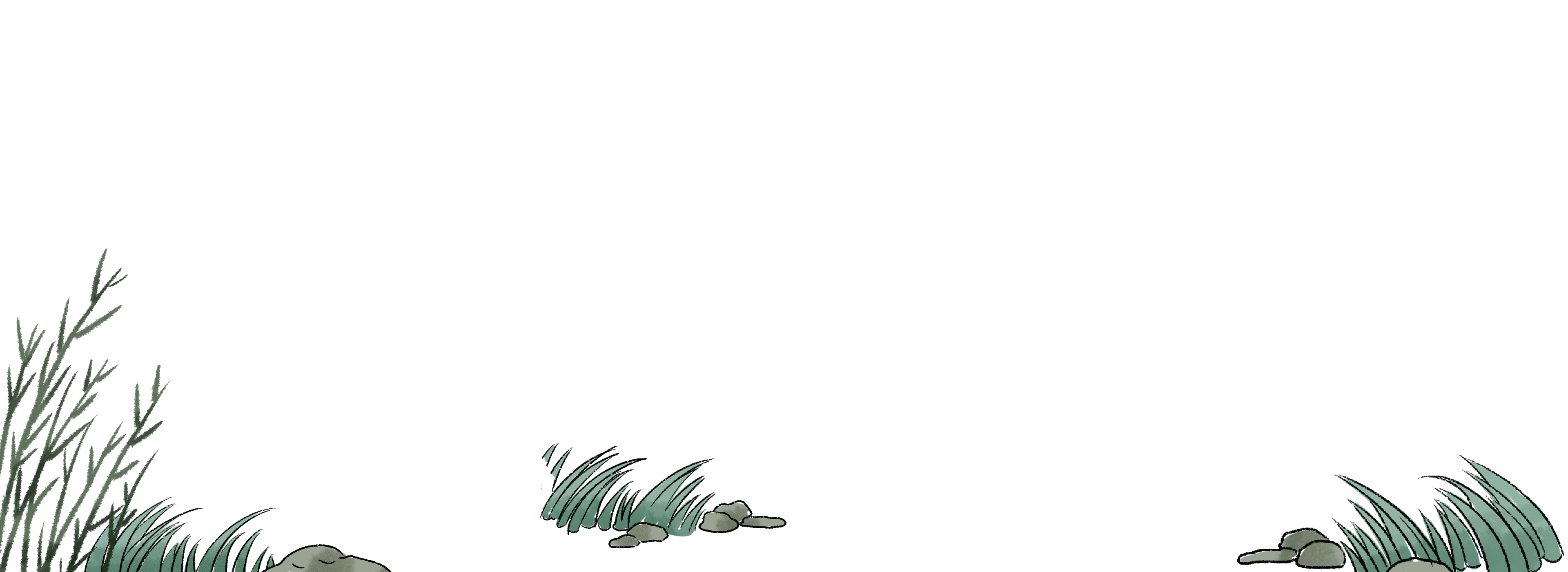 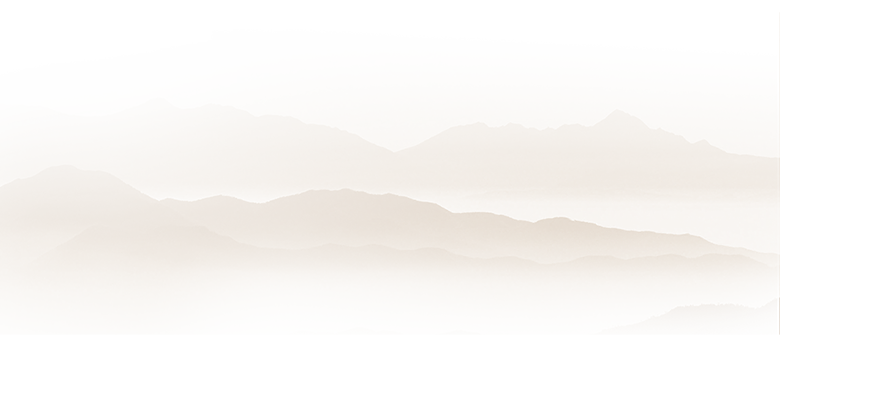 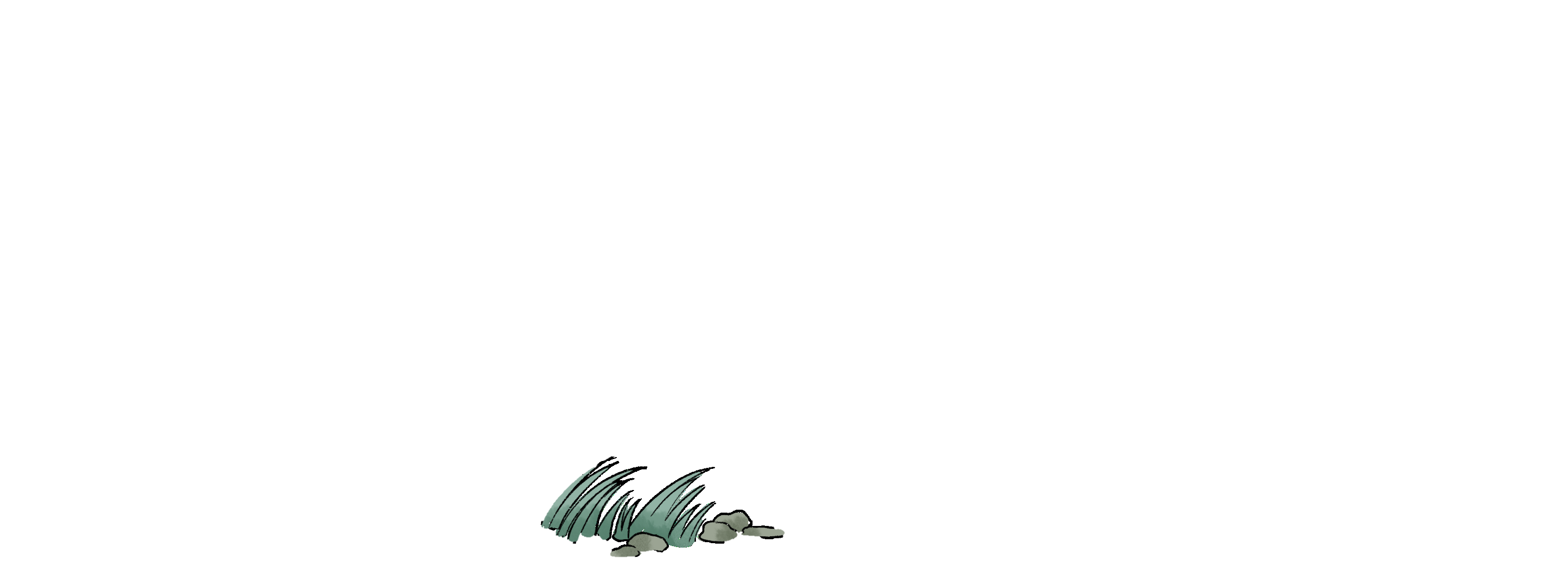 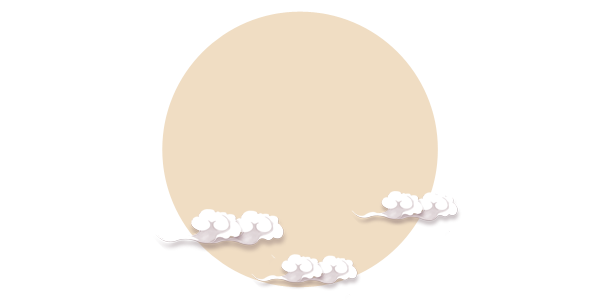 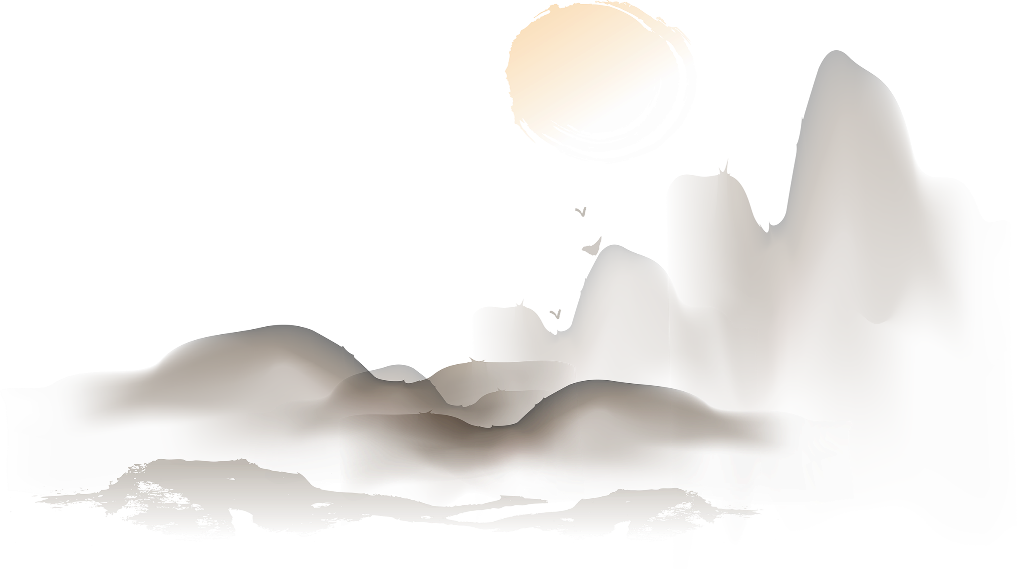 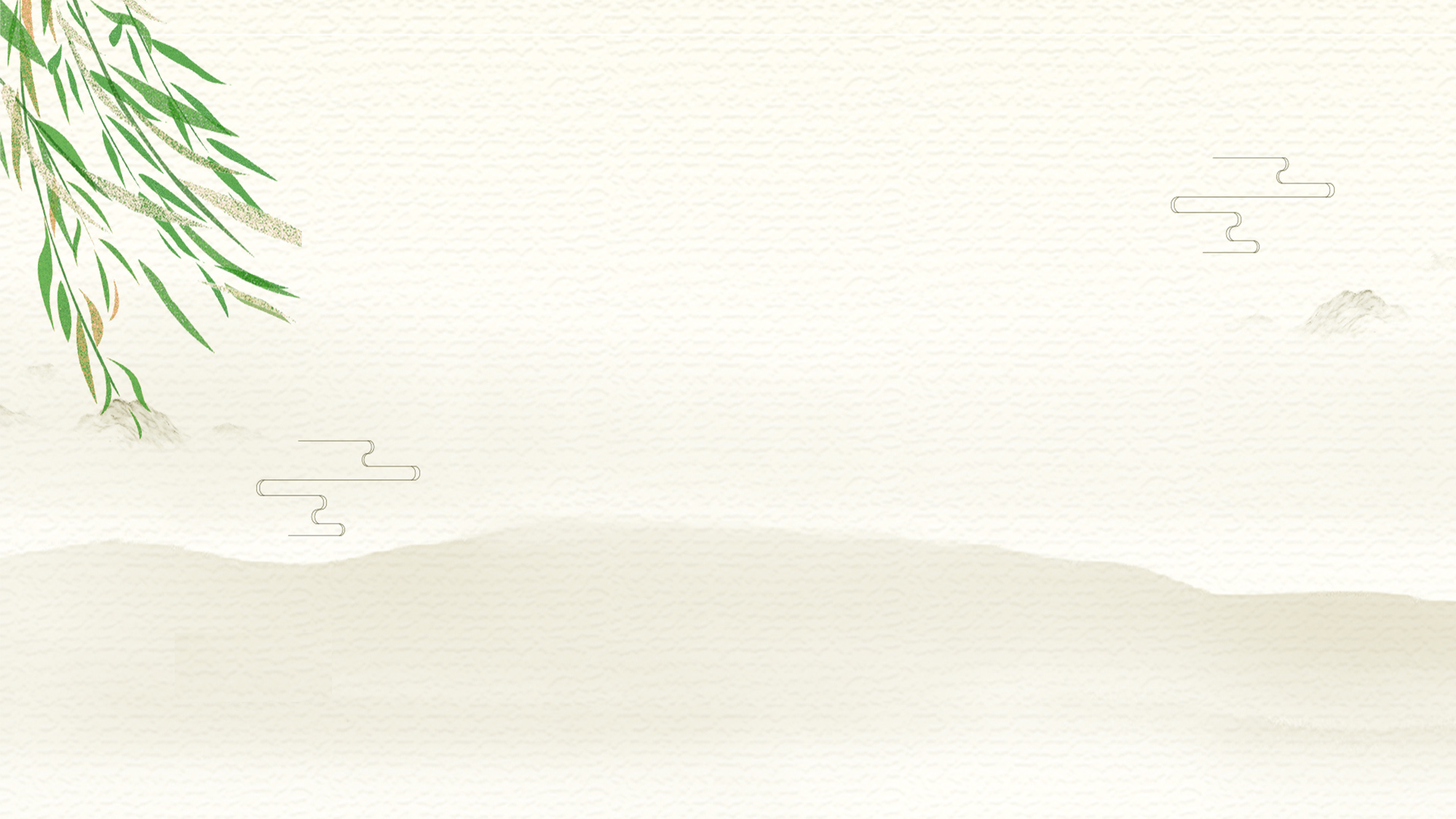 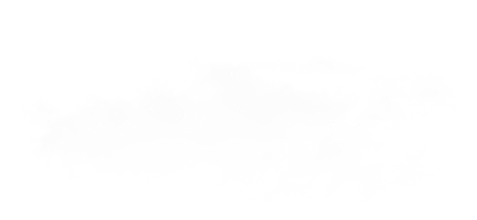 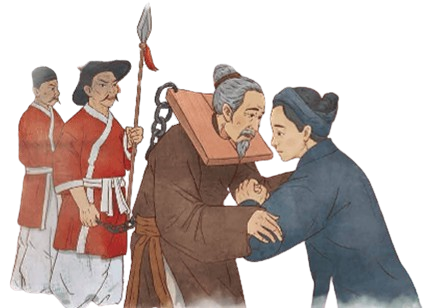 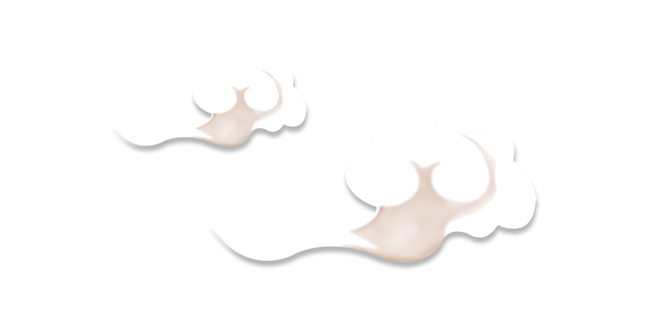 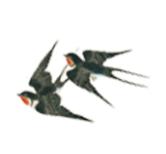 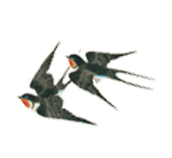 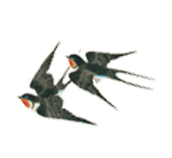 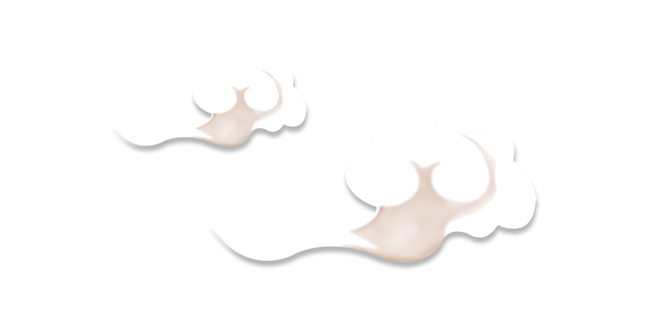 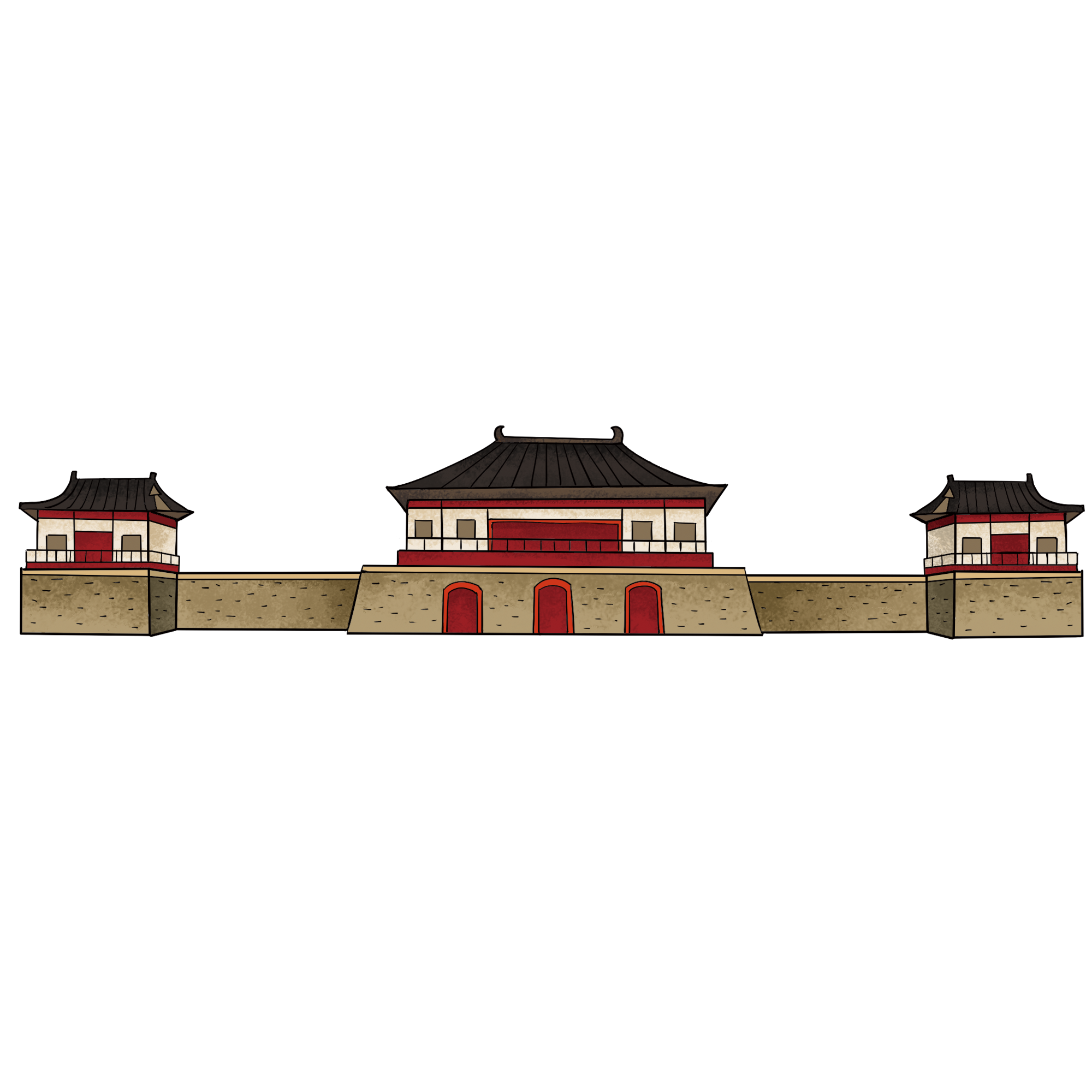 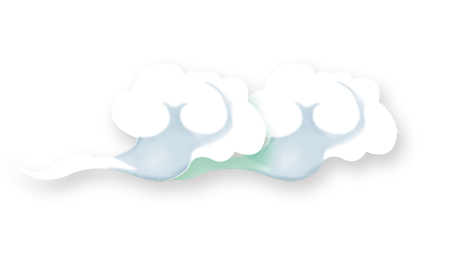 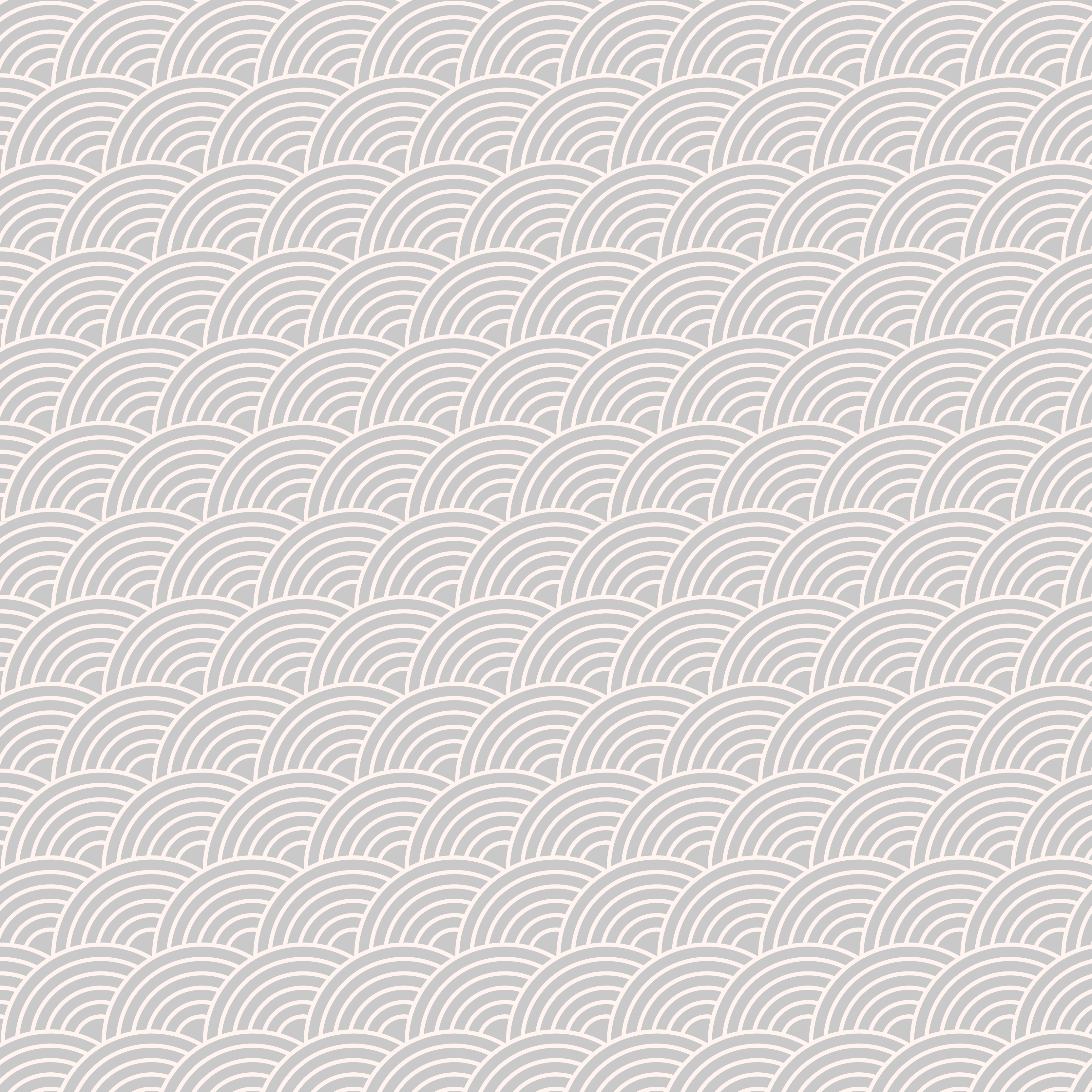 HÌNH THÀNH KIẾN THỨC
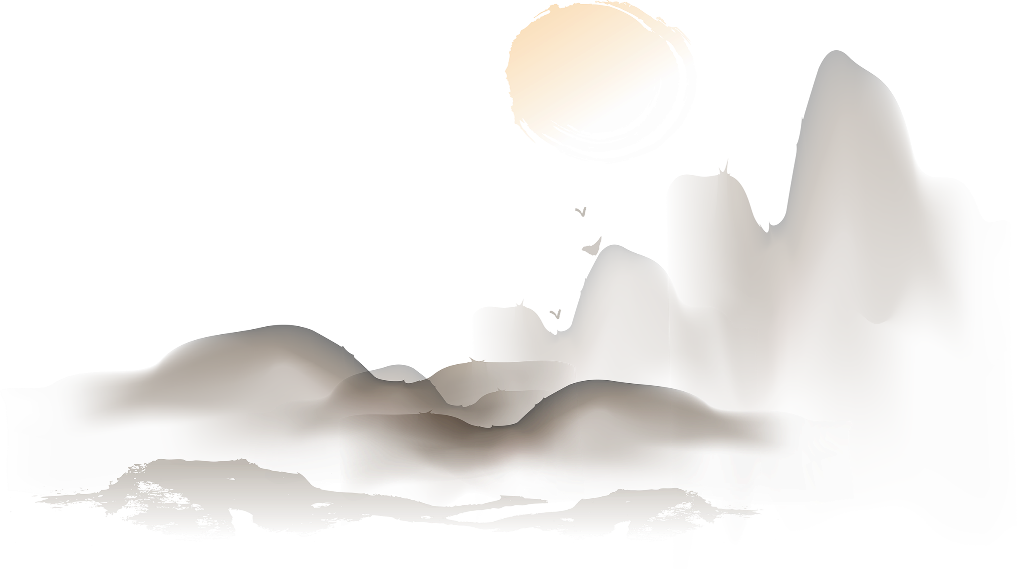 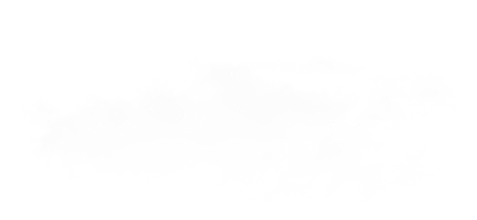 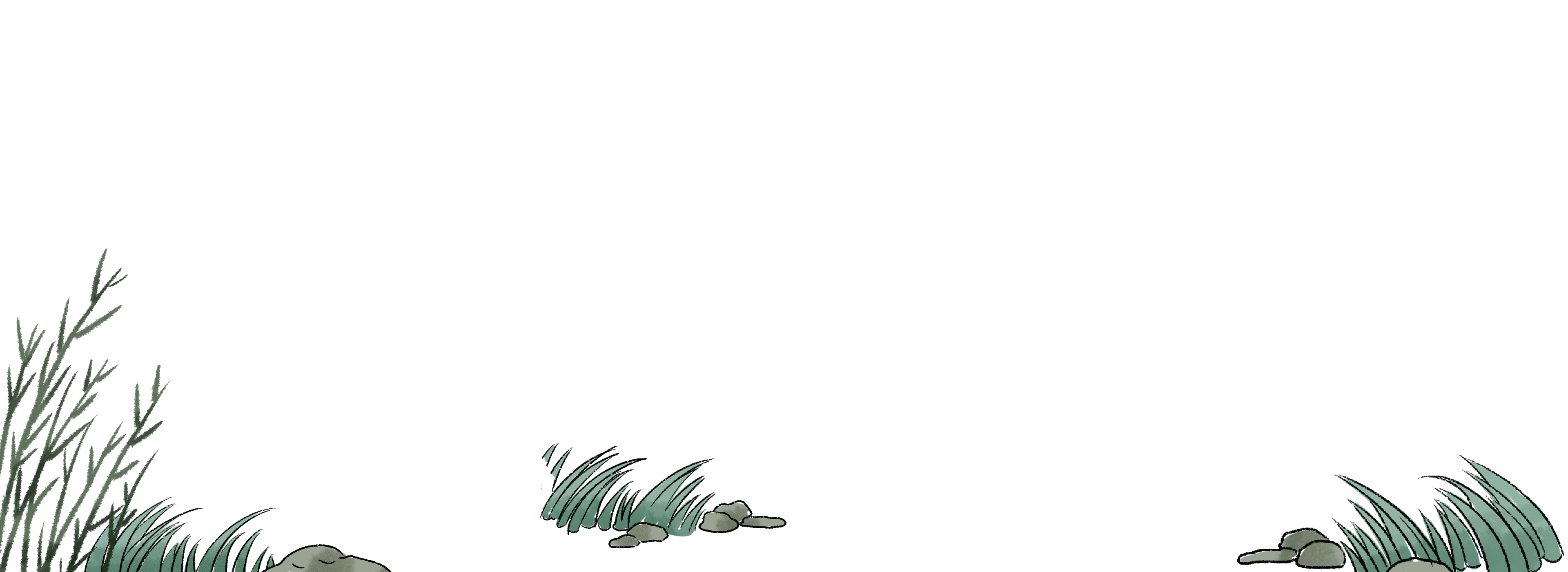 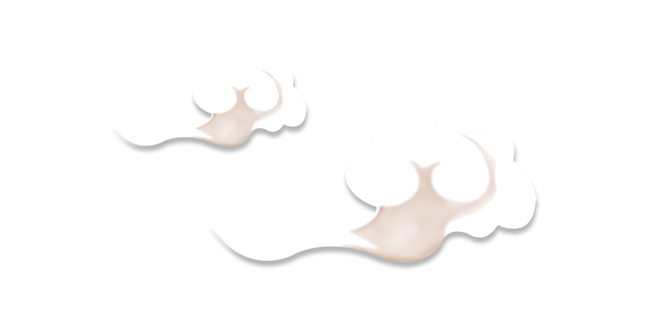 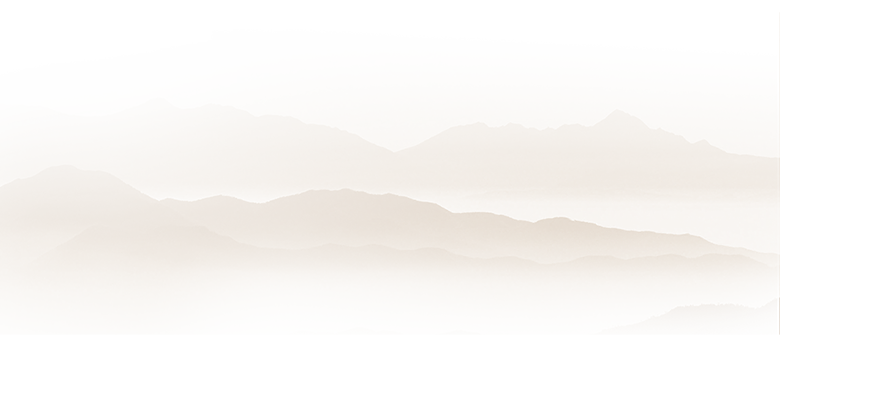 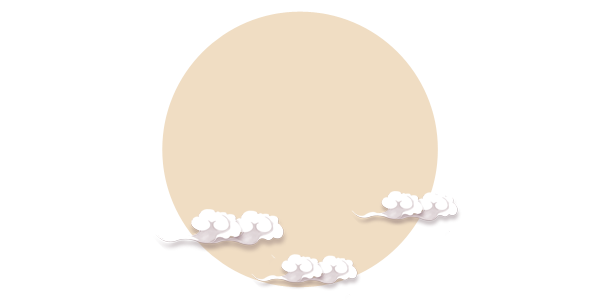 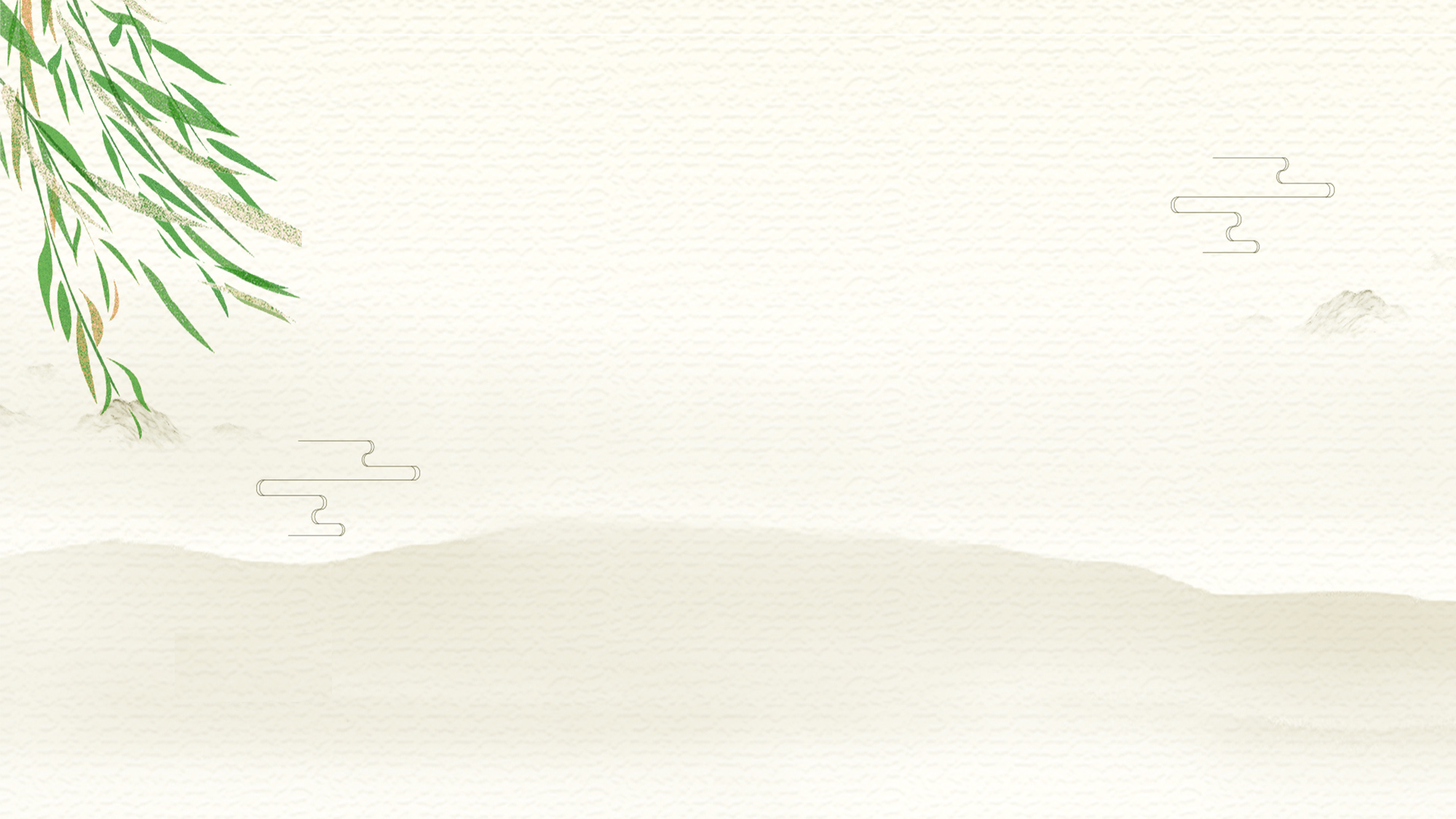 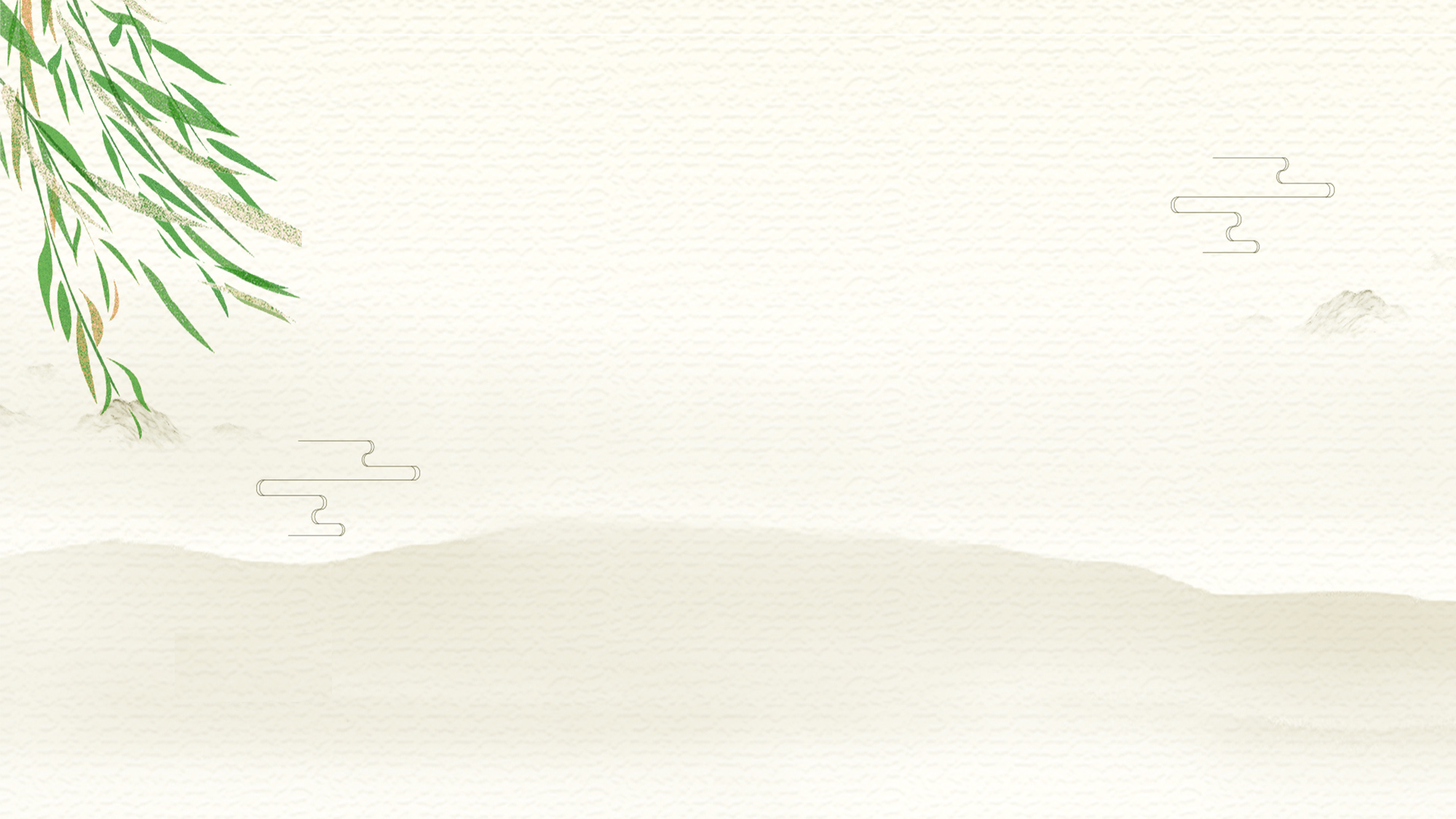 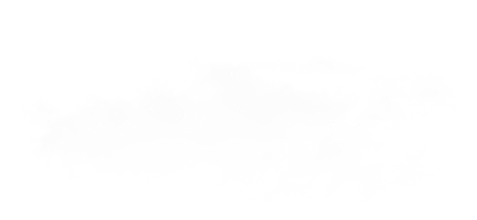 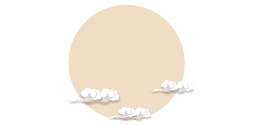 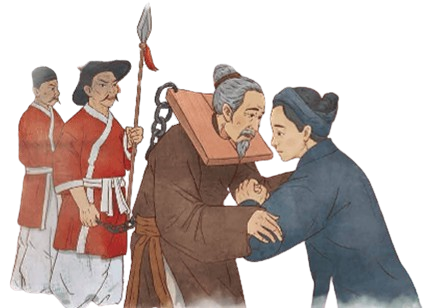 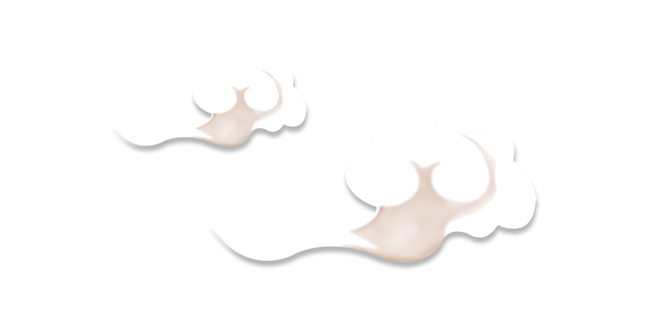 I. Trải nghiệm cùng văn bản
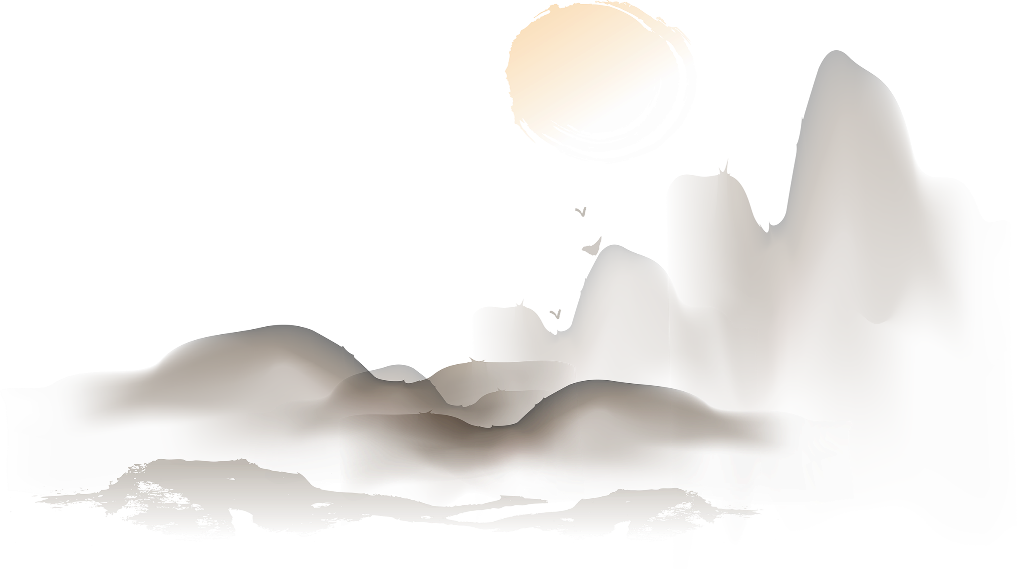 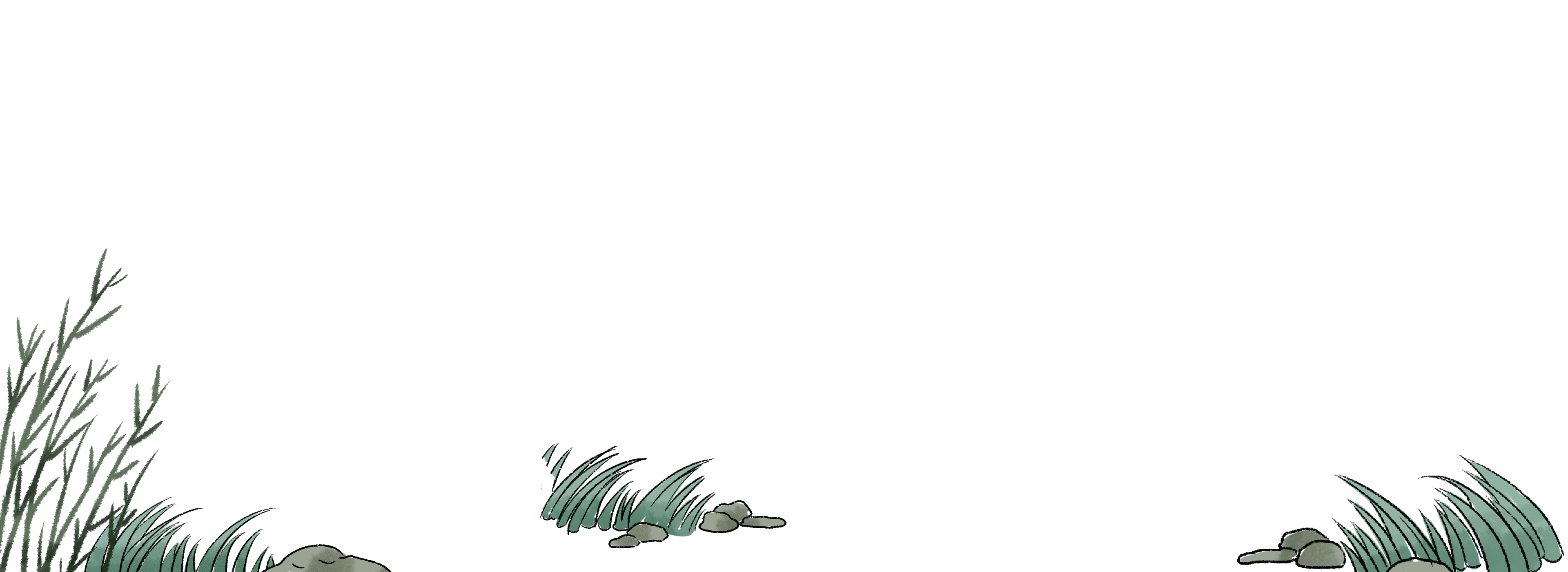 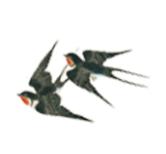 Tiết 100:                     HAI CHỮ NƯỚC NHÀ
                                                               (Trần Tuấn Khải)
I. Trải nghiệm cùng văn bản
1. Đọc văn bản, tìm hiểu chú thích
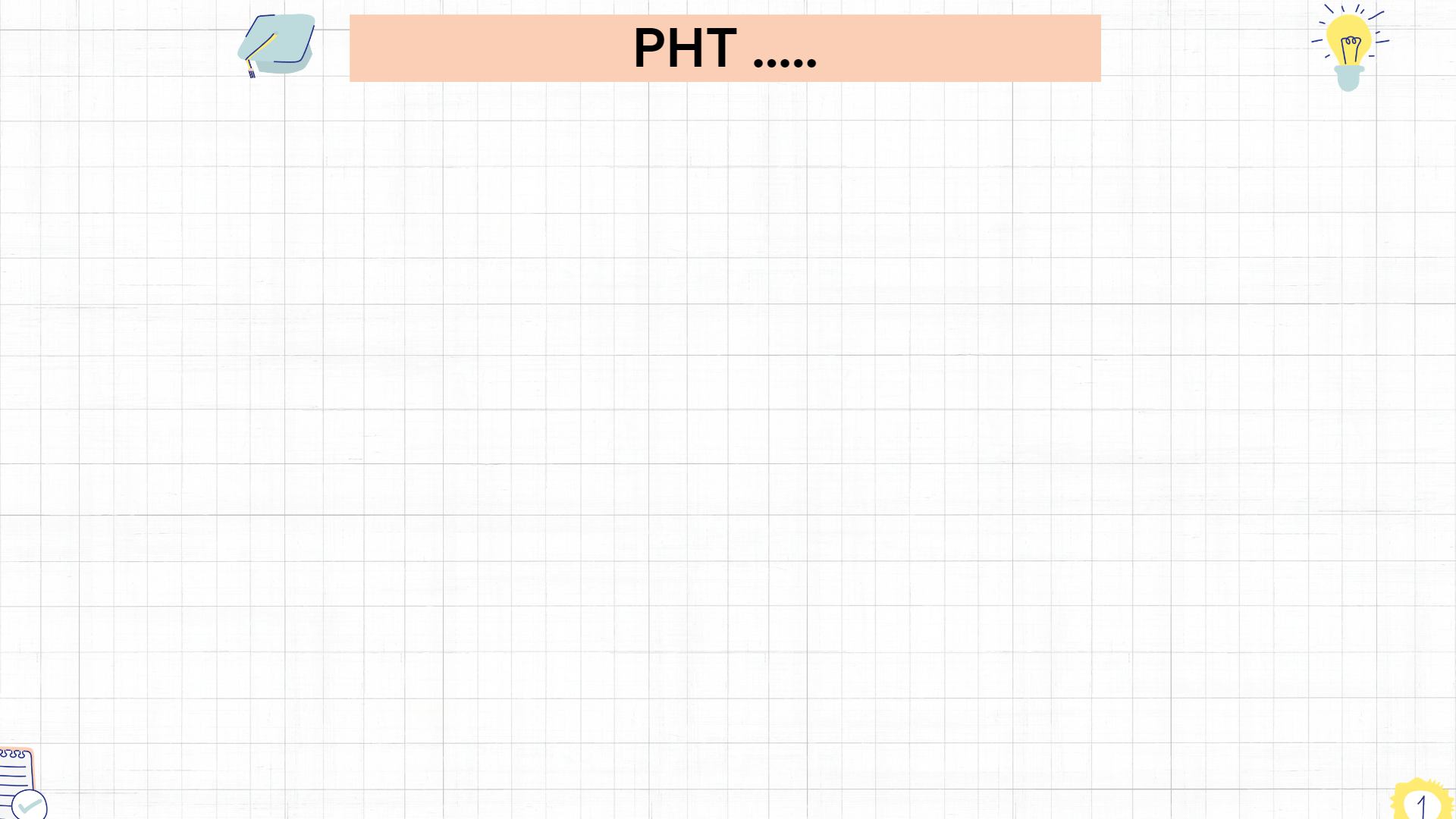 THẺ CHIẾN LƯỢC ĐỌC
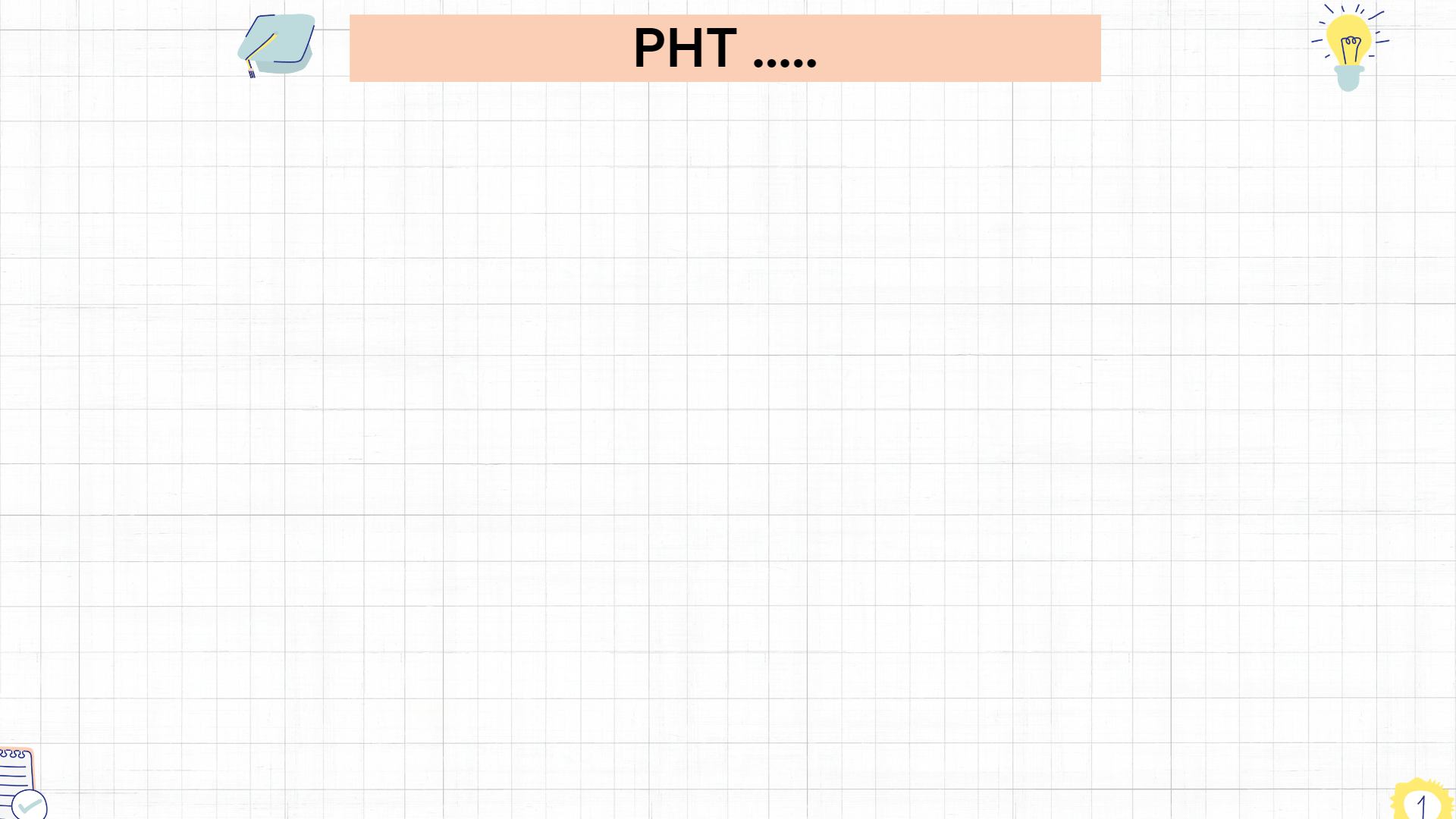 THẺ CHIẾN LƯỢC ĐỌC
Khổ thơ thể hiện tâm trạng buồn và tin cậy vào con.
Mục đích nhắc cho con nhớ công lao của cha ông, những gì cha ông đã gây dựng và nhắn con hãy bảo vệ lấy nó.
Hai dòng thơ cuối nhắc nhở về công ơn sinh thành dưỡng dục của cha mẹ, khuyên nhủ con cái phải sống tốt, làm người có ích
Tiết 100:                     HAI CHỮ NƯỚC NHÀ
                                                               (Trần Tuấn Khải)
I. Trải nghiệm cùng văn bản
1. Đọc văn bản, tìm hiểu chú thích
2. Tìm hiểu chung
a) Tác giả
a. Tác giả
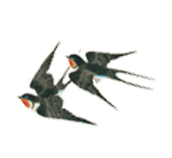 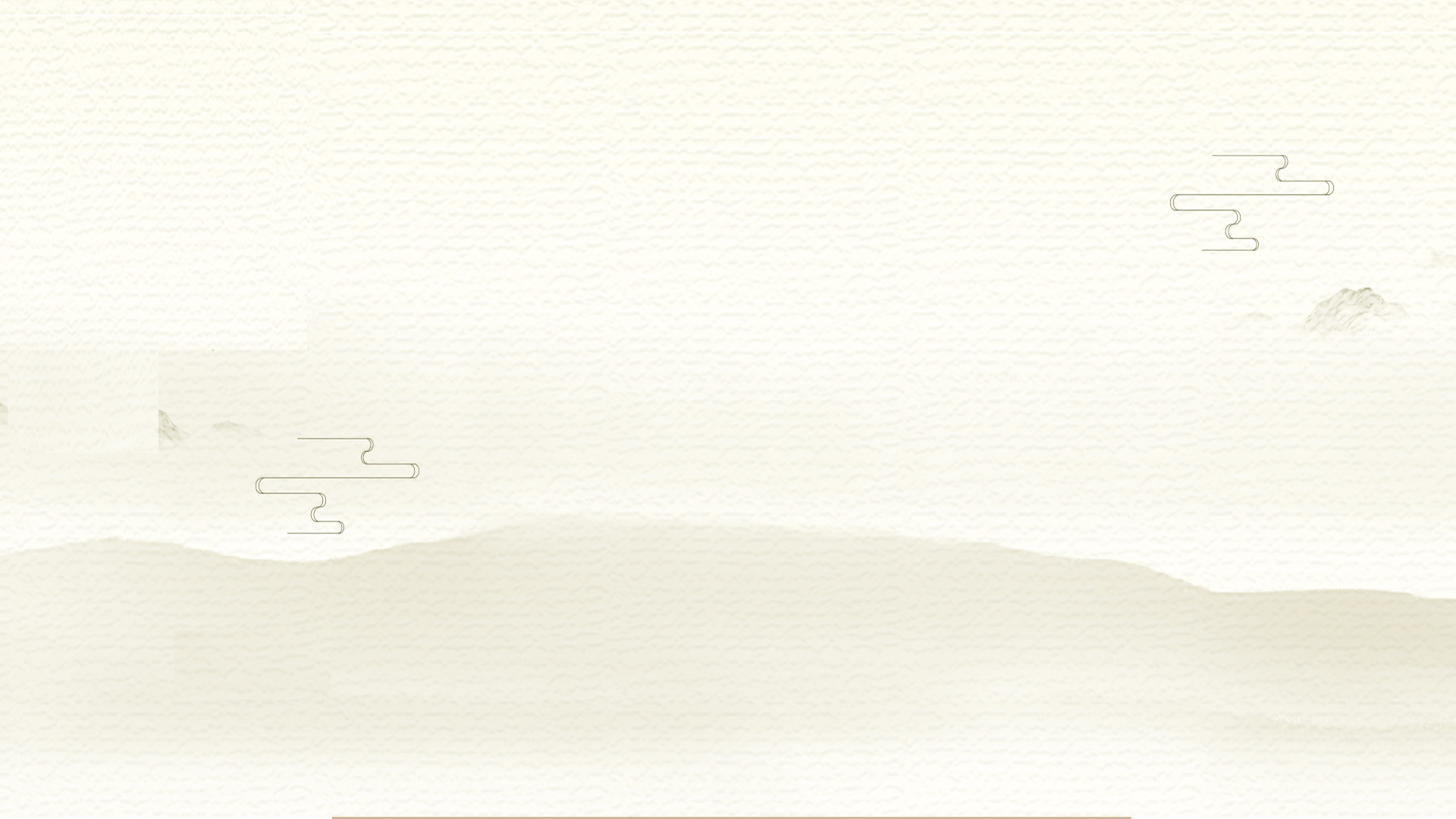 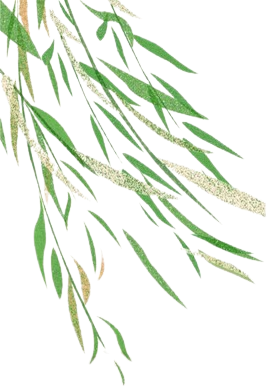 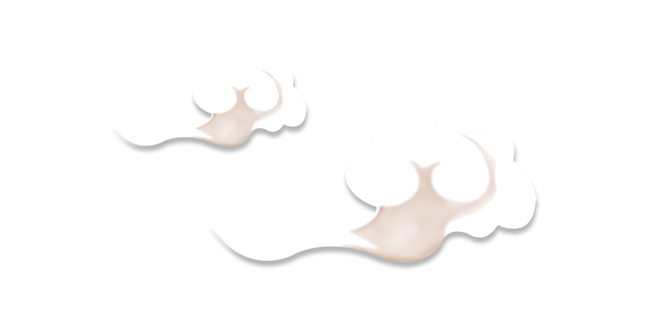 Thơ văn của ông chứa đựng nỗi niềm đau đáu trước cảnh nước mất nhà tan, thường mượn chuyện xưa tích cũ trong lịch sử dân tộc để gửi gắm tấm lòng yêu nước thương dân, thể hiện trách nhiệm của một nhà Nho đối với vận mệnh dân tộc.
Trần Tuấn Khải (1895 - 1983), quê ở Quang Xán, huyện Mỹ Lộc, tỉnh Nam Định.
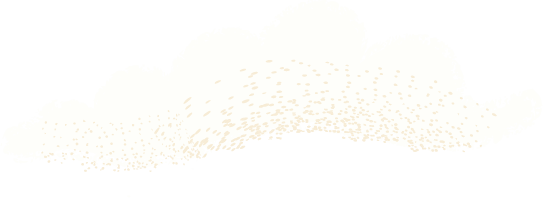 1
Ông là nhà thơ, nhà văn, nhà báo, dịch giả danh tiếng.
2
Tác phẩm tiêu biểu: Duyên nợ phù sinh I (1921) – Duyên nợ phù sinh II (1923), Bút quan hoài I (1924) – Bút quan hoài ll (1927), Hồn tự lập I (1924) - Hồn tự lập II (1927), Hồn hoa (1925), Với sơn hà I (1936) – Với sơn hà II (1949),...
3
4
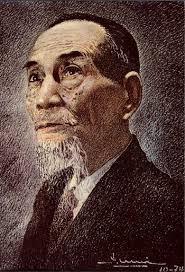 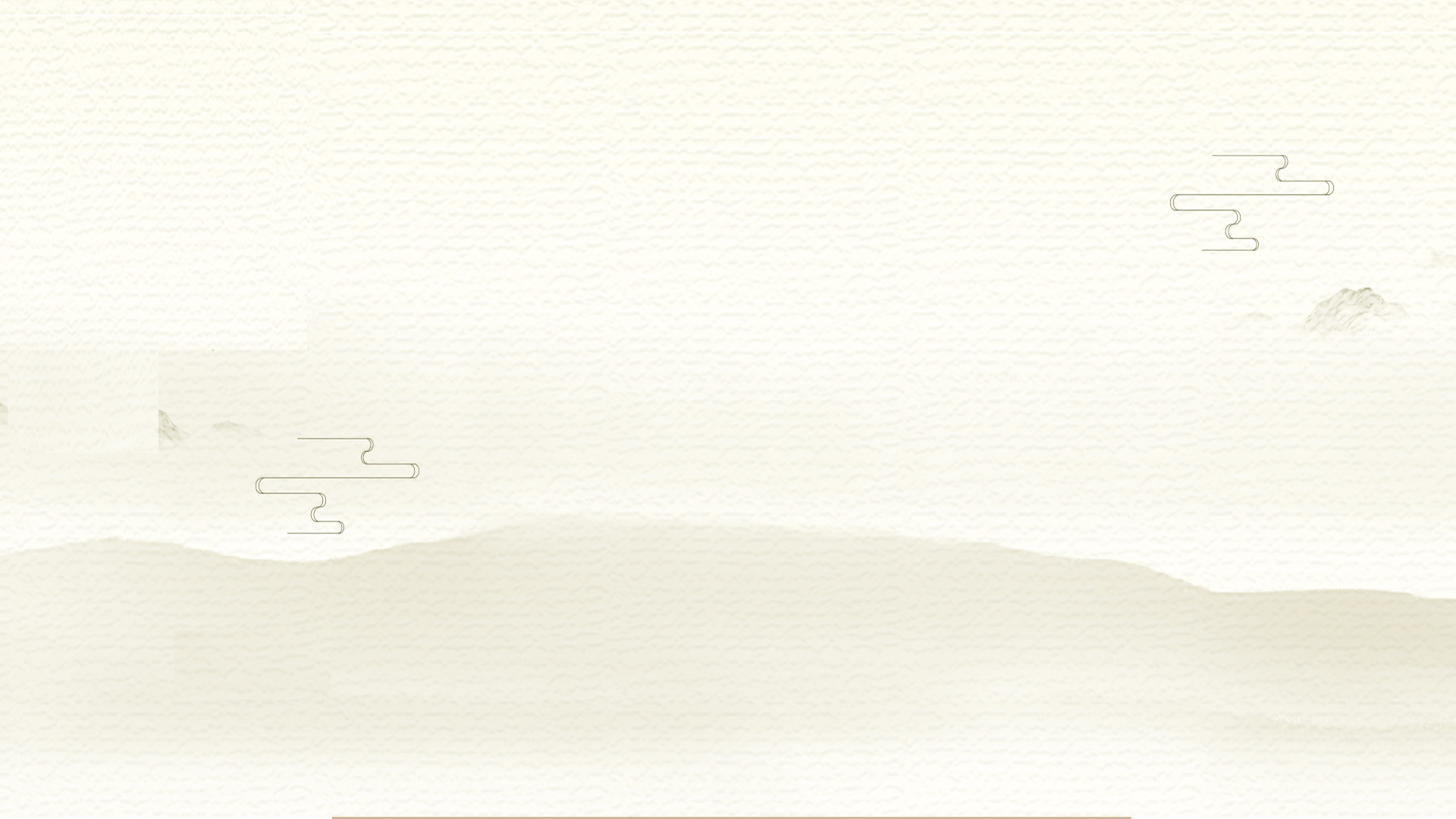 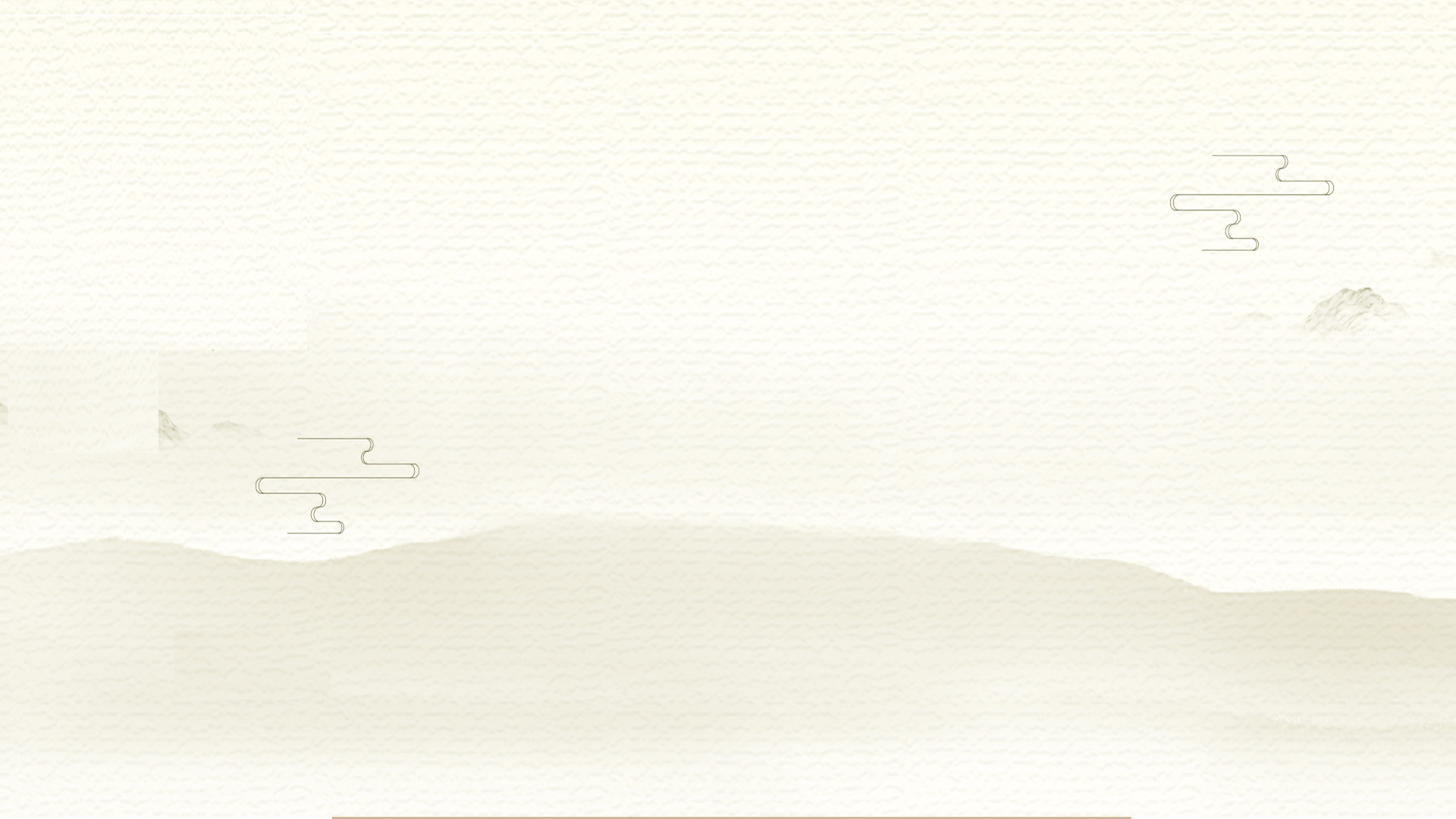 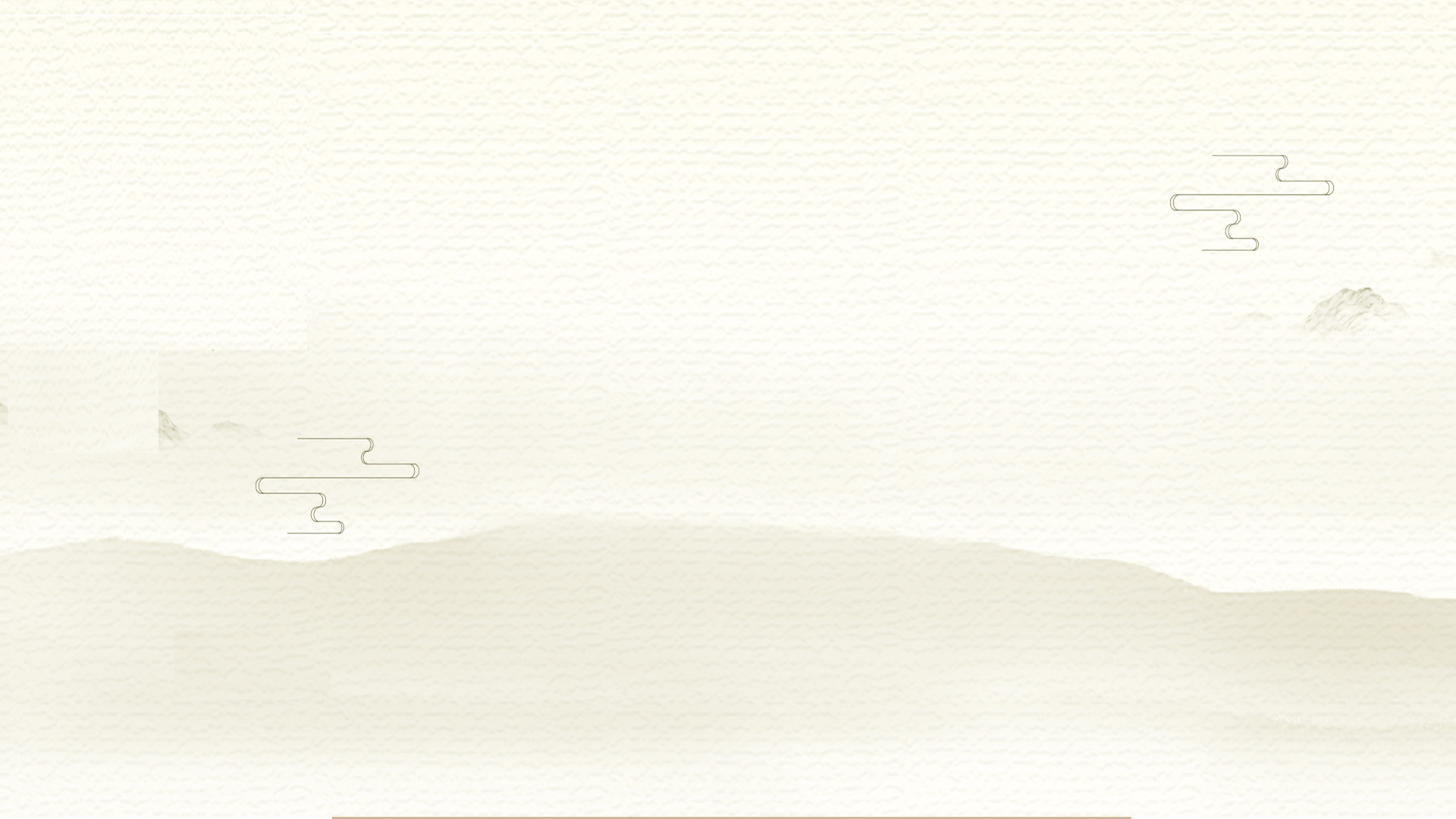 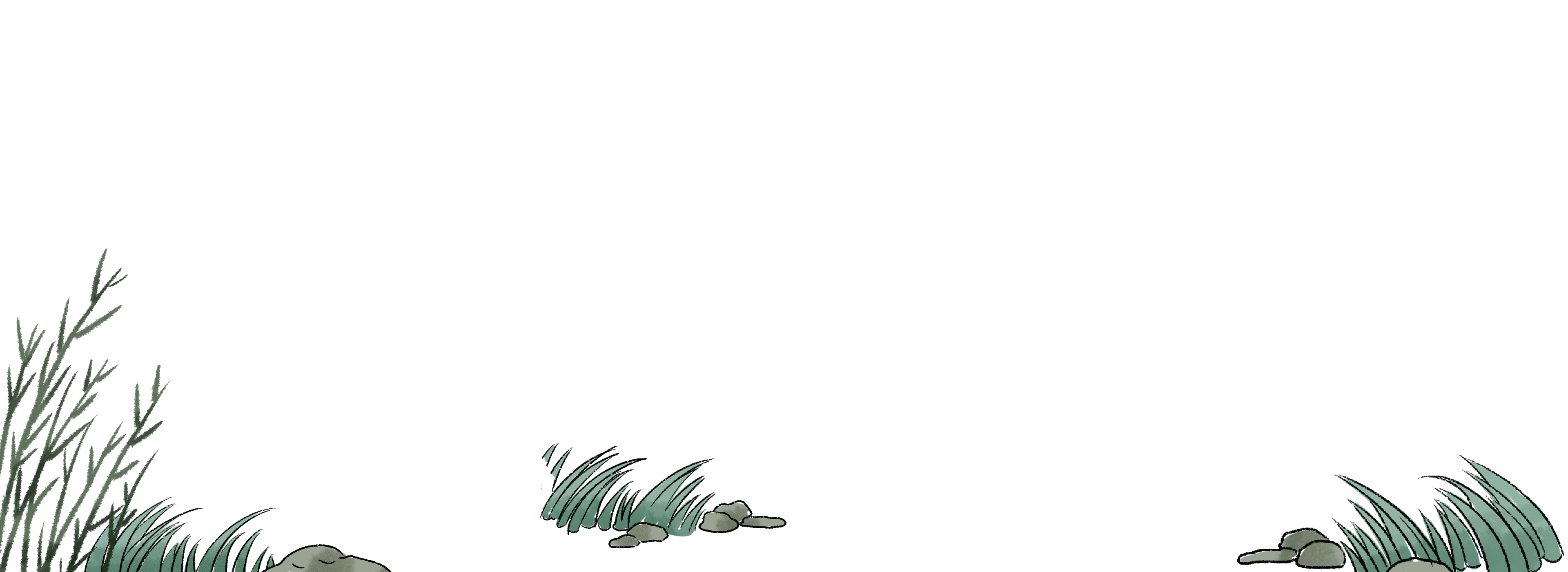 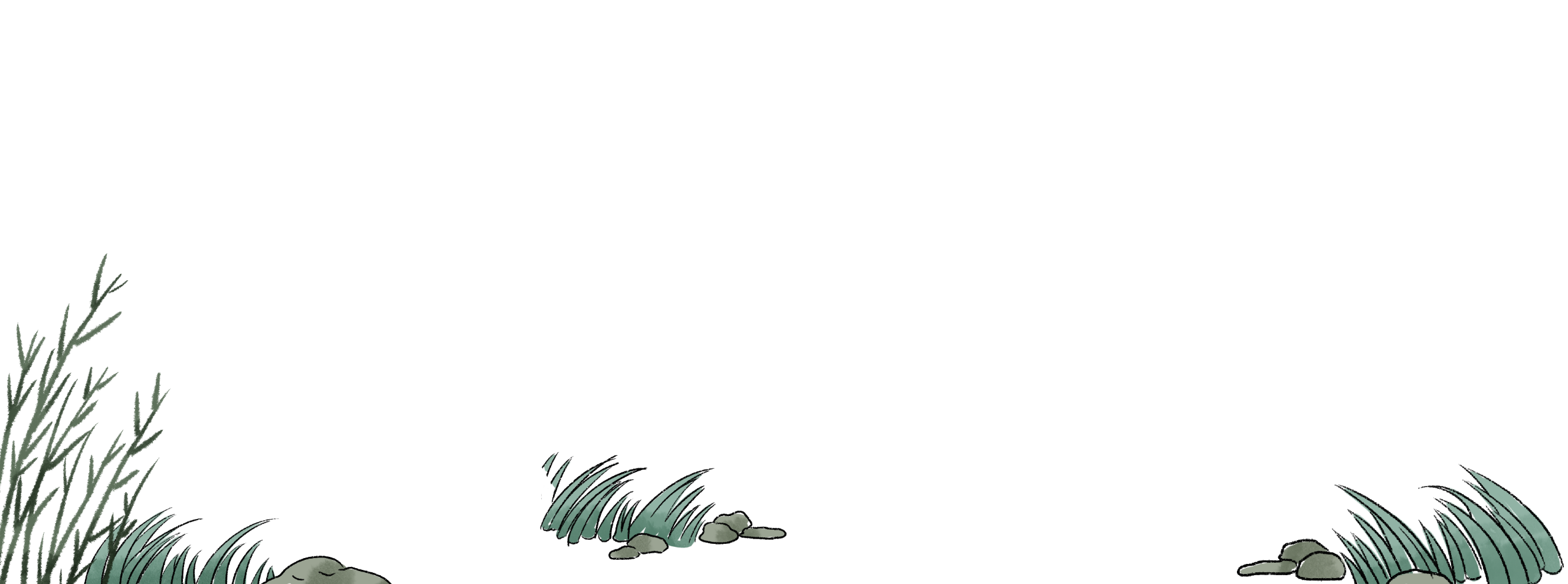 Tiết 100:                     HAI CHỮ NƯỚC NHÀ
                                                               (Trần Tuấn Khải)
I. Trải nghiệm cùng văn bản
1. Đọc văn bản, tìm hiểu chú thích
2. Tìm hiểu chung
a) Tác giả
b) Tác phẩm:
b. Tác phẩm
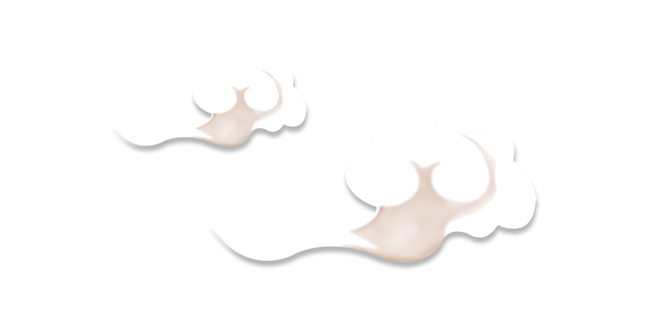 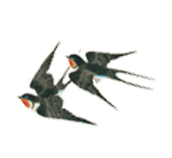 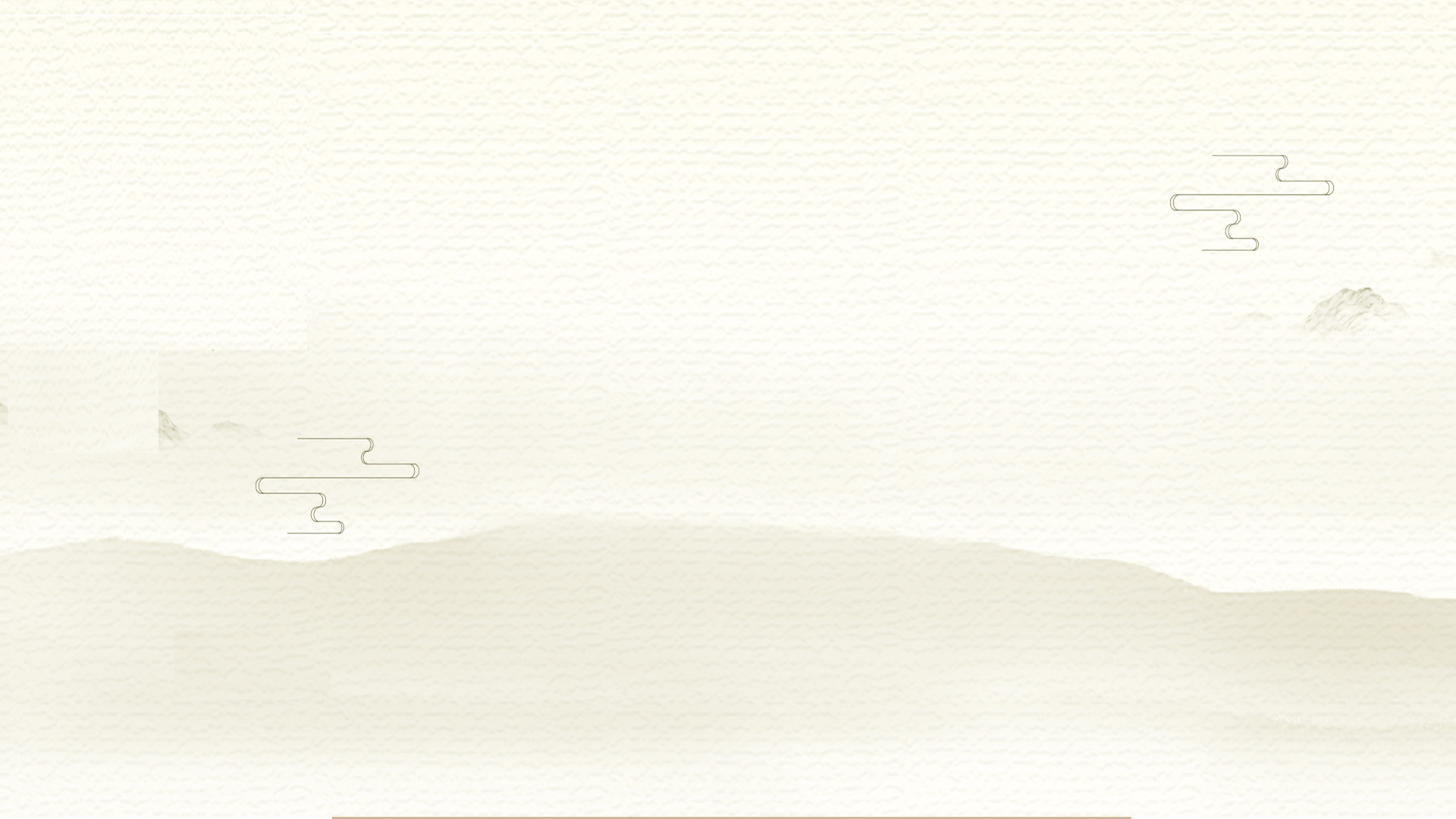 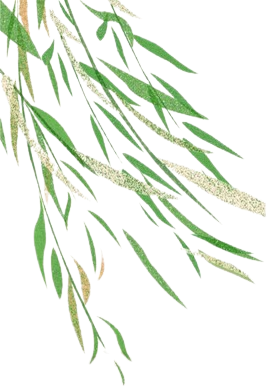 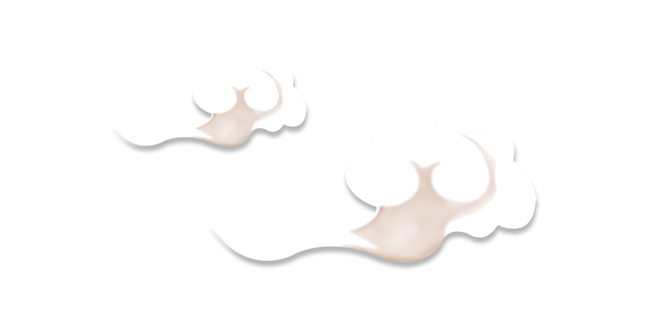 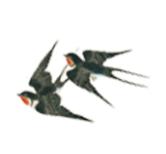 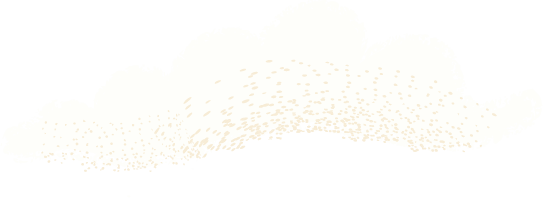 Hai chữ nước nhà
Hoàn cảnh ra đời: vào năm 1924, thời kỳ Pháp thuộc, là lời người cha (Nguyễn Phi Khanh) khuyên dặn người con (Nguyễn Trãi) phải biết sống quên mình vì nước nhà.
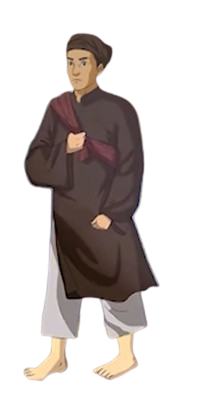 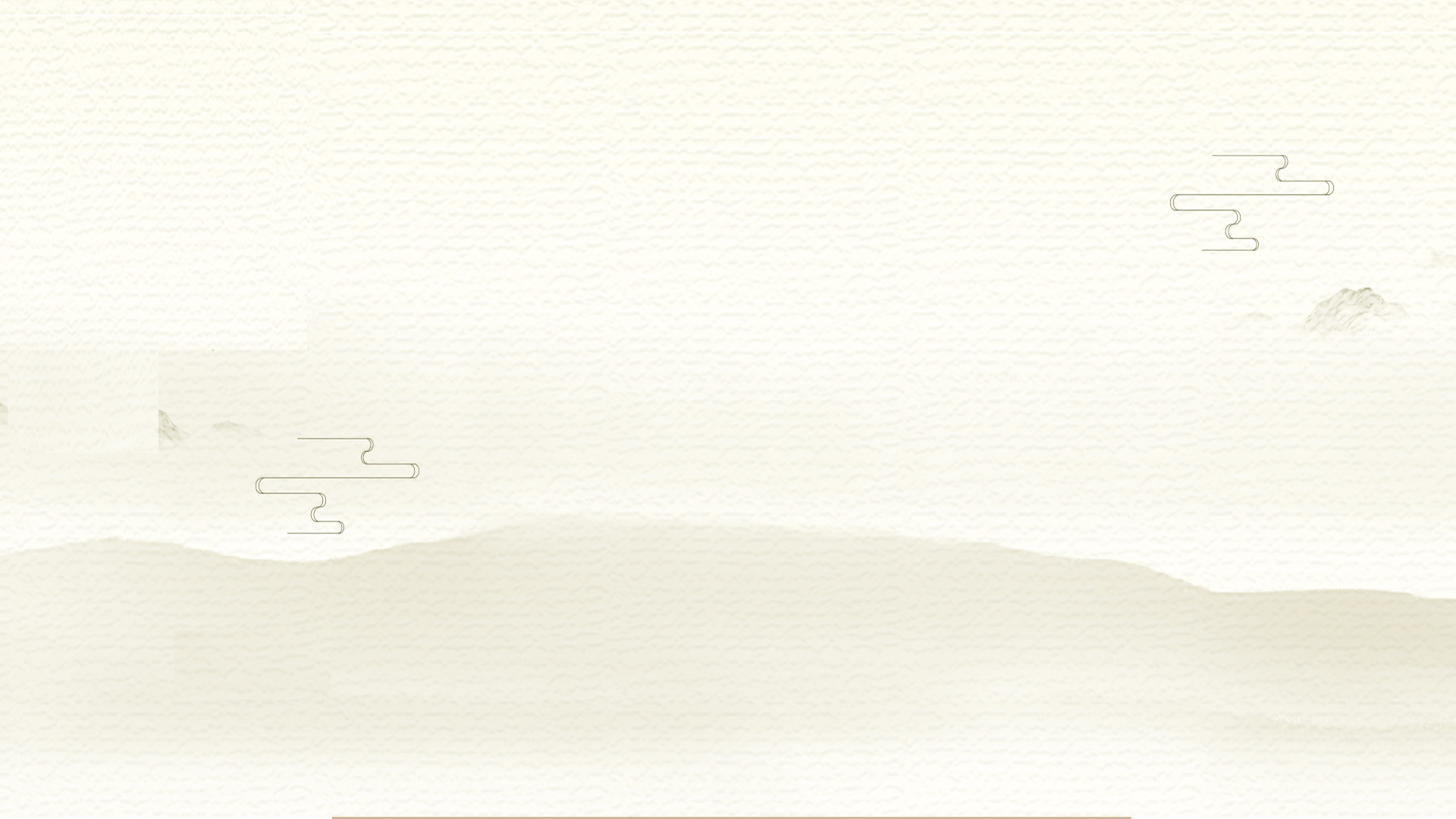 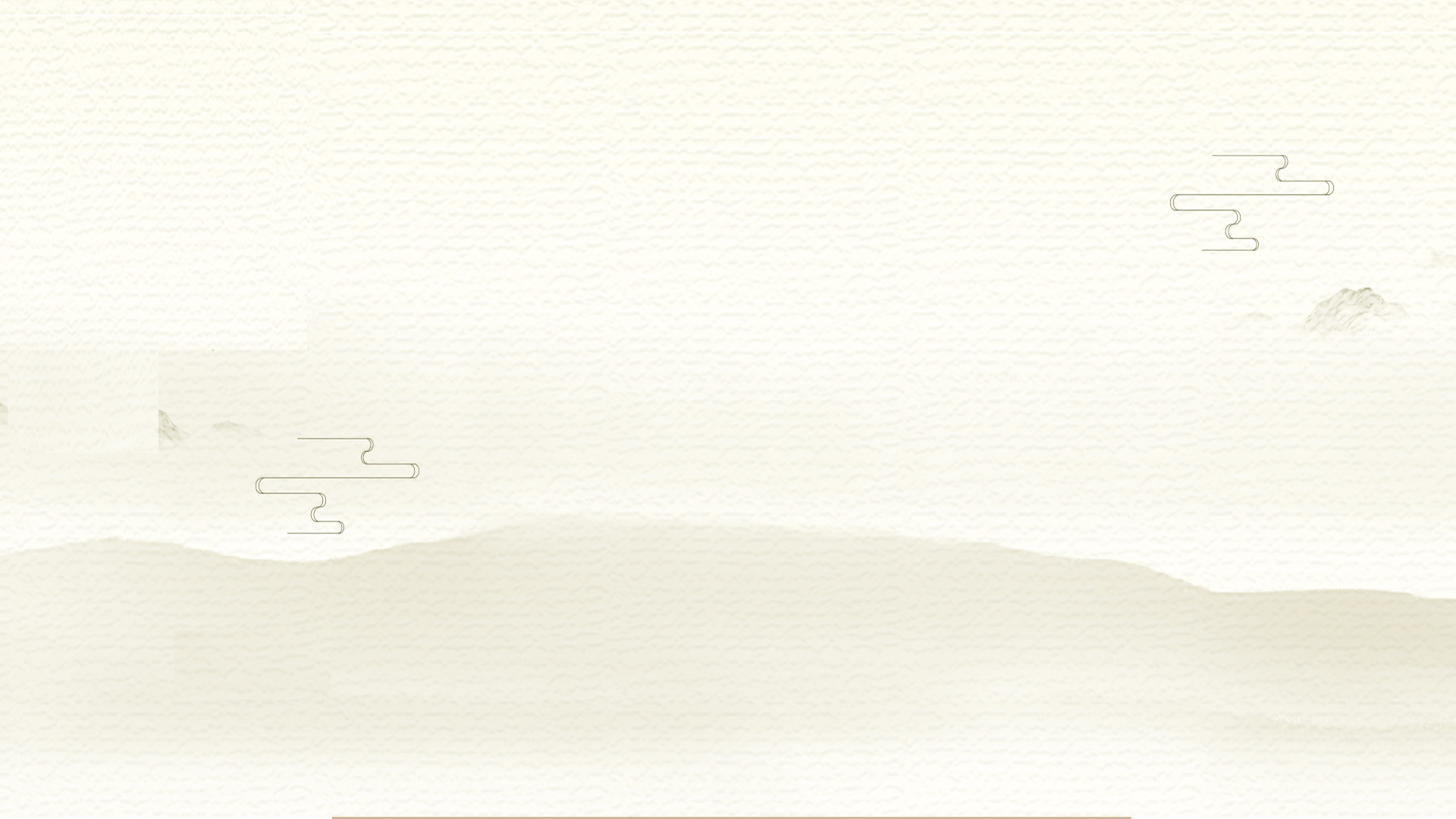 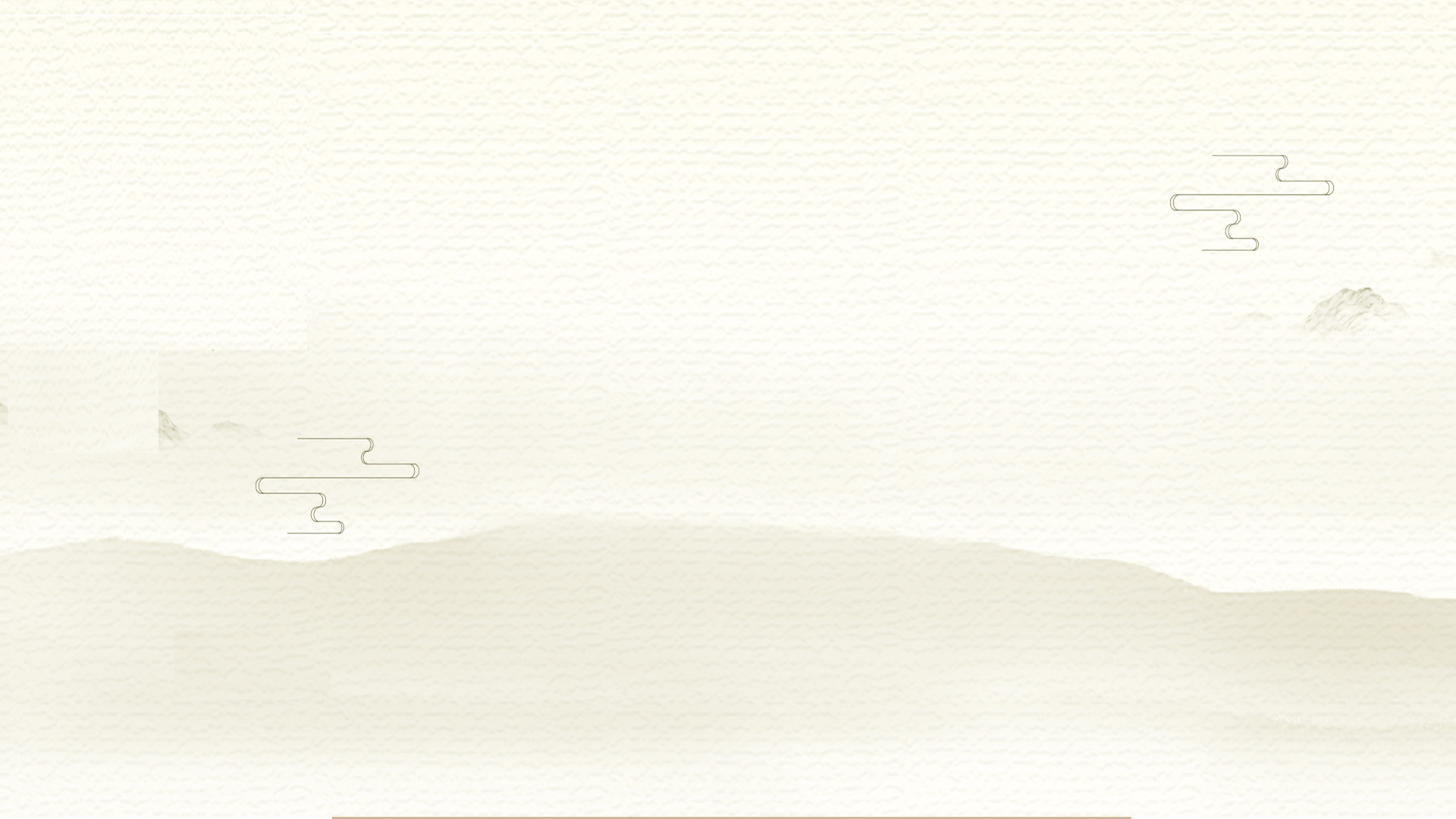 Bài thơ gồm 25 khổ thơ song thất lục bát và kết thúc bằng một dòng lục (sáu chữ: “Con ơi! Hai chữ nước nhà!”).
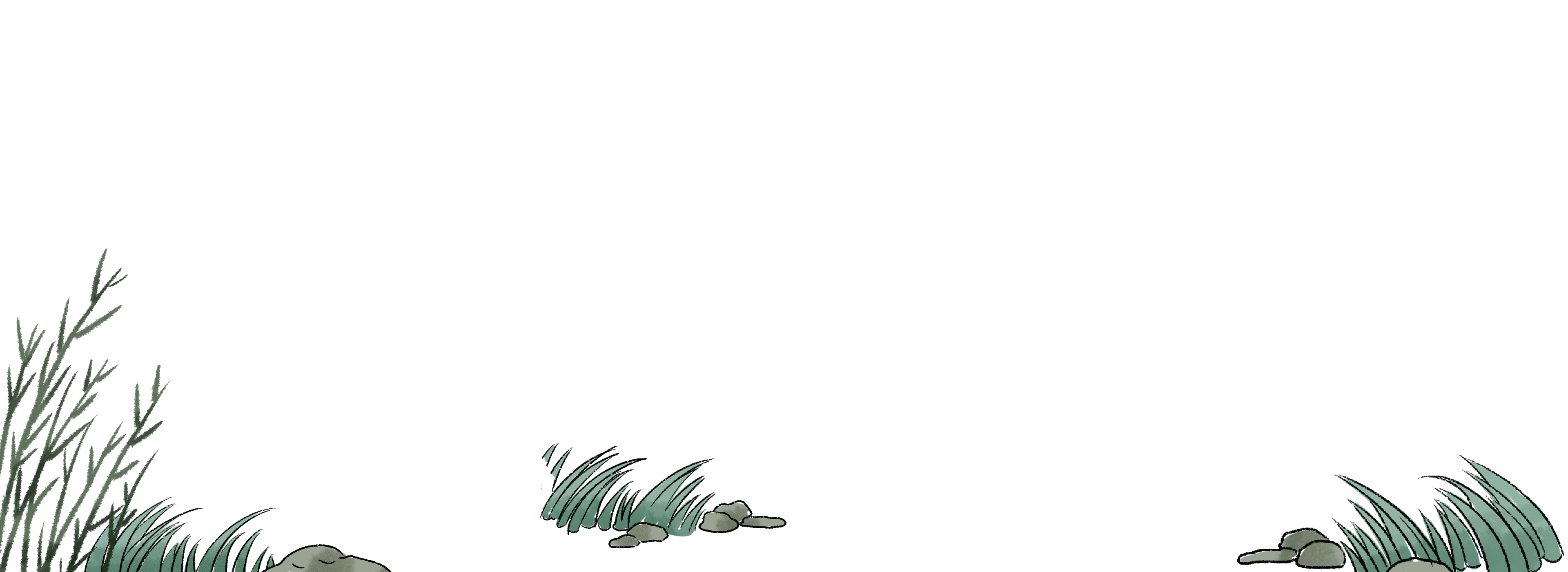 Phần văn bản trong SGK trích từ dòng 29 đến dòng 64
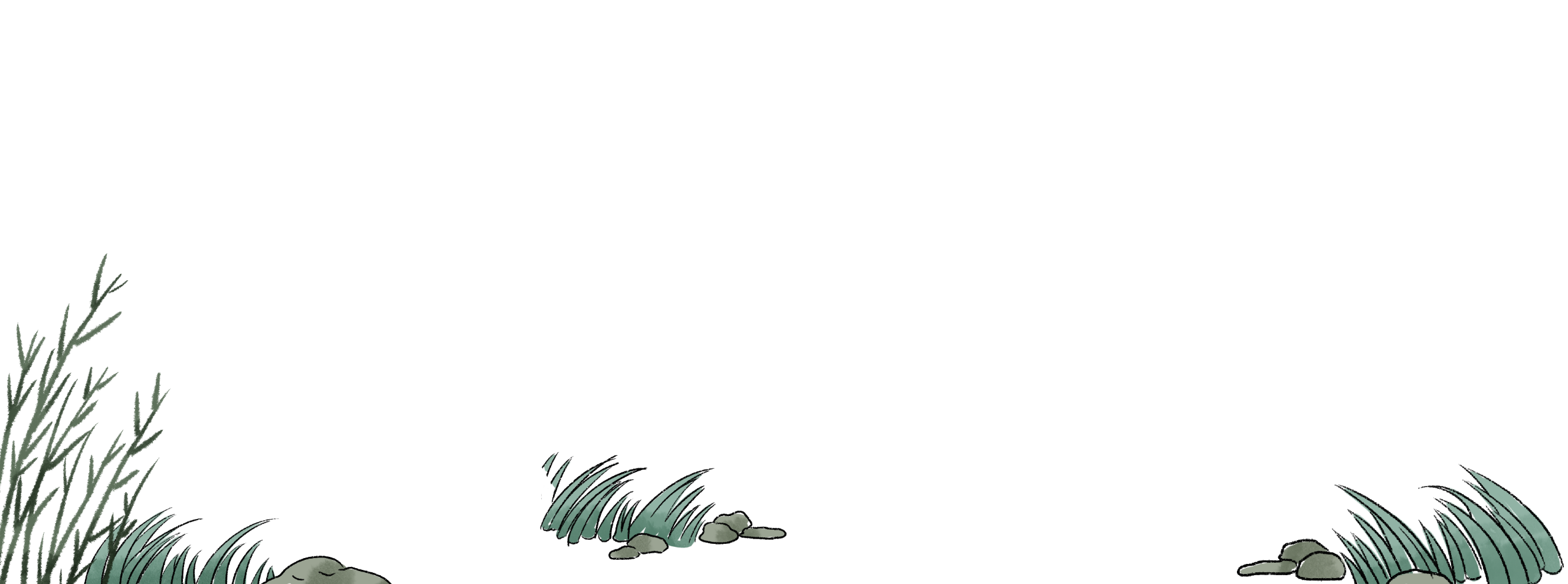 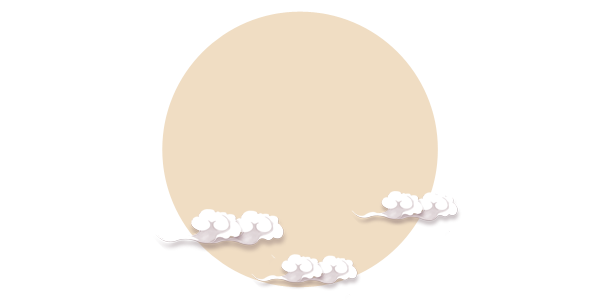 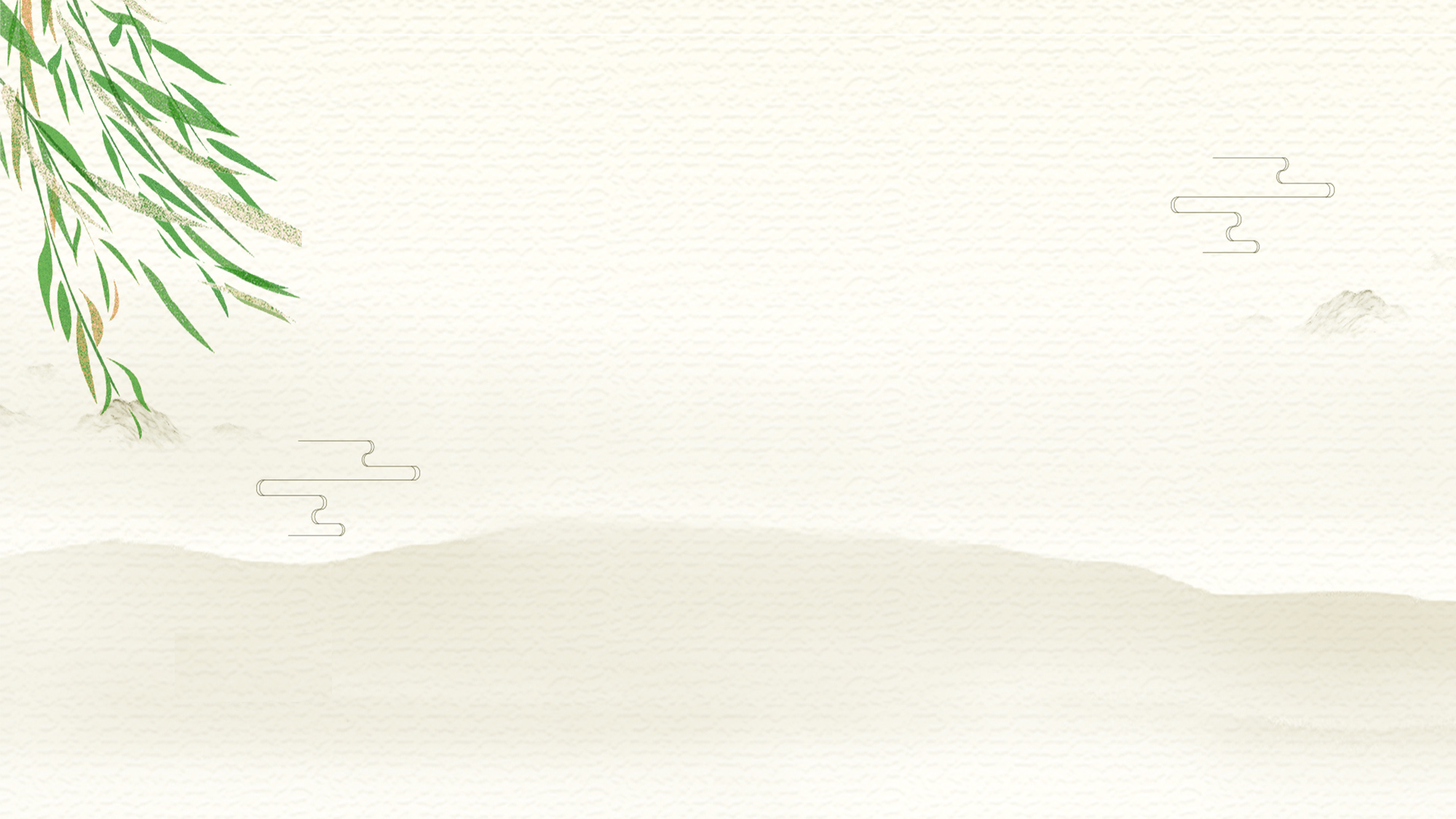 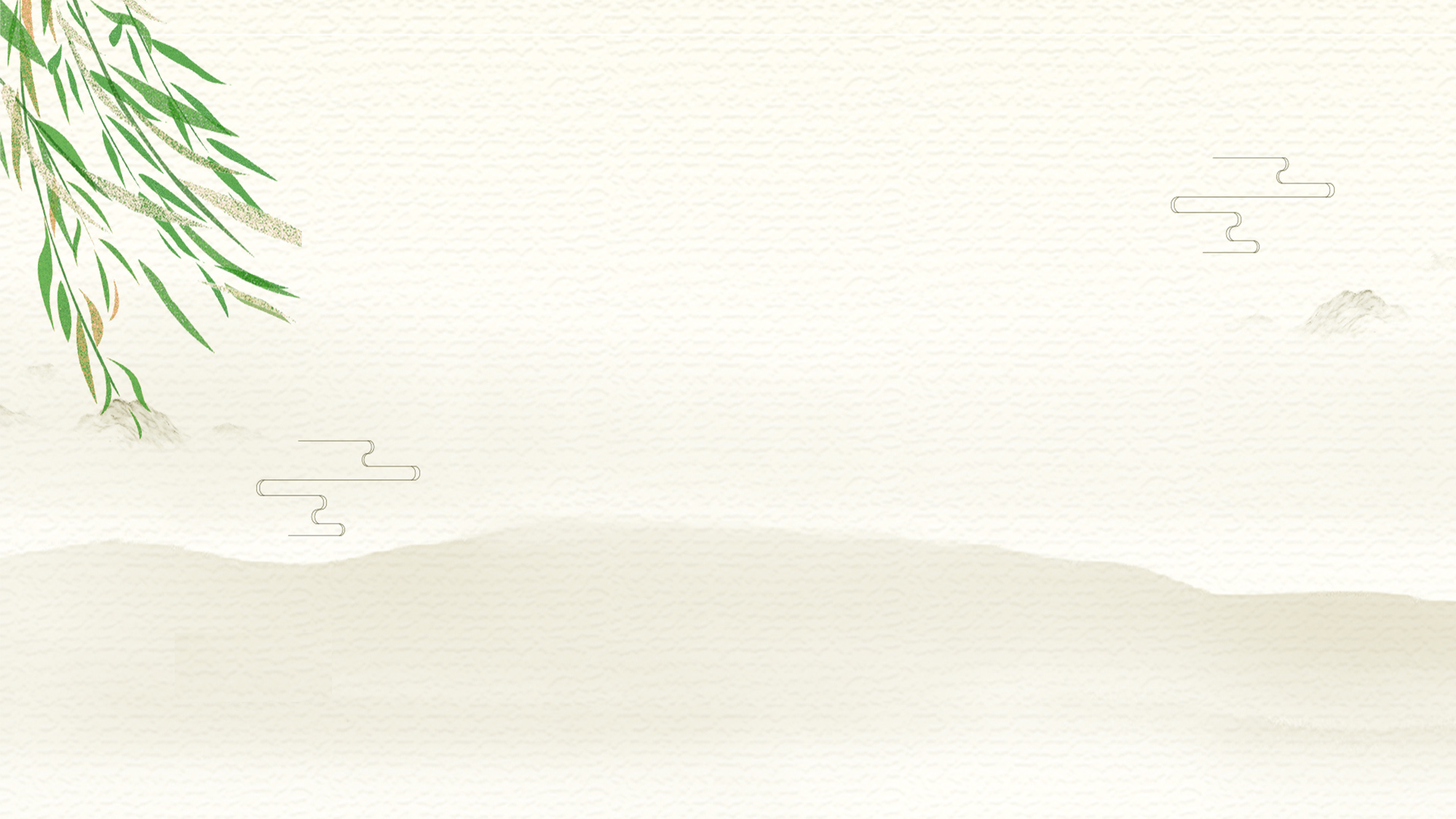 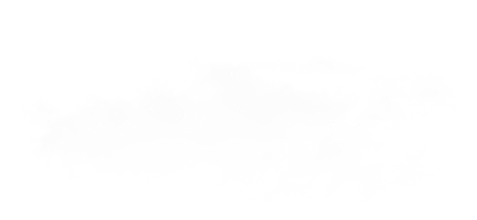 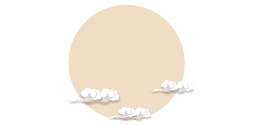 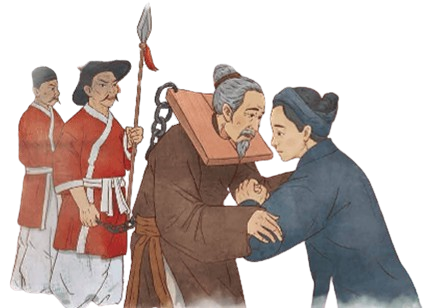 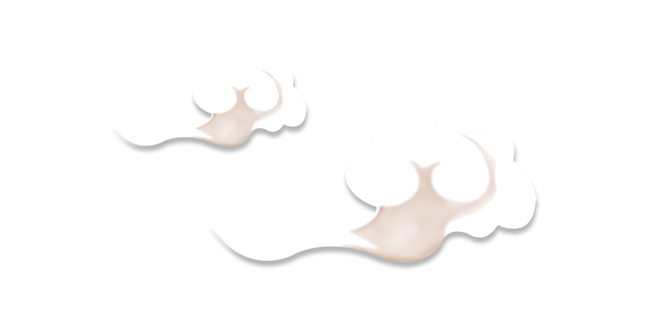 II. Suy ngẫm và phản hồi
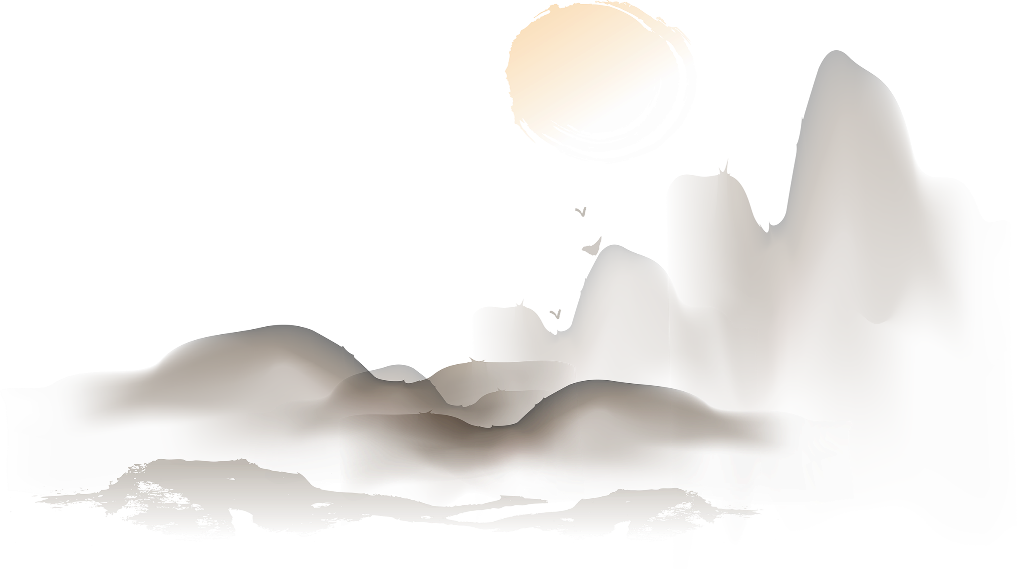 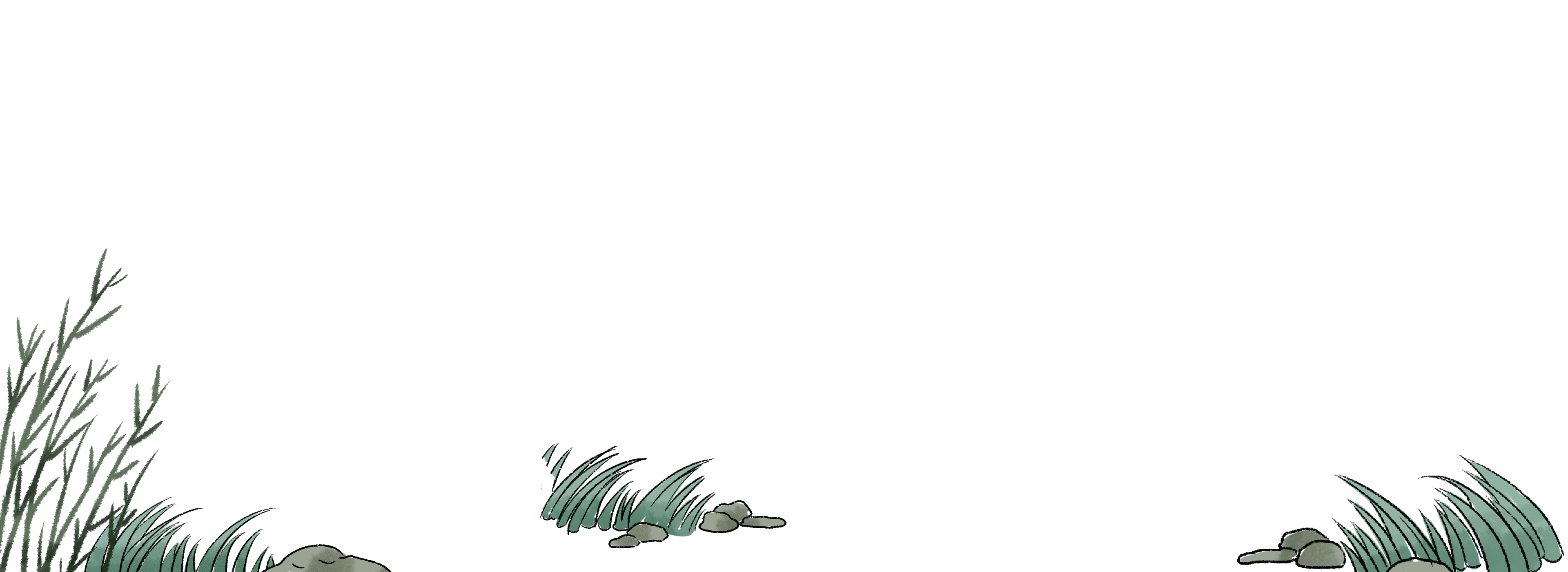 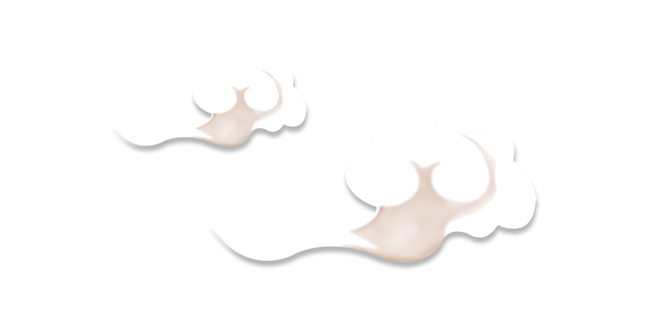 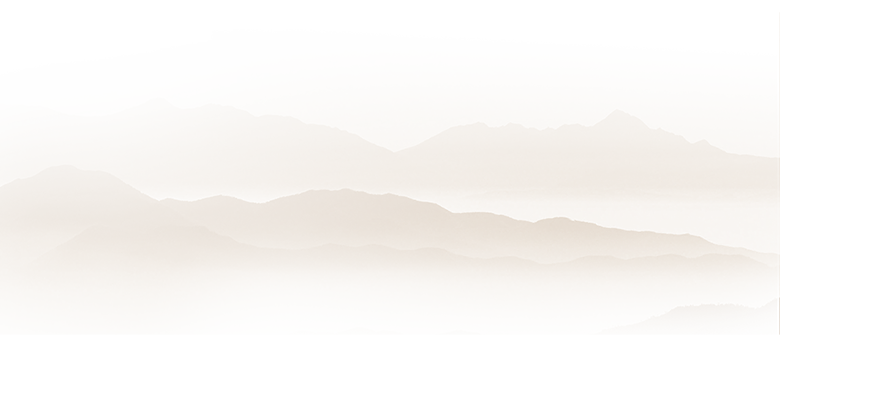 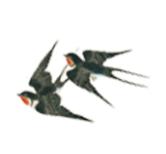 Tiết 100:                     HAI CHỮ NƯỚC NHÀ
                                                               (Trần Tuấn Khải)
I. Trải nghiệm cùng văn bản
II. Suy ngẫm và phản hồi
1) Đặc điểm của thể thơ song thất lục bát qua văn bản
PHIẾU HỌC TẬP SỐ 1
ĐẶC ĐIỂM CỦA THỂ THƠ SONG THẤT LỤC BÁT QUA VĂN BẢN
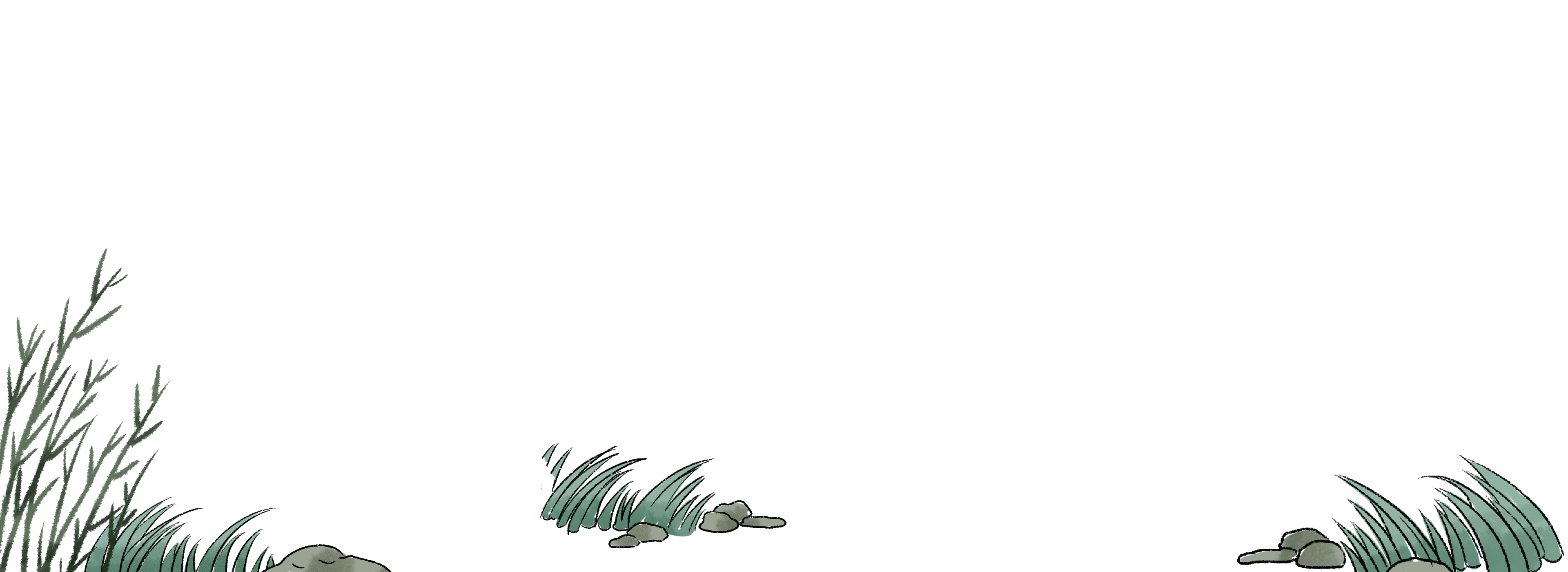 PHIẾU HỌC TẬP SỐ 1
ĐẶC ĐIỂM CỦA THỂ THƠ SONG THẤT LỤC BÁT QUA VĂN BẢN
Có 4 dòng/ khổ thơ
Mỗi khổ gồm cặp song thất (bảy tiếng) và cặp lục bát (sáu – tám tiếng)
- Tiếng cuối của dòng thất đầu tiên hiệp vần với tiếng thứ năm của dòng thất tiếp theo (vần trắc).
- Tiếng cuối của dòng thất tiếp theo hiệp vần với tiếng cuối của dòng lục (vần bằng). 
- Tiếng cuối của dòng lục hiệp vần với tiếng thứ sáu của dòng bát (vần bằng). 
- Tiếng cuối của dòng bát hiệp vần với tiếng thứ năm của dòng thất kế đó (vần bằng) và cứ thế tiếp tục.
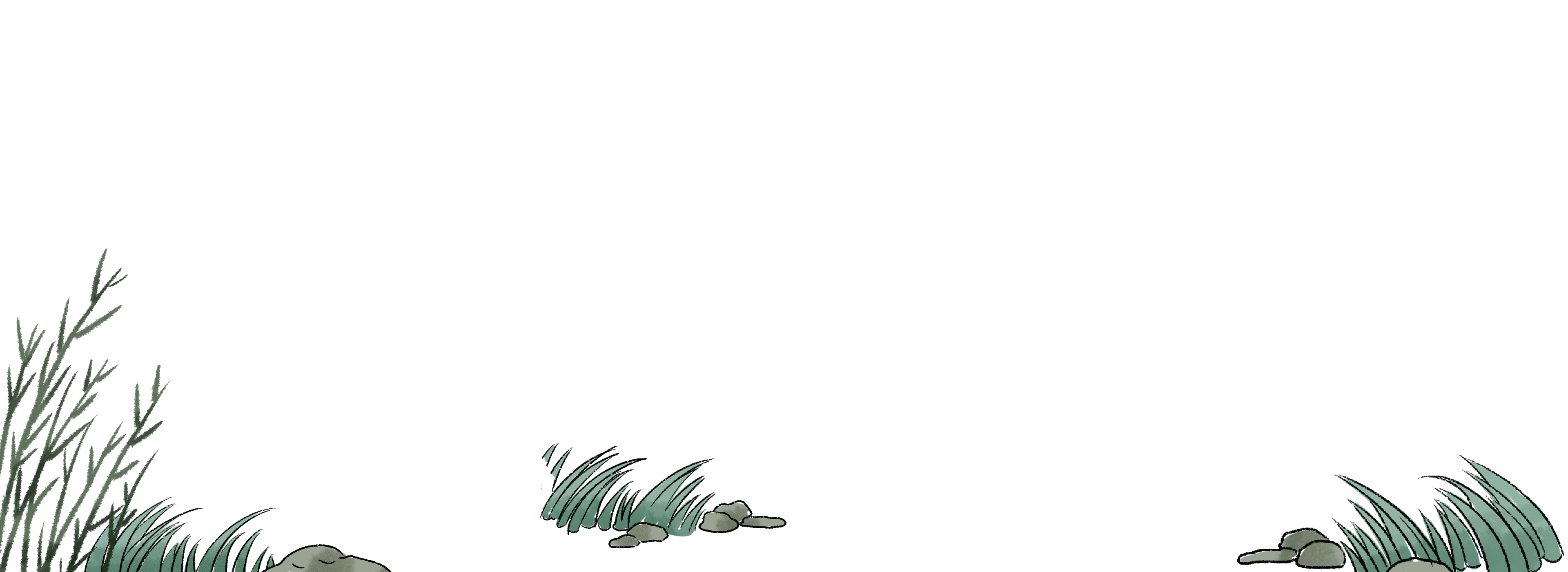 PHIẾU HỌC TẬP SỐ 1
ĐẶC ĐIỂM CỦA THỂ THƠ SONG THẤT LỤC BÁT QUA VĂN BẢN
Hai dòng thất được ngắt nhịp lẻ, thường là 3/4; dòng lục và dòng bát ngắt nhịp linh hoạt hơn (dòng lục thường ngắt nhịp 2/2/2, dòng bát thường ngắt nhịp 2/2/2/2).
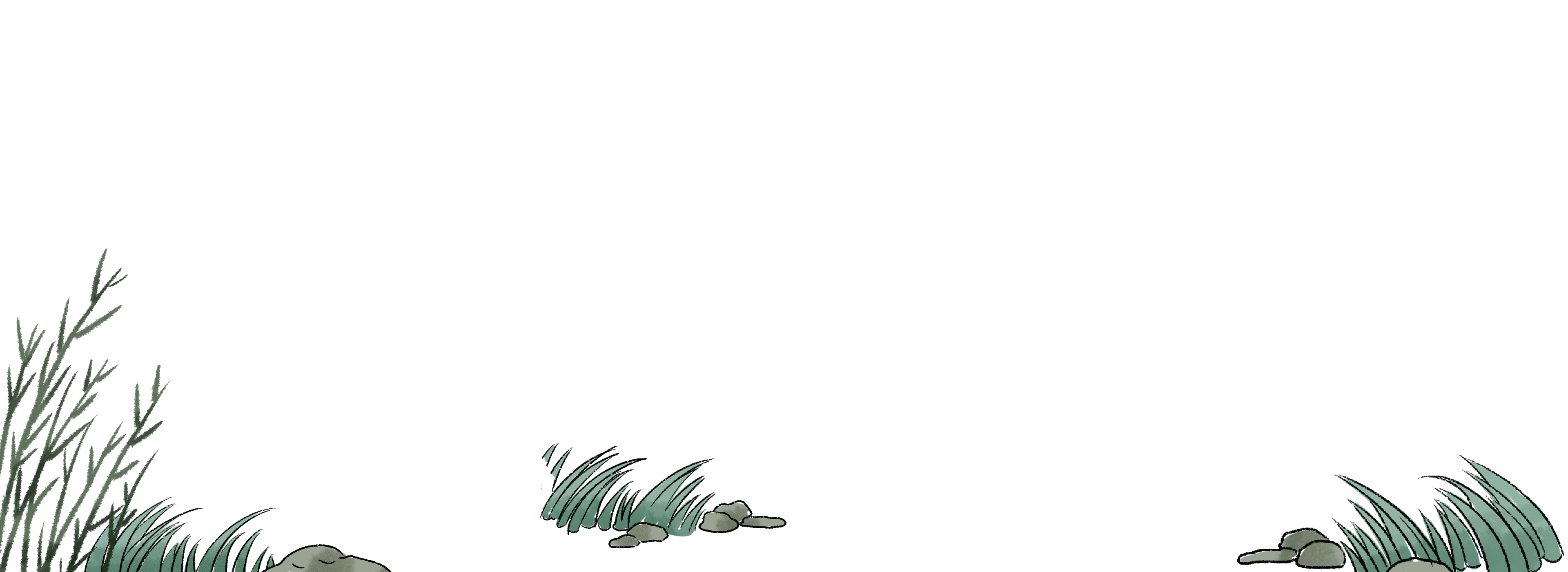 Tiết 100:                     HAI CHỮ NƯỚC NHÀ
                                                               (Trần Tuấn Khải)
I. Trải nghiệm cùng văn bản
II. Suy ngẫm và phản hồi
2) Bố cục, mạch cảm xúc và cảm hứng chủ đạo của văn bản
a) Bố cục và mạch cảm xúc
PHIẾU HỌC TẬP SỐ 2
Phần 1 
(từ dòng 29 đến dòng 32)
Nỗi đau xót khắc khoải của người cha khi bị bắt đi, không thể làm gì khác được, đành nhờ con thay mình làm tròn bổn phận với nước nhà.
Phần 2 
(từ dòng 33 đến dòng 48)
Niềm tự hào của người cha khi nhắc con nhớ lại những chiến công hào hùng đánh giặc giữ nước trong lịch sử và bổn phận giữ gìn giang sơn của mỗi thế hệ.
Cảm xúc tha thiết, mãnh liệt khi nhấn mạnh trách nhiệm của con là trang nam nhi đầu đội trời chân đạp đất, phải sống sao cho không hổ thẹn với lịch sử, với tổ tiên, với đấng sinh thành.
Phần 3
 (từ dòng 49 đến dòng 64)
Tiết 100:                     HAI CHỮ NƯỚC NHÀ
                                                               (Trần Tuấn Khải)
I. Trải nghiệm cùng văn bản
II. Suy ngẫm và phản hồi
2) Bố cục, mạch cảm xúc và cảm hứng chủ đạo của văn bản
a) Bố cục và mạch cảm xúc:
b) Cảm hứng chủ đạo của bài thơ:
Ca ngợi tình cảm yêu nước, tự hào dân tộc và thể hiện sự đồng tình với quan niệm của người cha về bổn phận của kẻ “làm trai” đối với vận mệnh nước nhà.
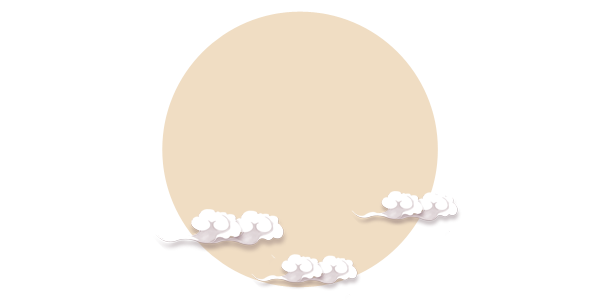 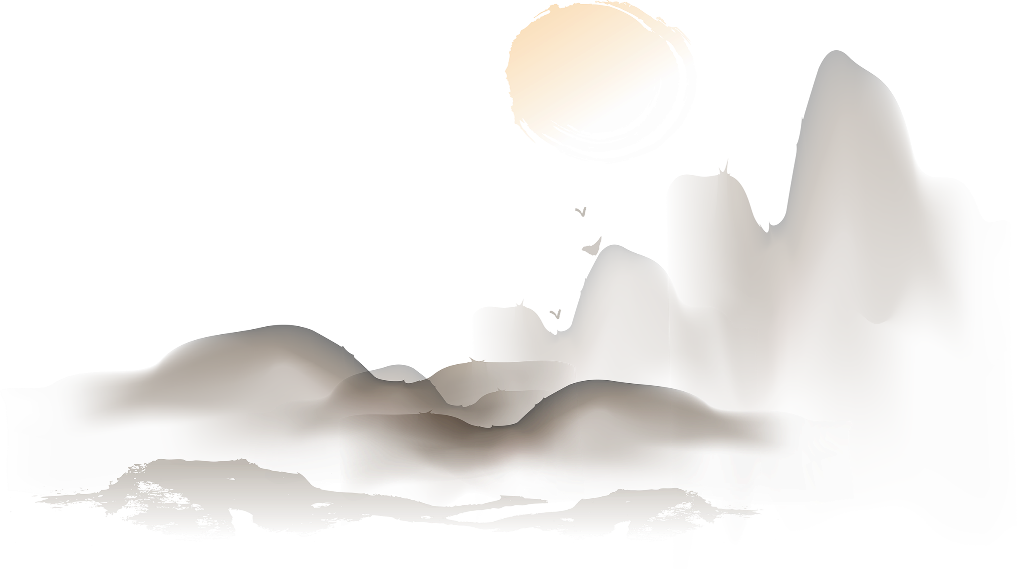 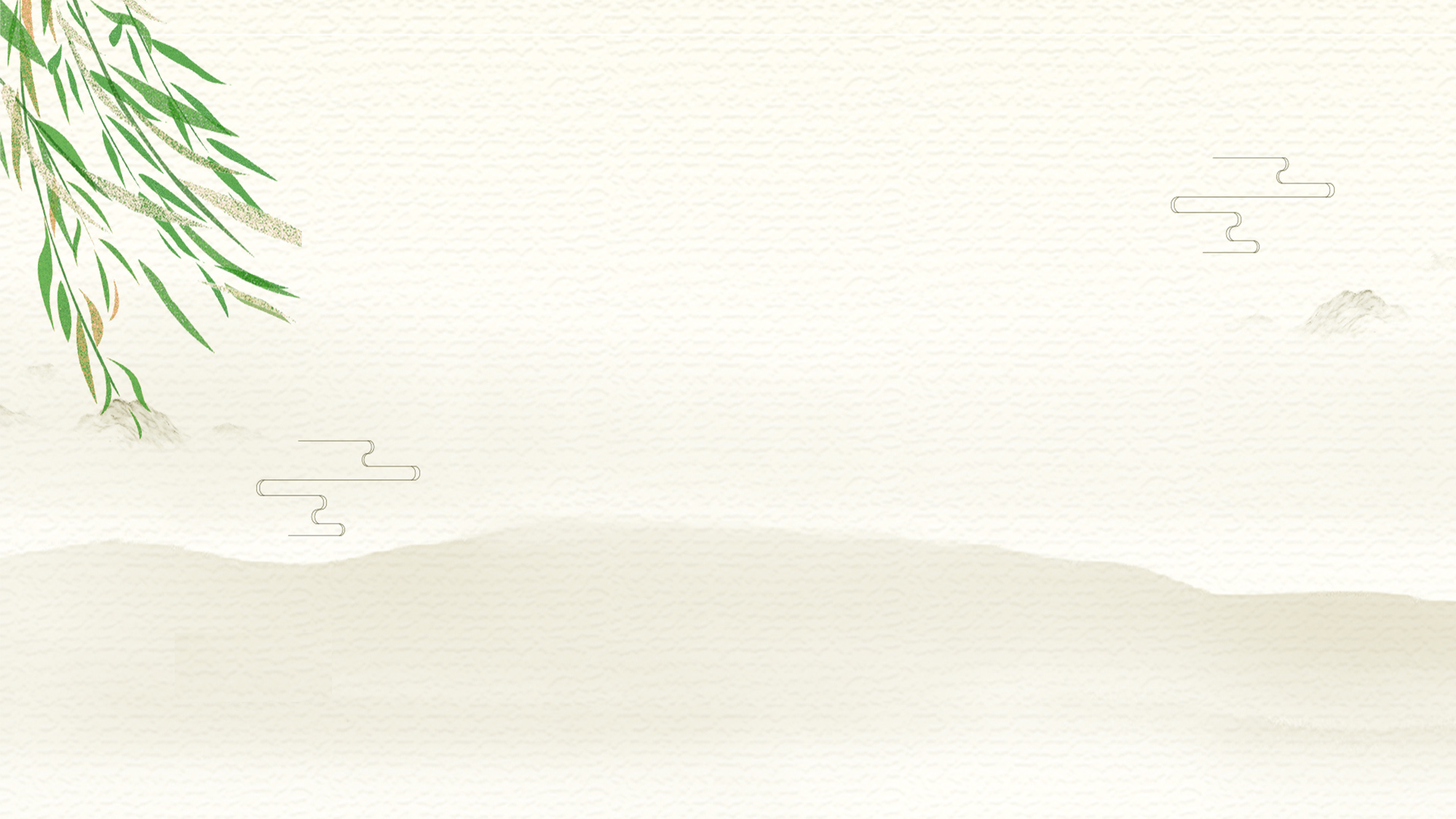 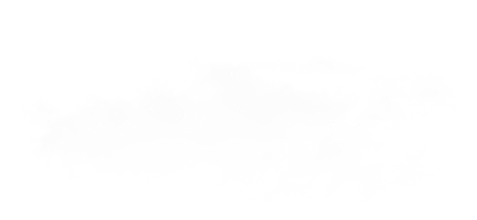 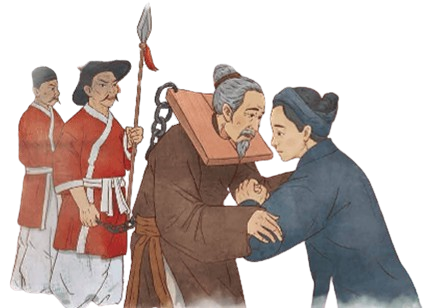 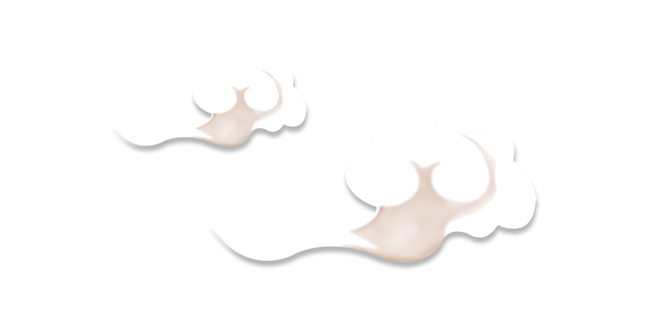 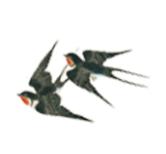 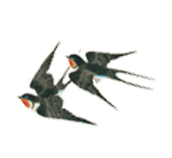 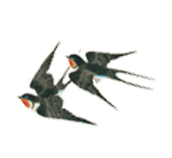 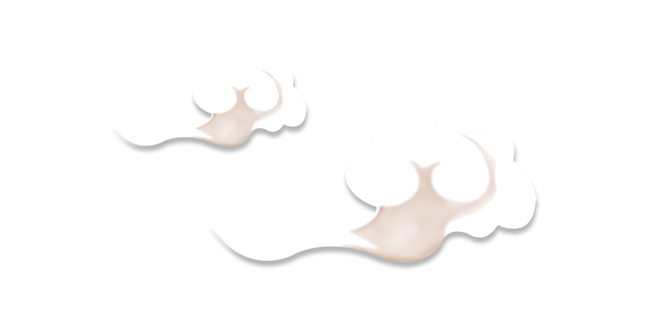 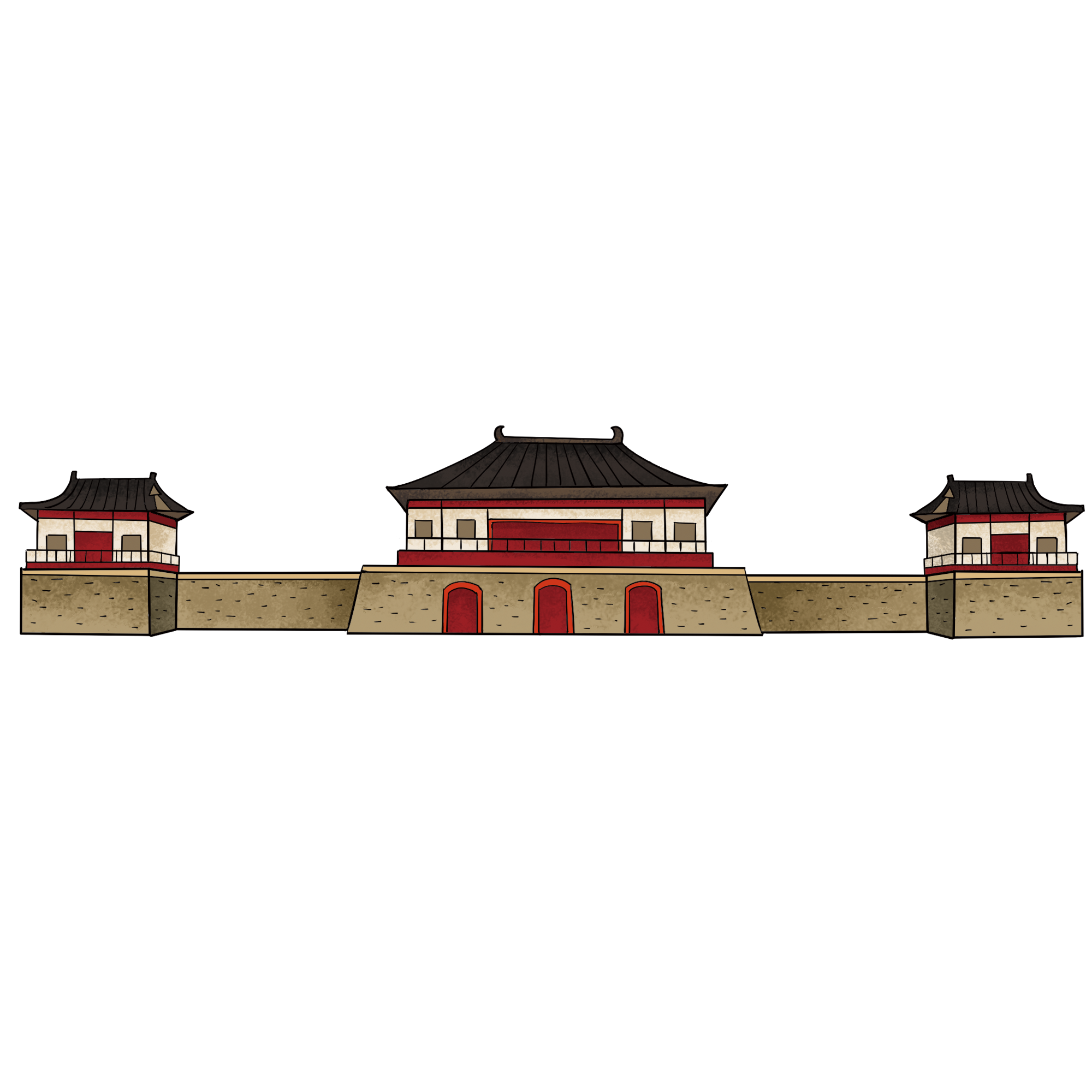 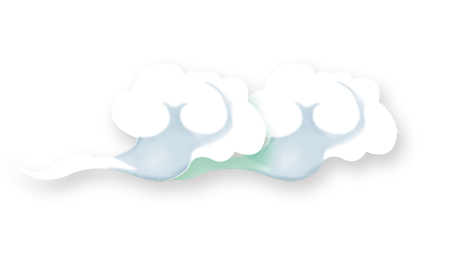 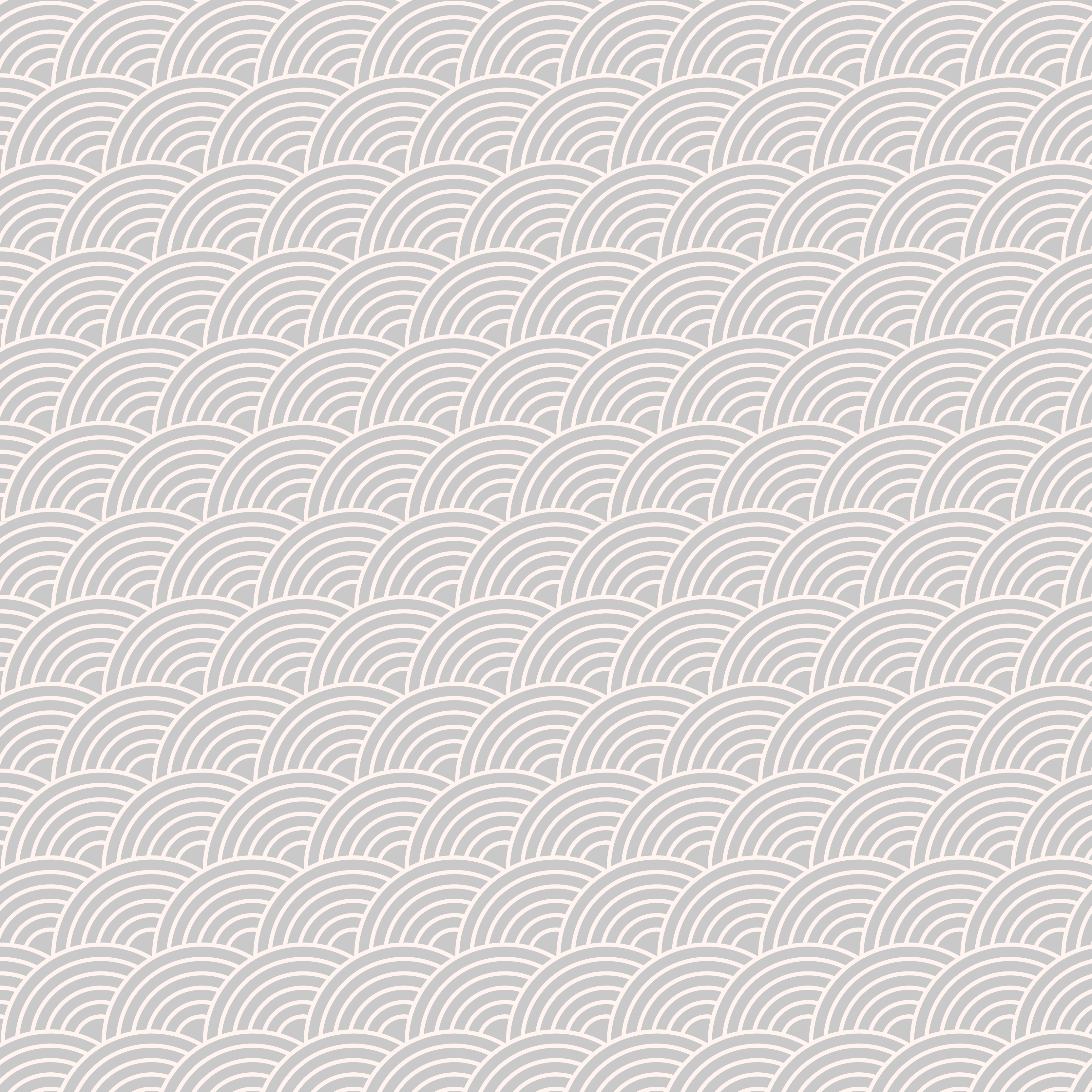 III. Luyện tập
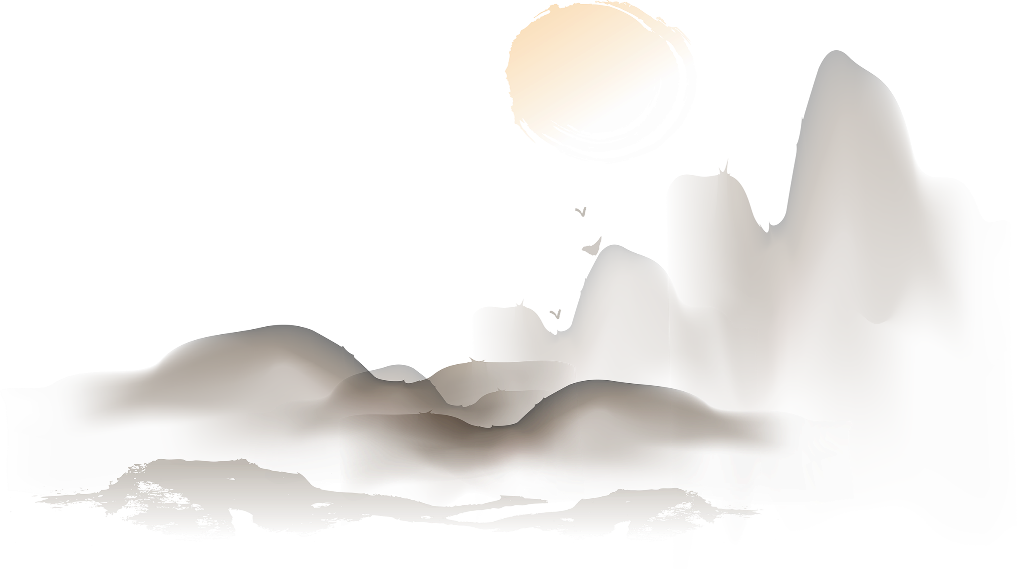 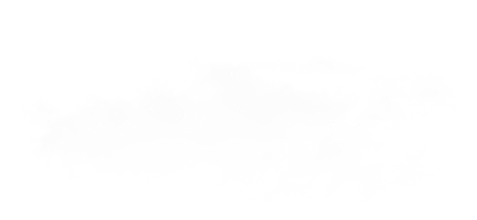 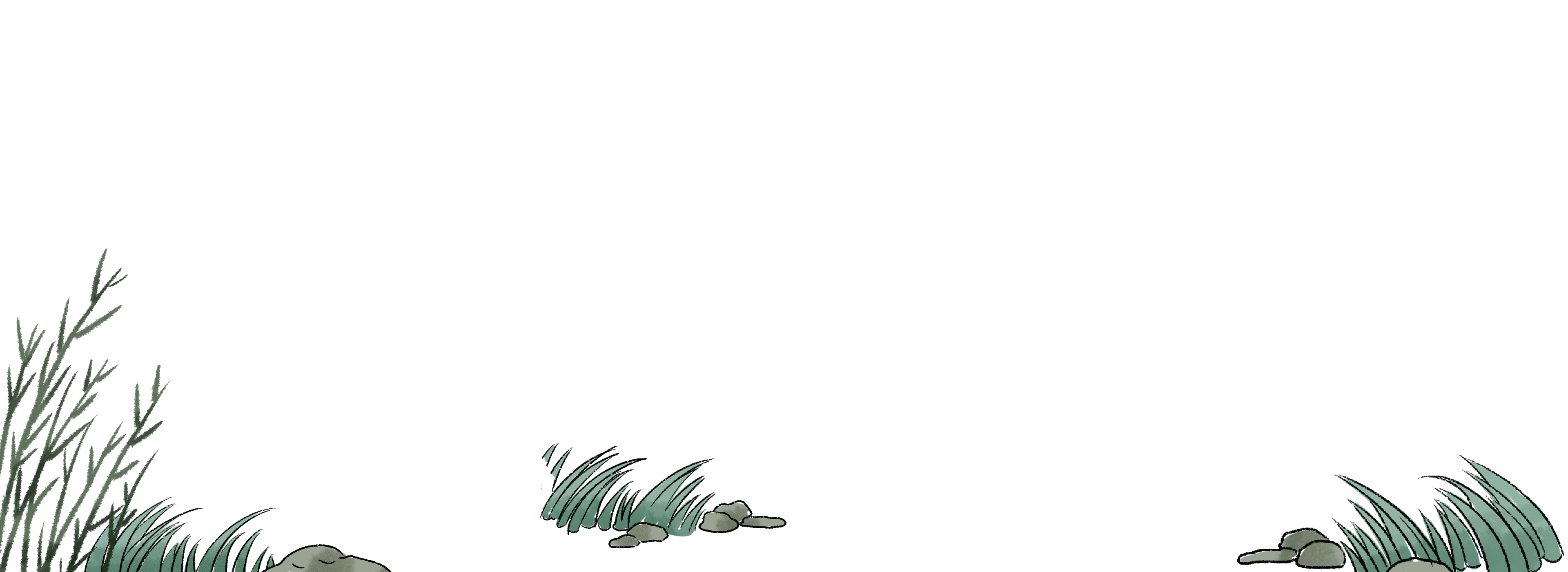 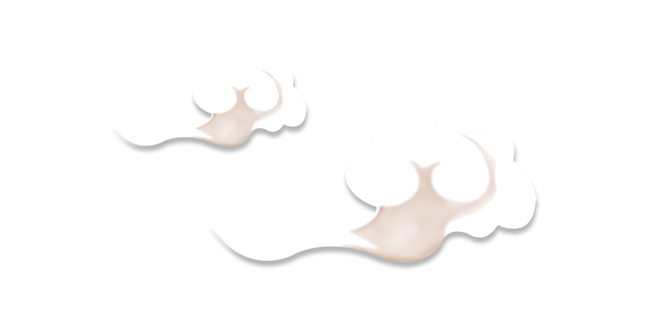 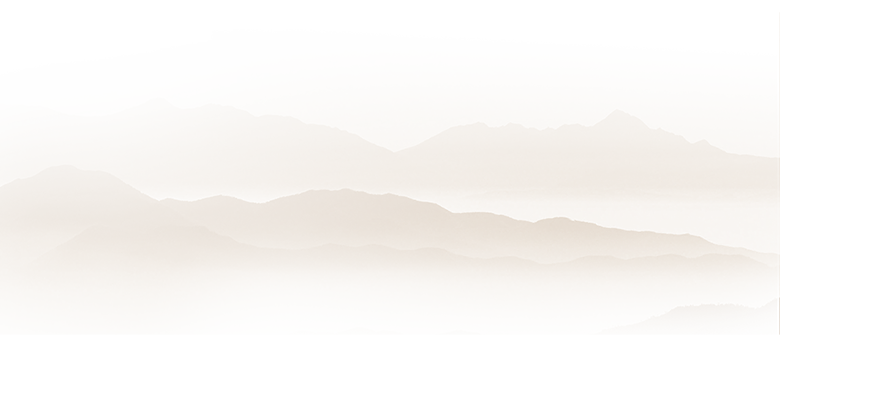 Tiết 100:                     HAI CHỮ NƯỚC NHÀ
                                                               (Trần Tuấn Khải)
I. Trải nghiệm cùng văn bản
II. Suy ngẫm và phản hồi
III. Luyện tập
Viết một đoạn văn khoảng 100 từ trình bày suy nghĩ của em về trách nhiệm của thế hệ trẻ đối với đất nước hôm nay.
Tiết 100:                     HAI CHỮ NƯỚC NHÀ
                                                               (Trần Tuấn Khải)
I. Trải nghiệm cùng văn bản
II. Suy ngẫm và phản hồi
III. Luyện tập
IV. Vận dụng
Hãy sáng tạo một sản phẩm (viết, vẽ,…) để bày tỏ tình yêu quê hương, đất nước của em.
HƯỚNG DẪN TỰ HỌC
1) Bài vừa học:
  - Nắm đặc điểm thơ song thất lục bát qua văn bản.
  - Nắm bố cục, mạch cảm xúc và cảm hứng chủ đạo của VB
  - Tiếp tục hoàn thành phần Luyện tập và Vận dụng.
2. Bài sắp học: HAI CHỮ NƯỚC NHÀ (TT)
  - Tìm hiểu lời khuyên của người cha đối với con; từ ngữ, hình ảnh, các phép tu từ trong văn bản.
  - Tìm hiểu chủ đề và thông điệp của văn bản.
  - Khái quát nội dung và nghệ thuật của văn bản
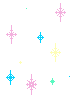 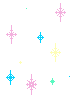 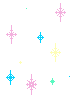 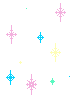 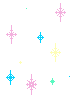 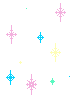 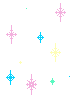 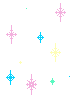 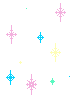 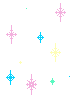 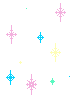 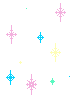 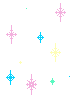 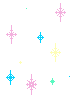 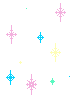 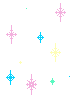 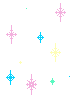 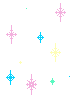 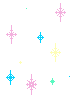 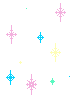 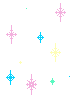 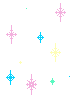 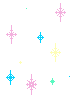 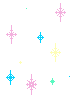 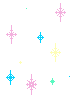 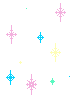 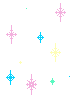 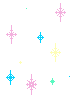 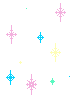 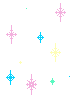 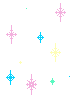 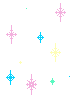 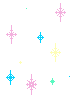 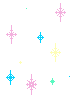 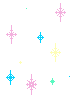 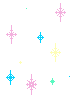 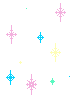 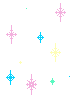 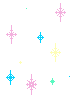 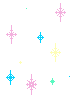 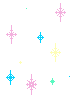 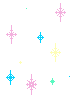 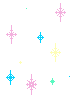 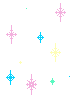 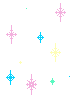 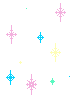 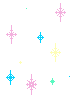 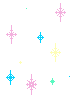 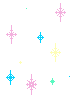 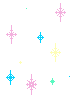 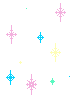 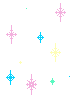 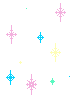 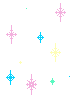 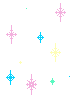 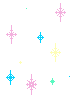 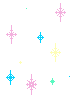 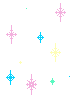 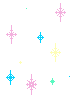 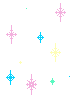 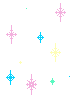 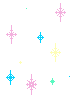 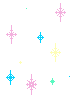 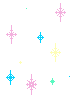 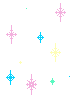 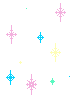 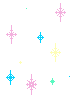 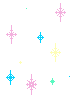 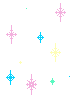 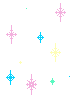 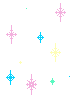 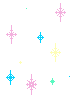 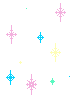 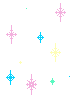 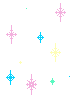 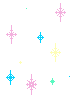 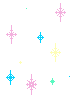 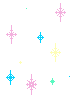 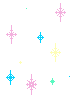 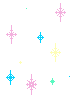 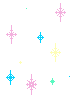 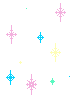 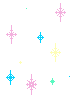 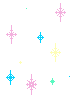 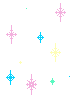 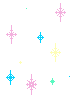 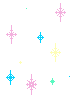 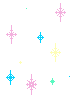 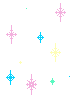 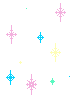 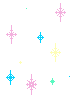 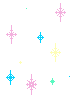 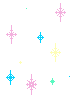 Cảm ơn  các em đã hợp tác để tiết học được hoàn thành tốt đẹp !
Chúc các em học tốt ở tiết học tiếp theo !
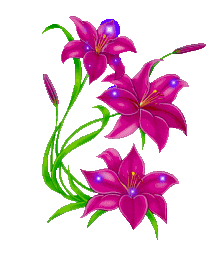 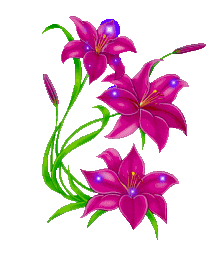 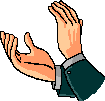 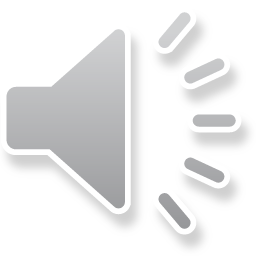 CÂU 2
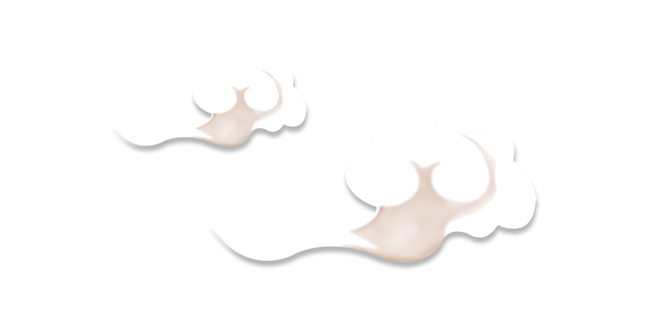 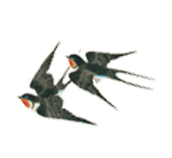 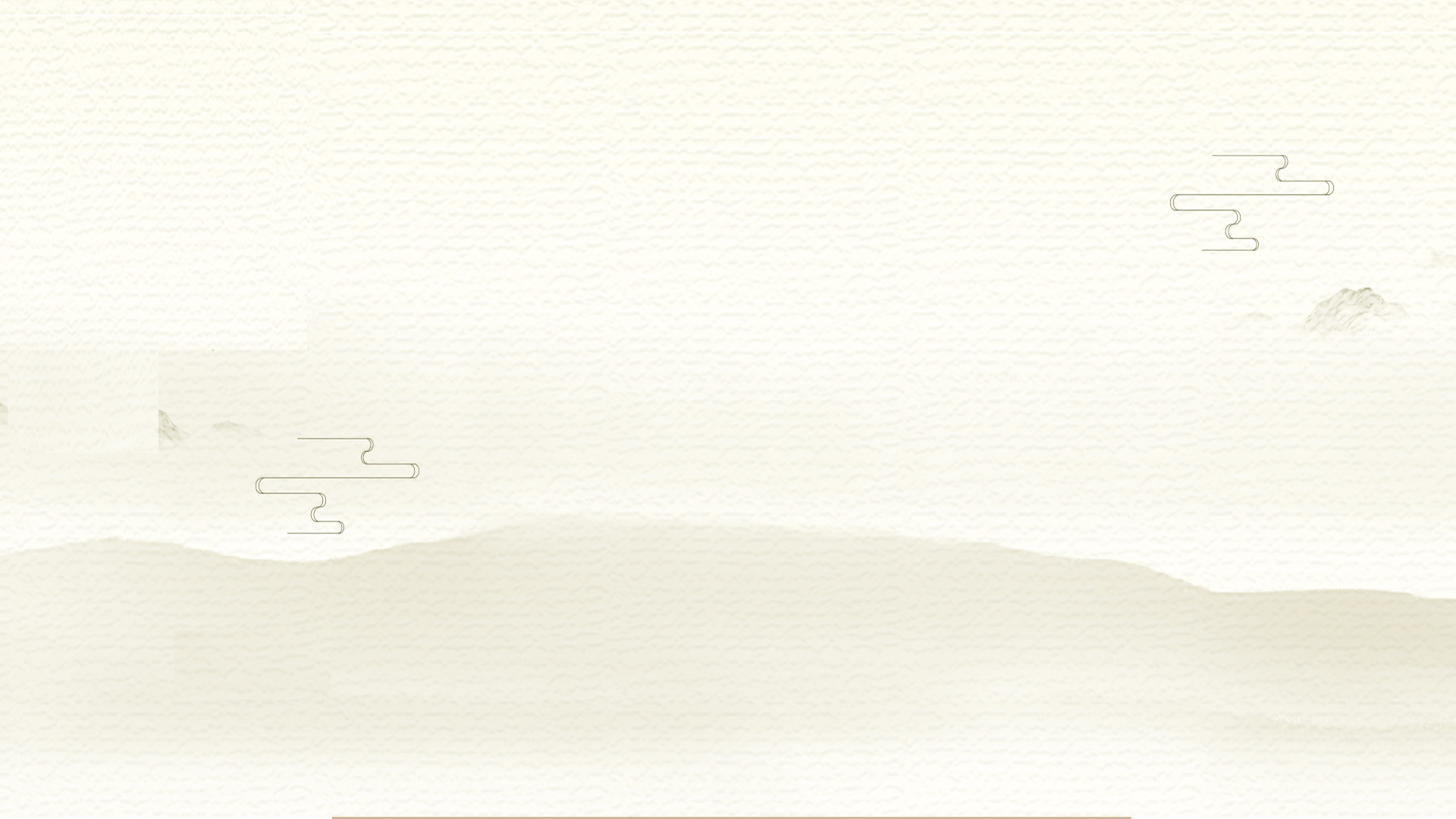 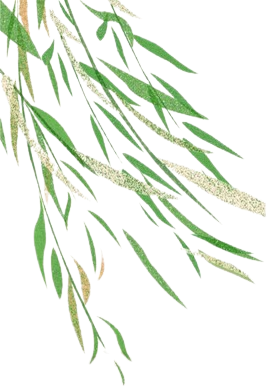 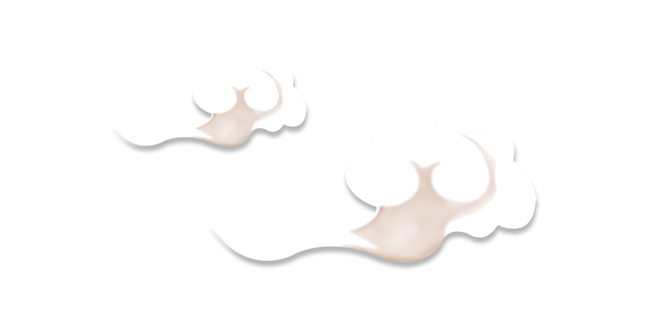 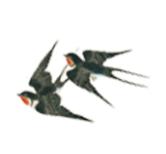 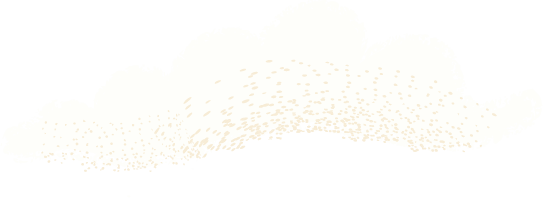 Các từ ngữ hình ảnh, có tác dụng tăng sức cảm hoá, thuyết phục như:
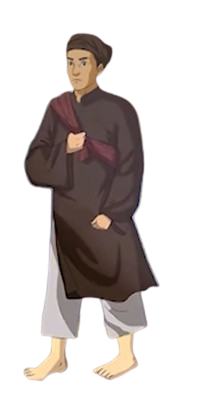 “giang san gánh vác”, “cậy”, “ngọn cờ độc lập máu đào còn dây”, “ra tay buồm lái”, “xoay với cuồng phong”, “nghìn thu tiếng nữ anh hùng còn ghi”, “vì giống nòi huyết chiến bao phen” “gươm reo chính khí”, “nước rền dư uy”, “sao cho khỏi thẹn với gương Lạc Hồng”, “hi sinh thân thế cũng vì nước non”, “bước cạnh tranh”, “há để nhường ai”,...
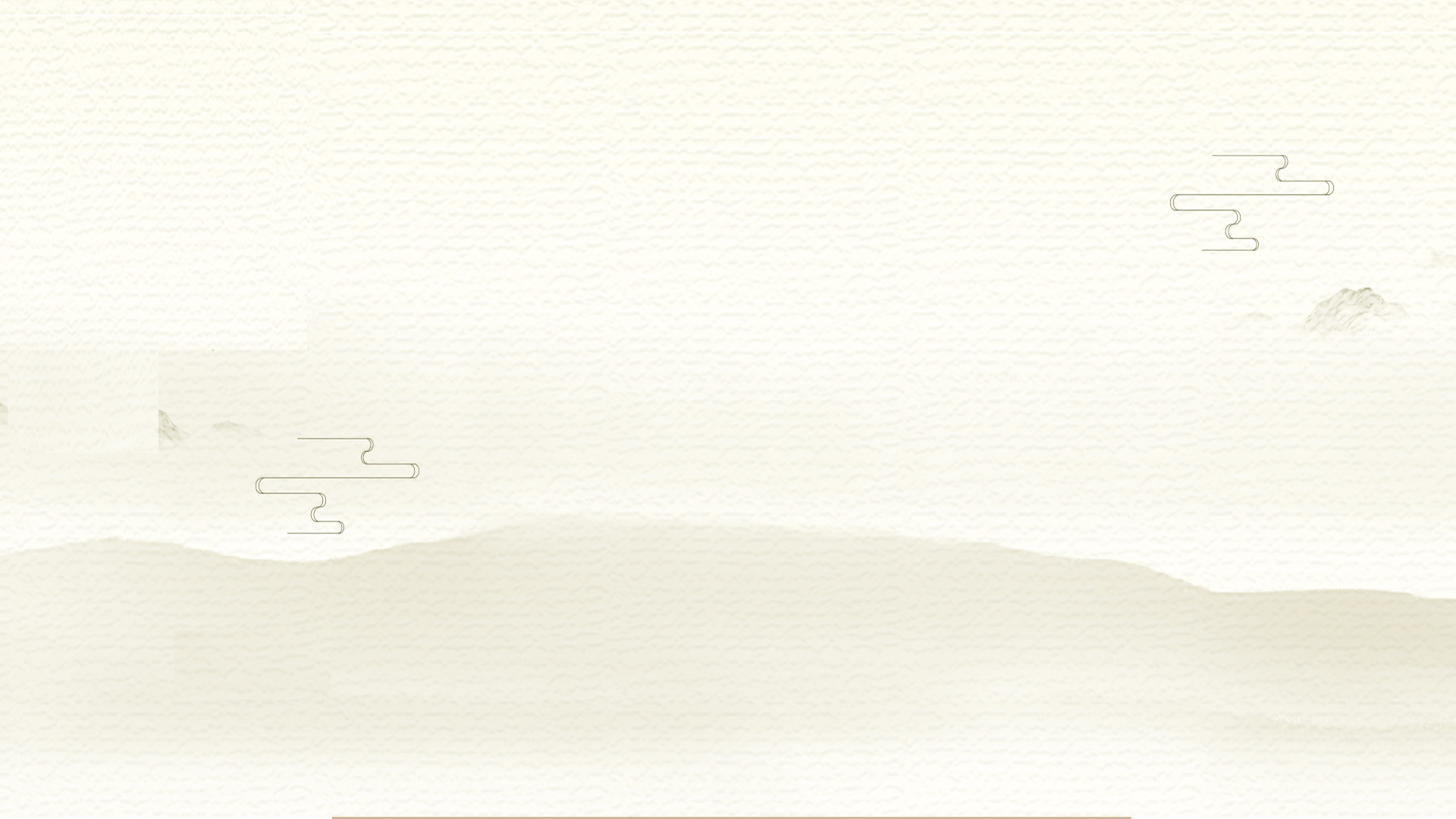 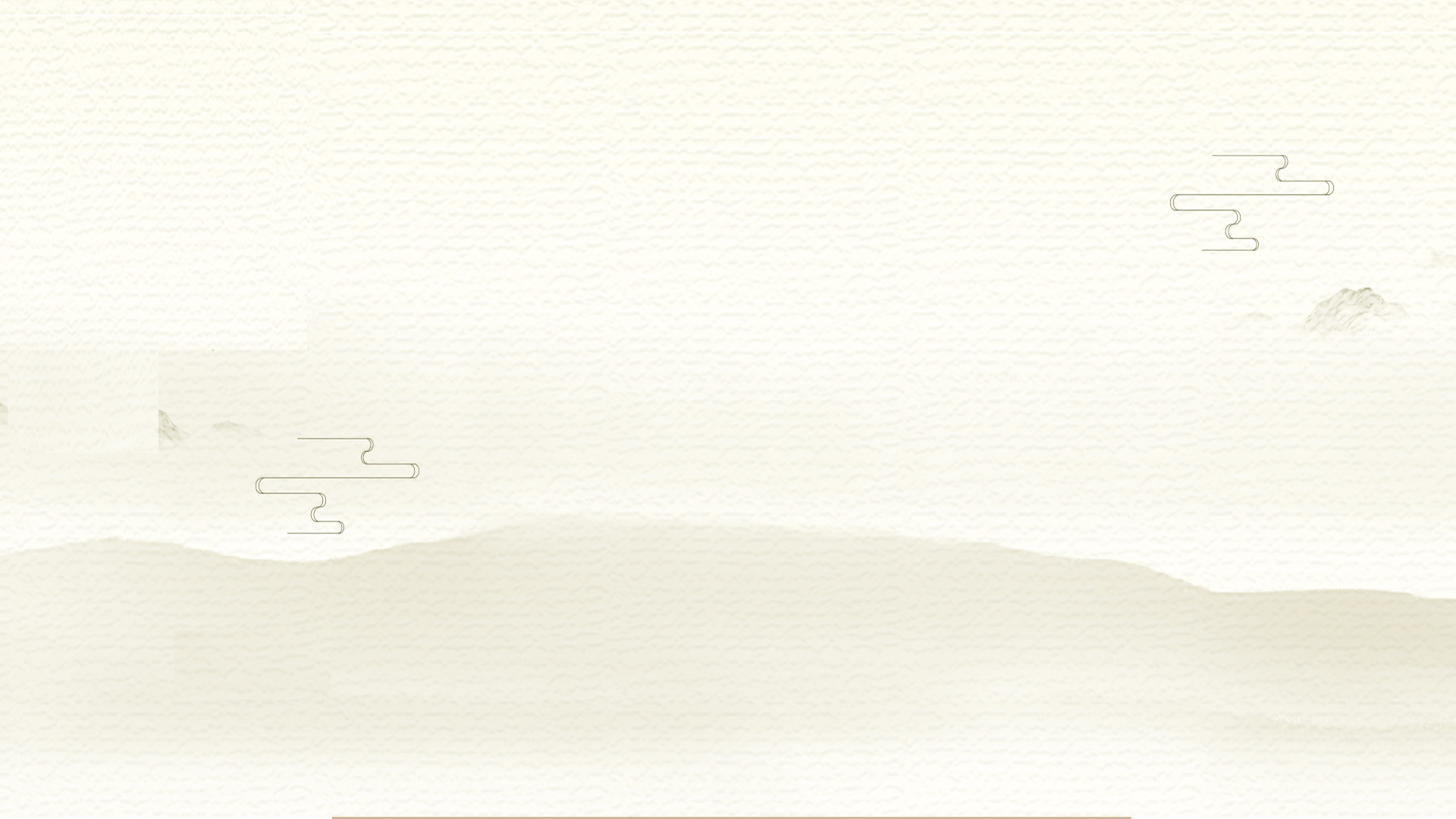 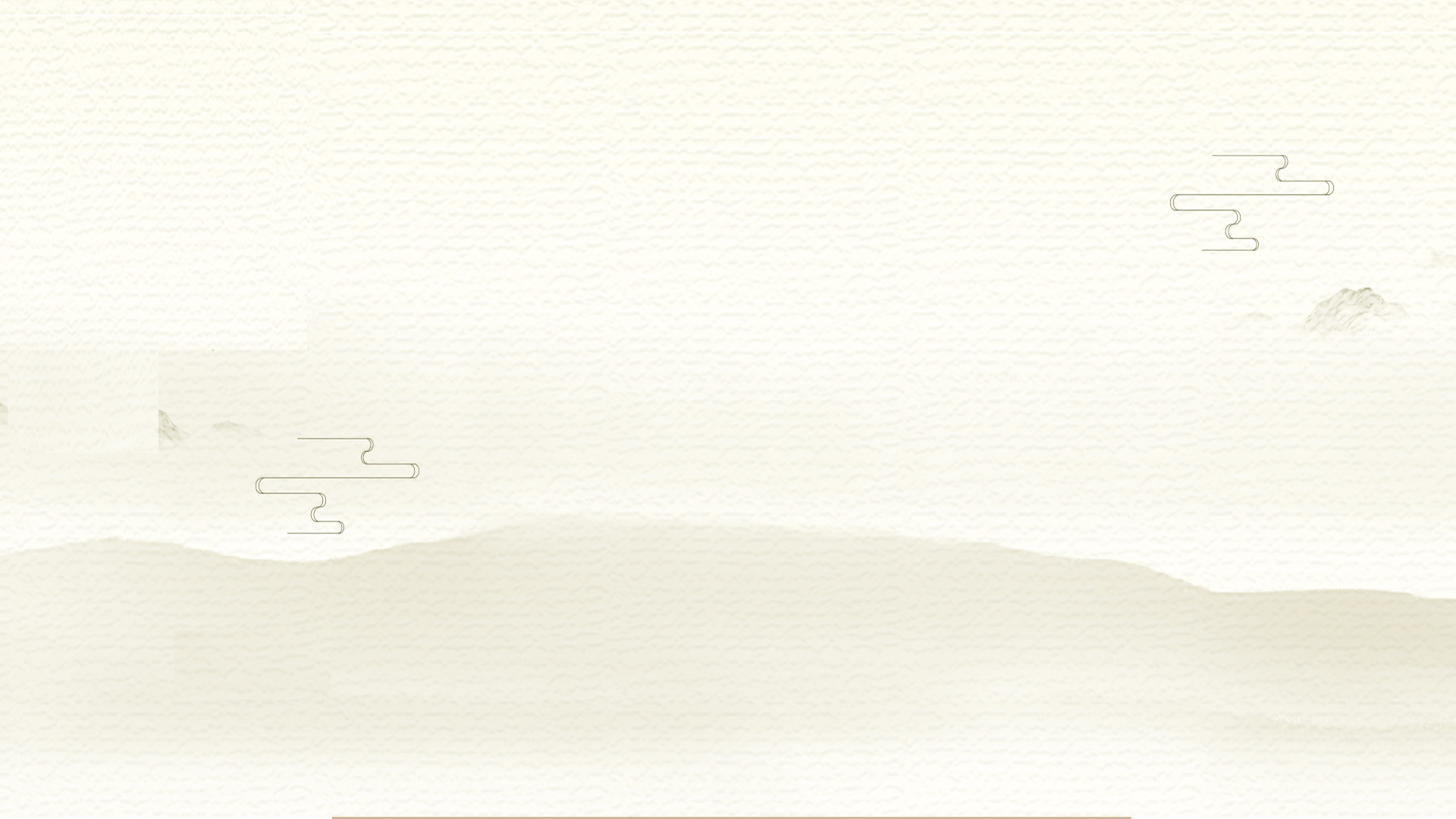 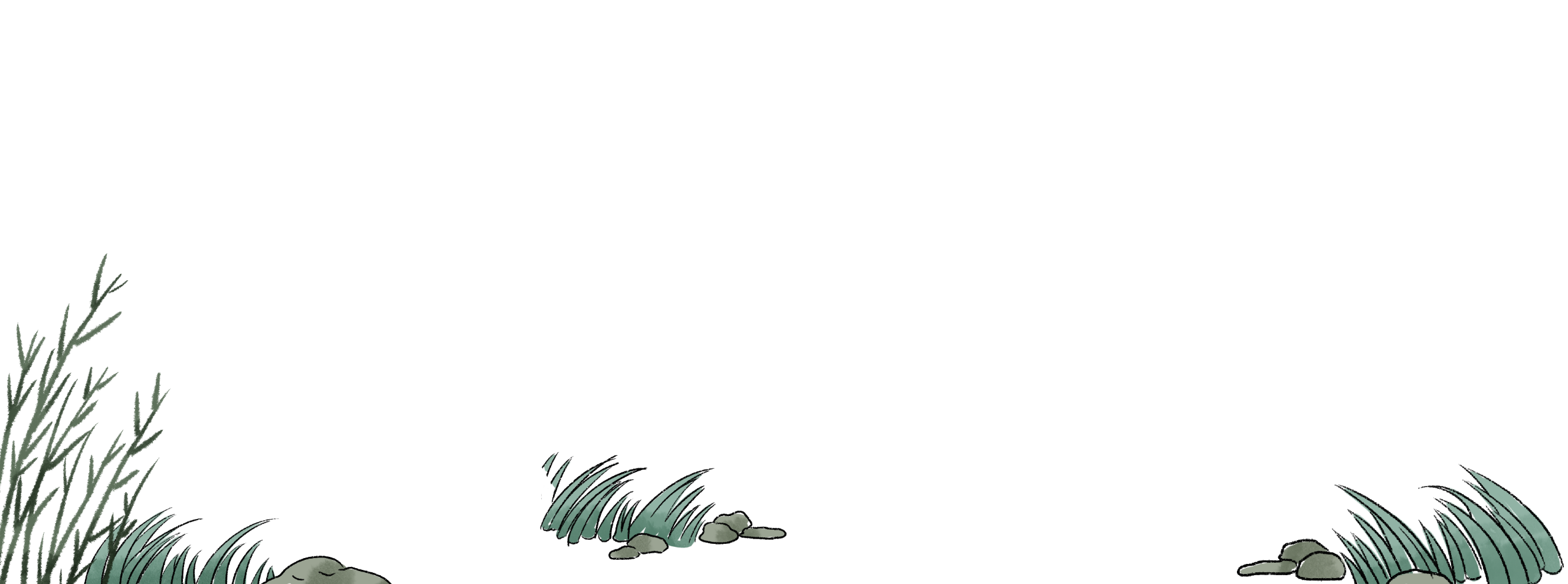 CÂU 3
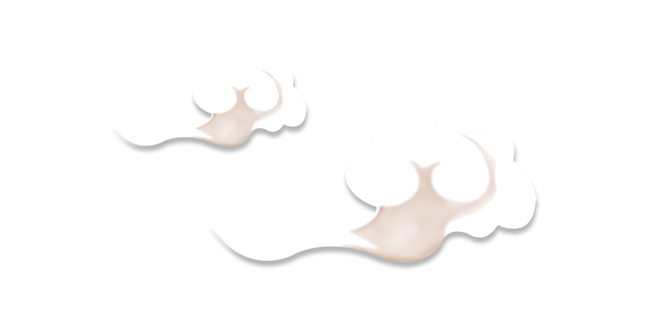 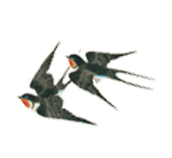 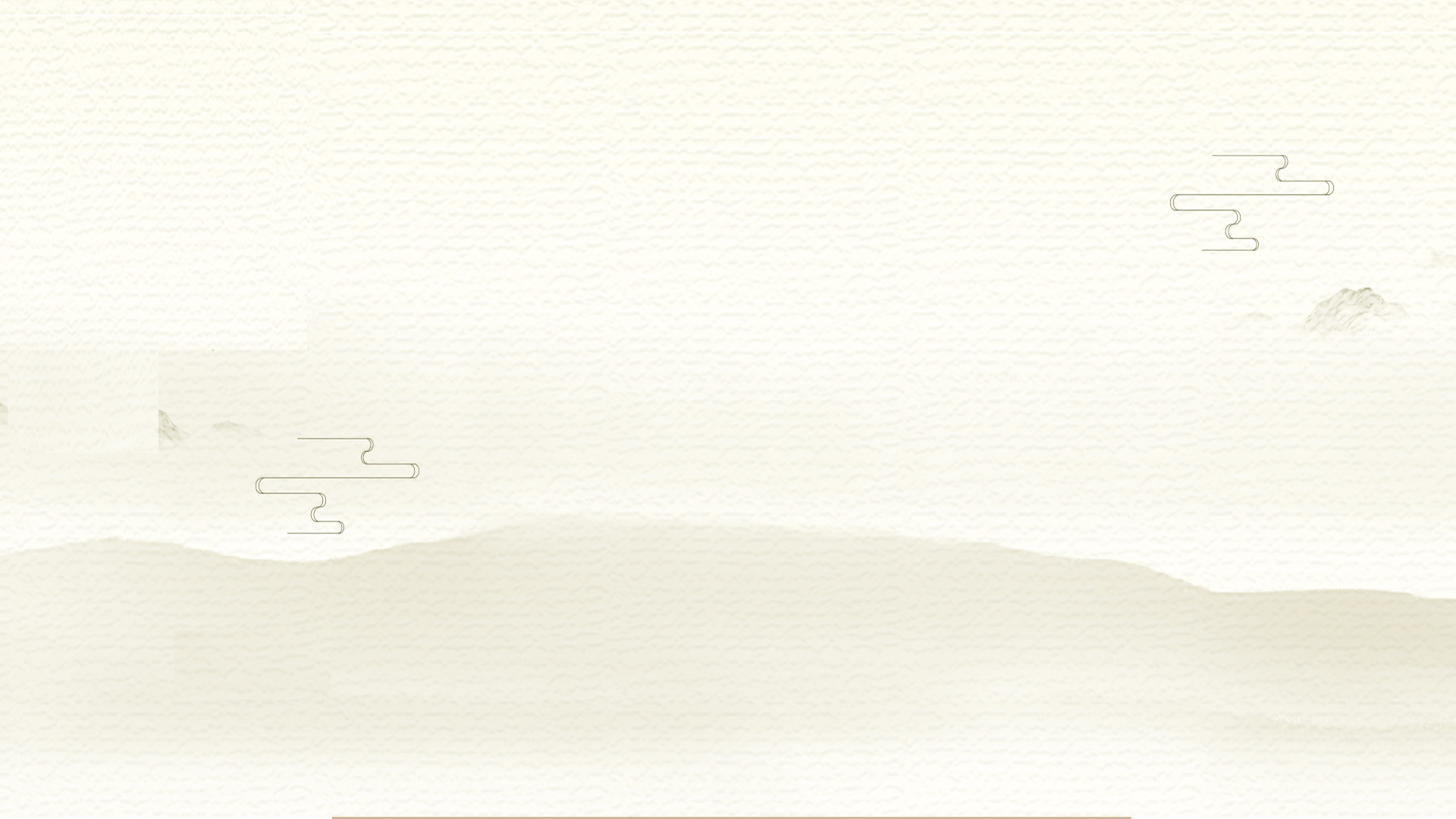 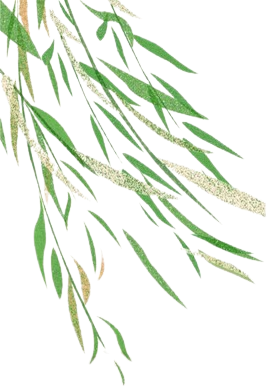 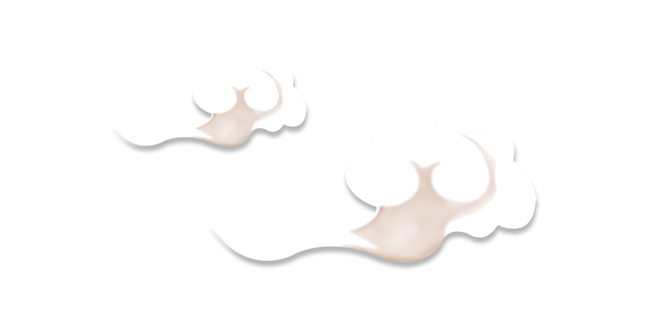 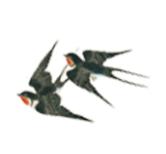 góp phần tô đậm những dấu ấn vàng son trong lịch sử
Cách gieo vần, ngắt nhịp và cách sử dụng phép điệp (điệp từ: giang san này vẫn giang san, thời thế có anh hùng là thế...) và điệp cấu trúc (Kìa..., Kìa..., Con nên nhớ..., Con nay cũng..., Con đương độ.)
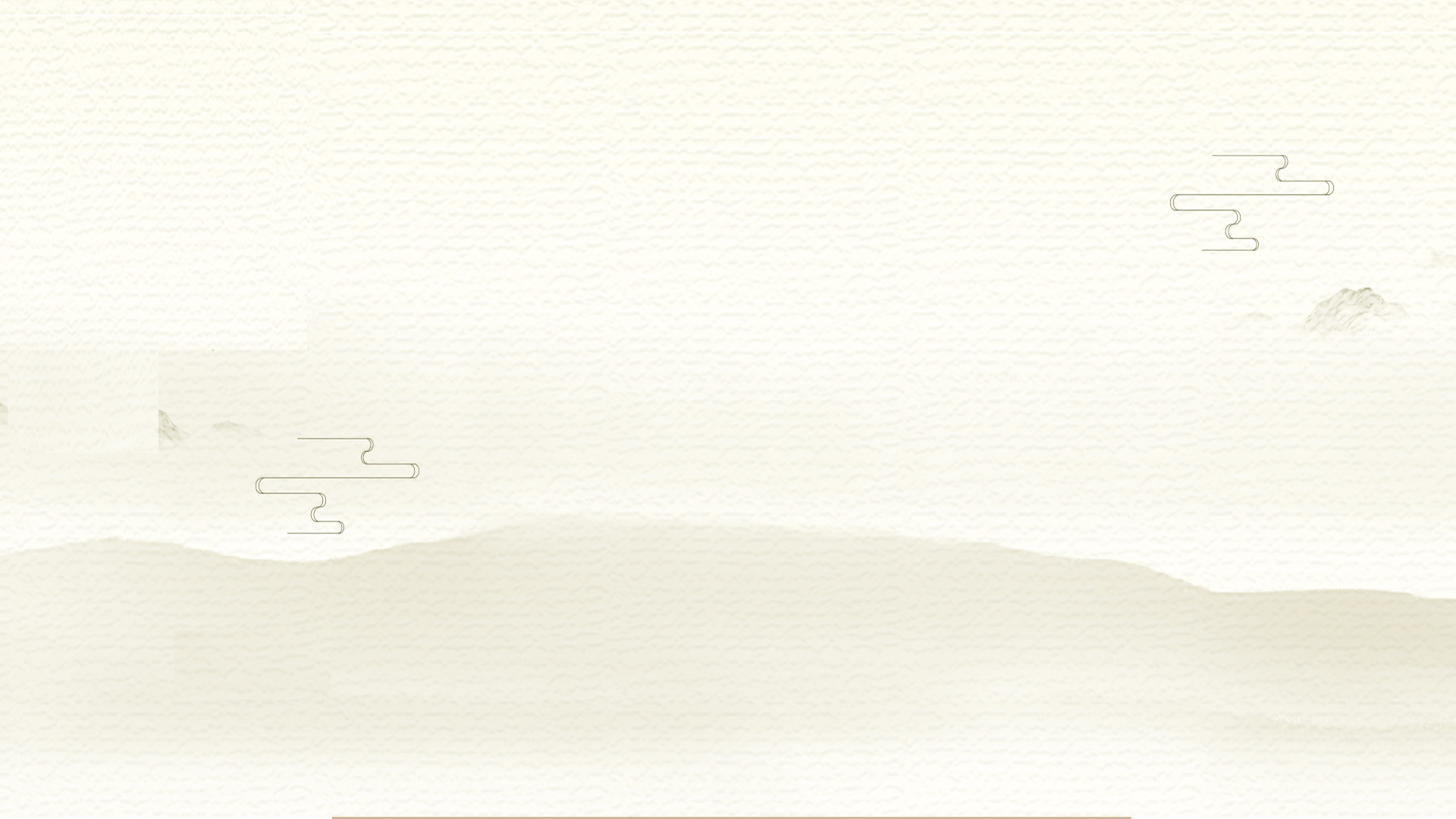 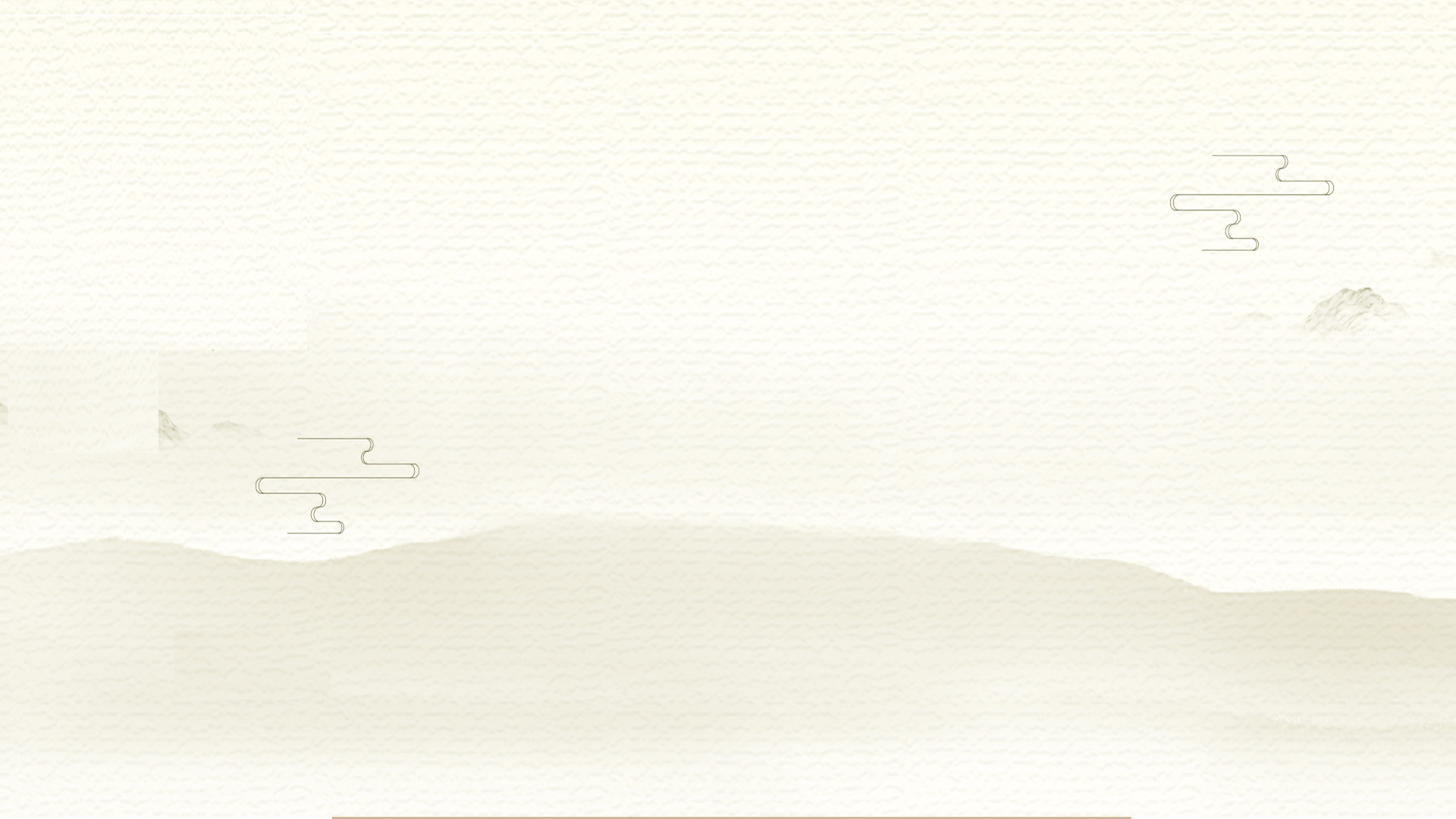 nhấn mạnh tầm quan trọng, tính cấp thiết của việc giúp nước nhà.
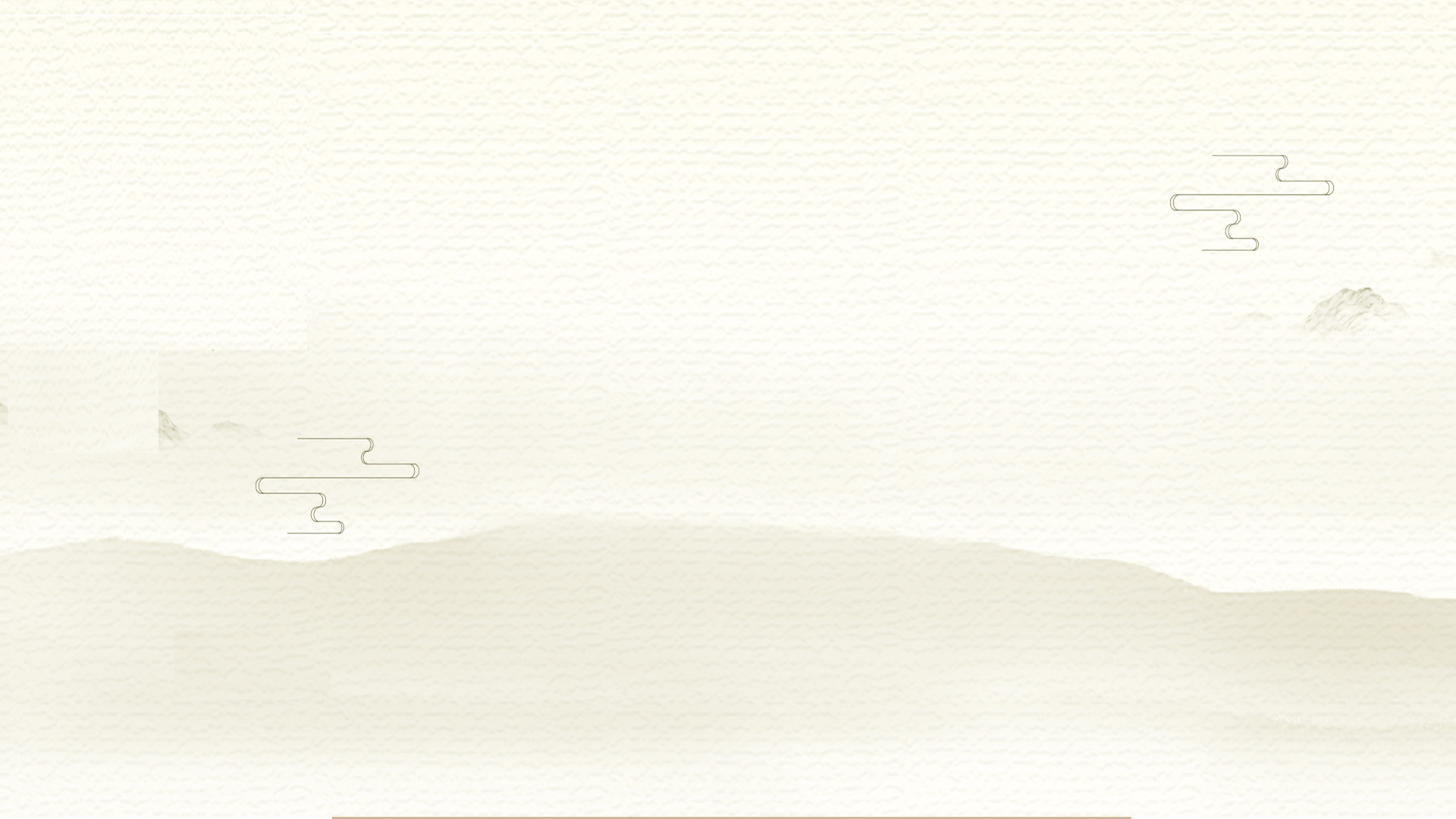 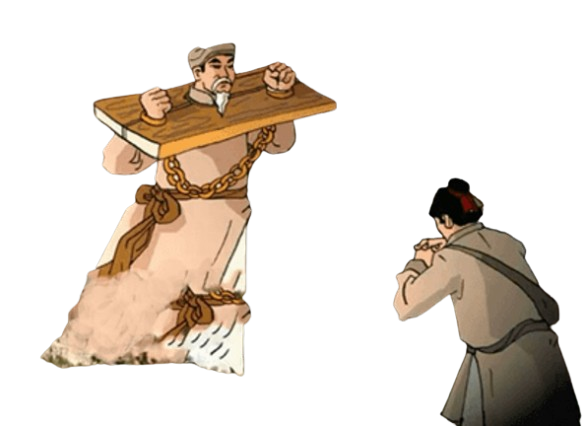 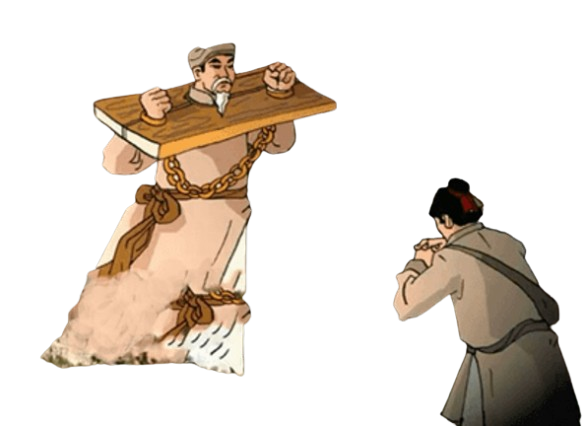 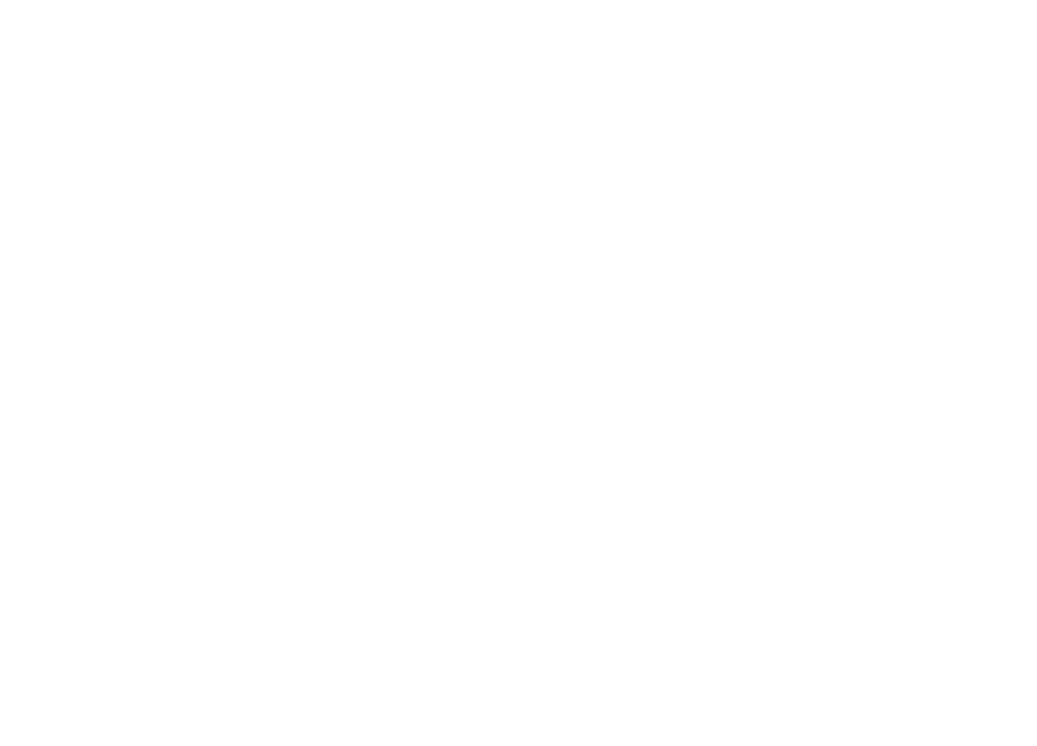 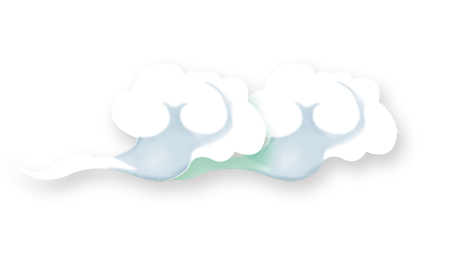 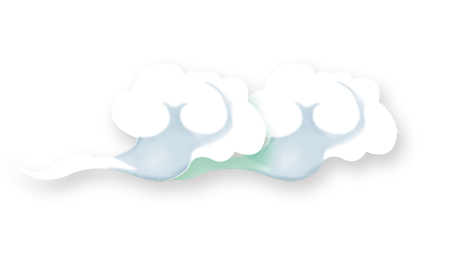 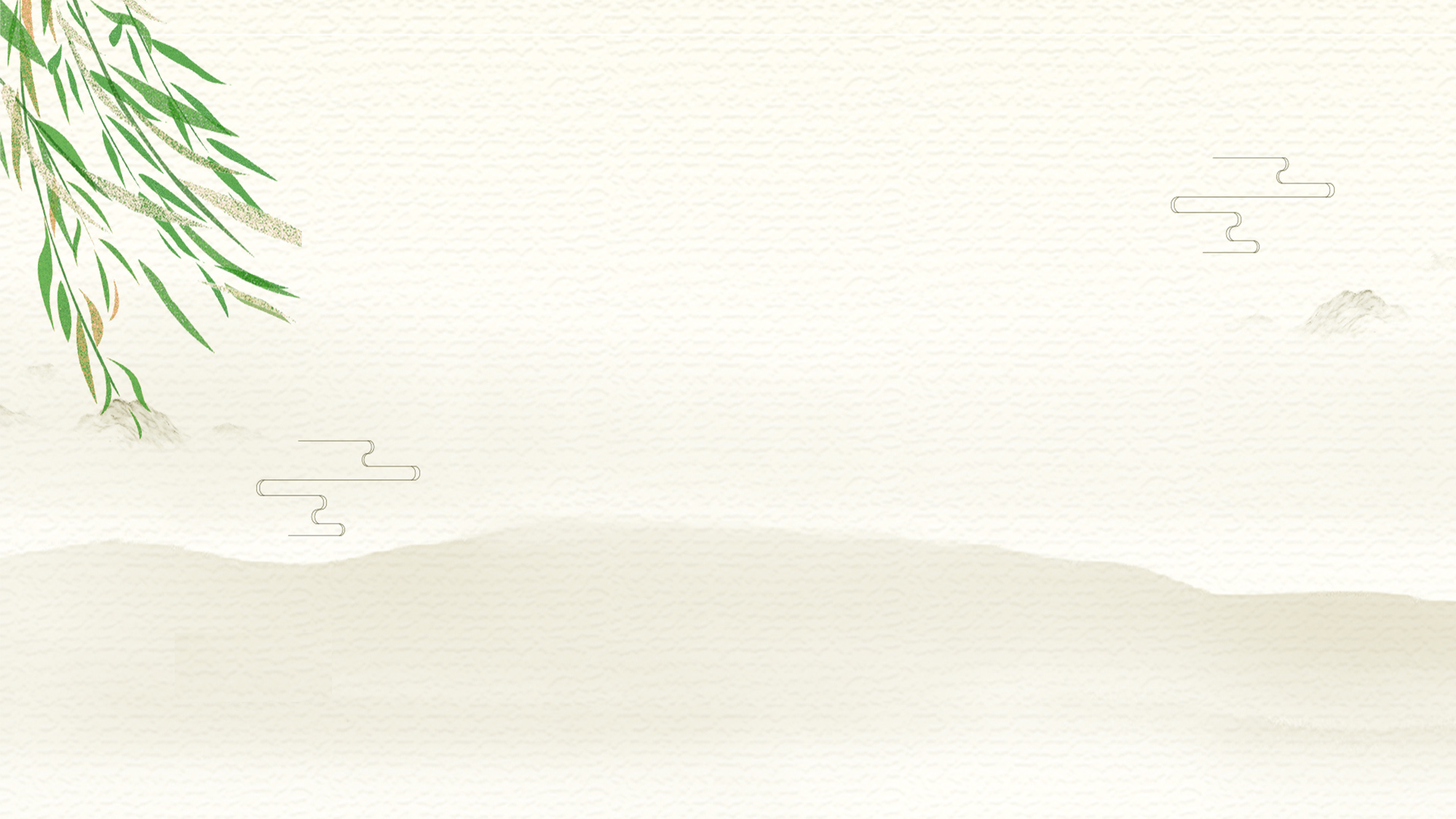 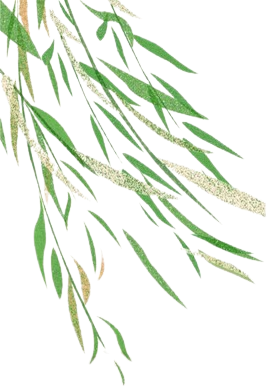 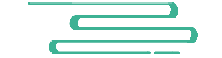 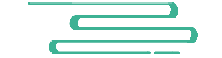 2
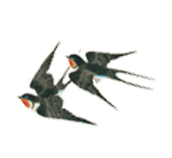 Tìm hiểu bố cục, mạch cảm xúc, cảm hứng chủ đạo, chủ đề và căn cứ xác định chủ đề, thông điệp của bài thơ
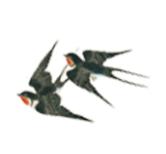 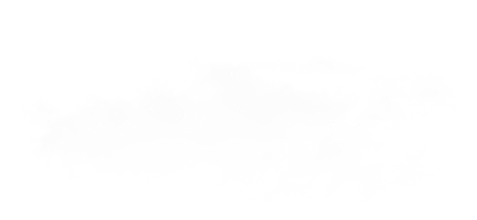 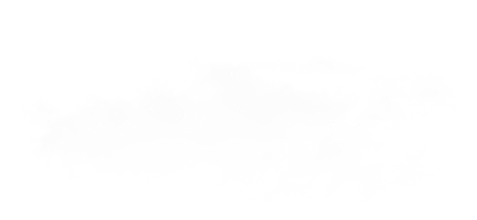 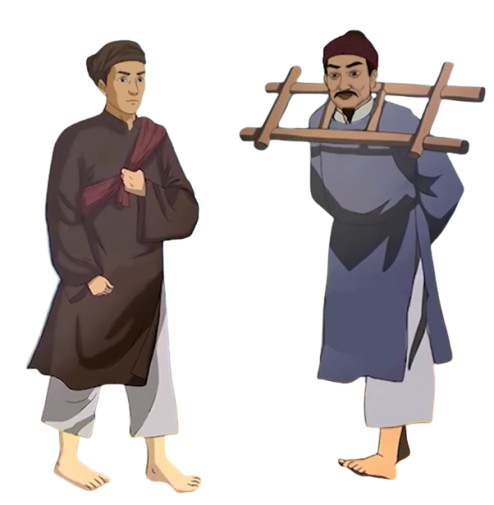 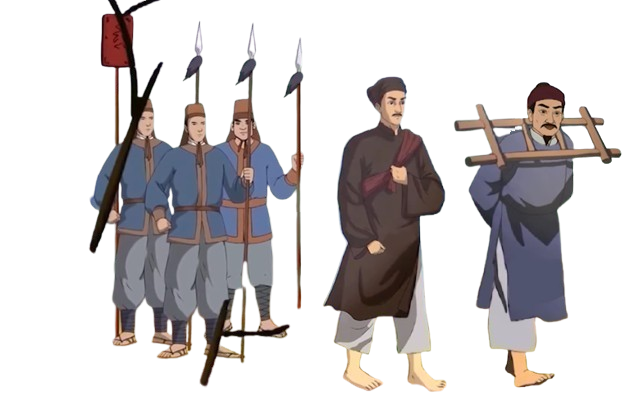 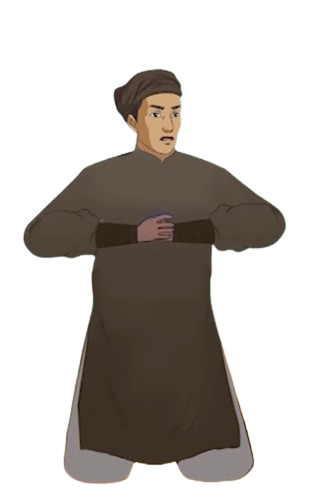 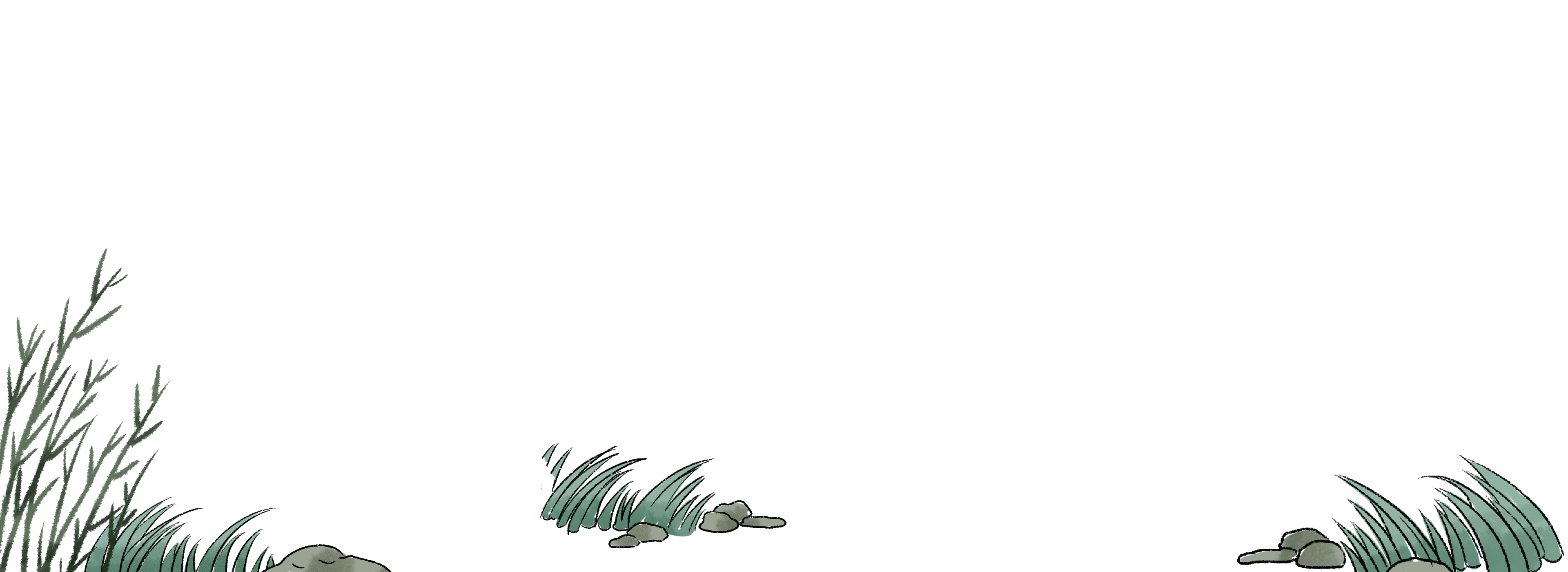 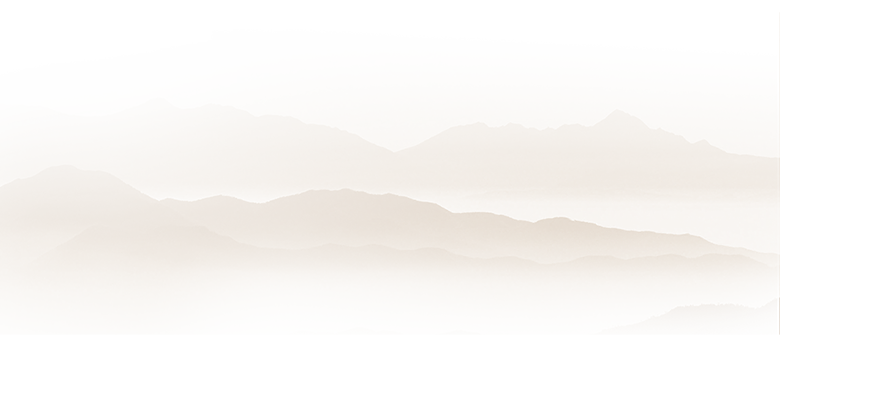 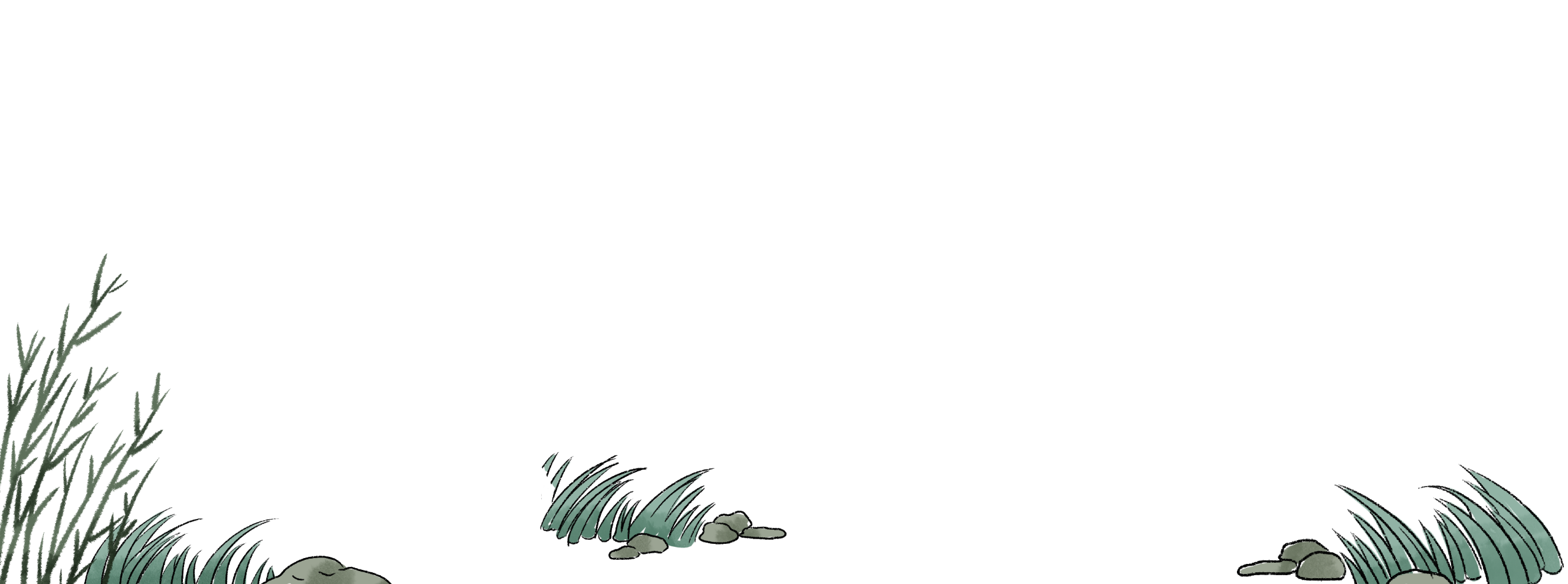 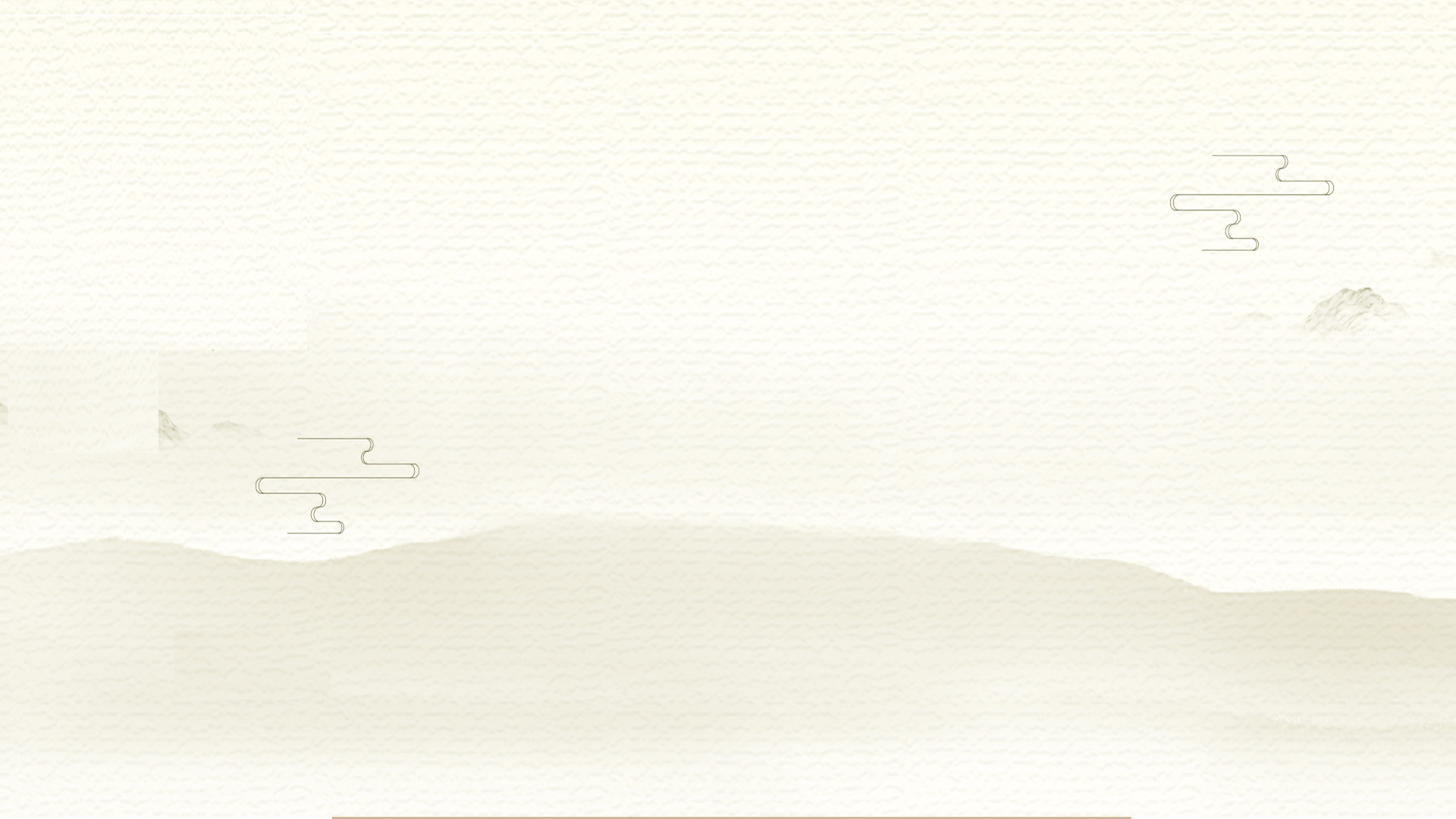 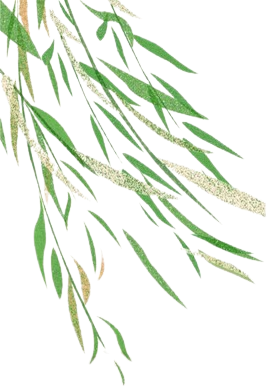 2. Tìm hiểu bố cục, mạch cảm xúc, cảm hứng chủ đạo, chủ đề và căn cứ xác định chủ đề, thông điệp của bài thơ
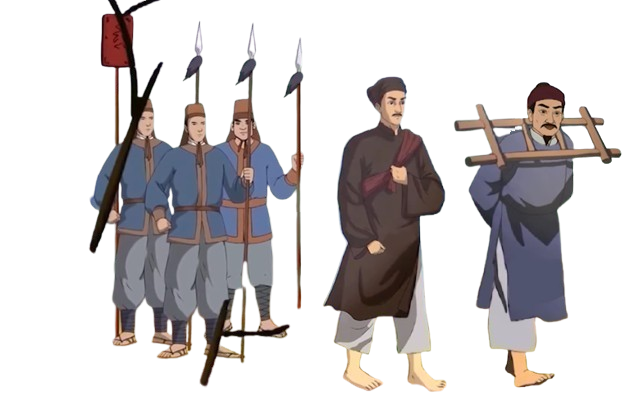 Hs thảo luận nhóm đôi theo PHT số 3 để tìm hiểu về bố cục, mạch cảm xúc, cảm hứng chủ đạo, chủ đề và căn cứ xác định chủ đề, thông điệp của bài thơ
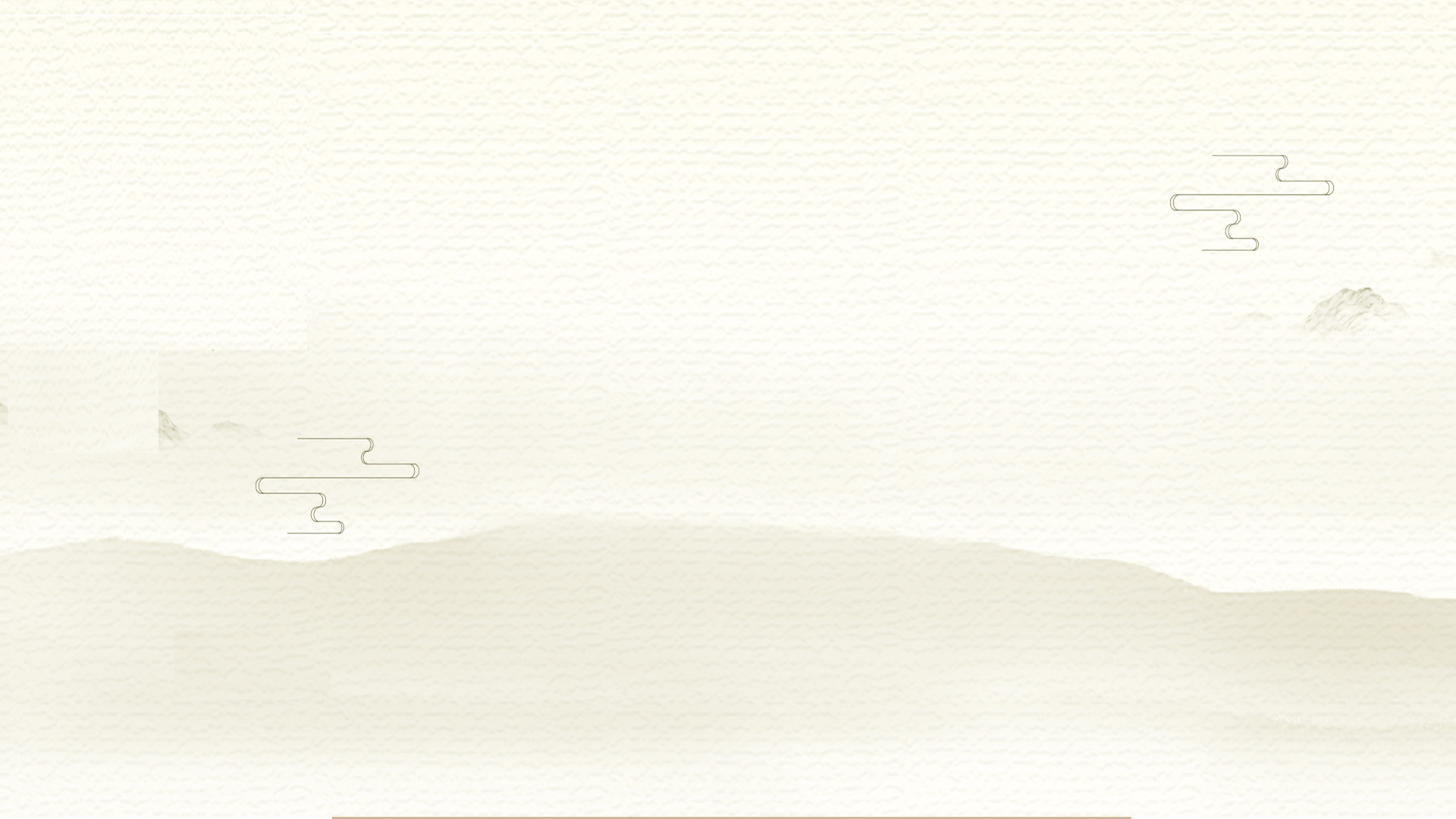 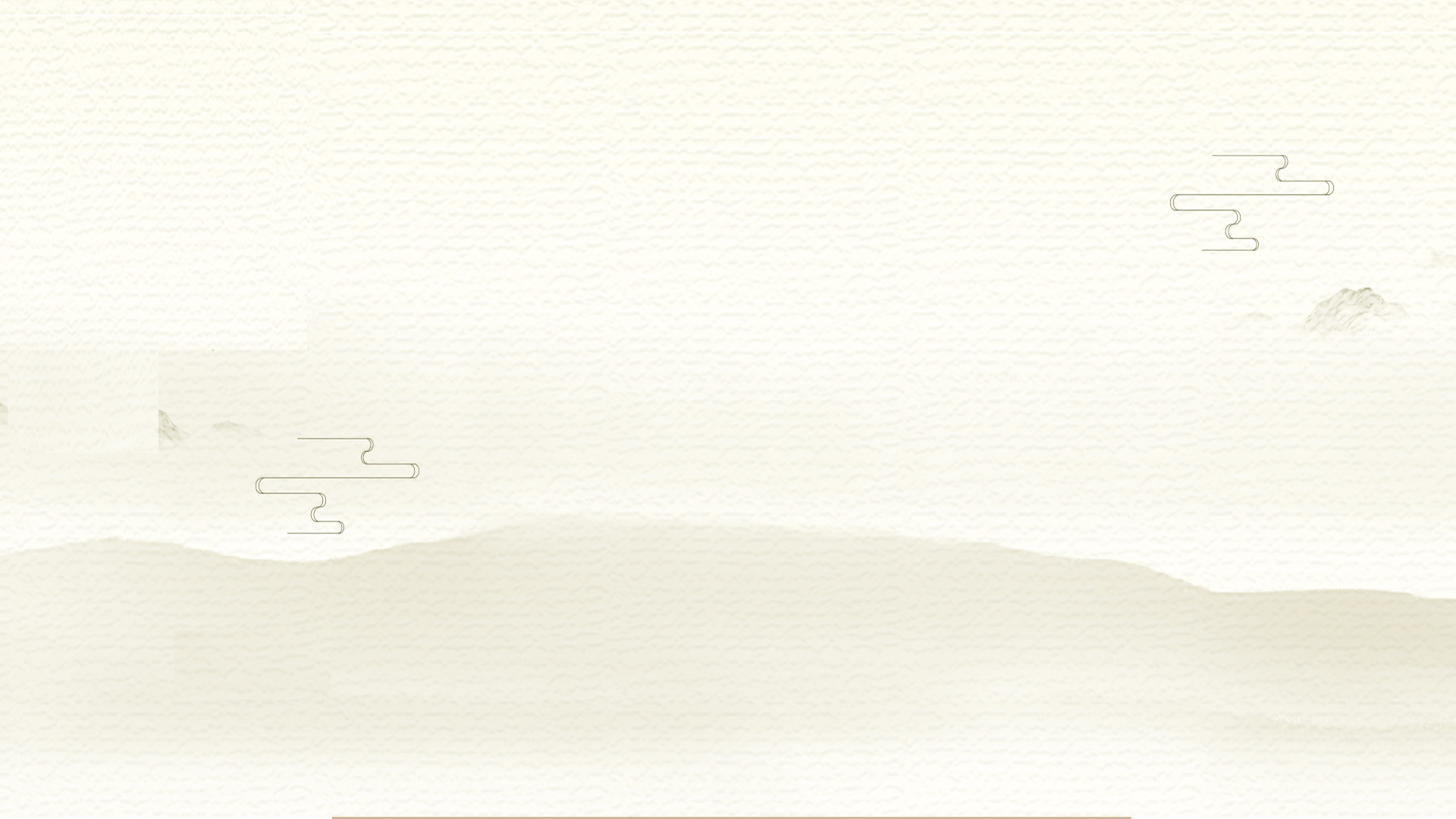 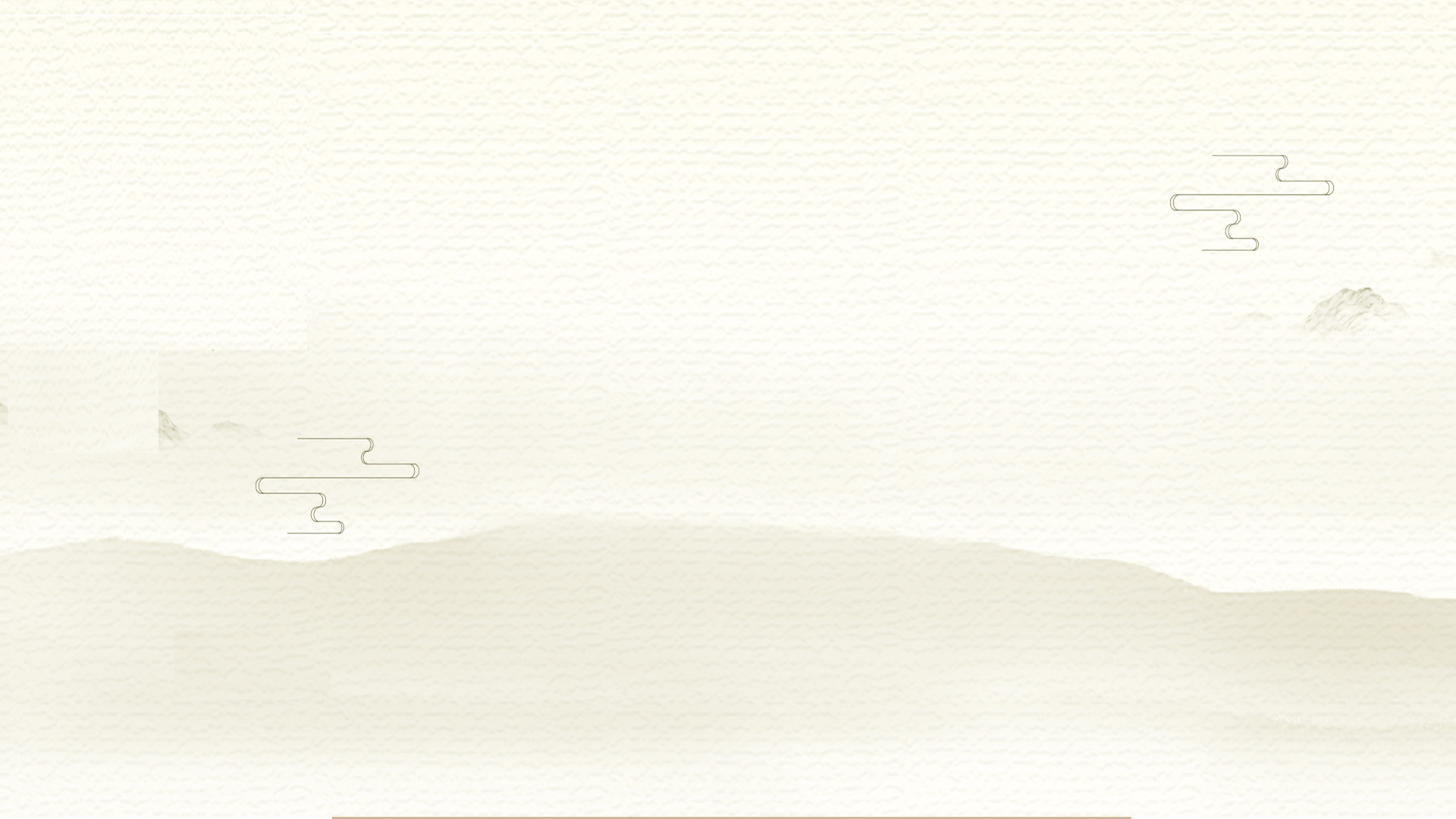 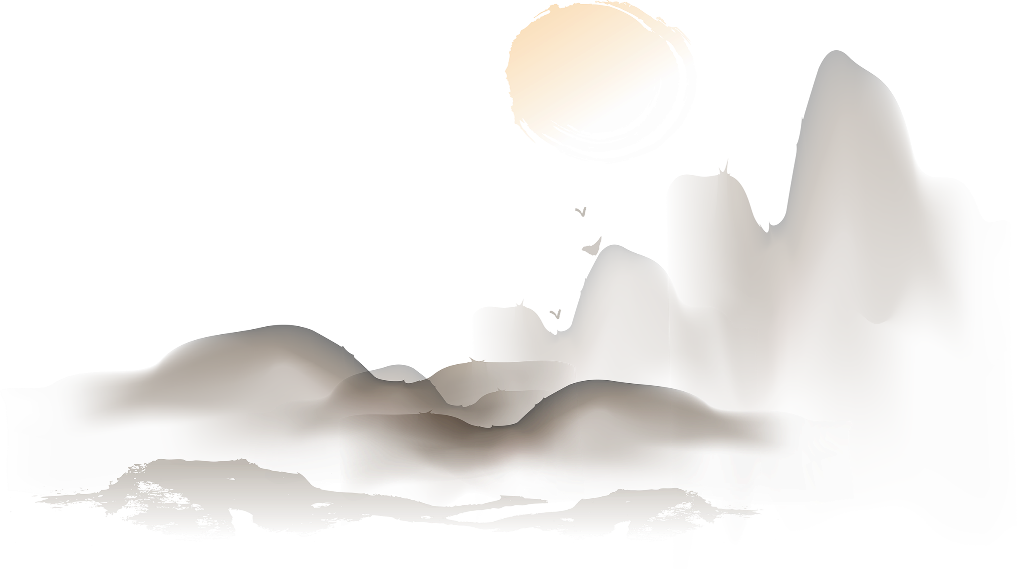 [Speaker Notes: Giáo án: Nguyễn Nhâm Zalo: 0981.713.891]
PHT SỐ 3
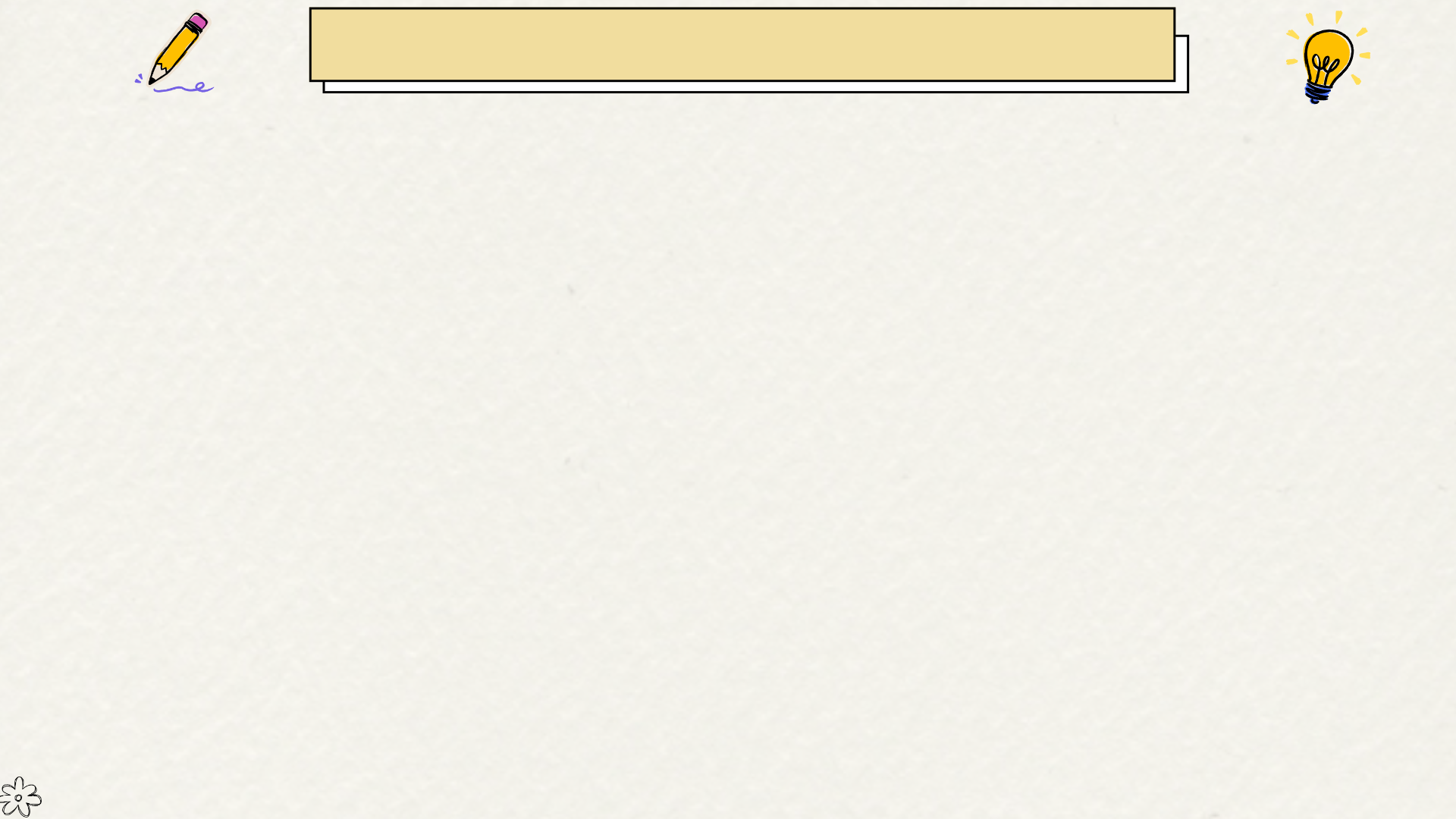 Đọc lại VB Hai chữ nước nhà và thực hiện các nhiệm vụ:
Câu 4: Xác định bố cục và mạch cảm xúc của VB.
Câu 5: Nêu chủ đề và cảm hứng chủ đạo của VB.
…………………………………………………………………………………………......................................................................................................................................................................
Câu 6: Nêu thông điệp mà tác giả gửi gắm thông qua VB.
…………………………………………………………………………………………......................................................................................................................................................................
CÂU 4
Phần 1 (từ dòng 29 đến dòng 32)
Nỗi đau xót khắc khoải của người cha khi bị bắt đi, không thể làm gì khác được, đành nhờ con thay mình làm tròn bổn phận với nước nhà
Phần 2 (từ dòng 33 đến dòng 48)
Niềm tự hào của người cha khi nhắc con nhớ lại những chiến công hào hùng đánh giặc giữ nước trong lịch sử và bổn phận giữ gìn giang sơn của mỗi thế hệ
Cảm xúc tha thiết, mãnh liệt khi nhấn mạnh trách nhiệm của con là trang nam nhi đầu đội trời chân đạp đất, phải sống sao cho không hổ thẹn với lịch sử, với tổ tiên, với đấng sinh thành
Phần 3 (từ dòng 49 đến dòng 64)
CÂU 5
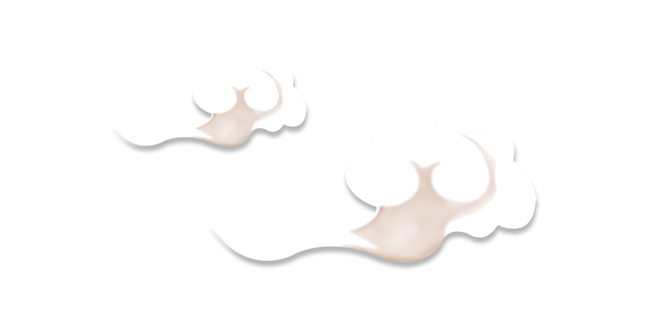 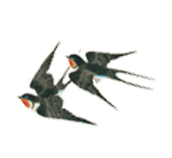 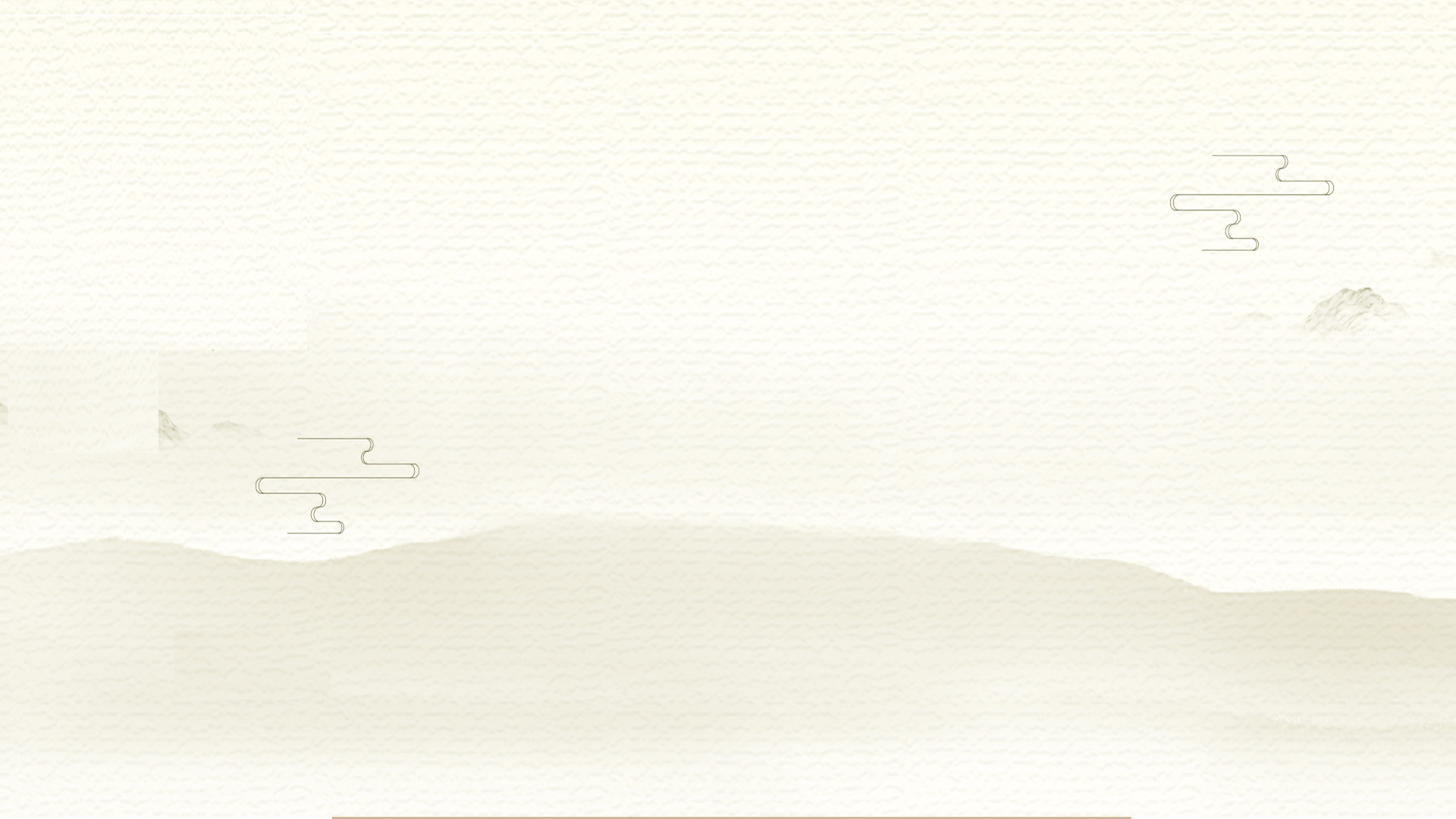 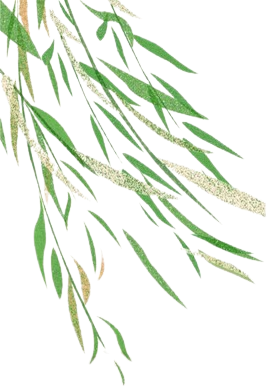 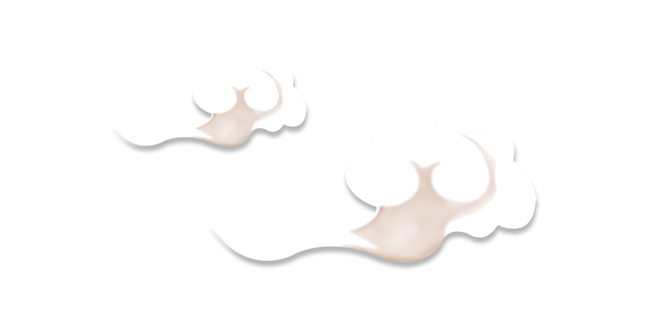 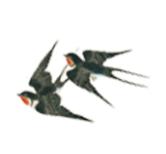 Căn cứ xác định
Chủ đề
Cảm hứng chủ đạo
Lòng yêu nước và niềm đau đáu với vận mệnh dân tộc của người cha.
Từ ngữ, hình ảnh, cách gieo vần, ngắt nhịp, điệp từ, điệp ngữ, cảm hứng chủ đạo,...
Ca ngợi tình cảm yêu nước, tự hào dân tộc và thể hiện sự đồng tình với quan niệm của người cha về bổn phận của kẻ “làm trai” đối với vận mệnh nước nhà.
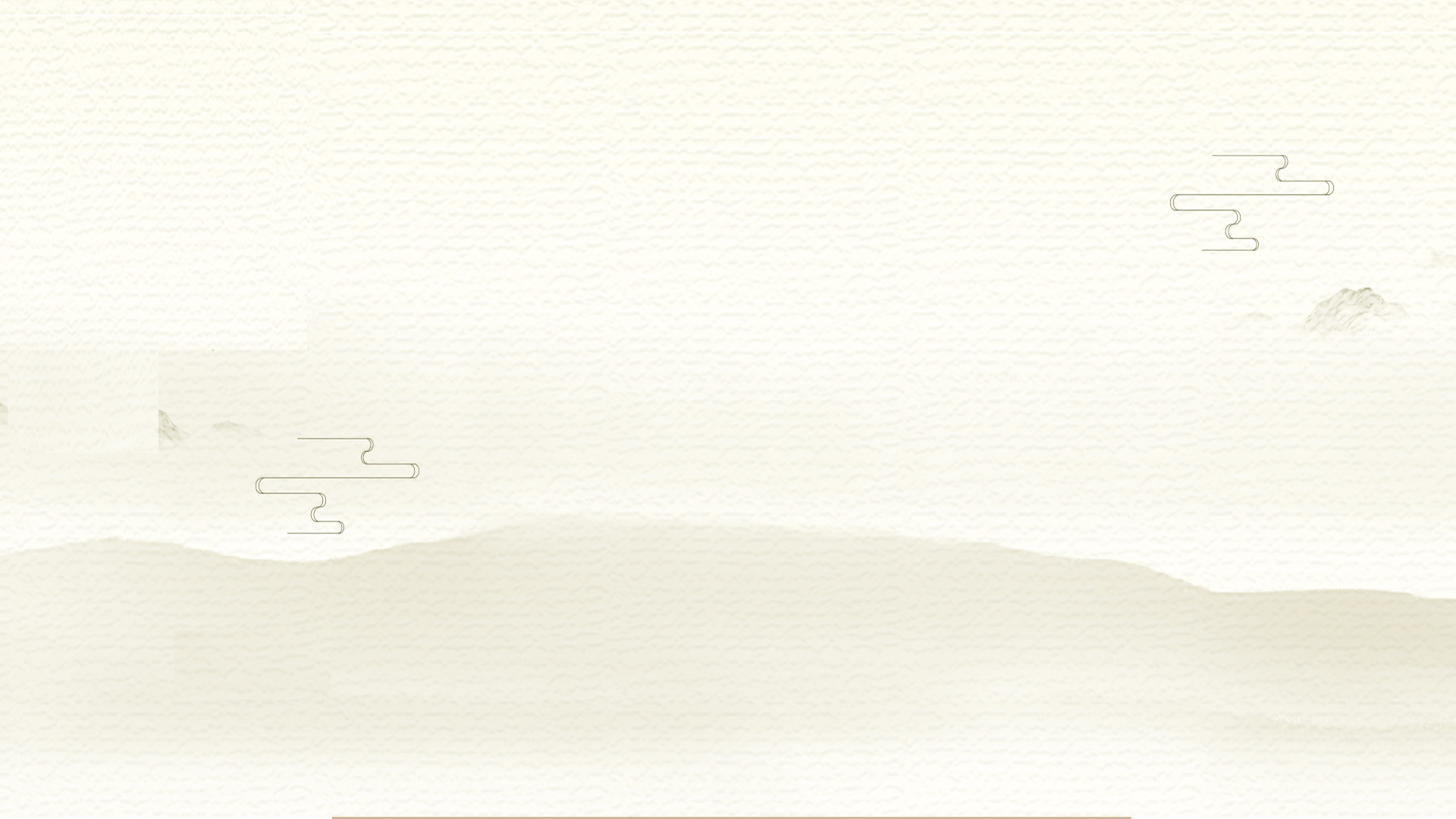 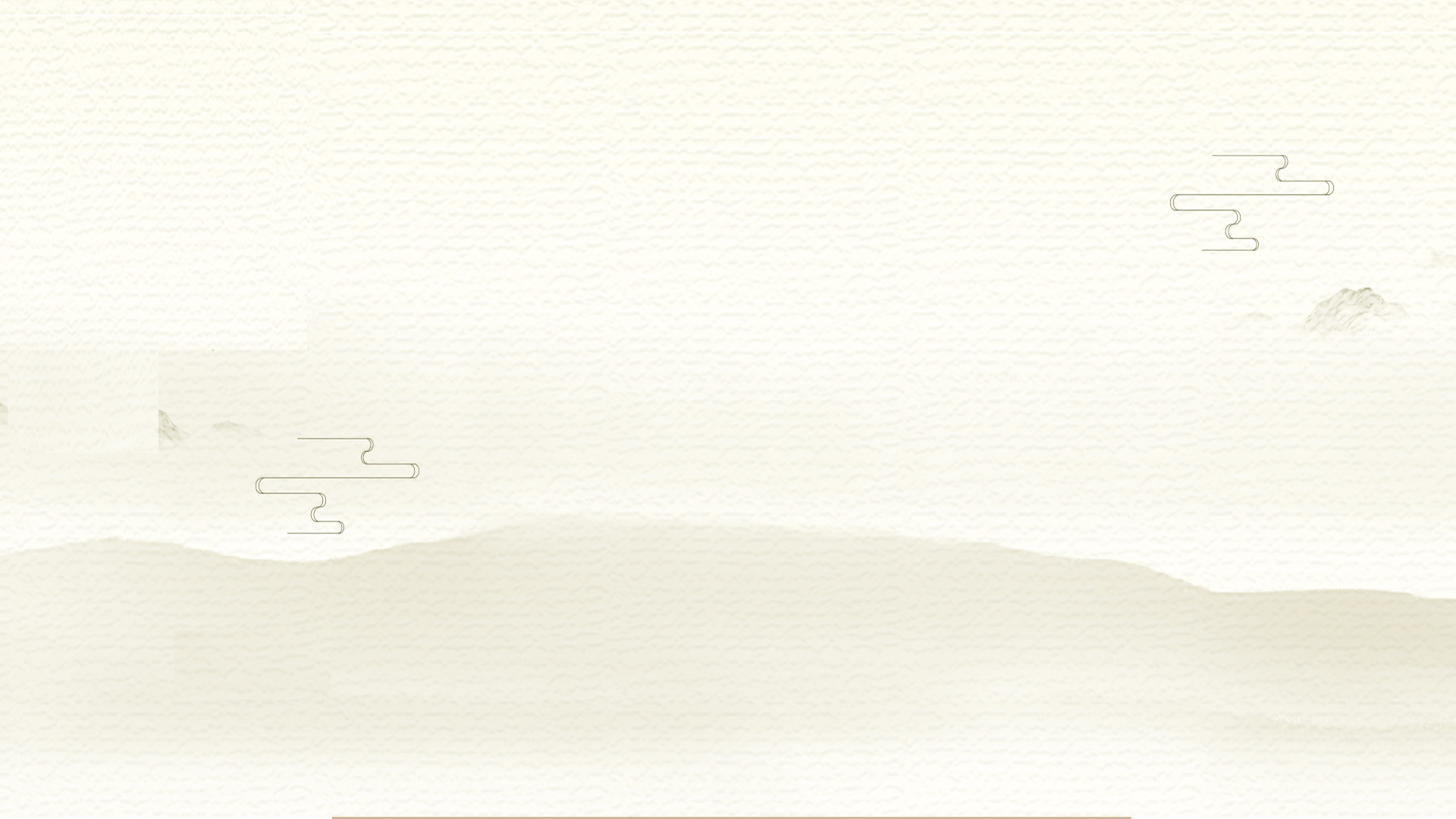 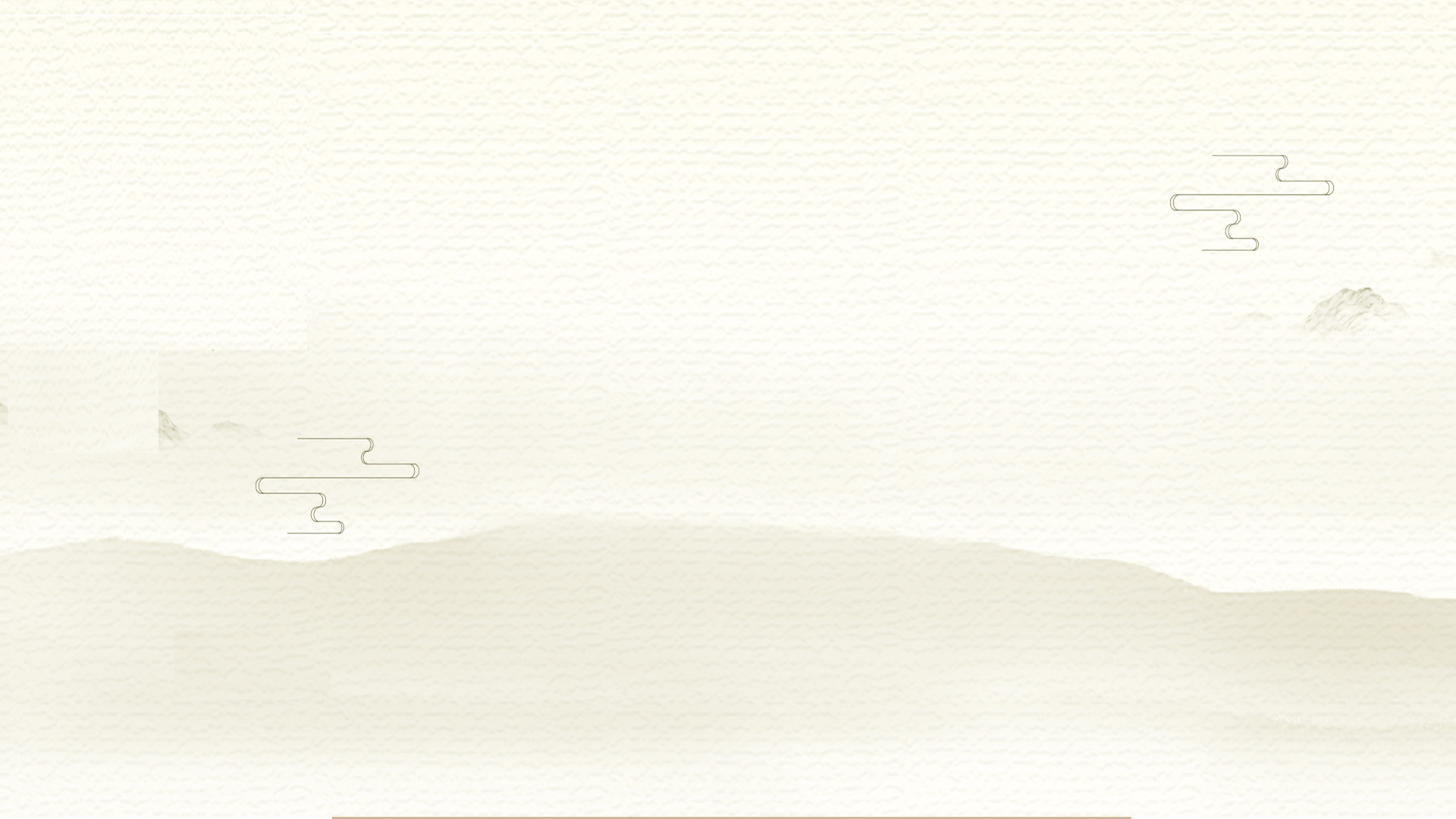 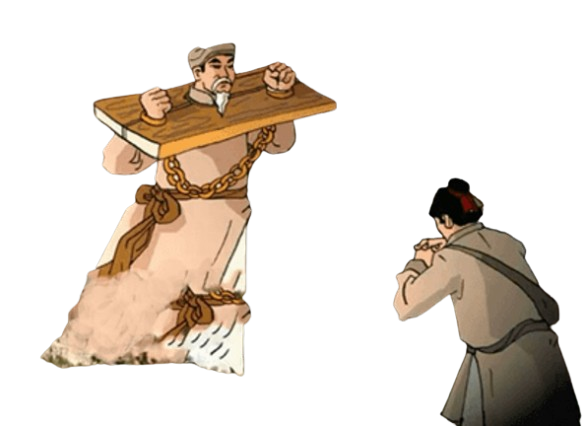 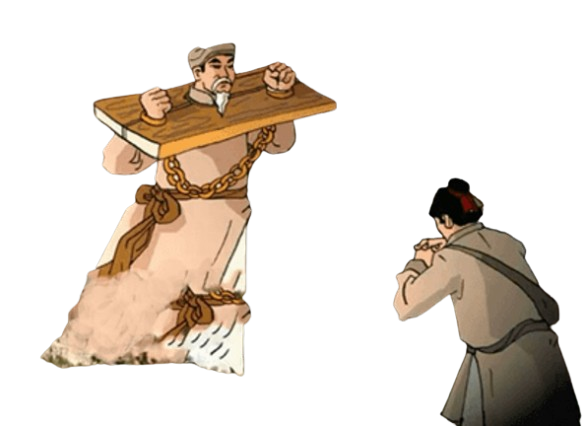 CÂU 6
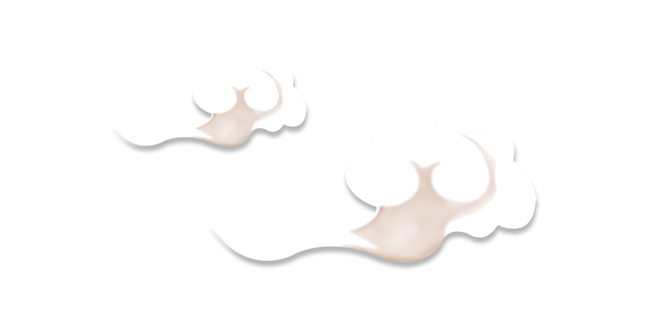 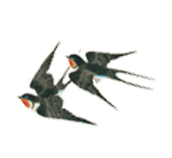 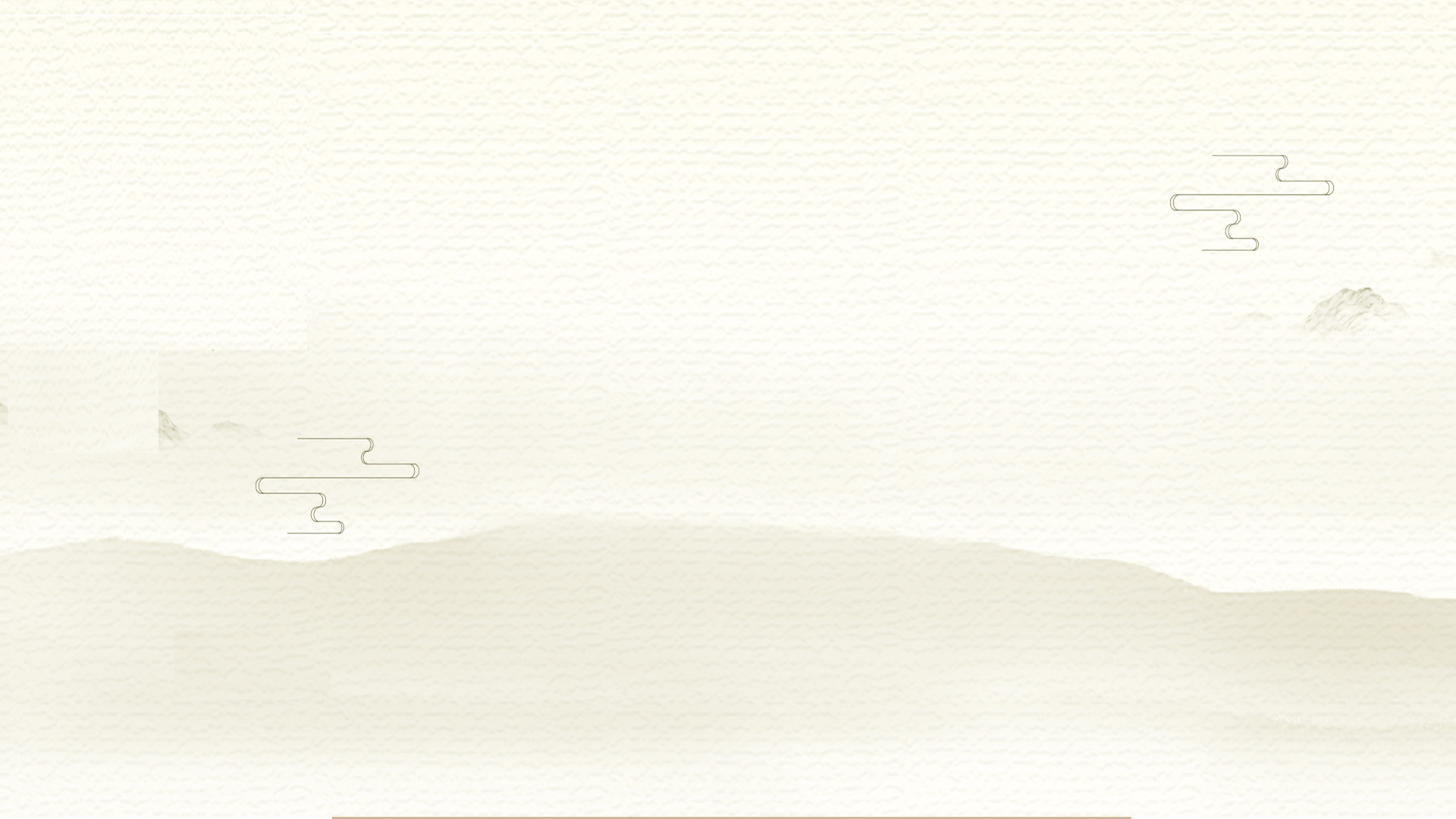 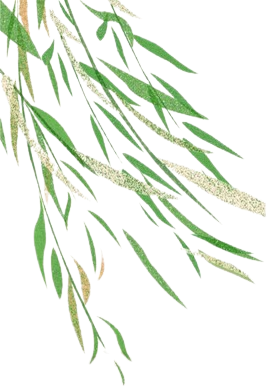 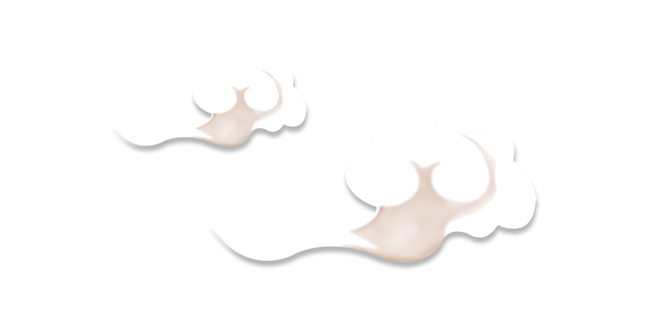 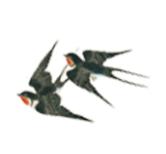 THÔNG ĐIỆP
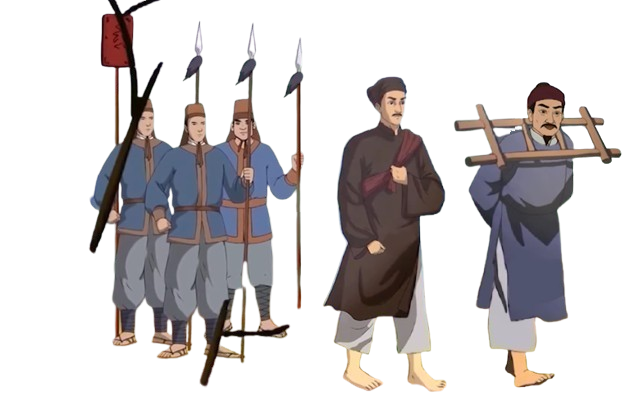 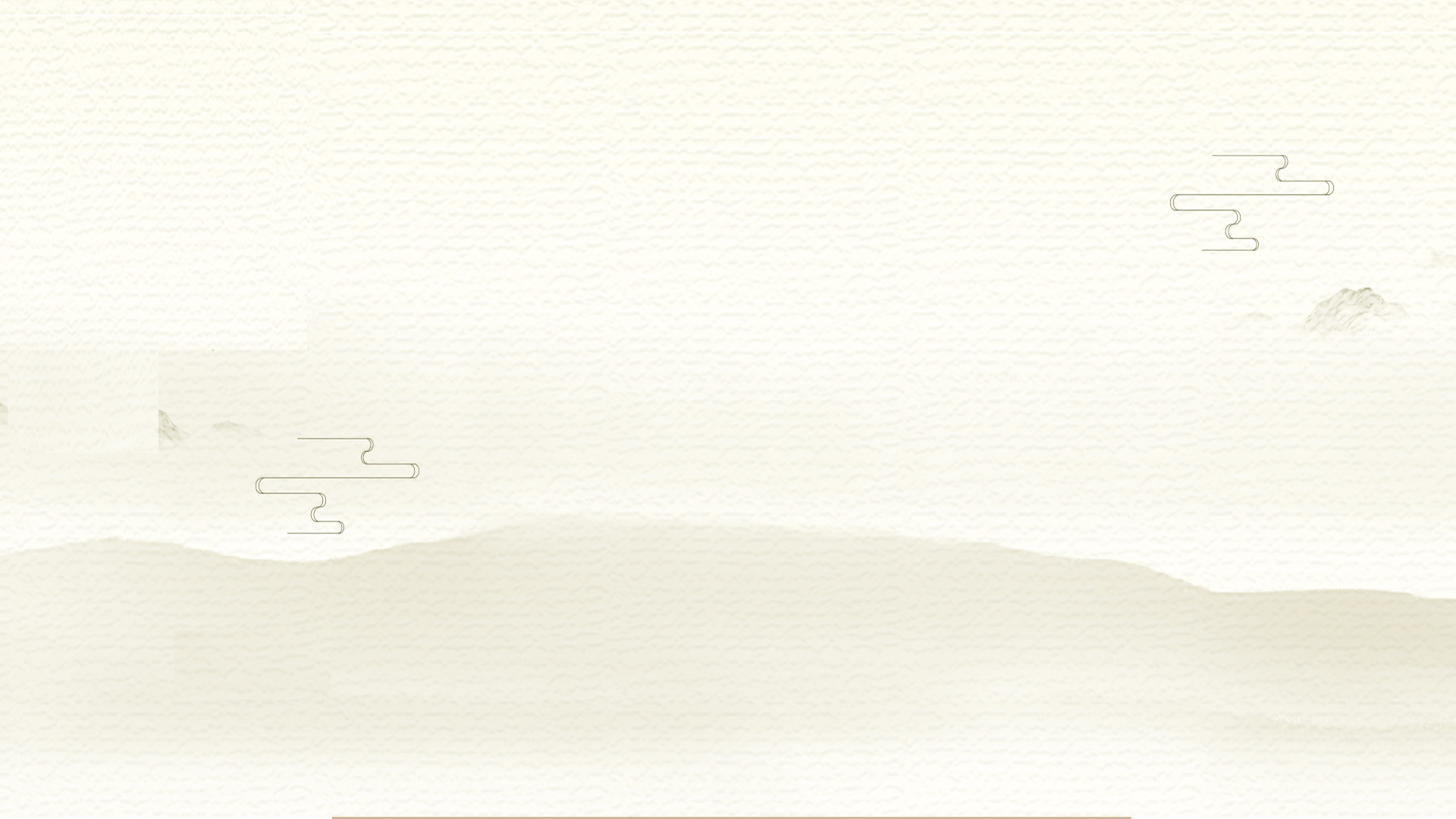 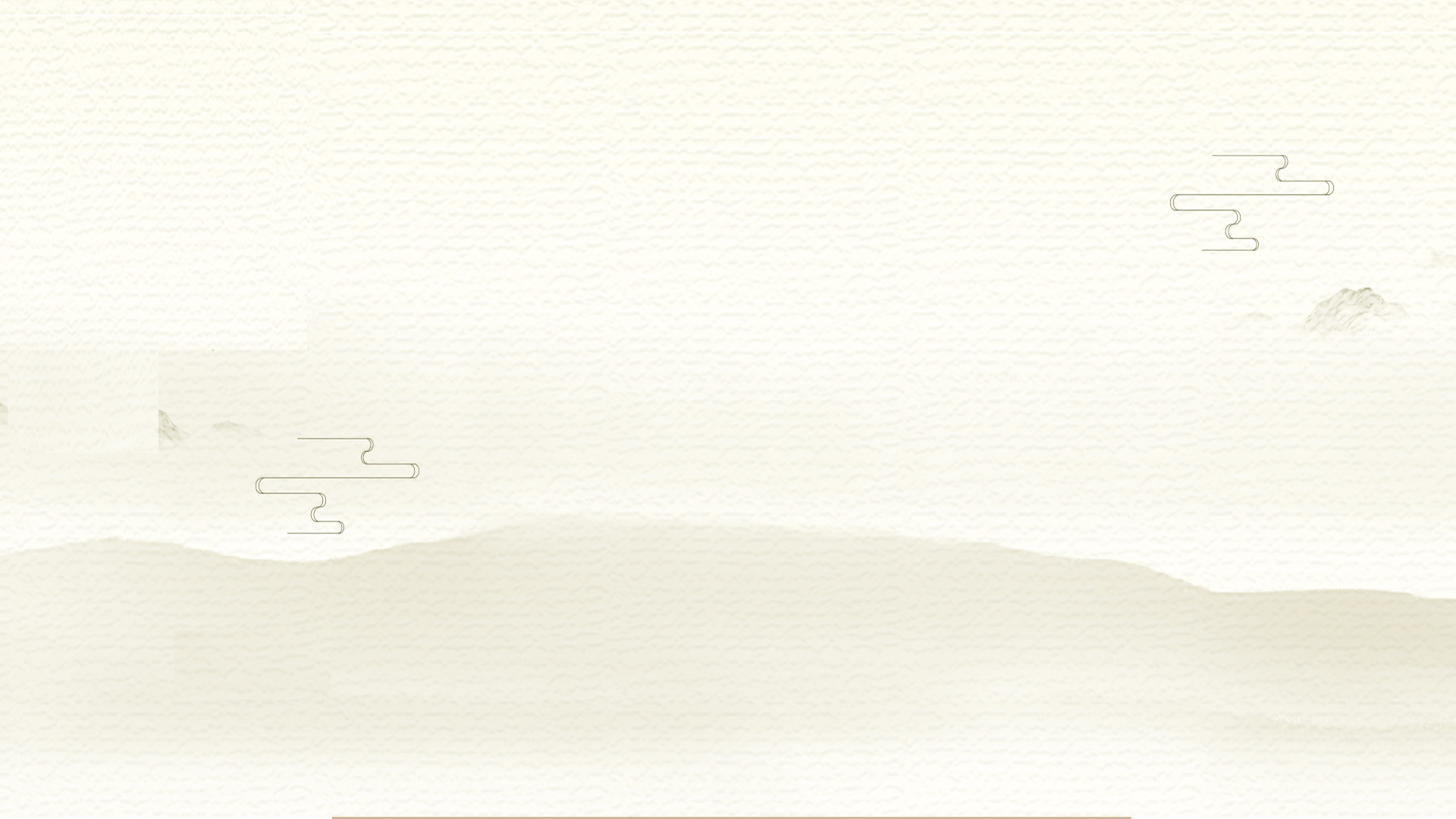 Hãy sống xứng đáng với lịch sử oai hùng của dân tộc, kì vọng của đấng sinh thành, và trách nhiệm của mỗi con người (không phân biệt gái - trai) trong xã hội.
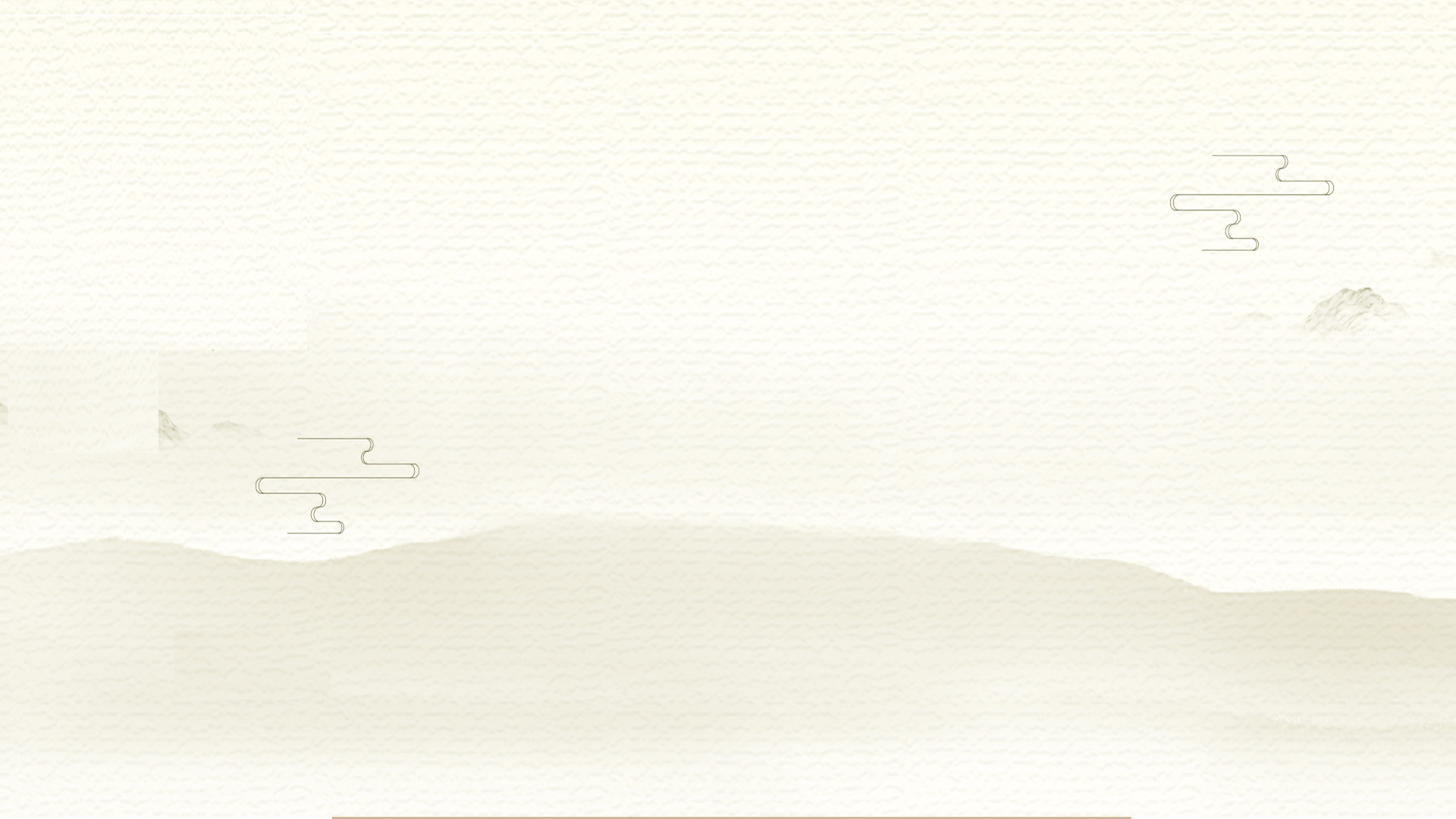 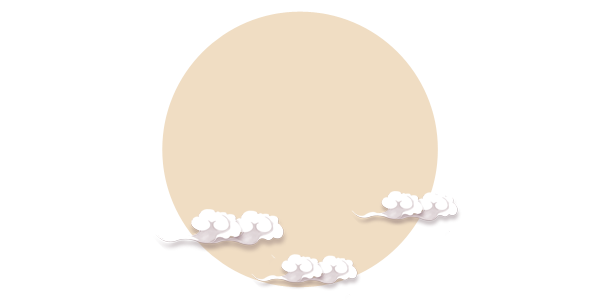 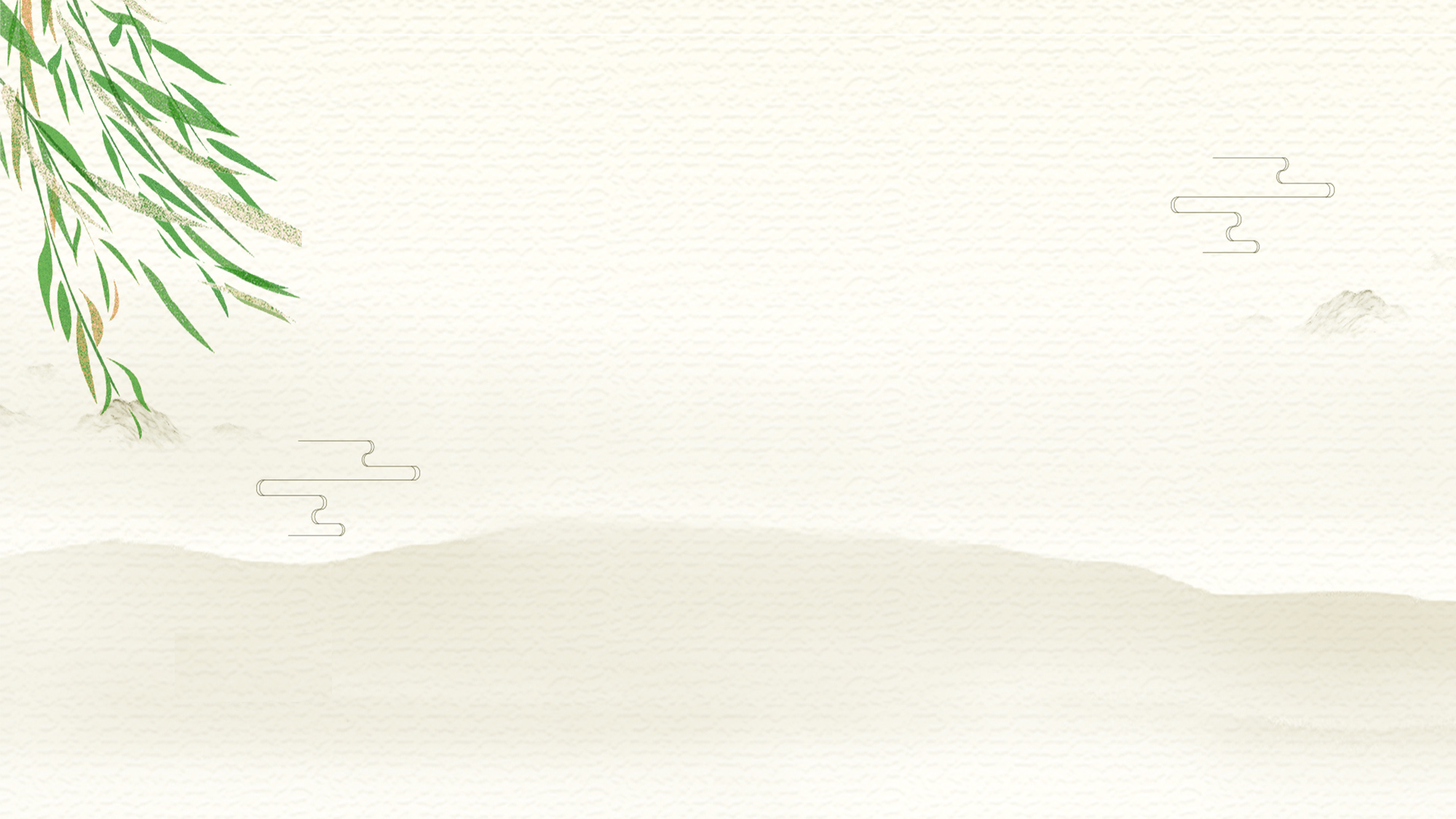 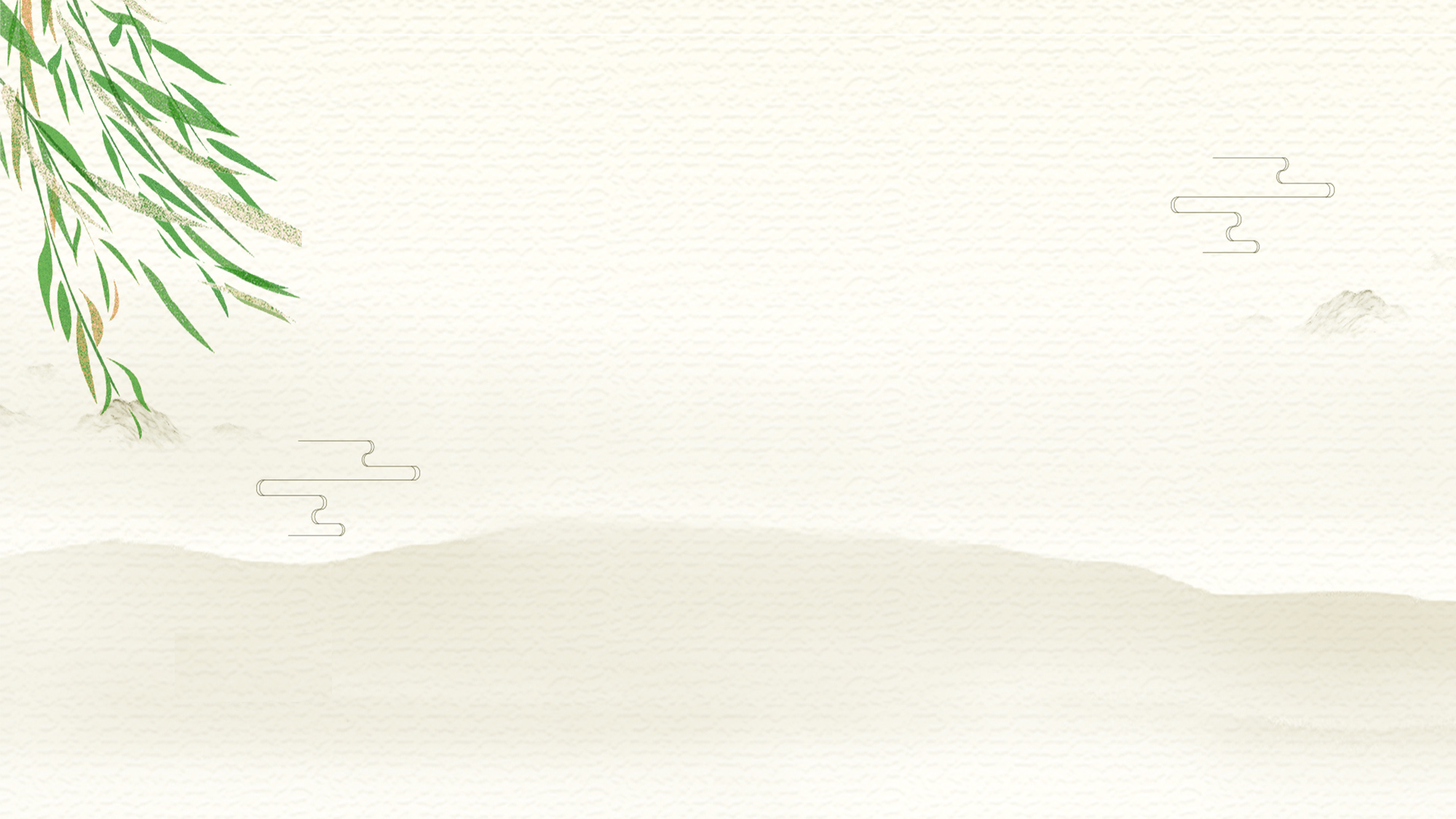 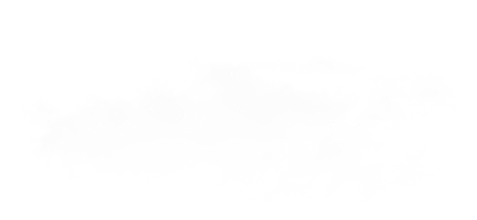 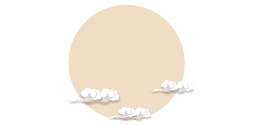 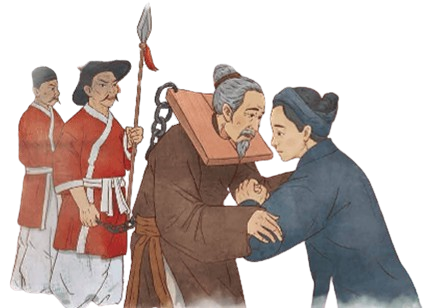 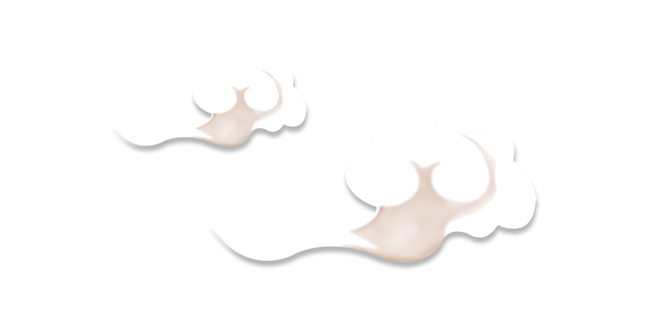 III
TỔNG KẾT
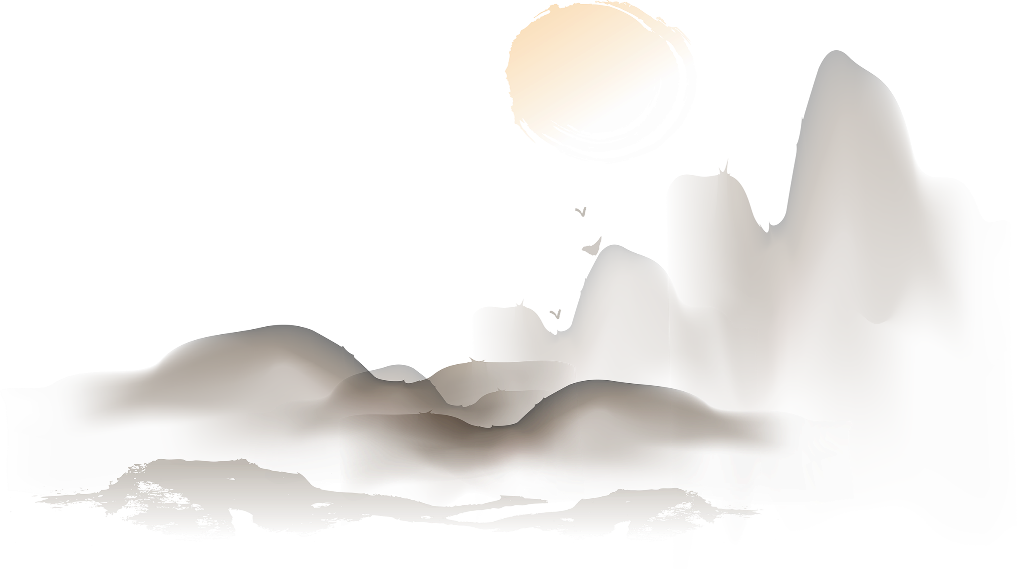 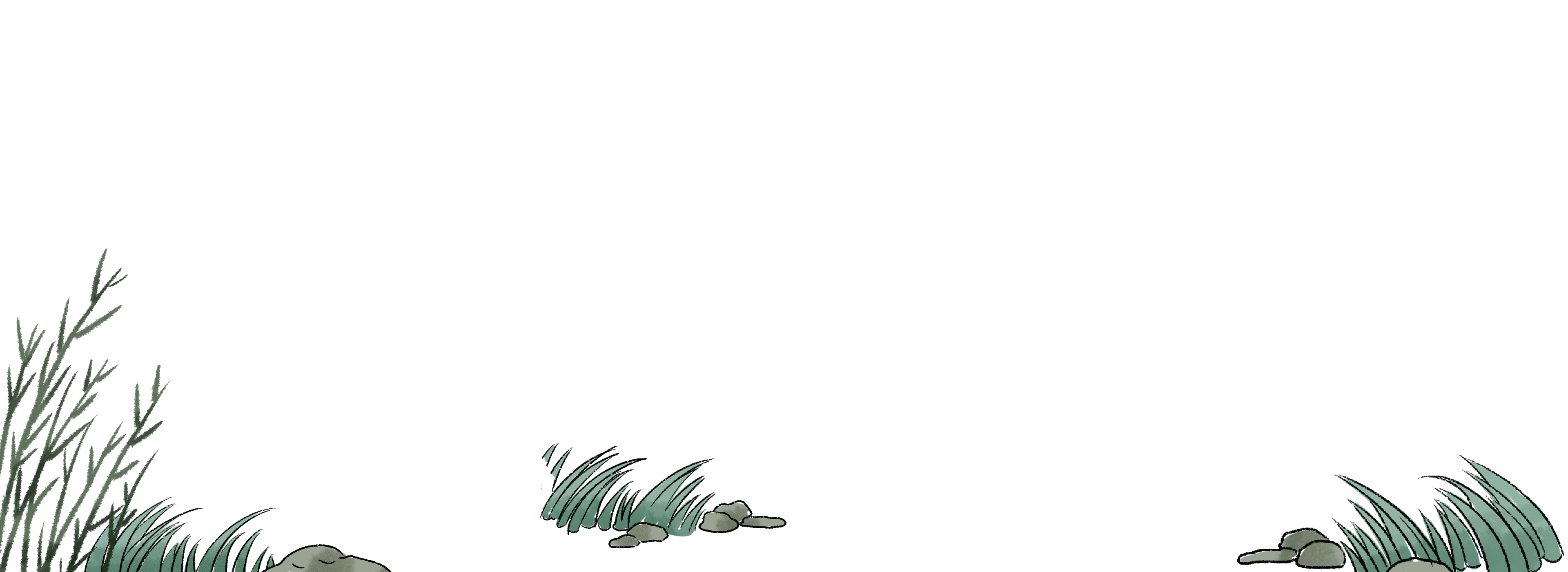 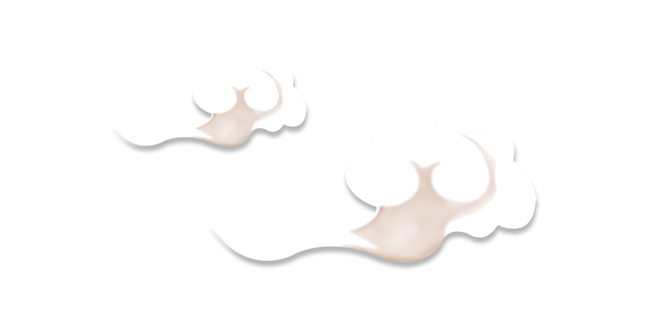 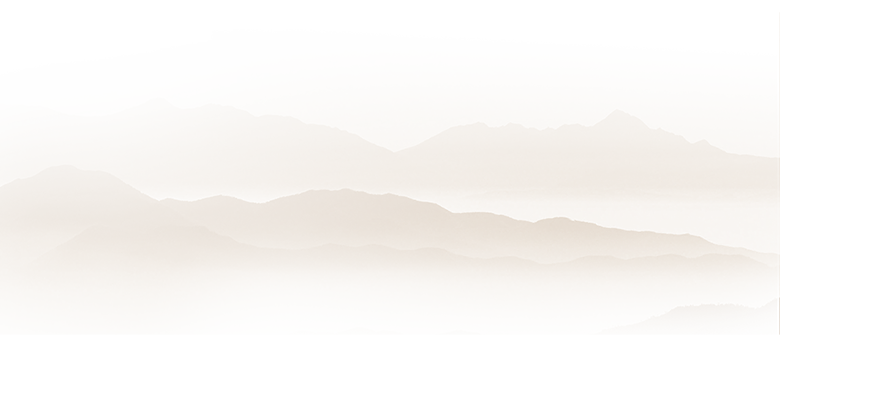 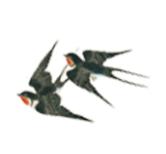 1. Nội dung, nghệ thuật
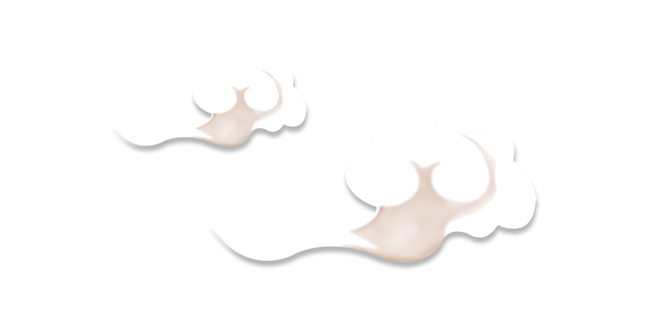 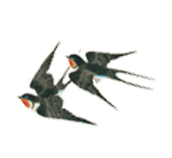 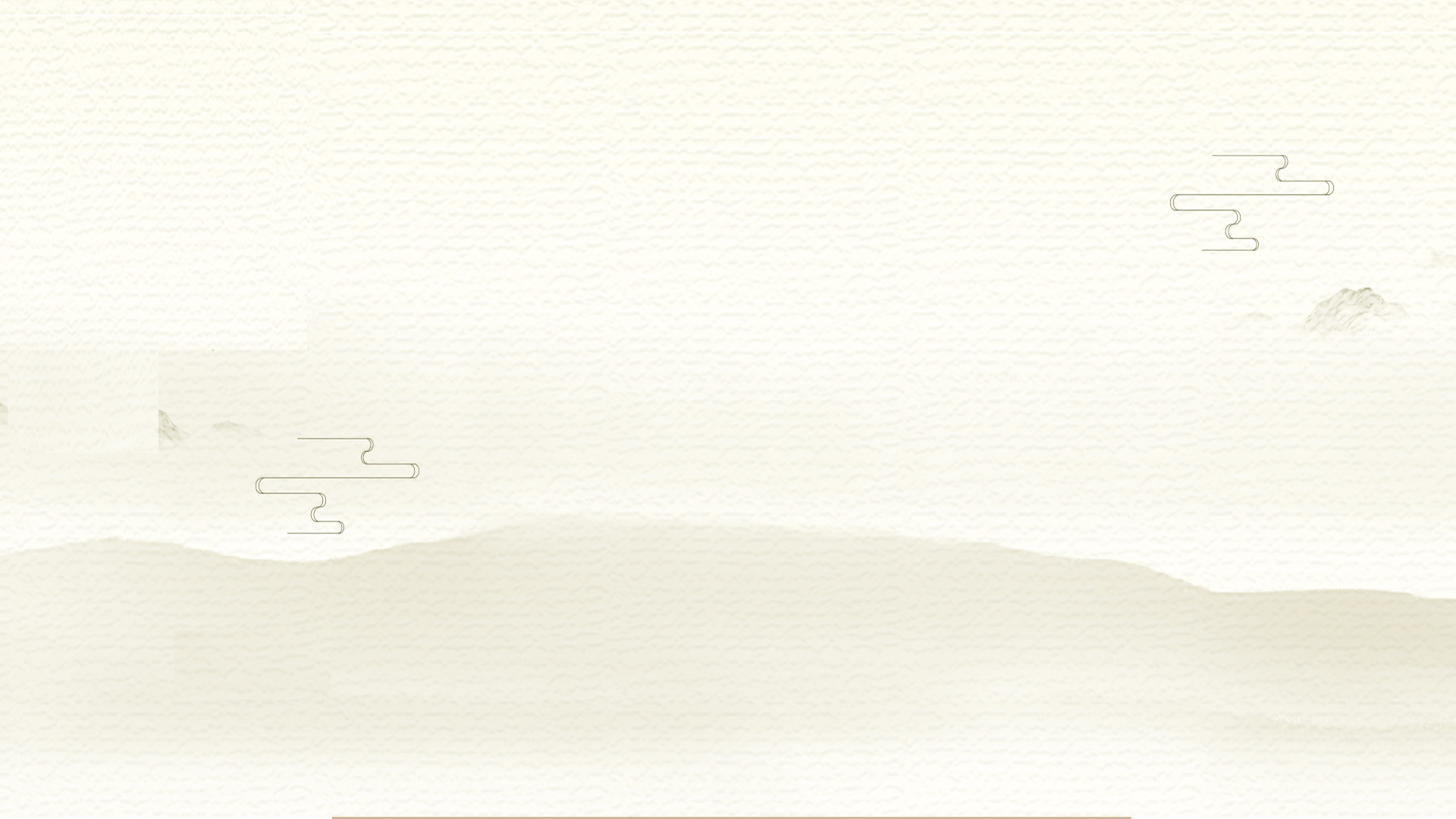 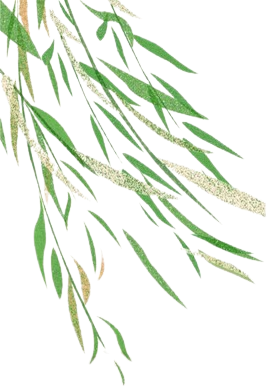 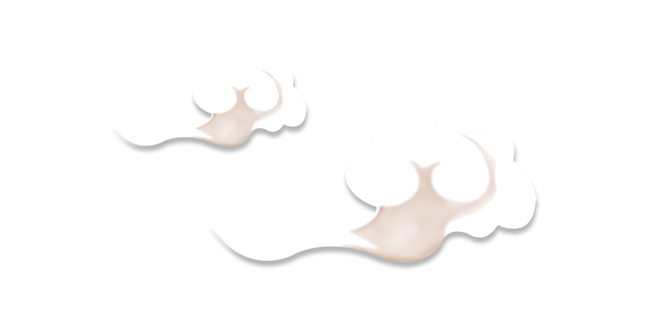 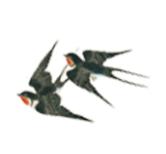 Em hãy khái quát nội dung và nghệ thuật của văn bản
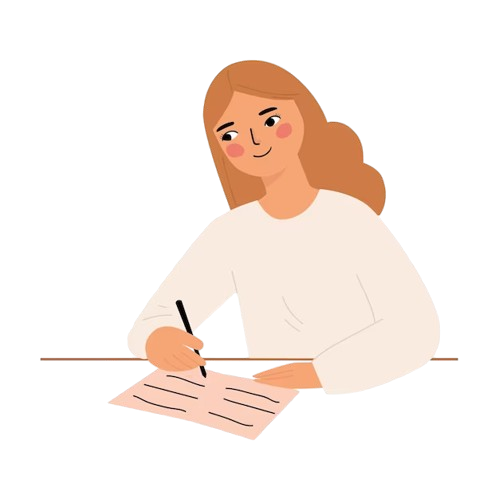 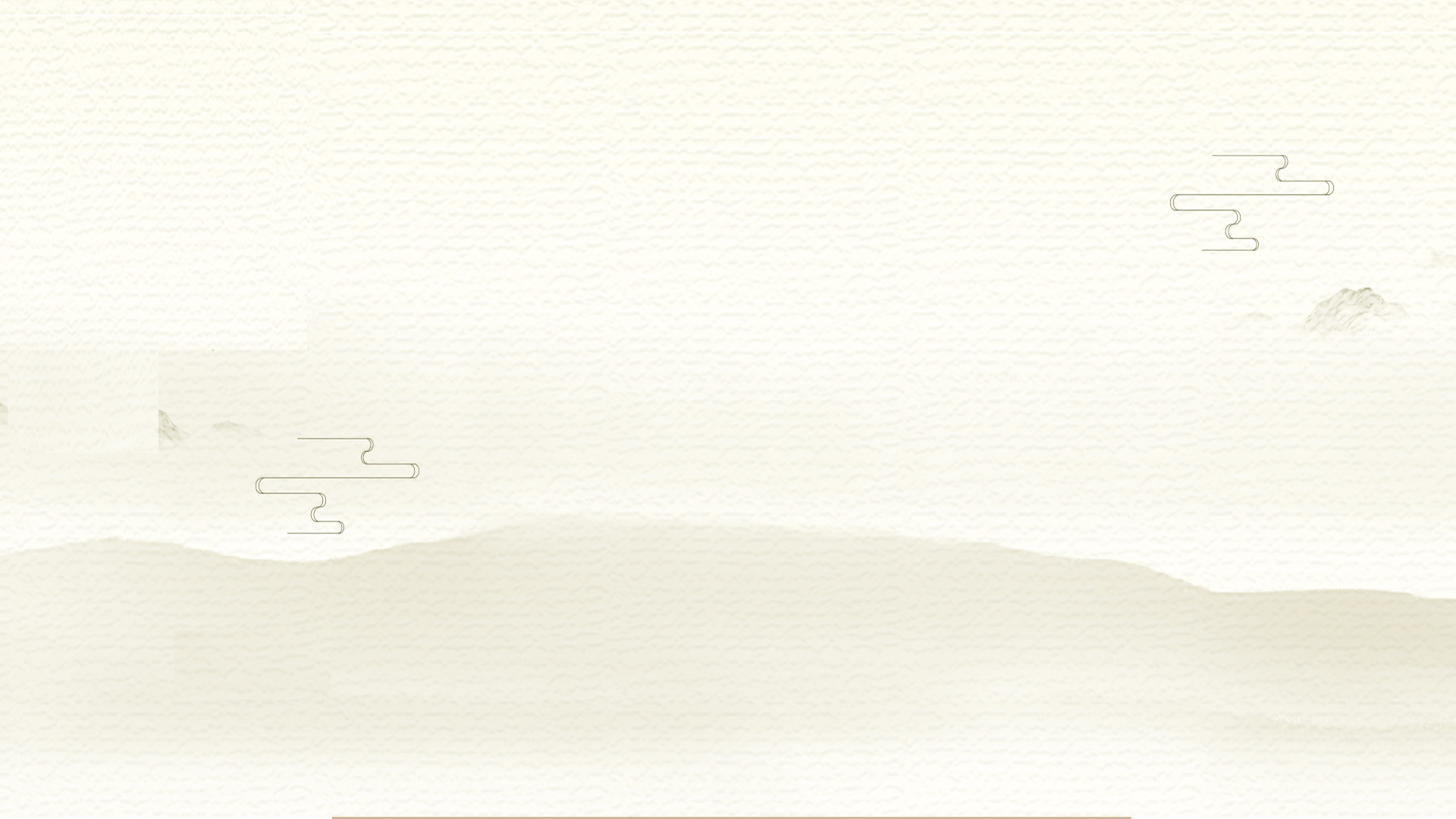 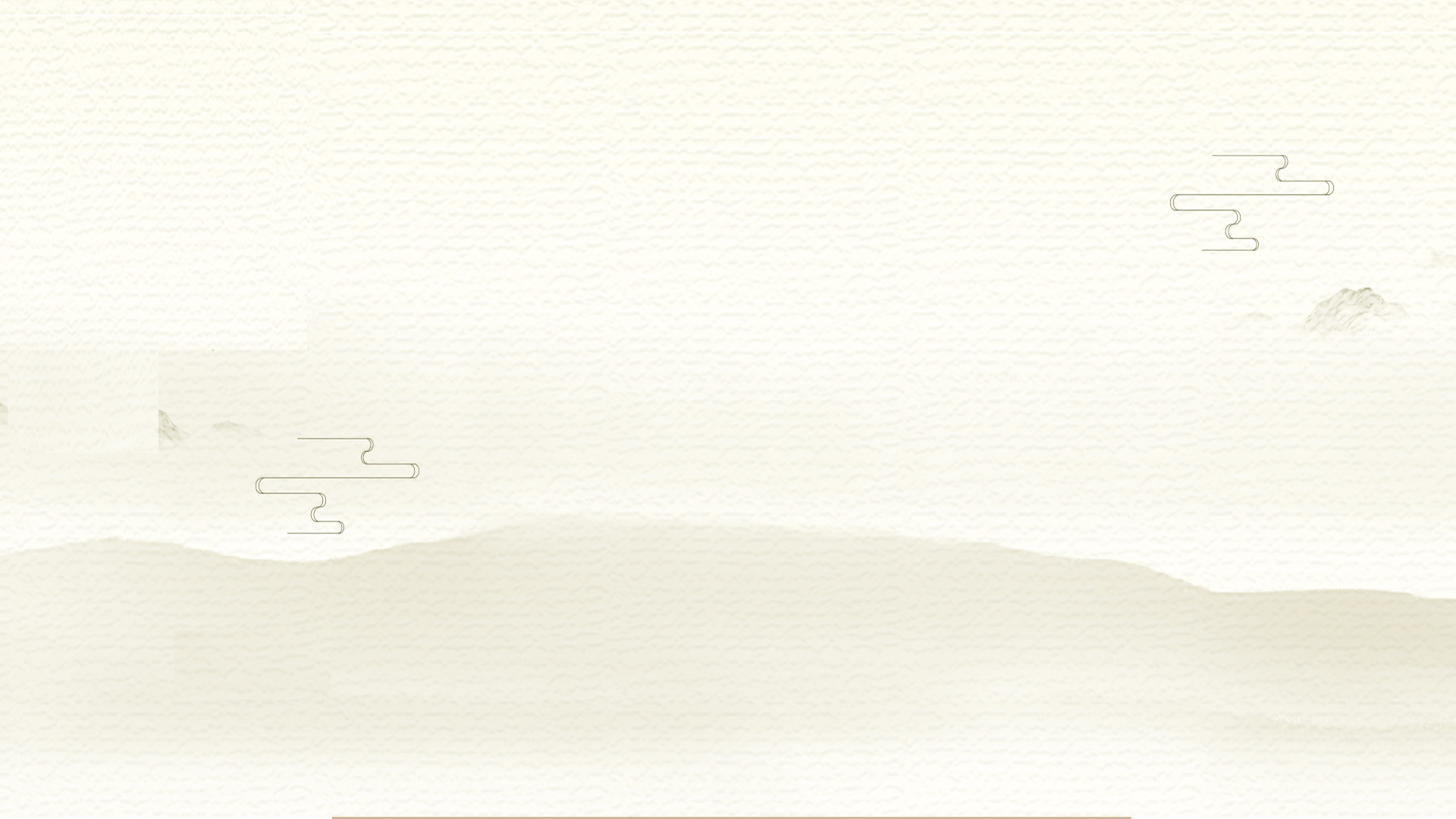 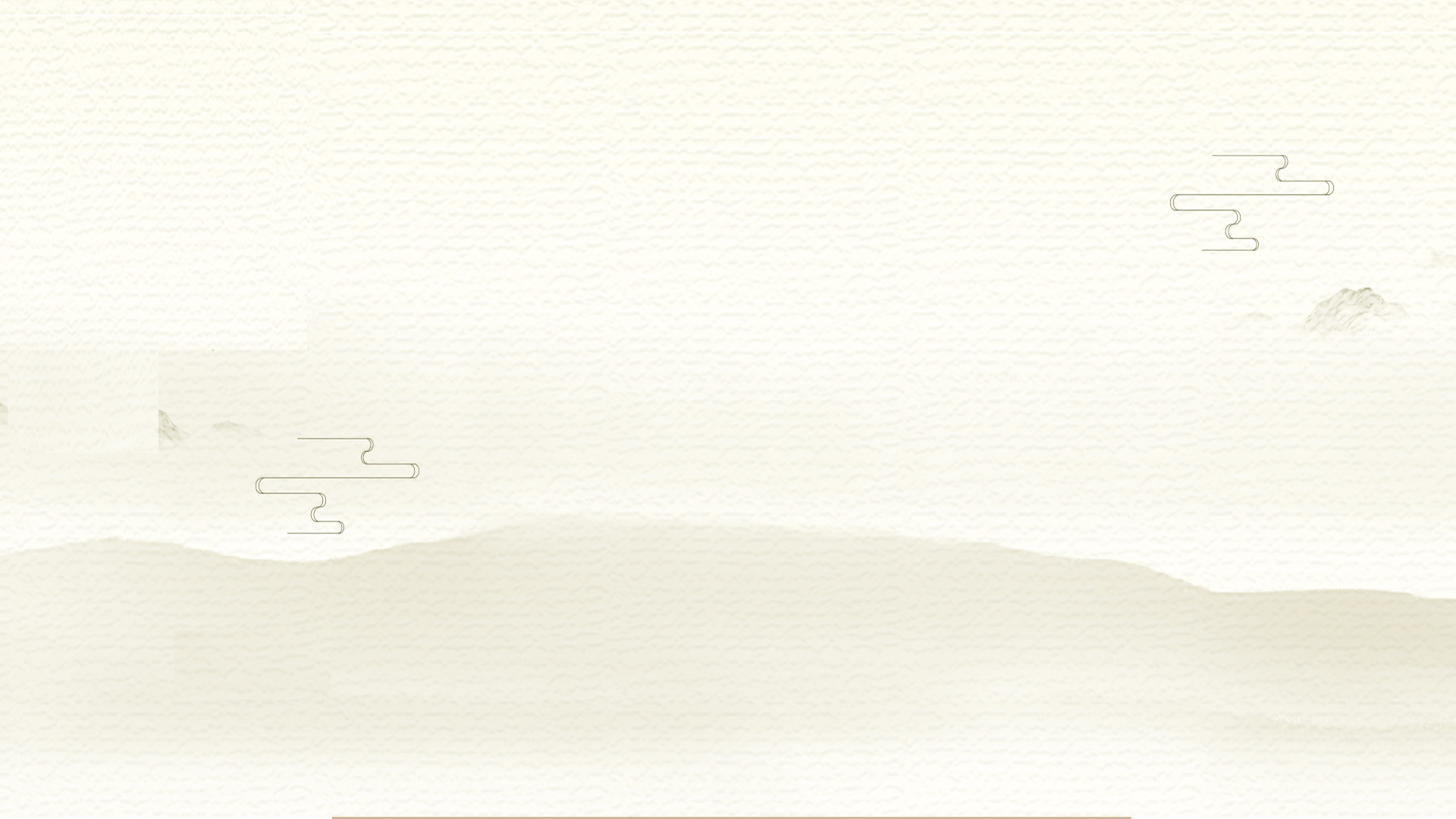 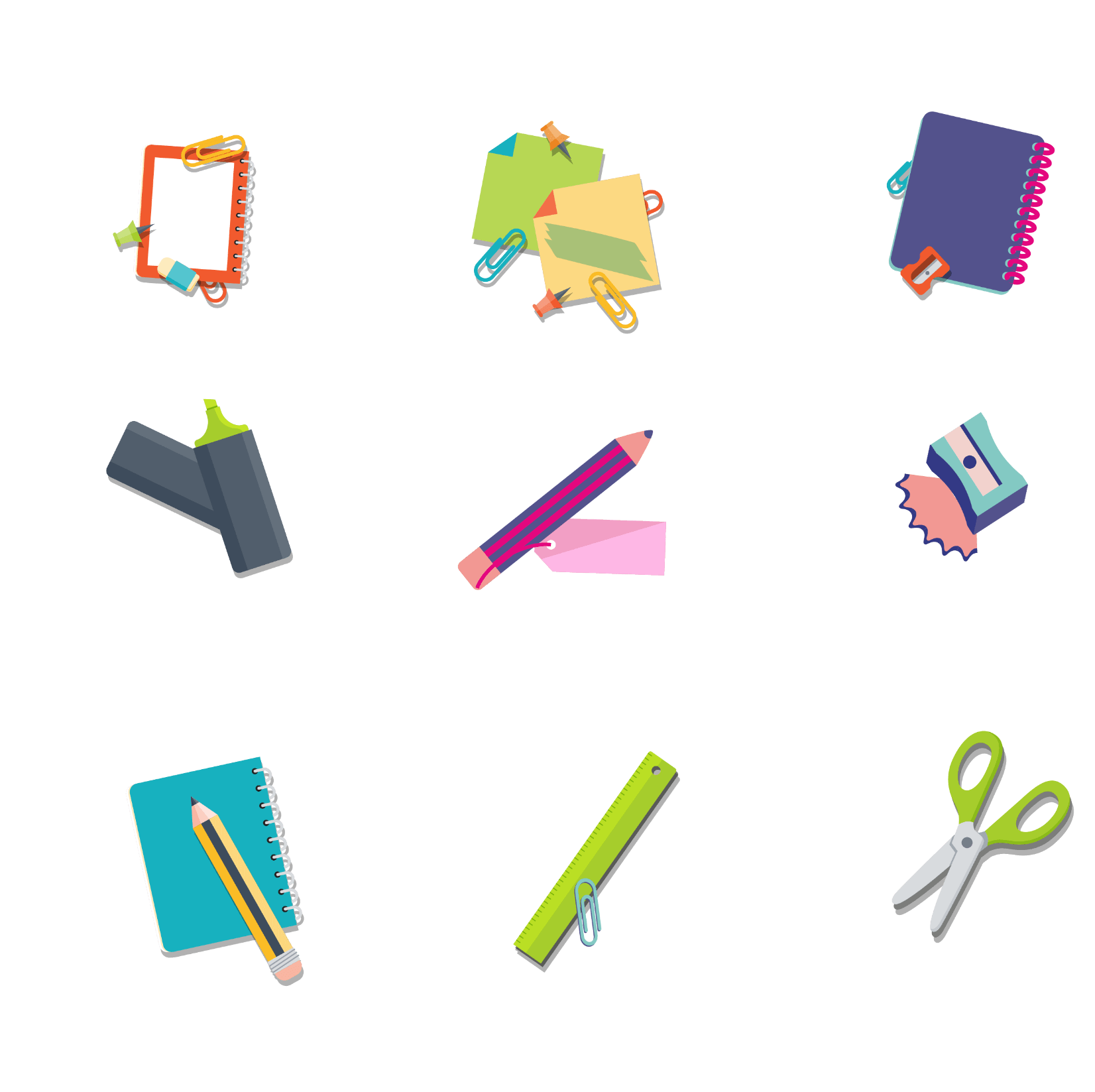 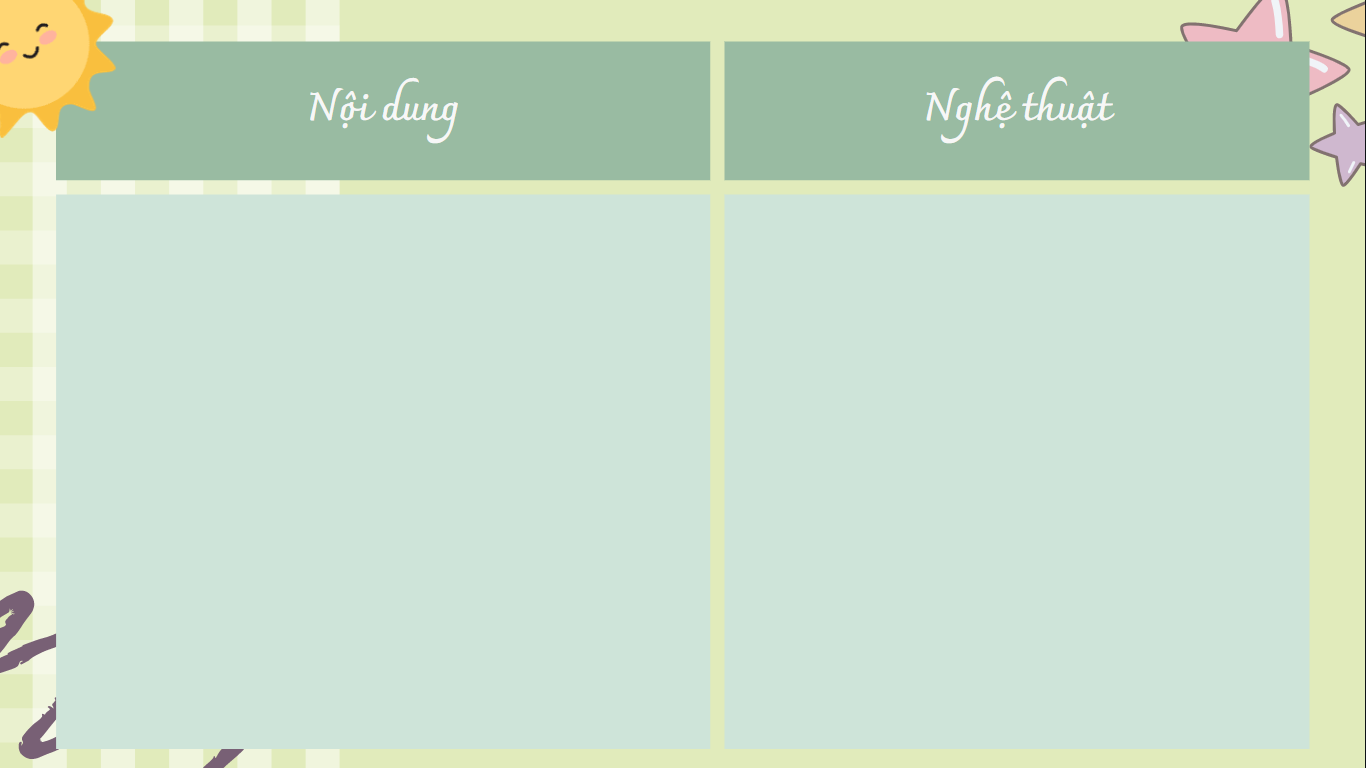 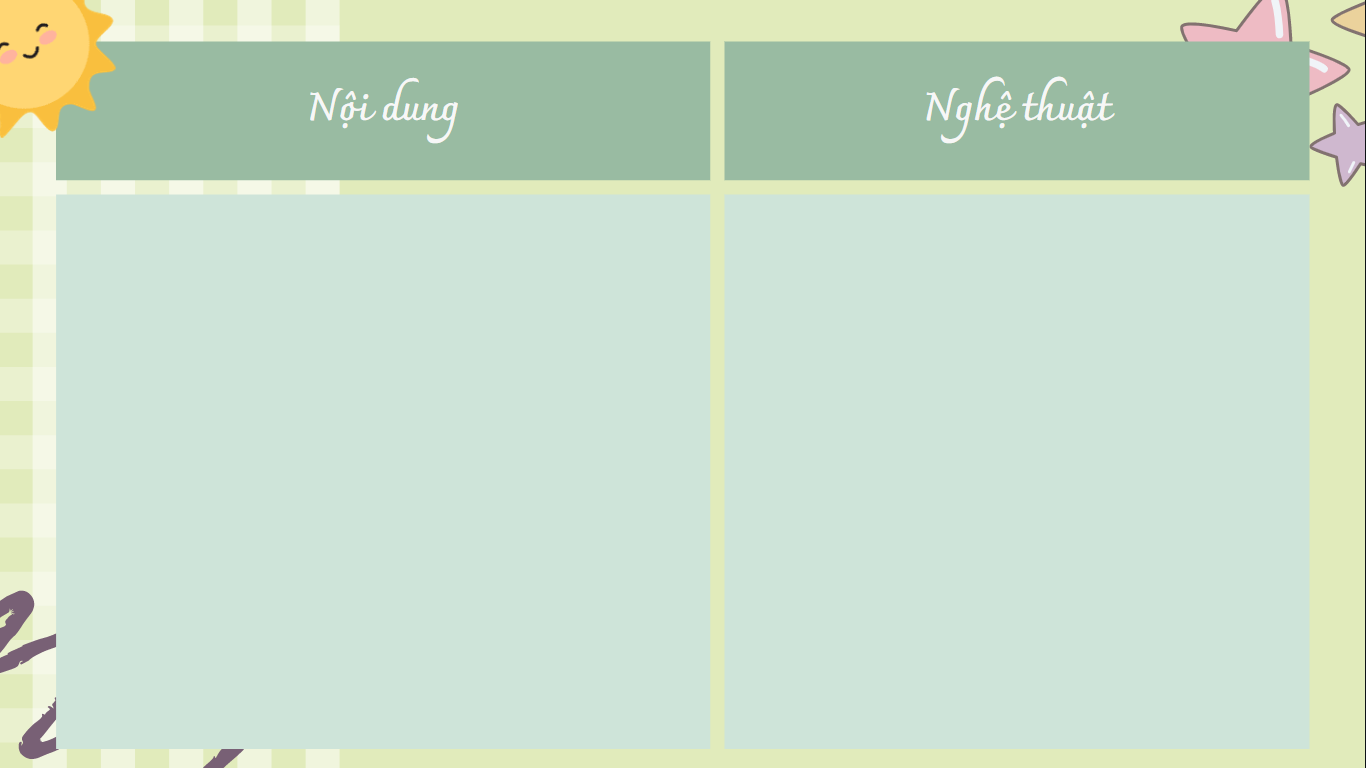 Qua đoạn trích “Hai chữ nước nhà”, Á Nam trần Tuấn Khải đã mượn một câu chuyện lịch sử có sức gợi cảm lớn để bộc lộ cảm xúc của mình và khích lệ lòng yêu nước, ý chí cứu nước của đồng bào. Tình cảm sâu đậm, mãnh liệt đối với nước nhà
- Bài thơ sử dụng thành công thể thơ song thất lục bát, phù hợp để diễn tả những cảm xúc của tâm hồn, những tâm sự cần mọi người chia sẻ.
- Giọng điệu da diết thông thiết và có sức gợi cảm mạnh mẽ
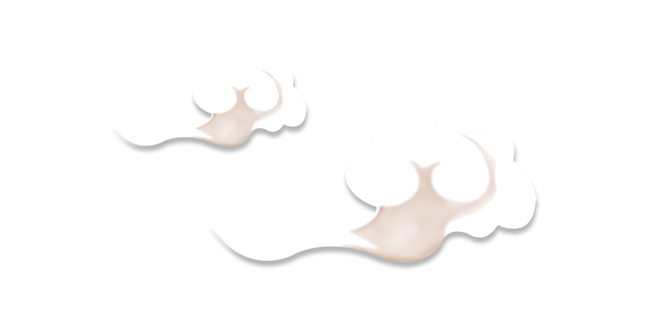 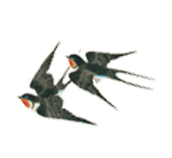 2. Một số lưu ý khi đọc thơ song thất lục bát
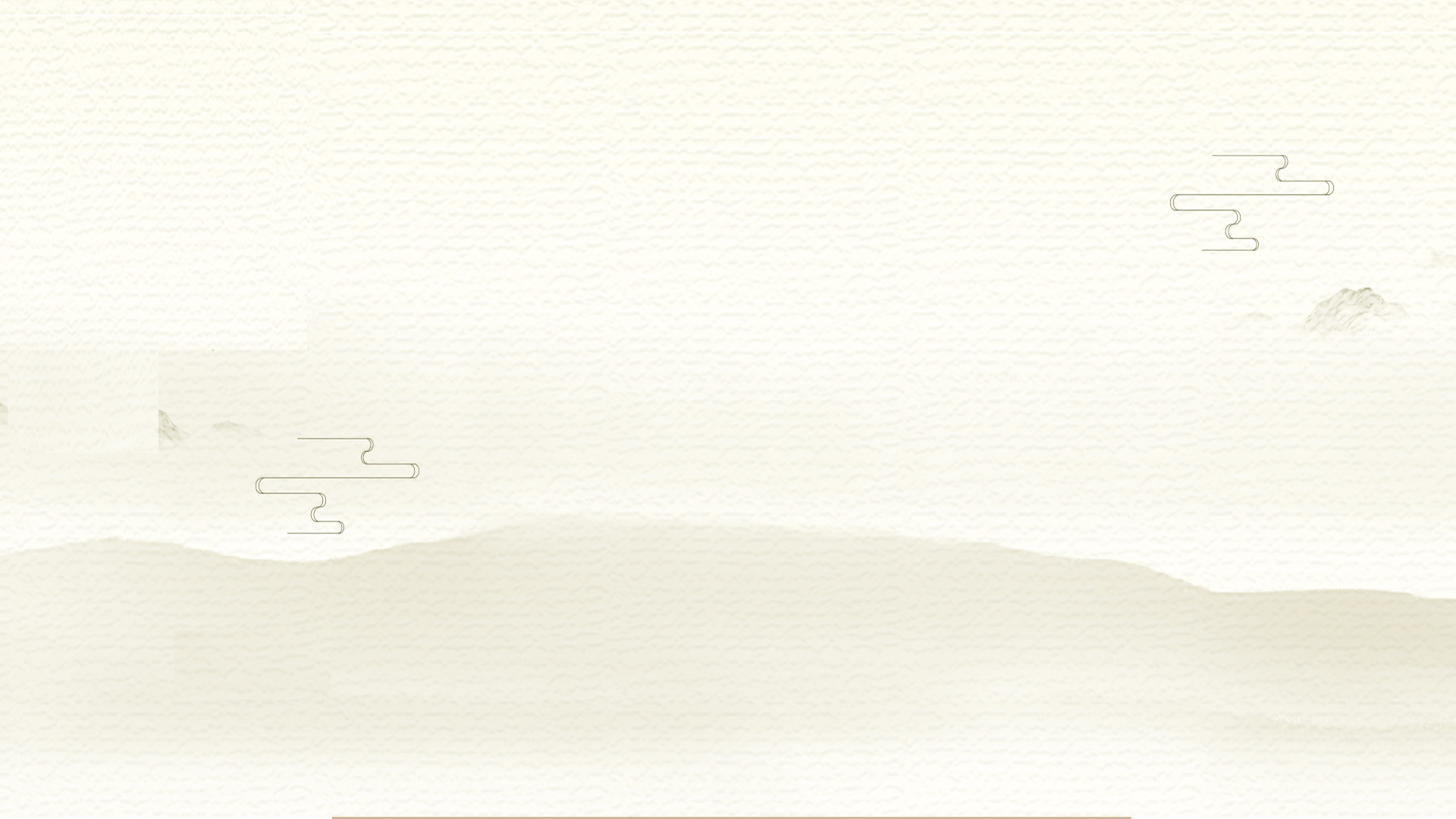 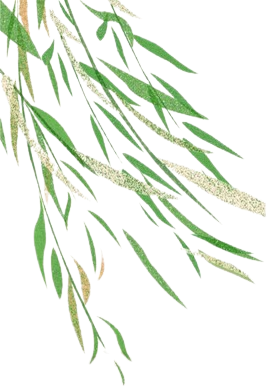 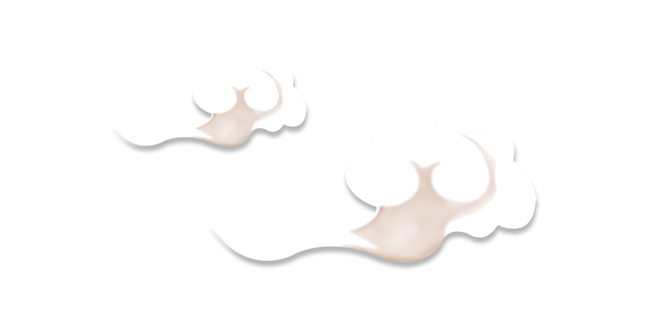 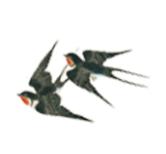 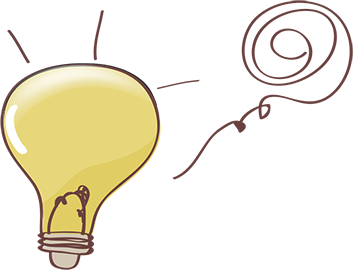 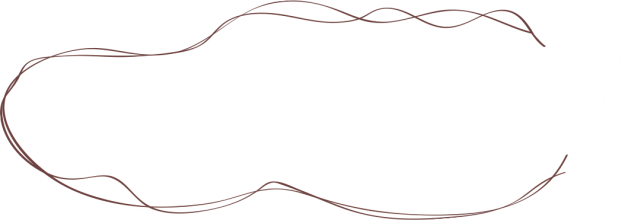 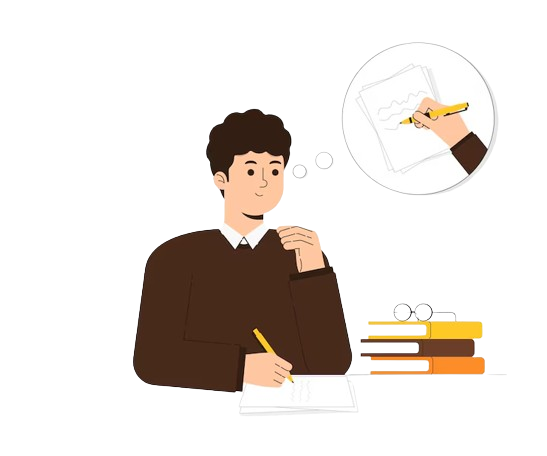 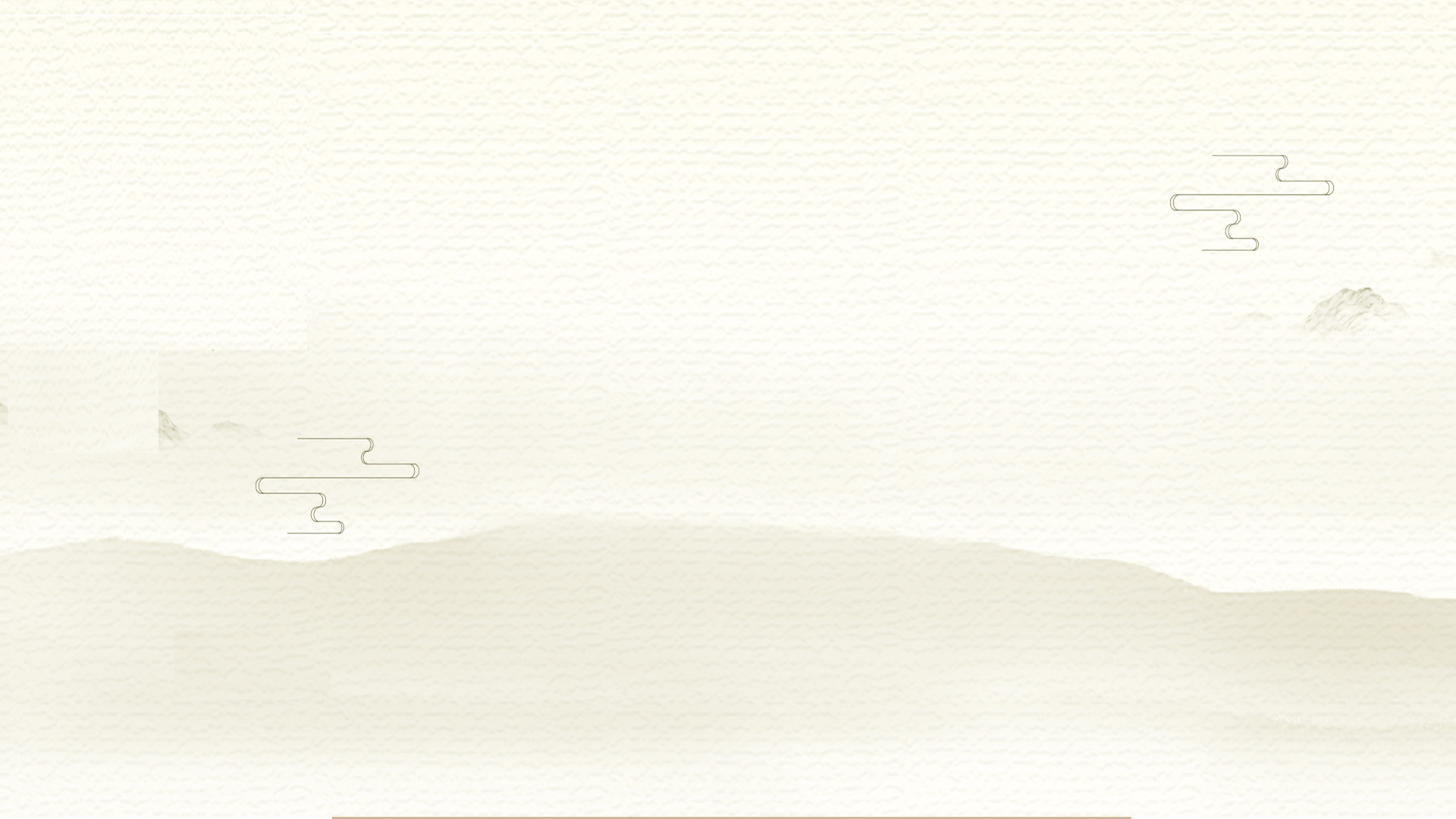 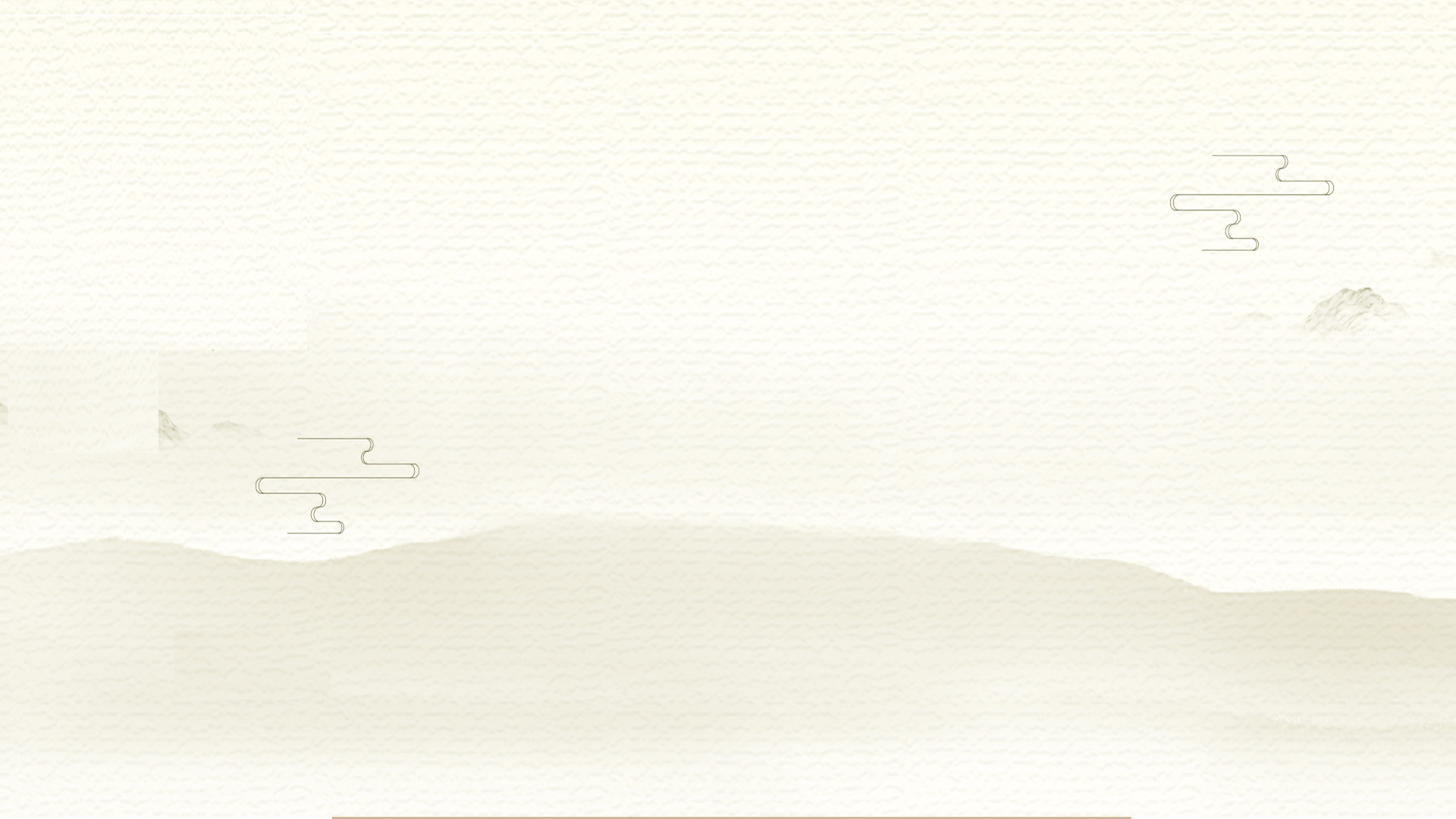 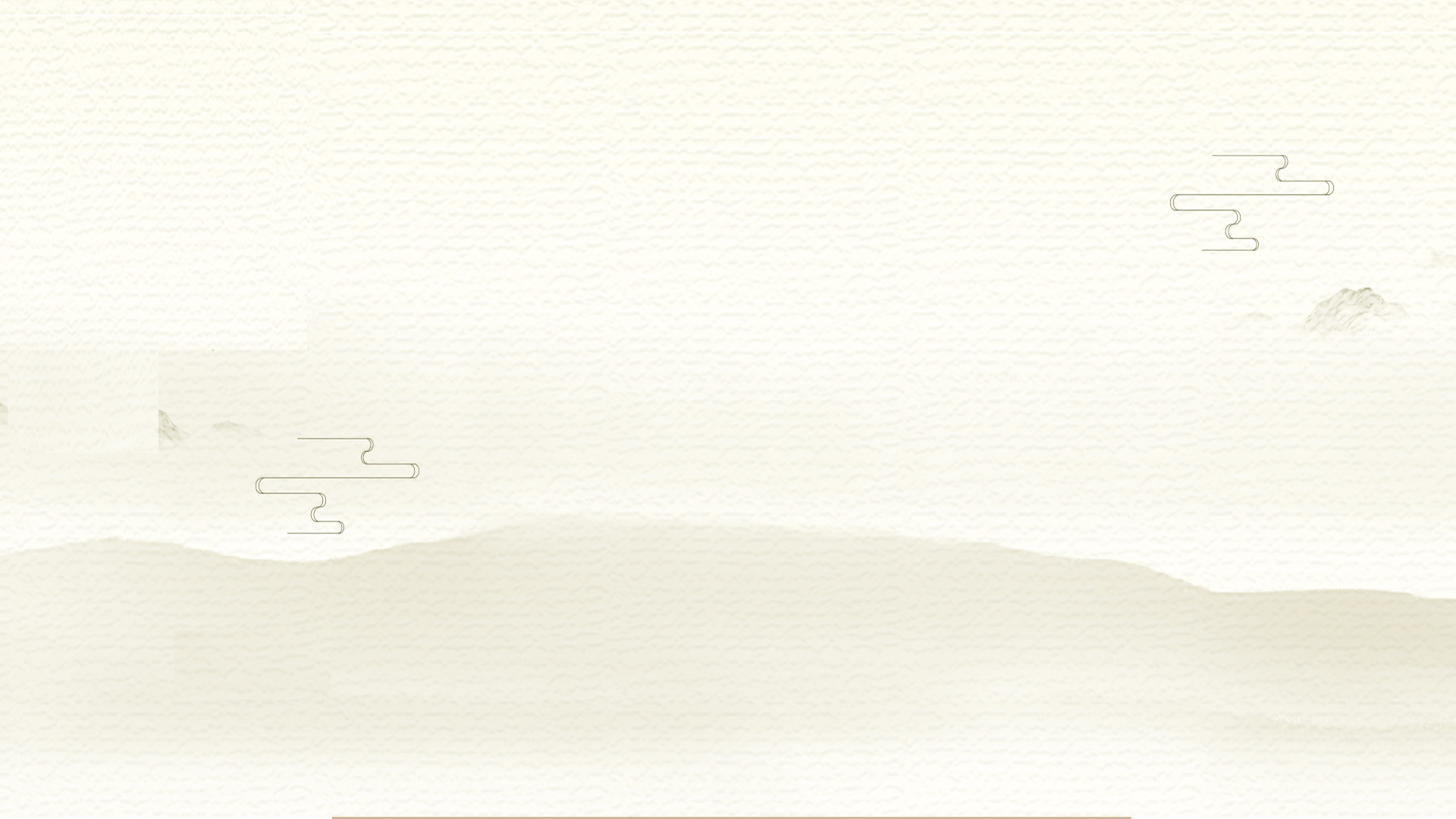 Em hãy rút ra một số lưu ý khi đọc thơ song thất lục bát
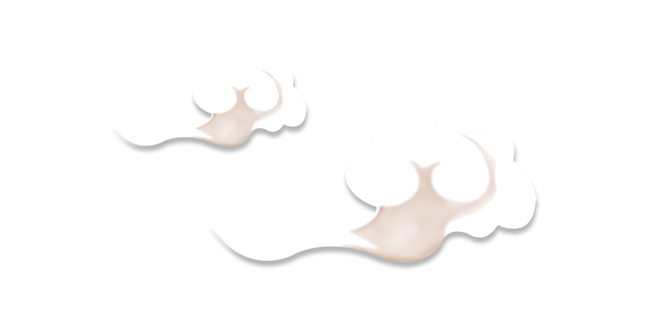 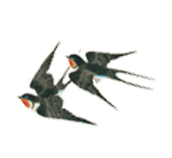 2. Một số lưu ý khi đọc thơ song thất lục bát
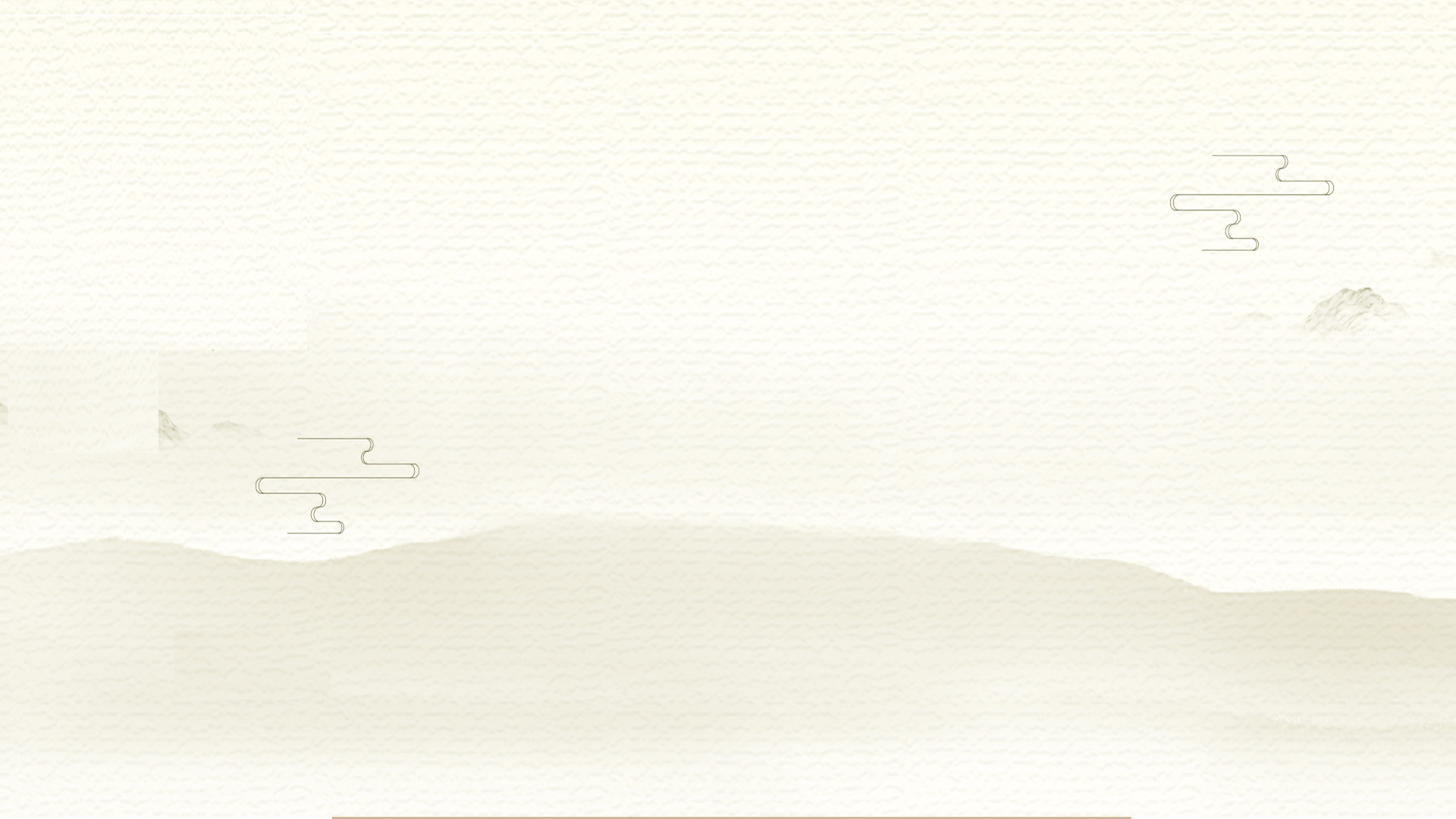 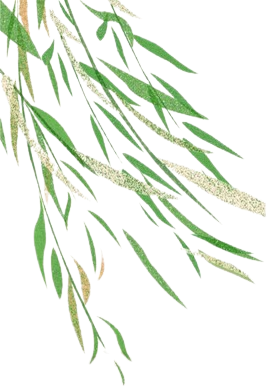 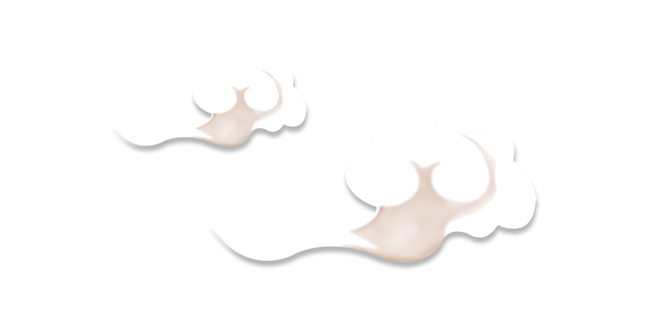 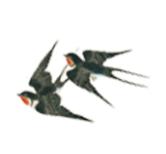 Nguyễn Nhâm Zalo: 0981.713.891
LƯU Ý
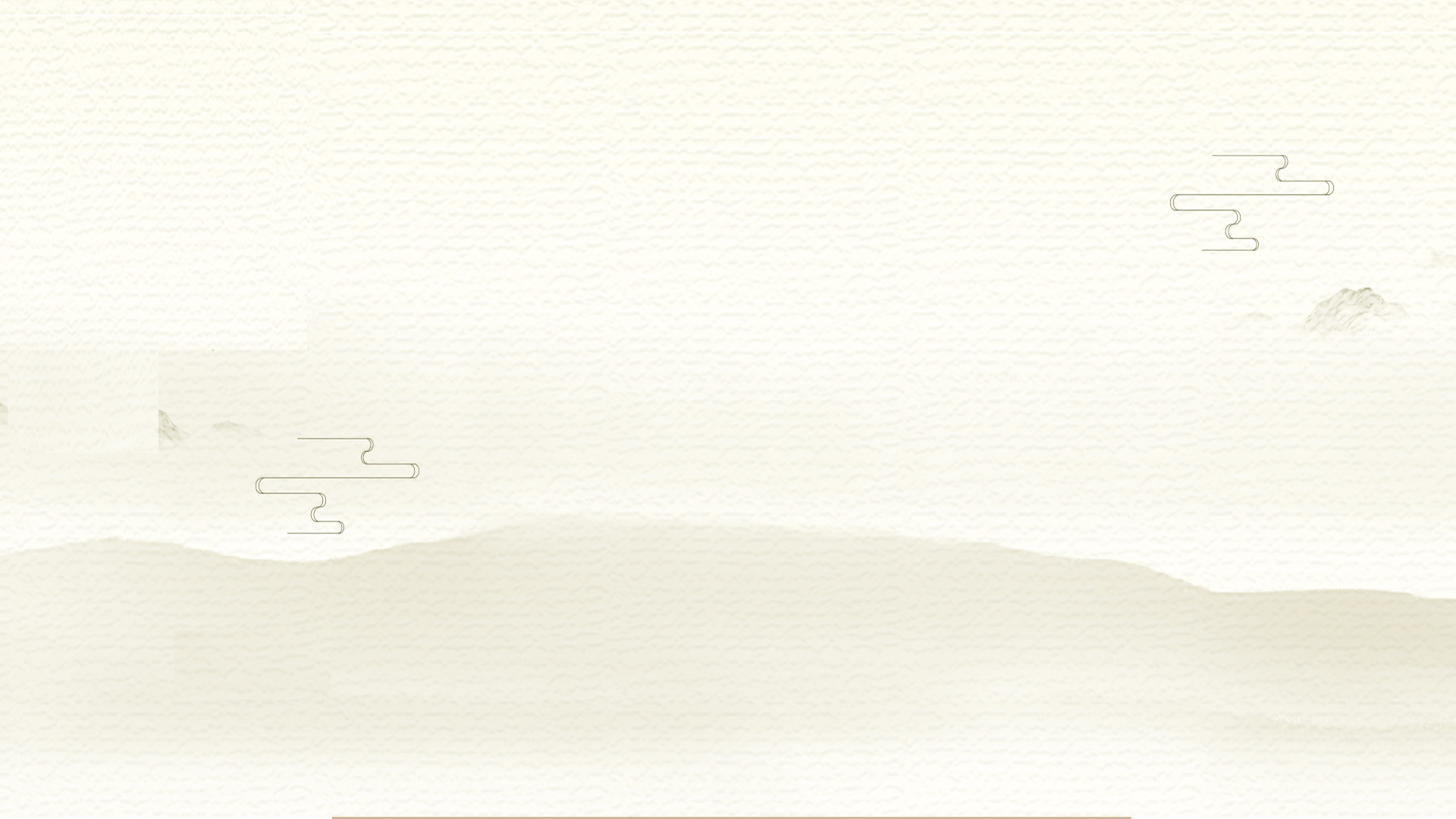 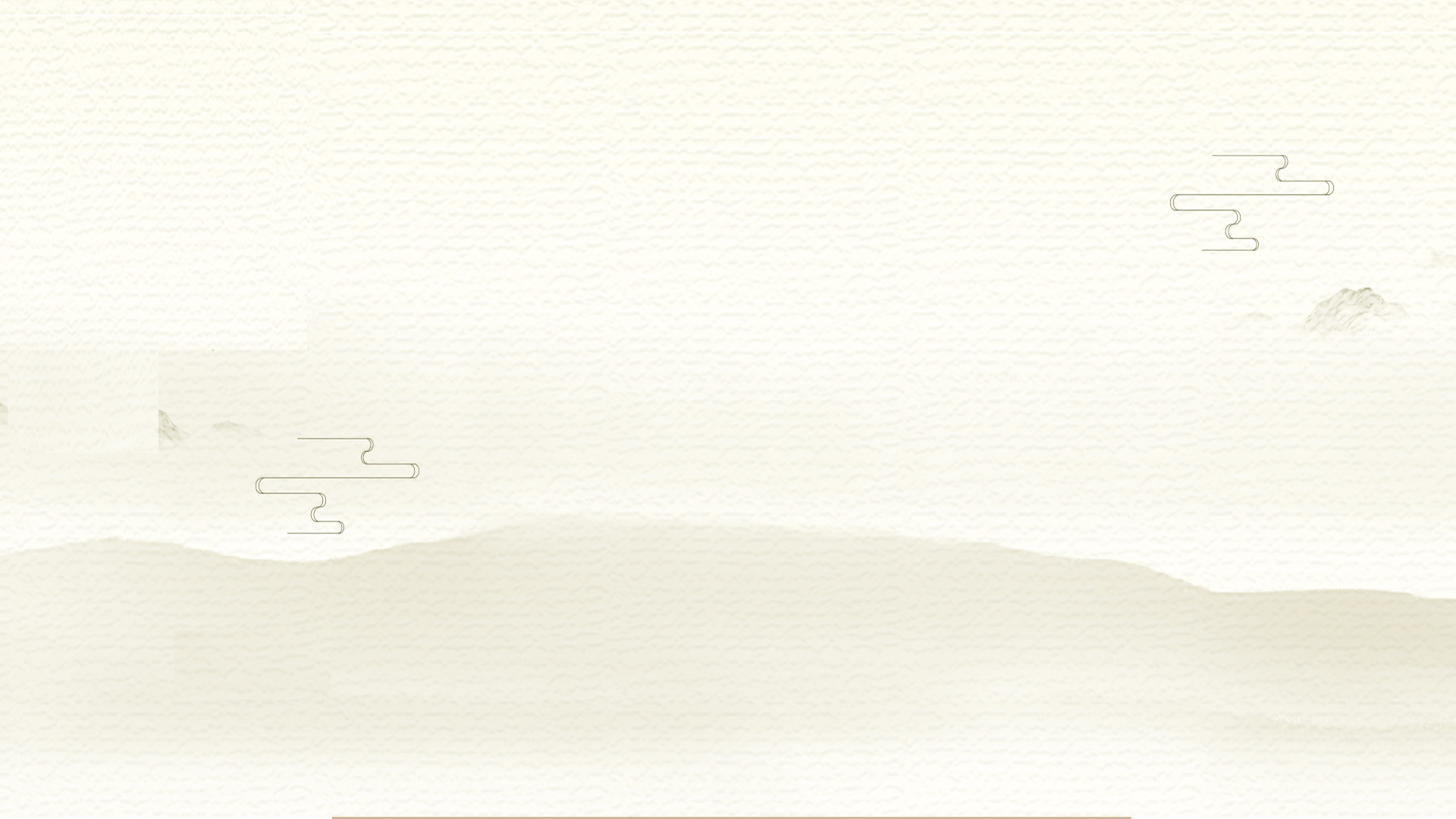 Chỉ ra đặc điểm của thể thơ trong bài thơ: vần, nhịp,...
Xác định chủ đề, bố cục, mạch cảm xúc của bài thơ và mối quan hệ giữa các câu thơ trong bài.
Tìm hiểu các biện pháp nghệ thuật được tác giả sử dụng.
Chú ý nhịp điệu bài thơ và việc sử dụng từ ngữ để diễn tả tình cảm.
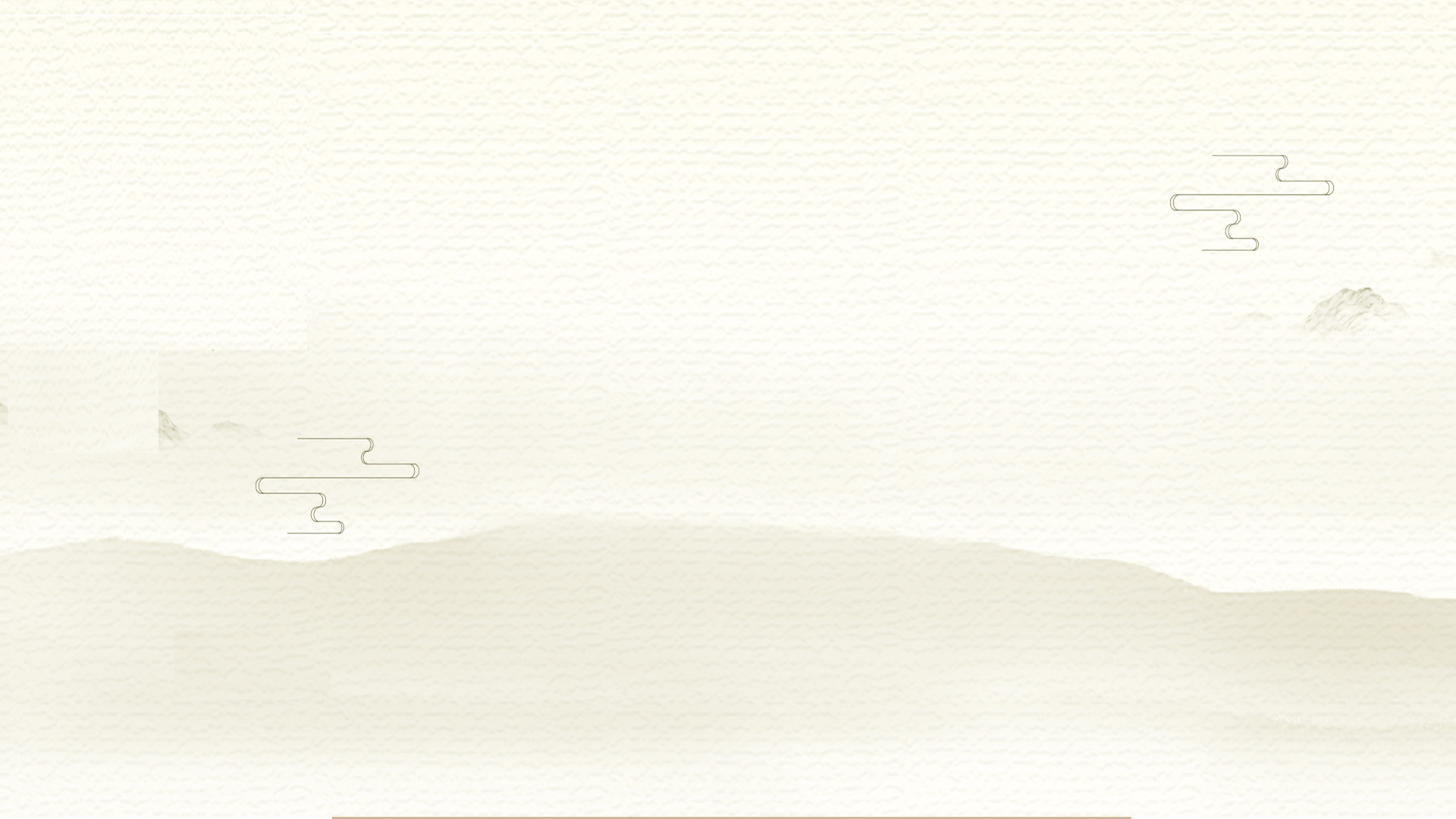 [Speaker Notes: Giáo án: Nguyễn Nhâm Zalo: 0981.713.891]
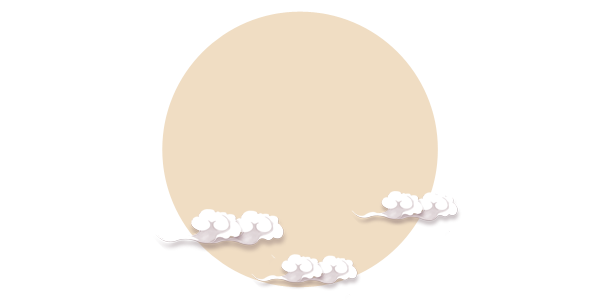 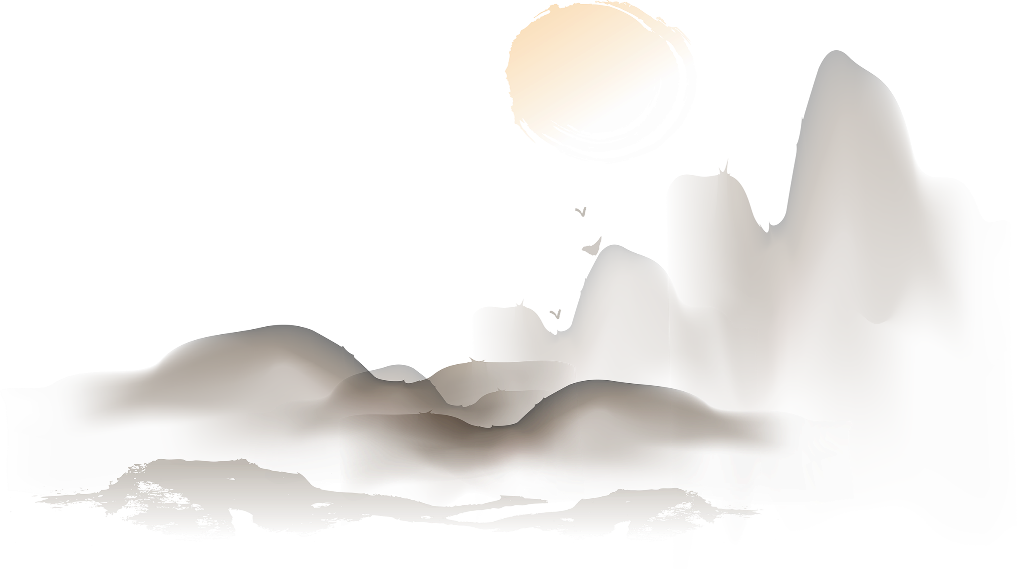 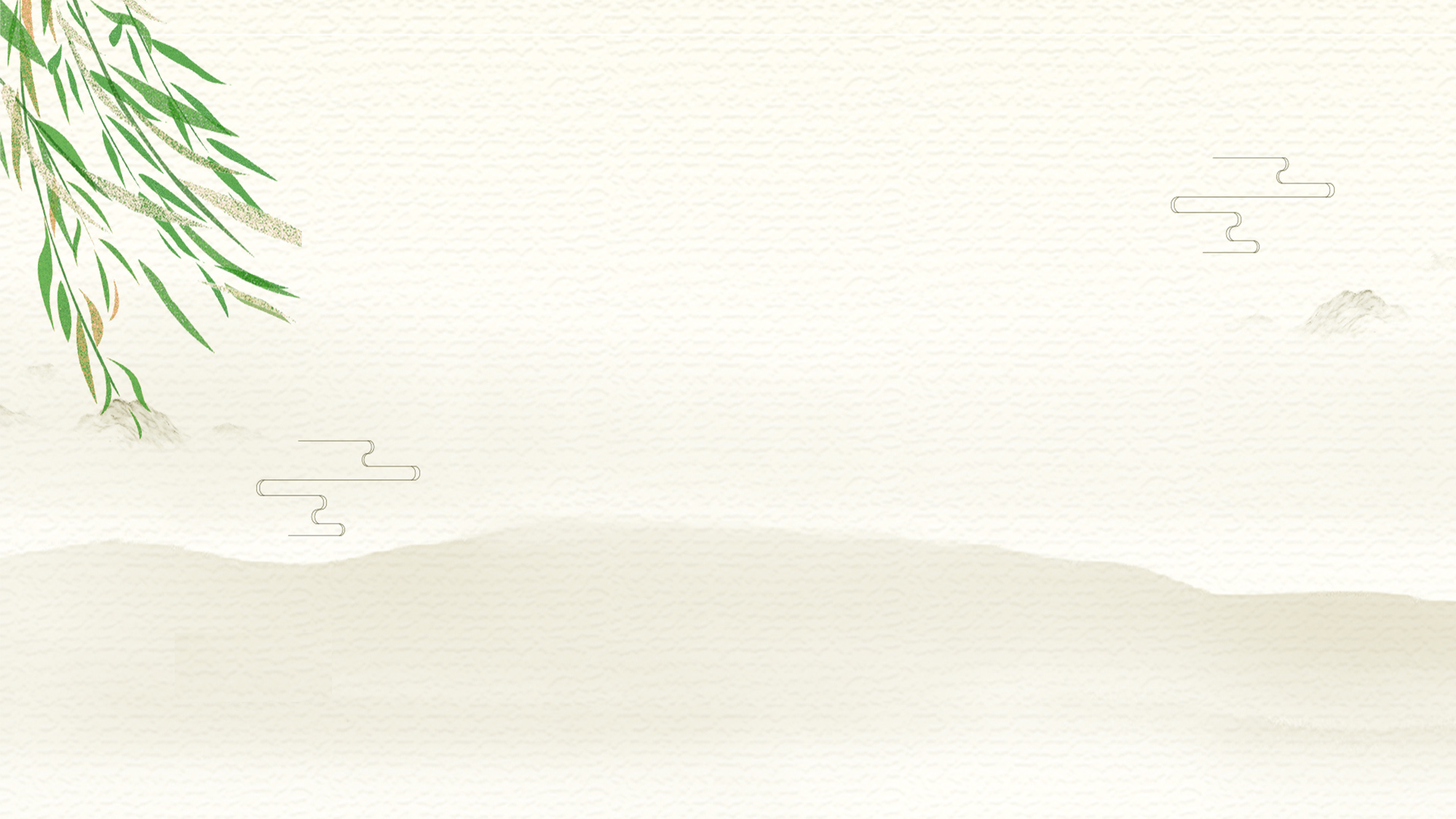 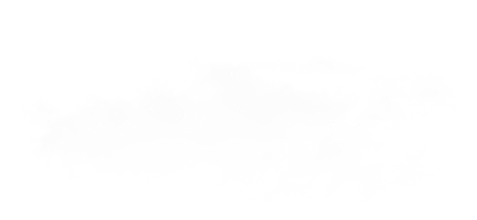 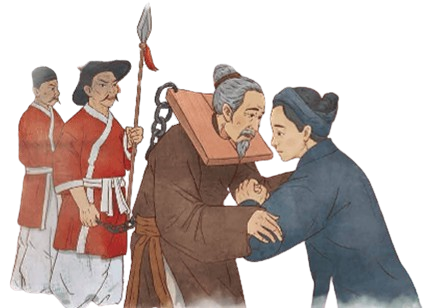 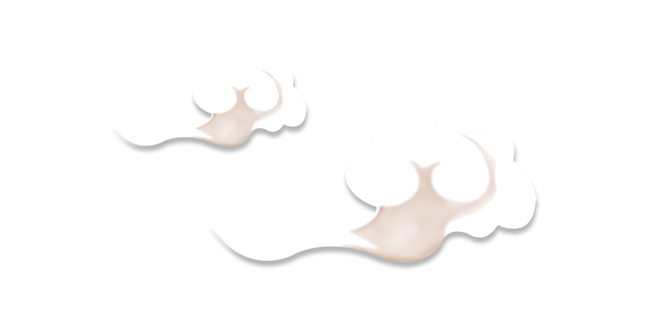 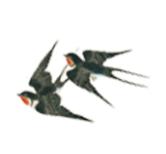 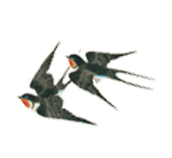 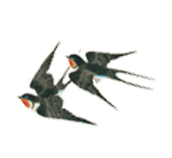 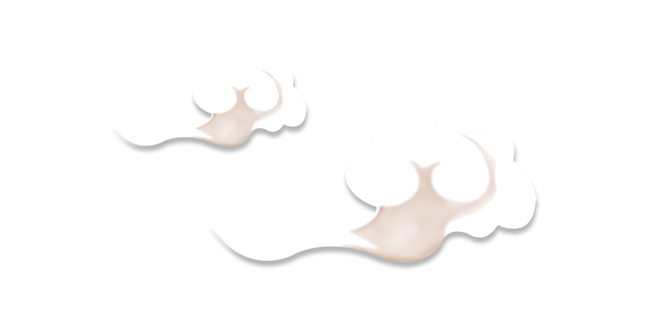 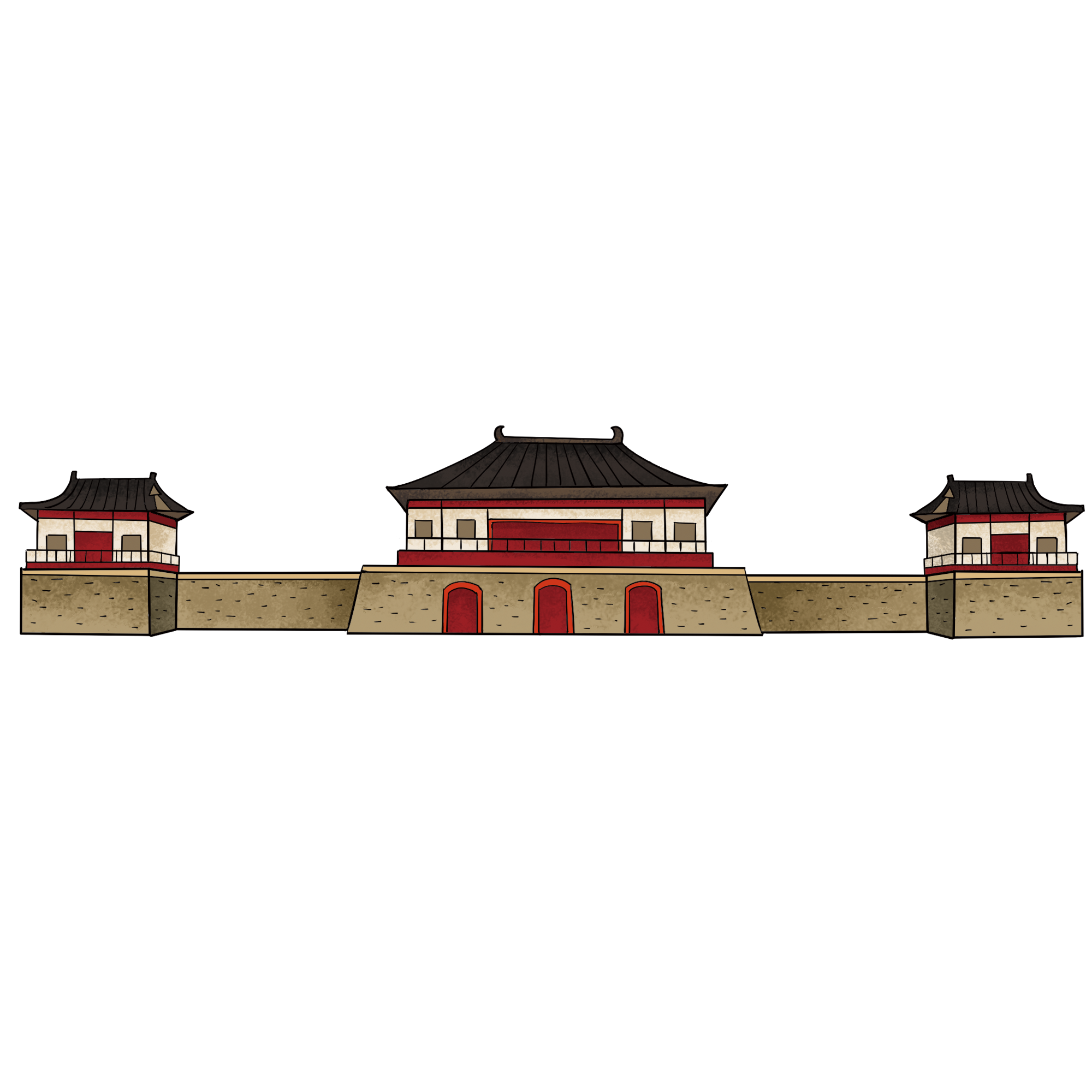 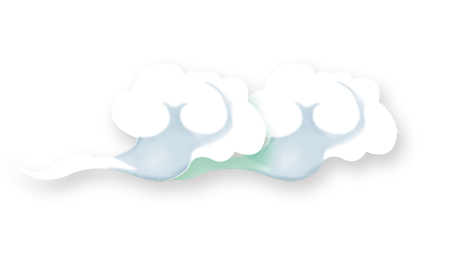 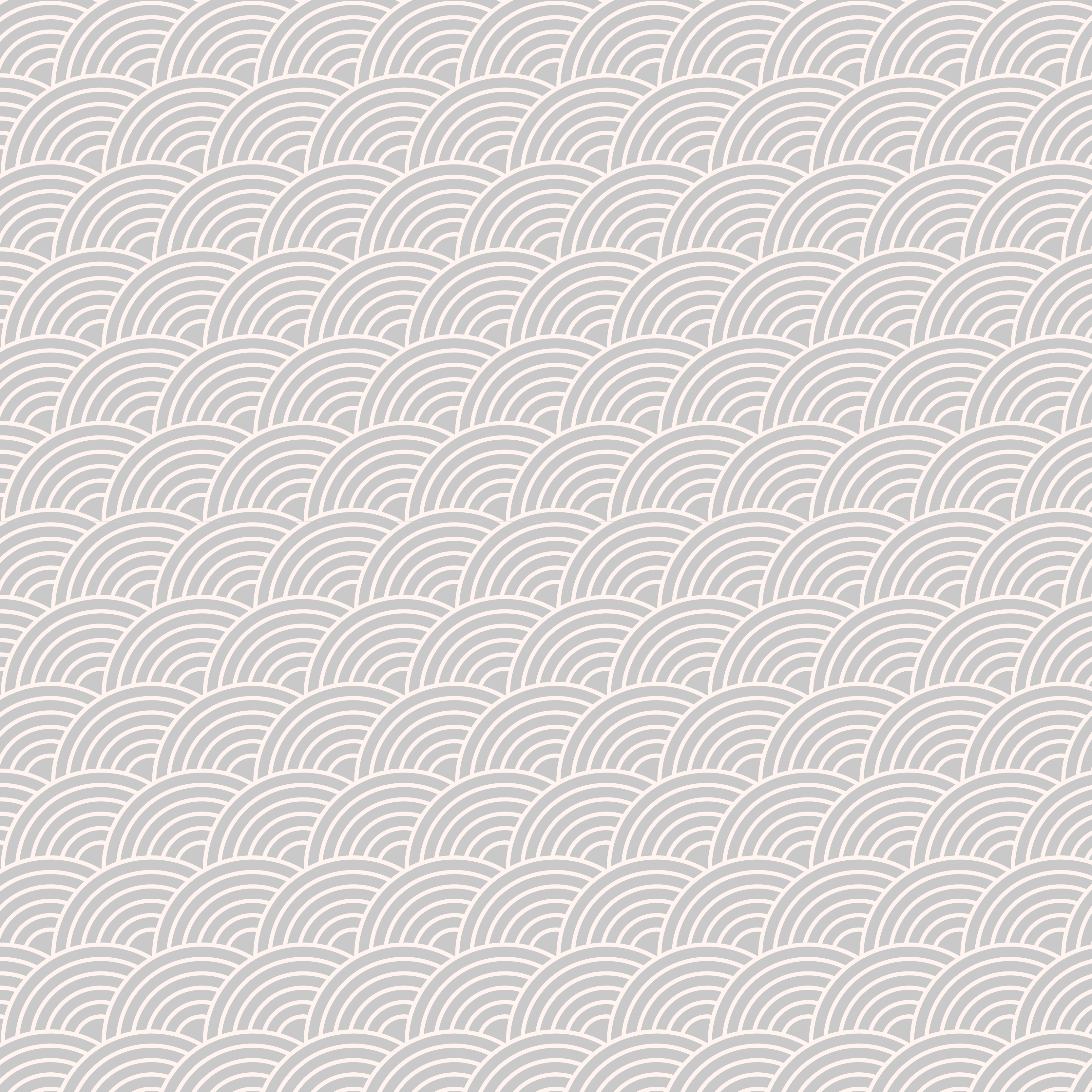 Hoạt động luyện tập
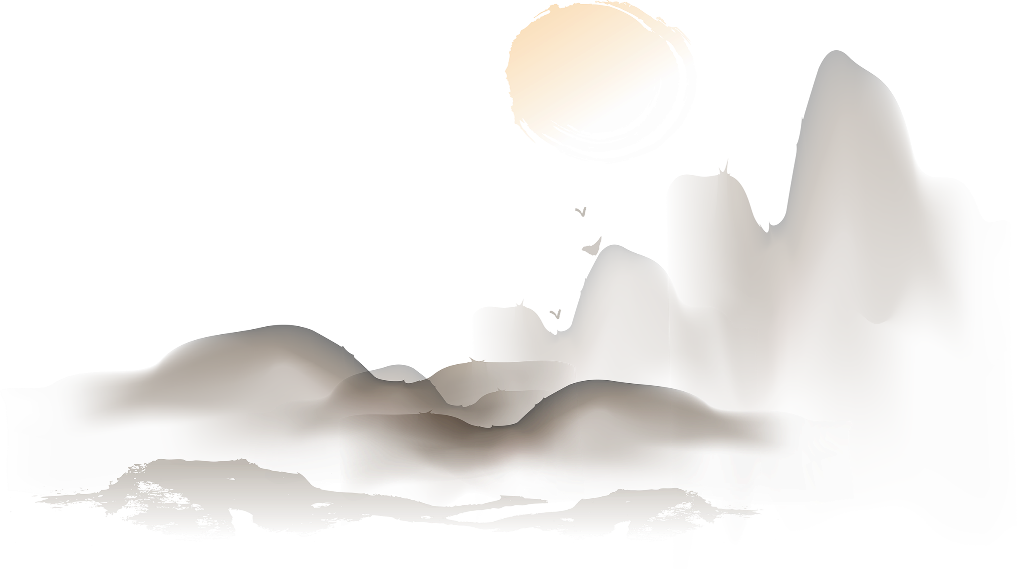 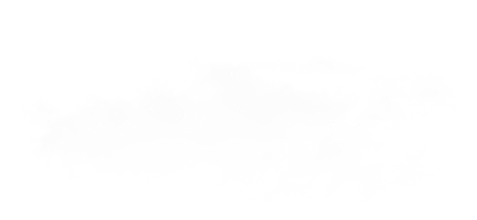 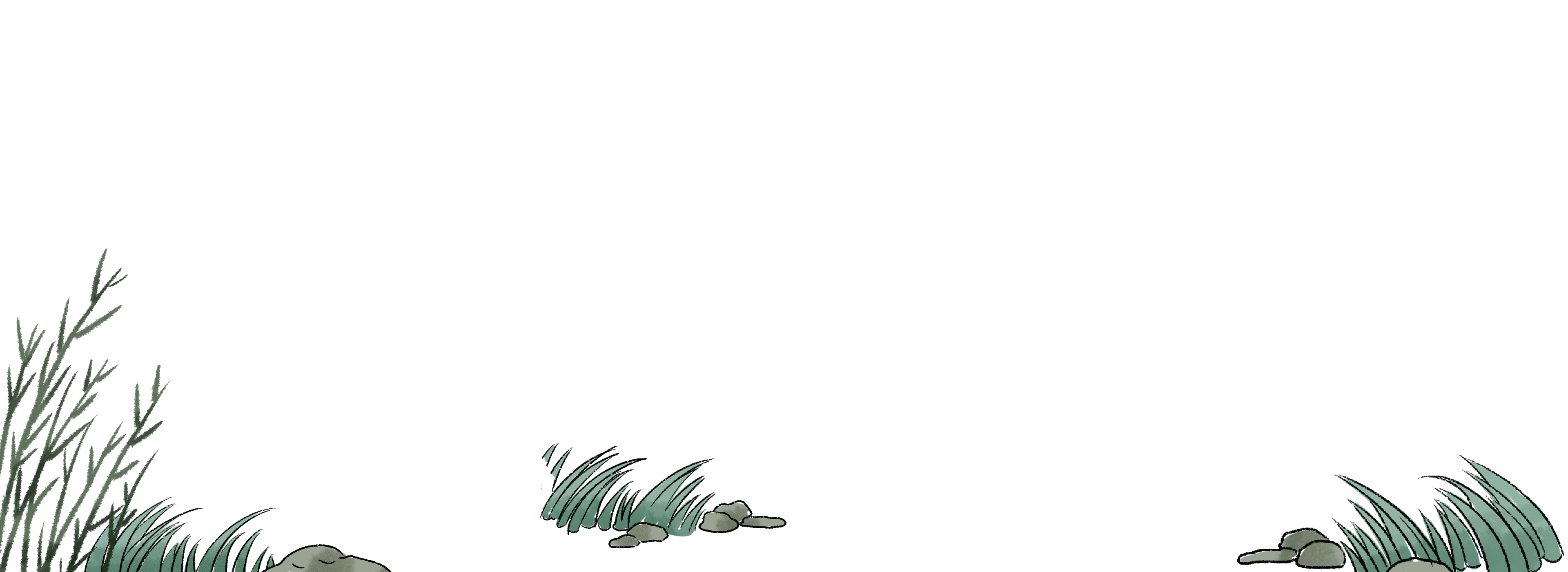 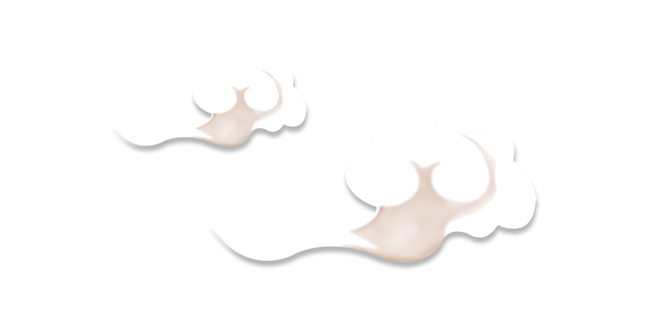 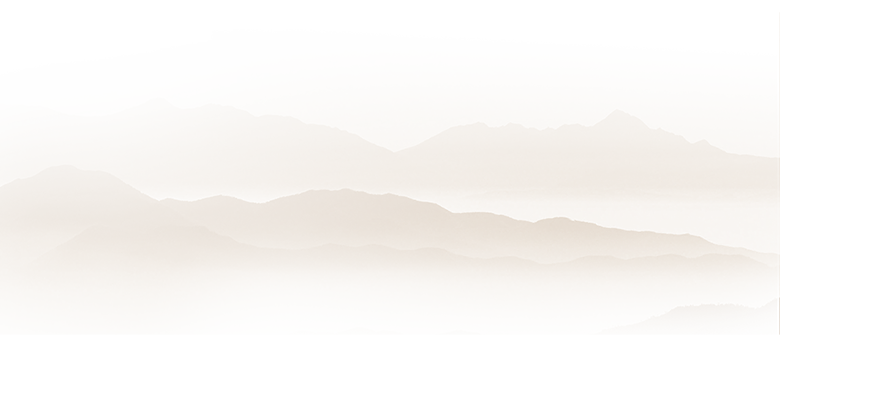 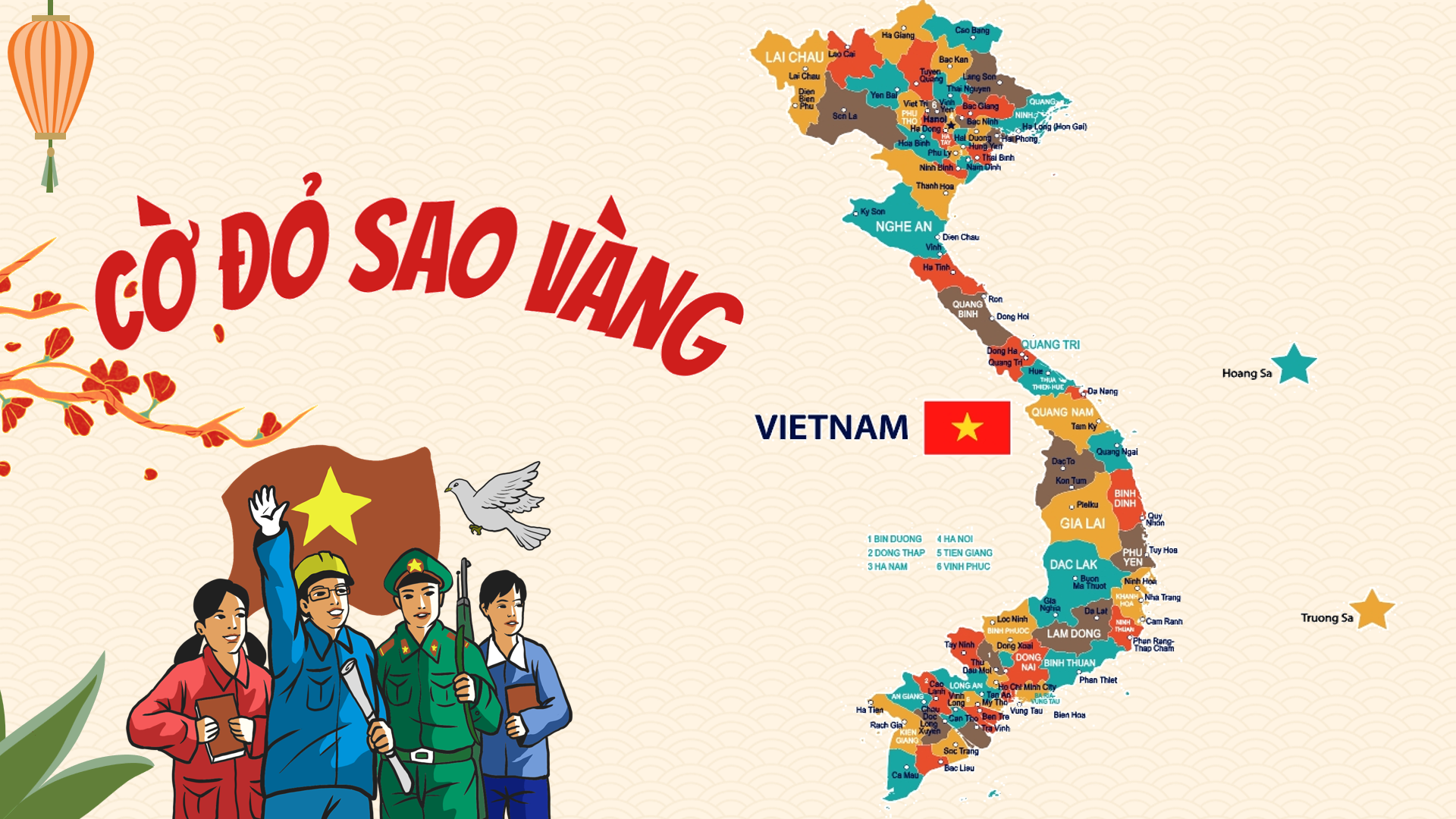 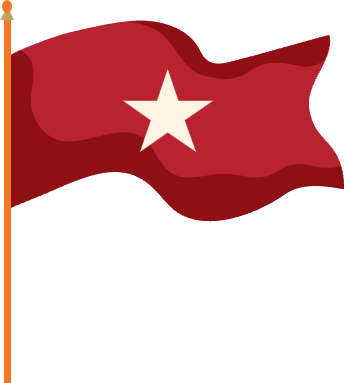 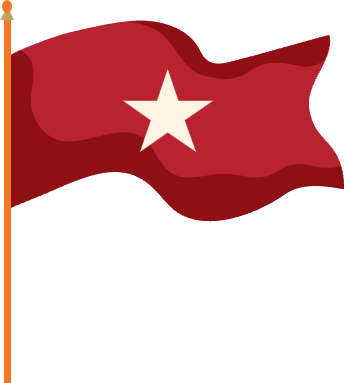 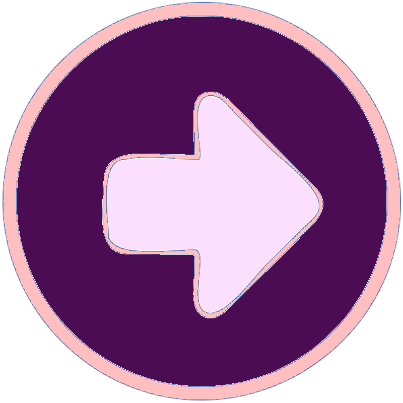 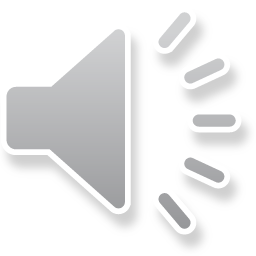 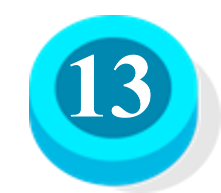 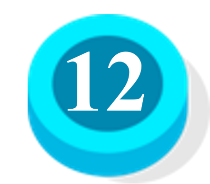 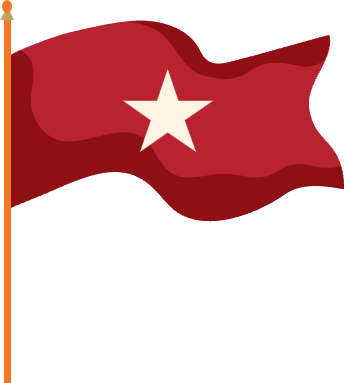 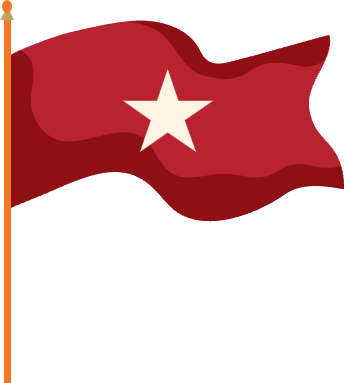 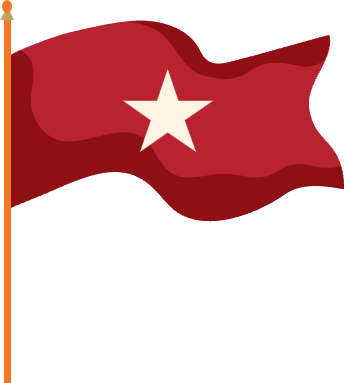 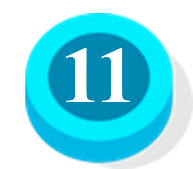 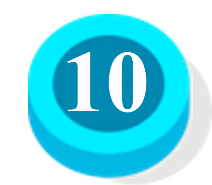 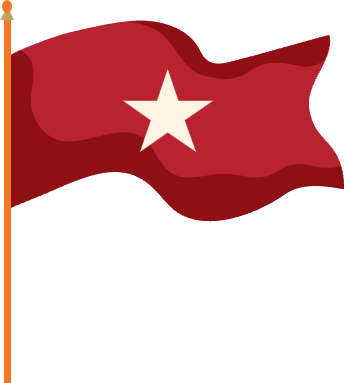 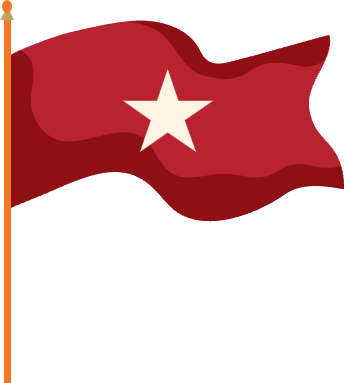 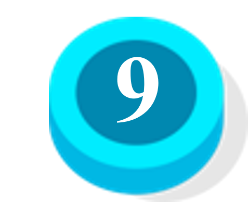 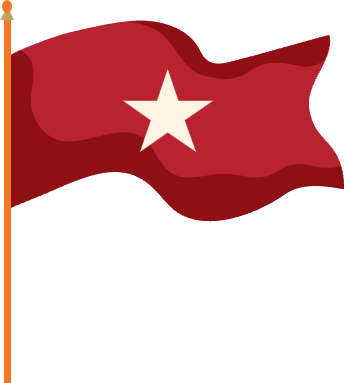 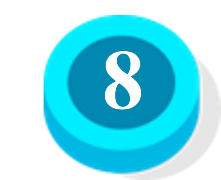 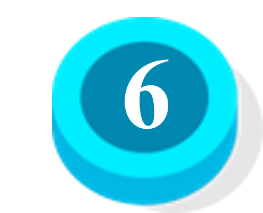 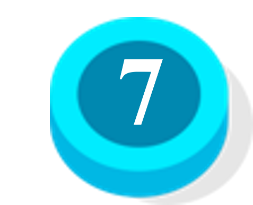 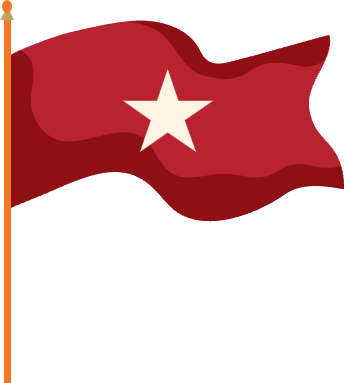 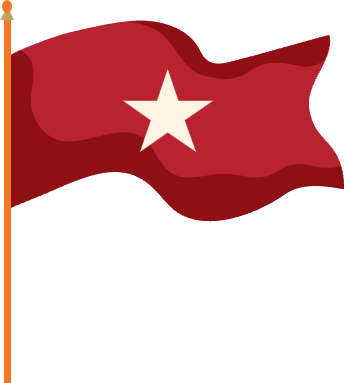 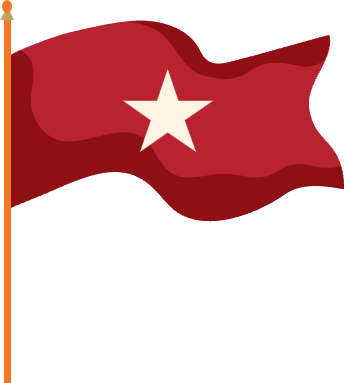 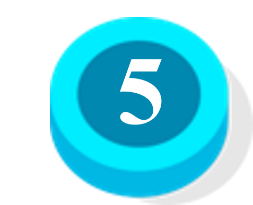 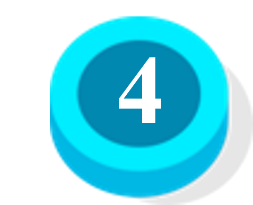 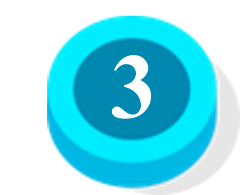 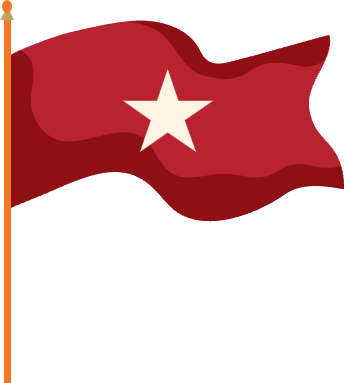 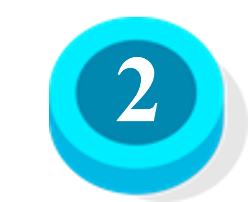 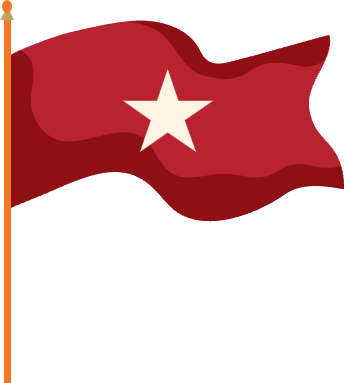 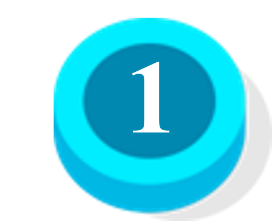 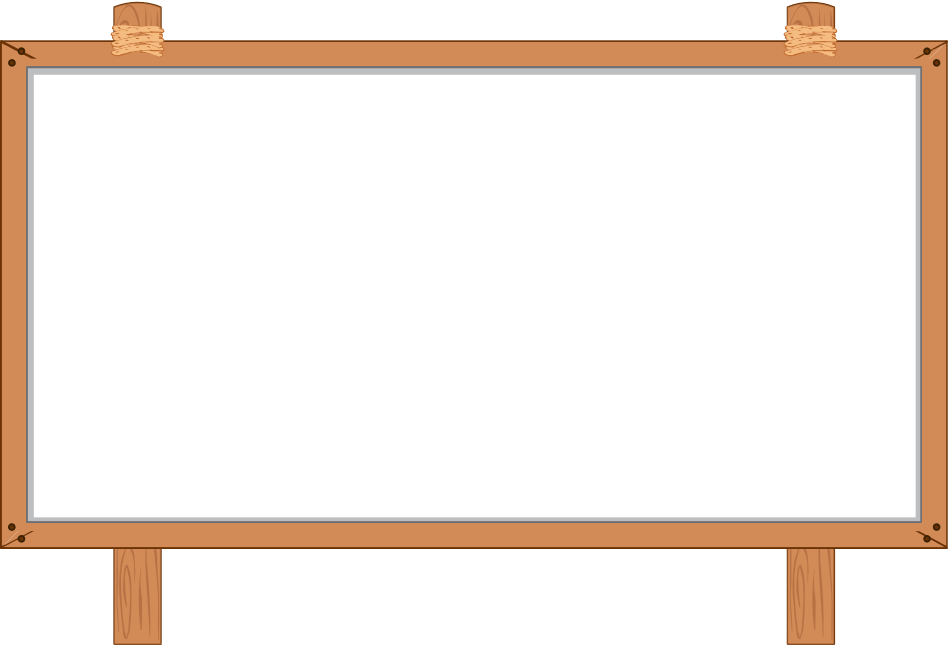 Câu 1: Bài thơ được viết theo thể thơ nào?
A. Thất ngôn bát cú đường luật
B. Lục bát
C. Song thất lục bát
D. Ngũ ngôn
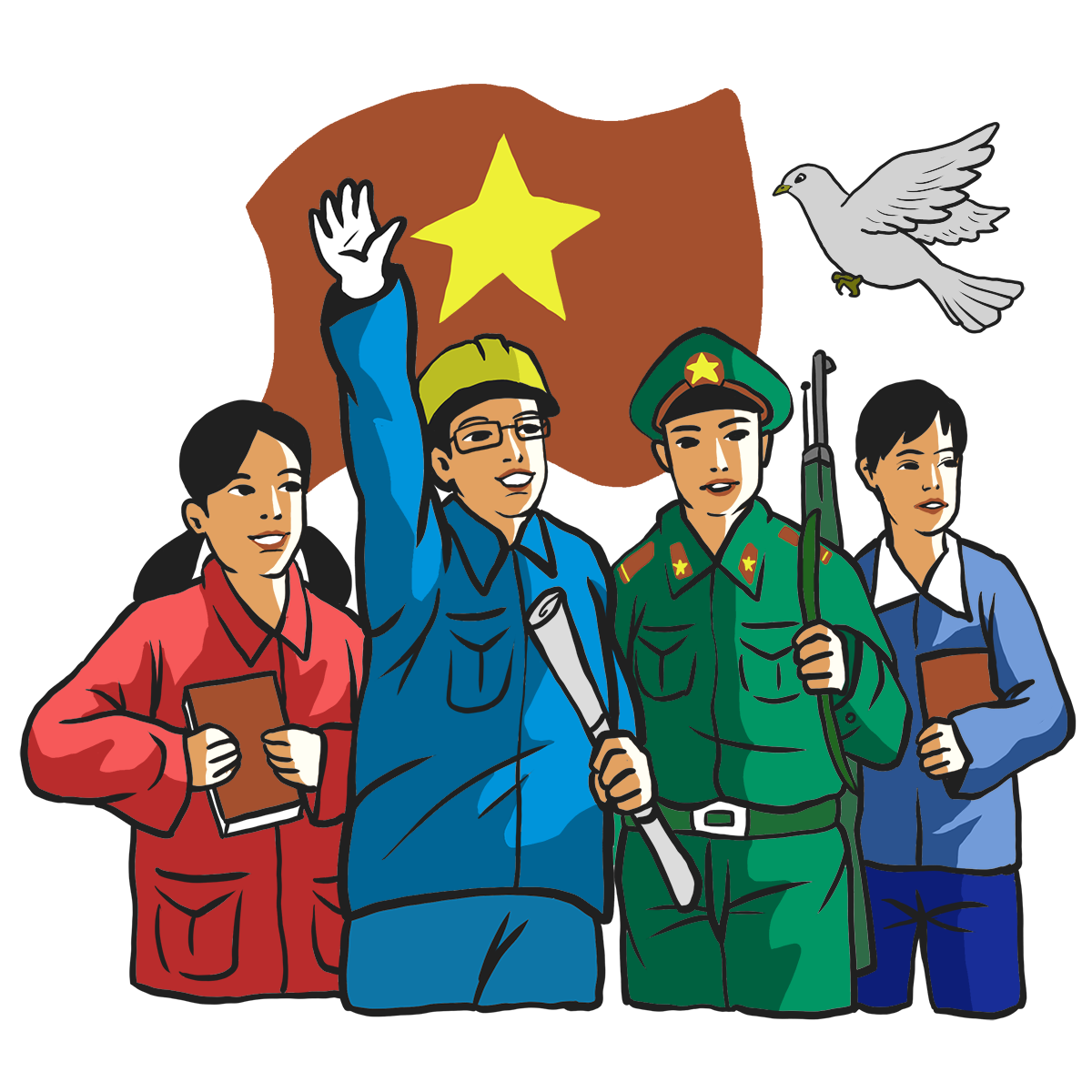 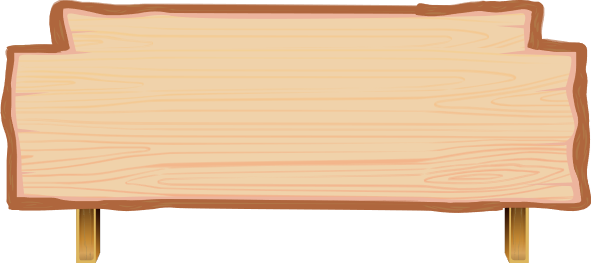 ĐÁP ÁN: C
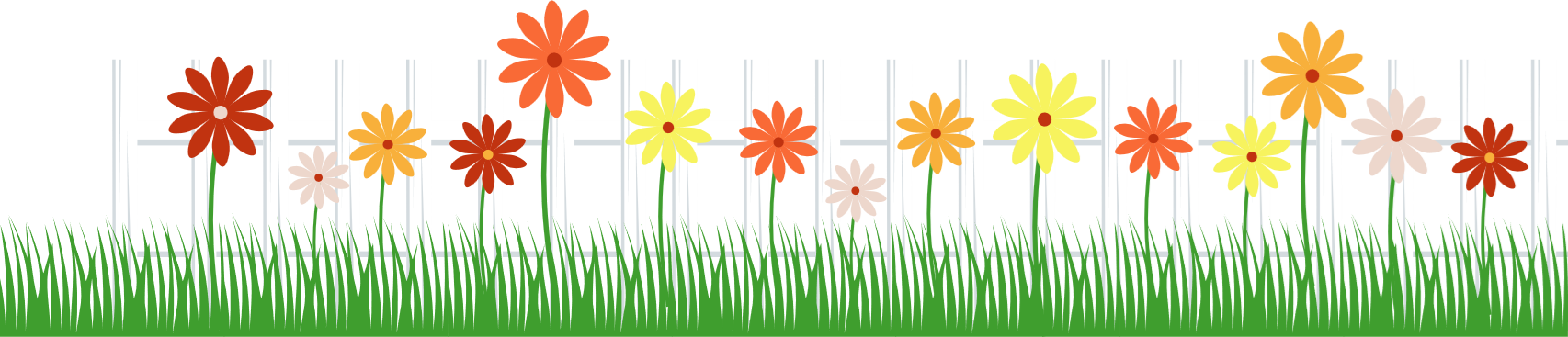 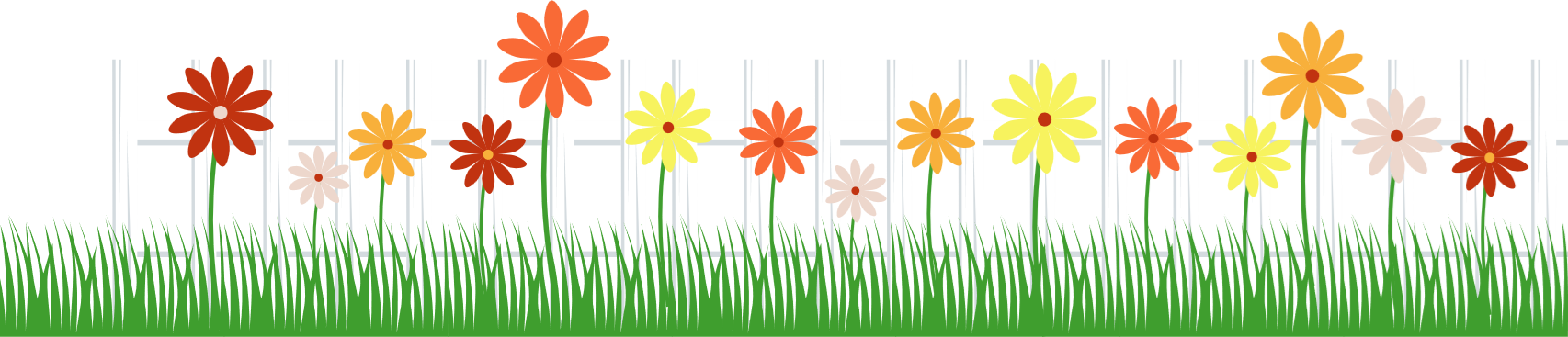 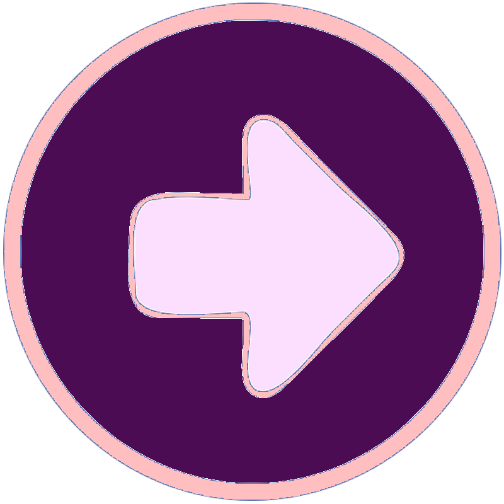 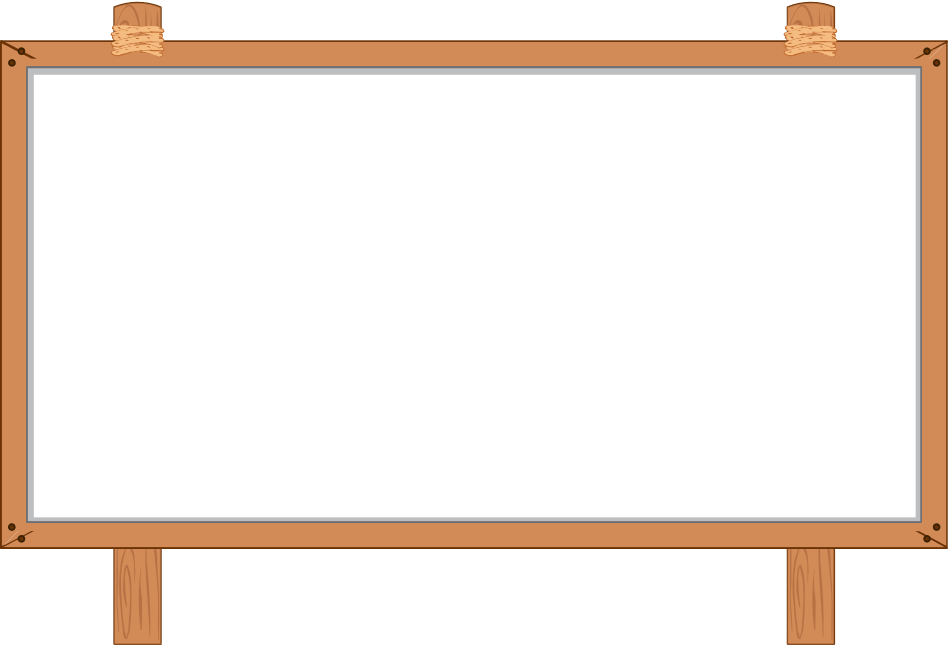 Câu 2: Bài thơ Hai chữ nước nhà mượn đề tài lịch sử thời kỳ nào?
A. Thời quân Tống xâm lược nước ta
B. Thời quân Minh xâm lược nước ta
C. Thời quân Thanh xâm lược nước ta
D. Thời nhà Hán nước ta
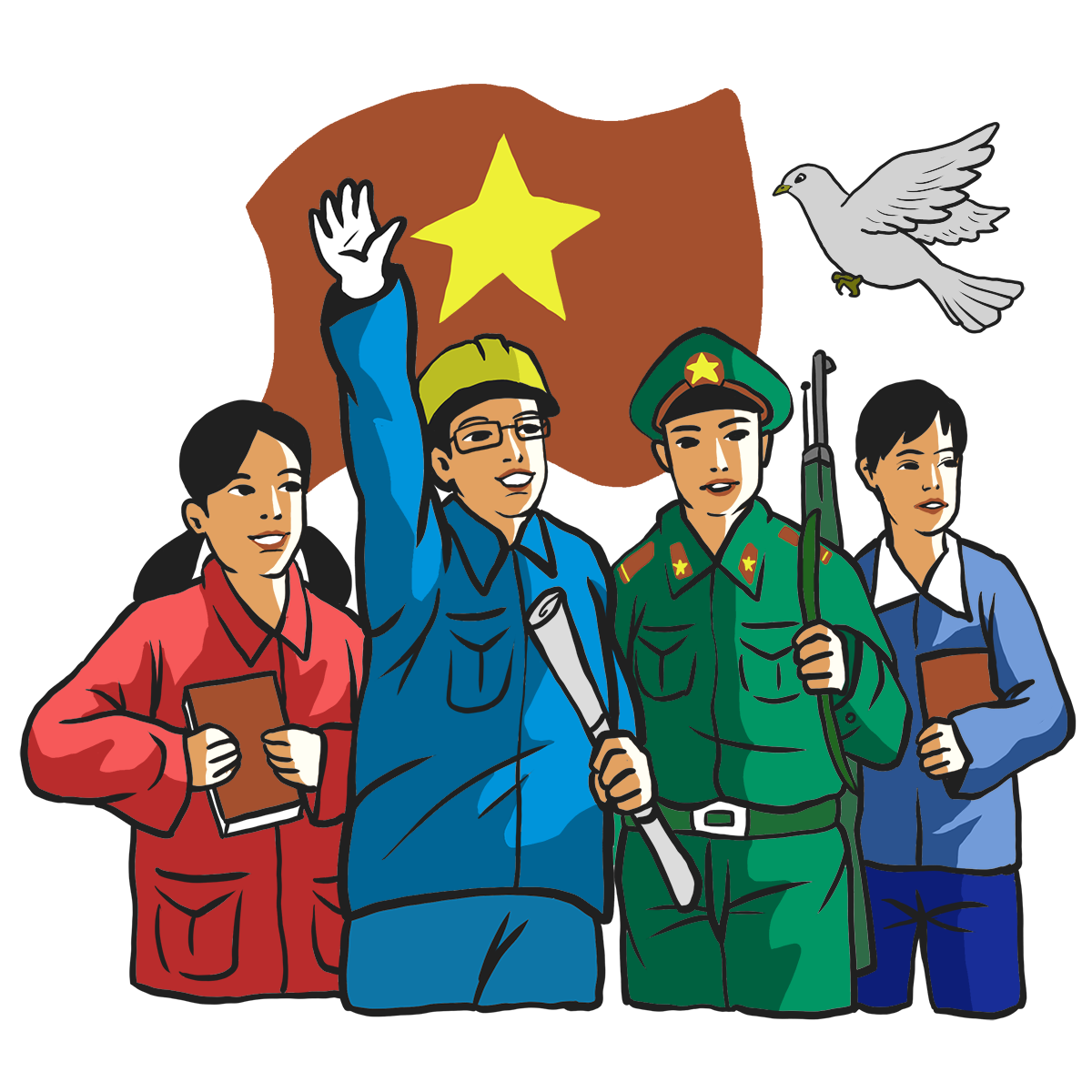 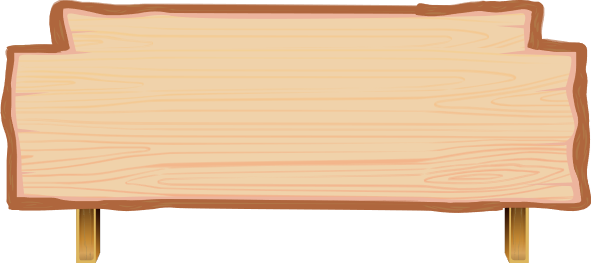 ĐÁP ÁN: B
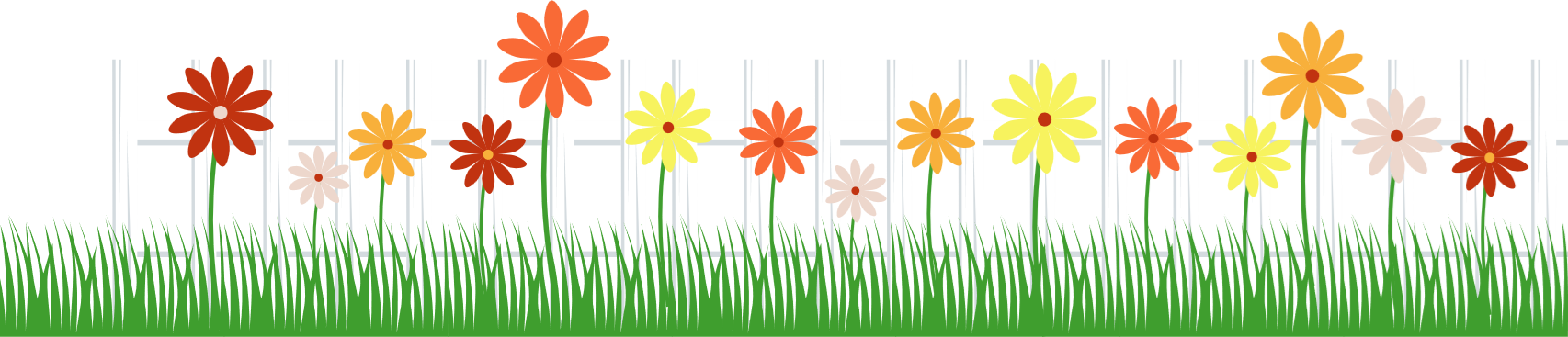 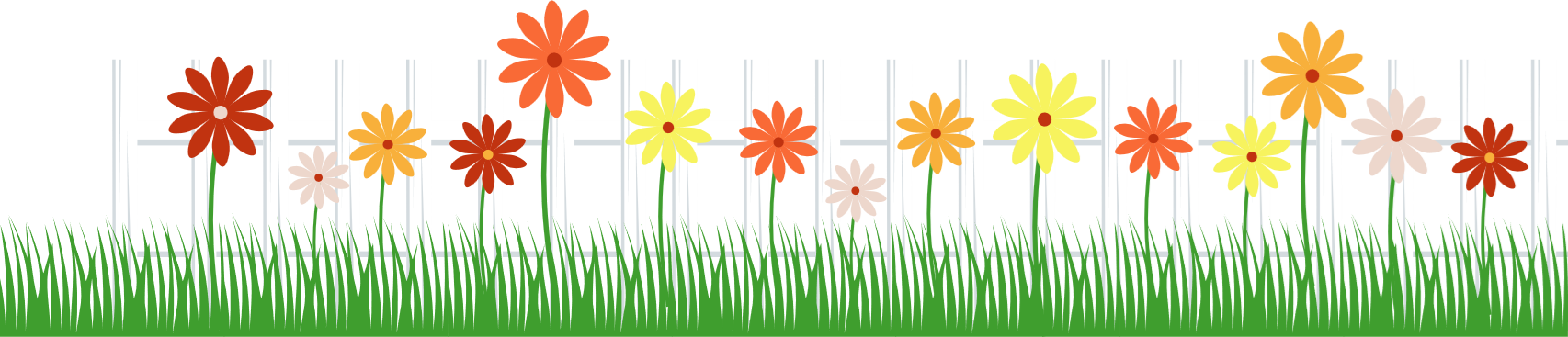 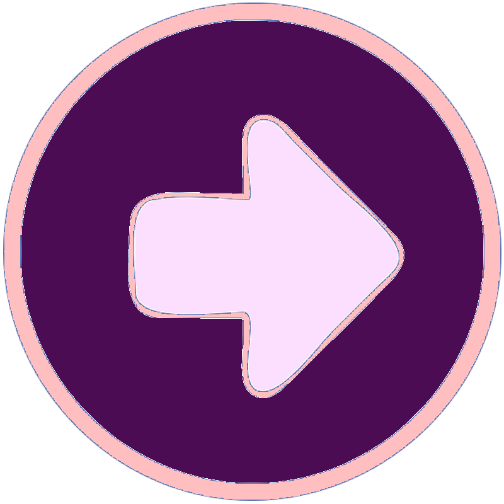 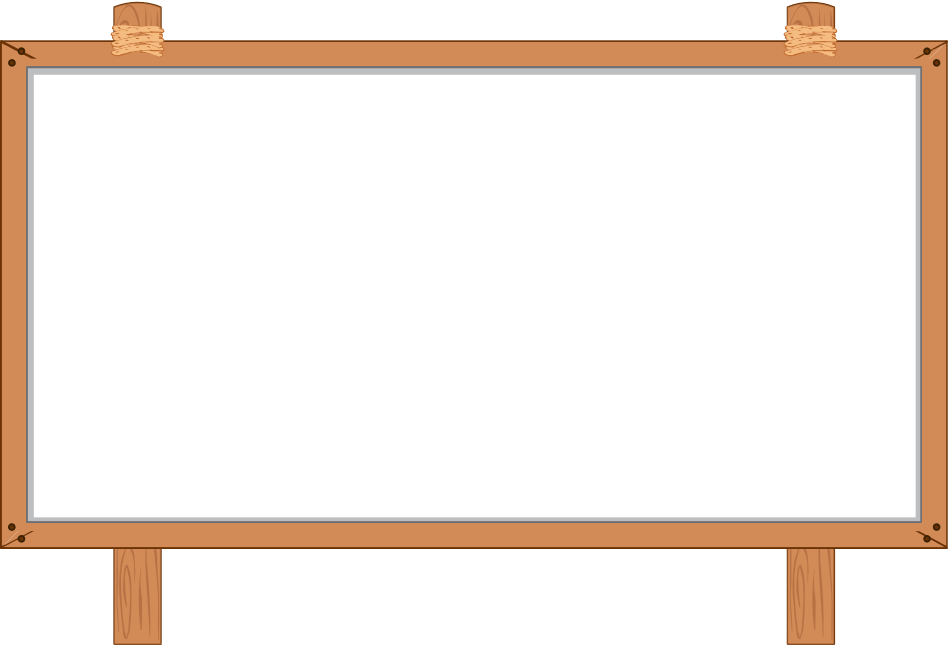 Câu 3: Về cách gieo vần, tiếng cuối của dòng lục hiệp với tiếng thứ mấy trong dòng bát?
A. Tiếng thứ năm.
B. Tiếng thứ sáu.
C. Tiếng thứ bảy.
D. Tiếng thứ tám.
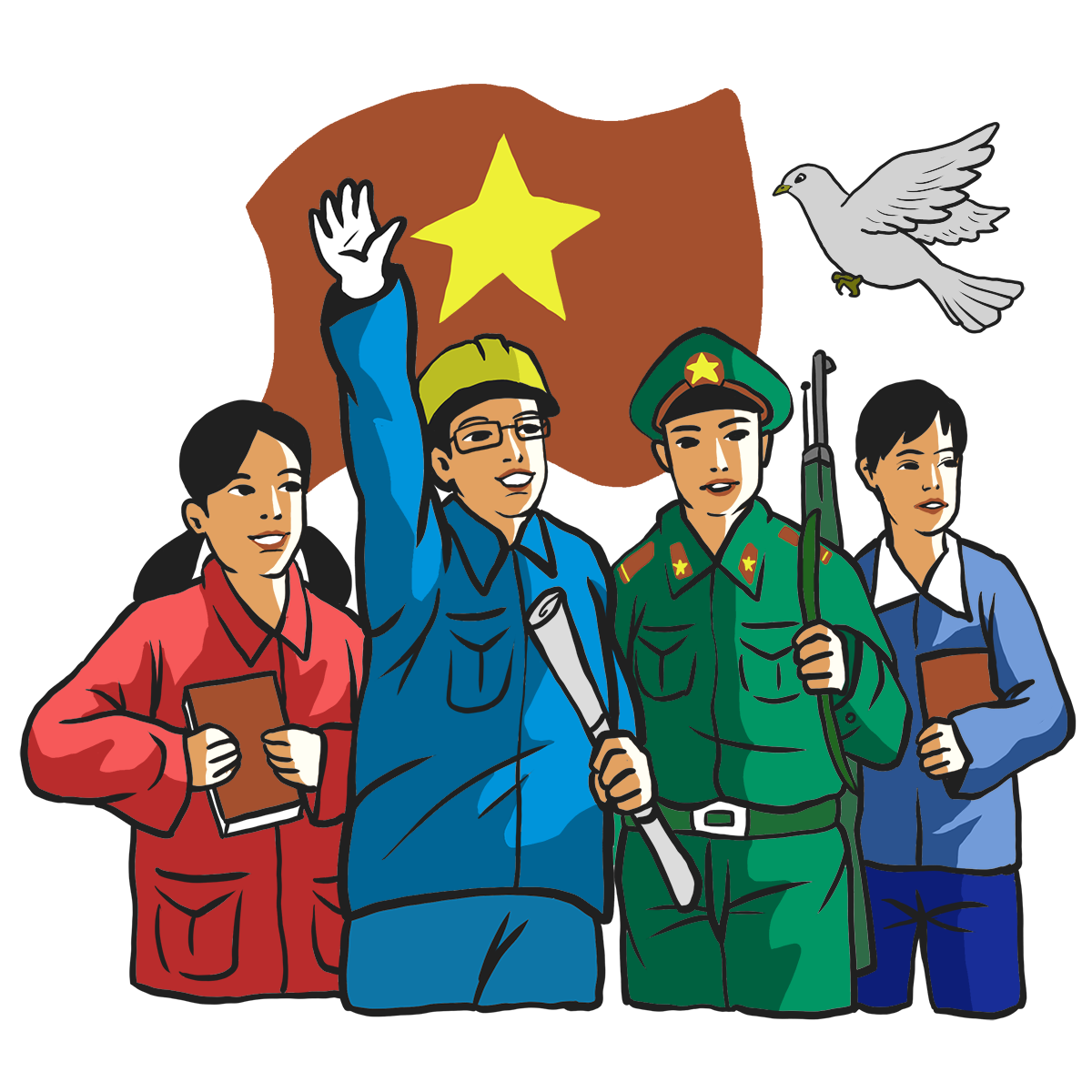 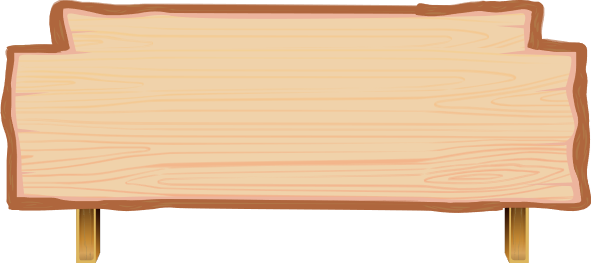 ĐÁP ÁN: B
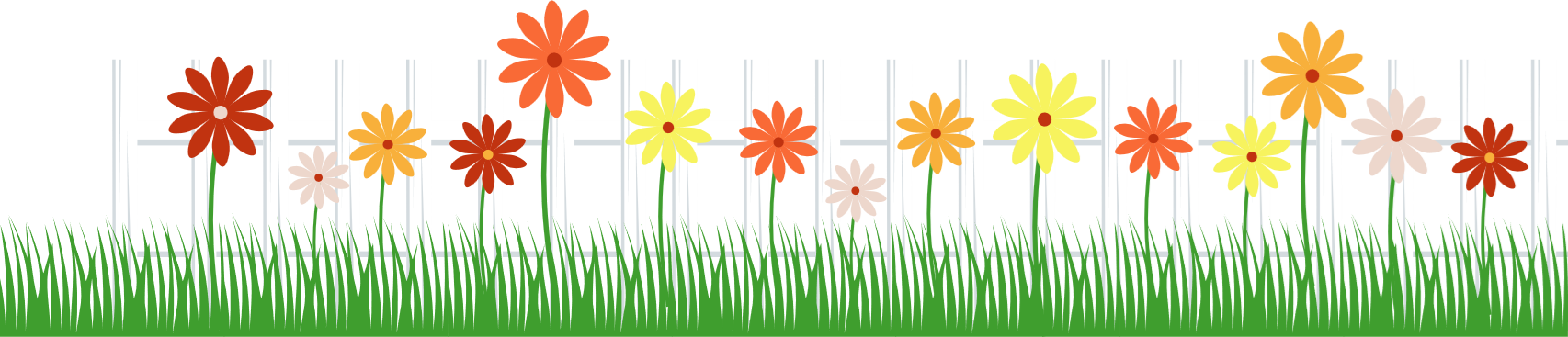 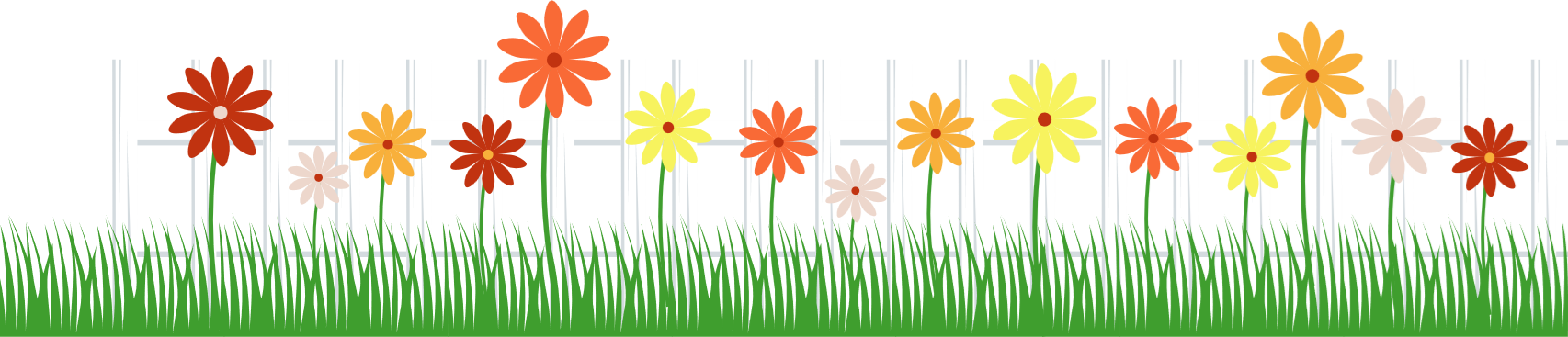 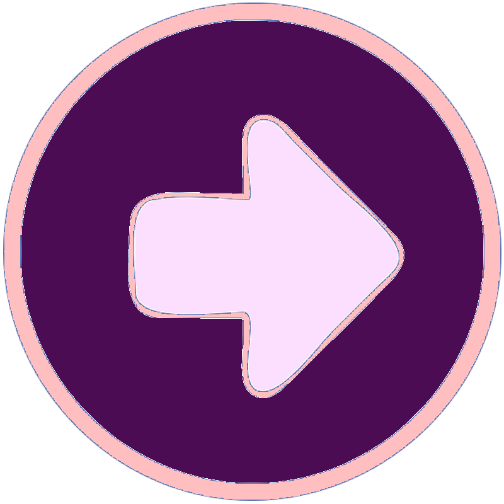 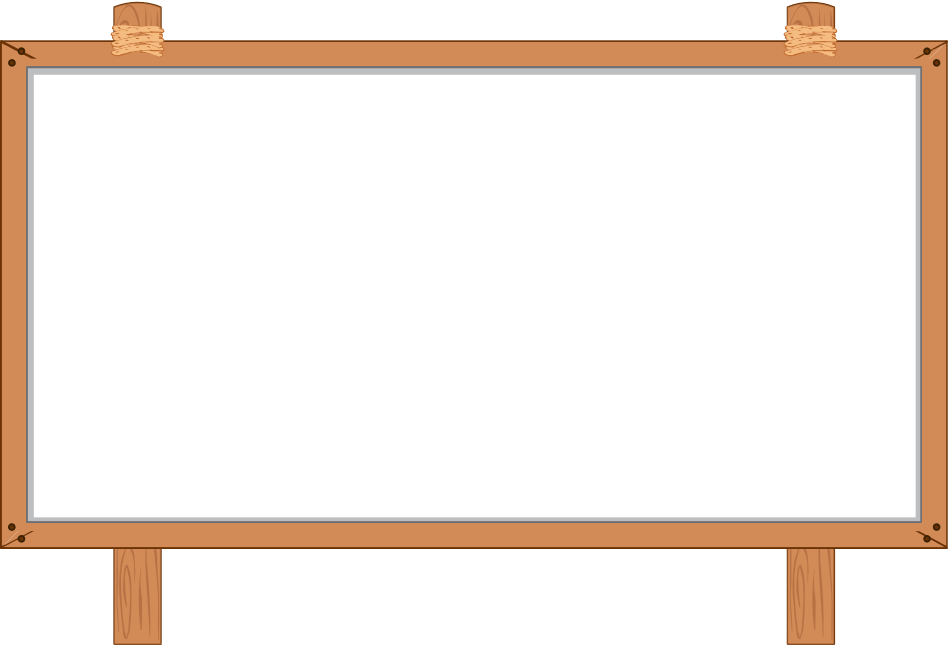 Câu 4: Mỗi khổ thơ trong văn bản gồm bao nhiêu dòng?
A. 2 dòng.              
B. 3 dòng.              
C. 4 dòng.              
D. 5 dòng.
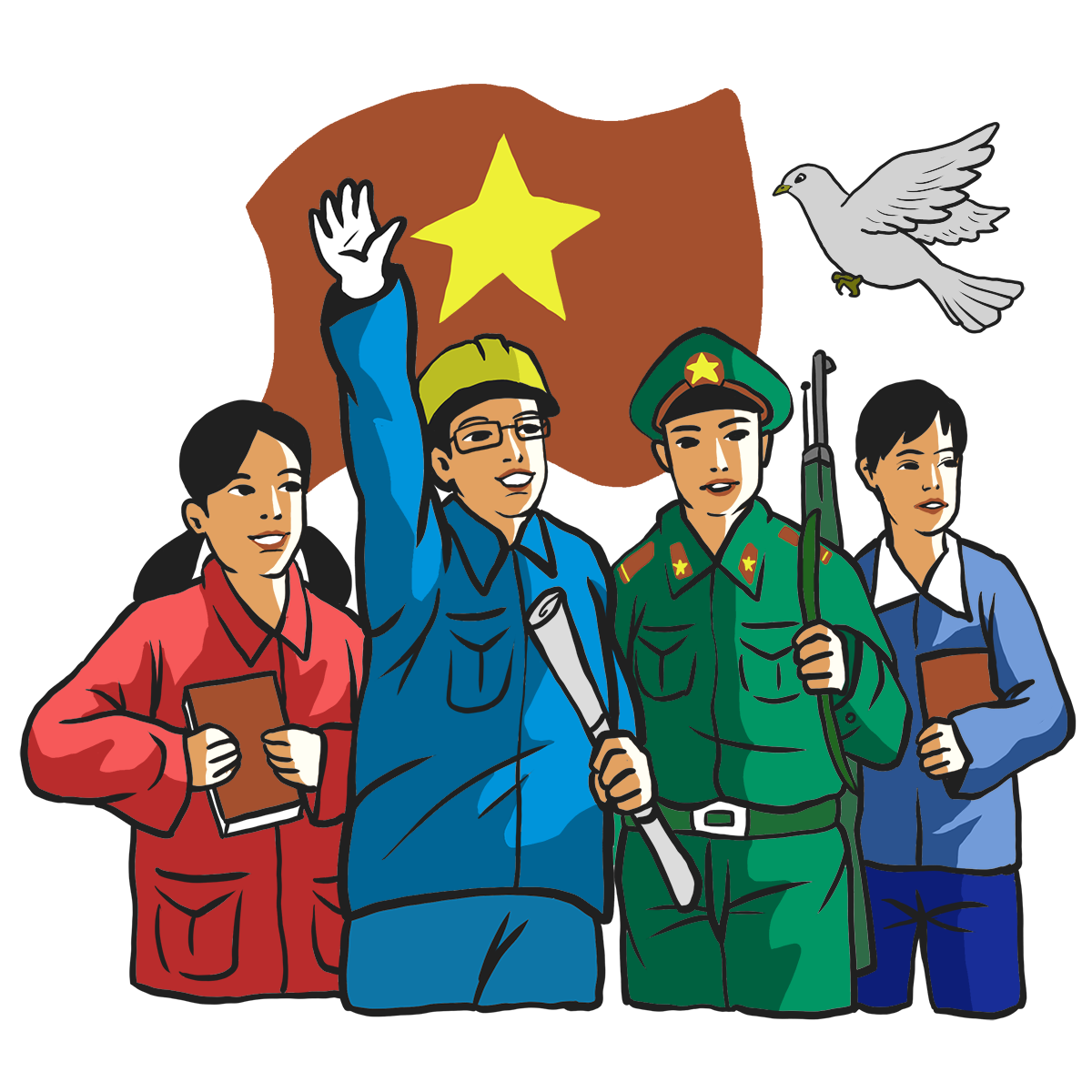 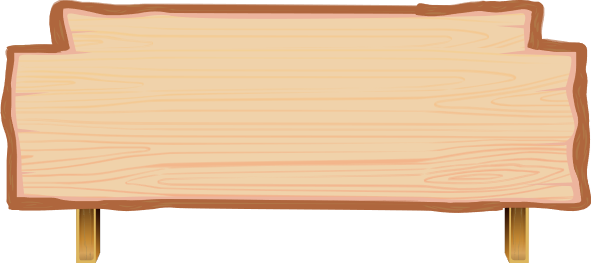 ĐÁP ÁN: C
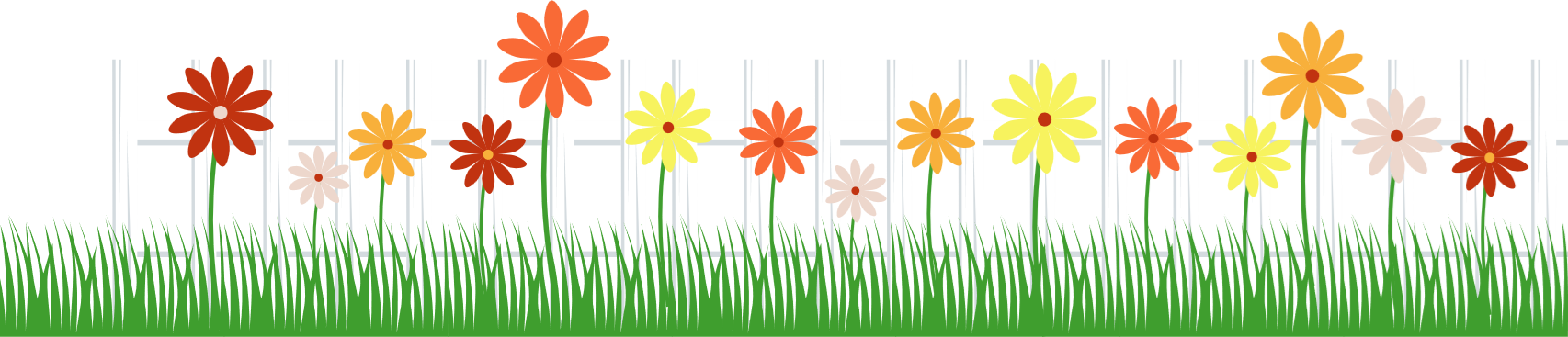 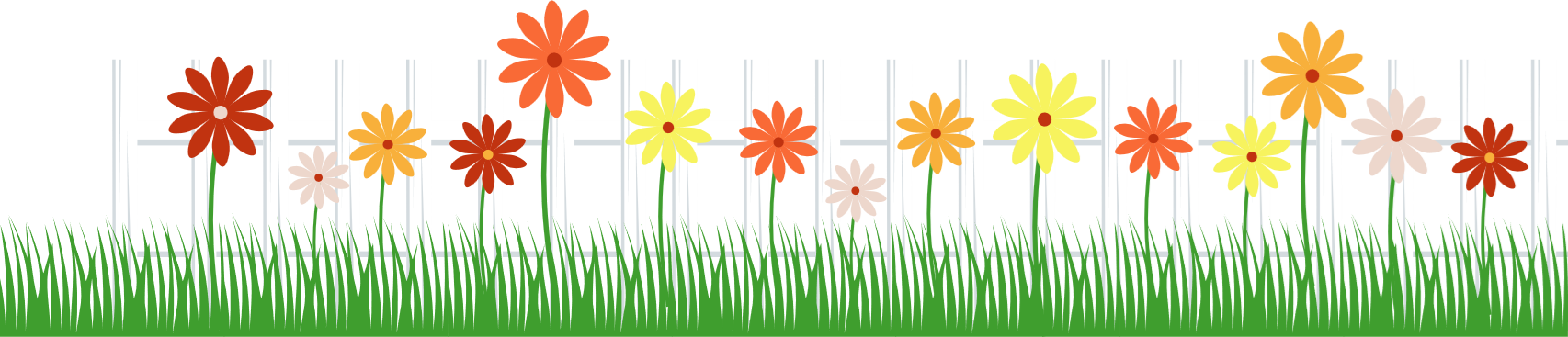 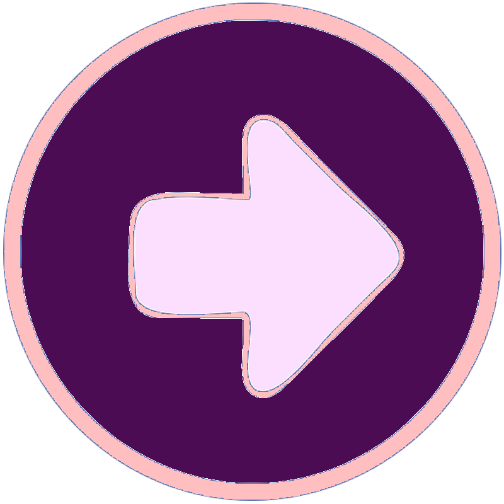 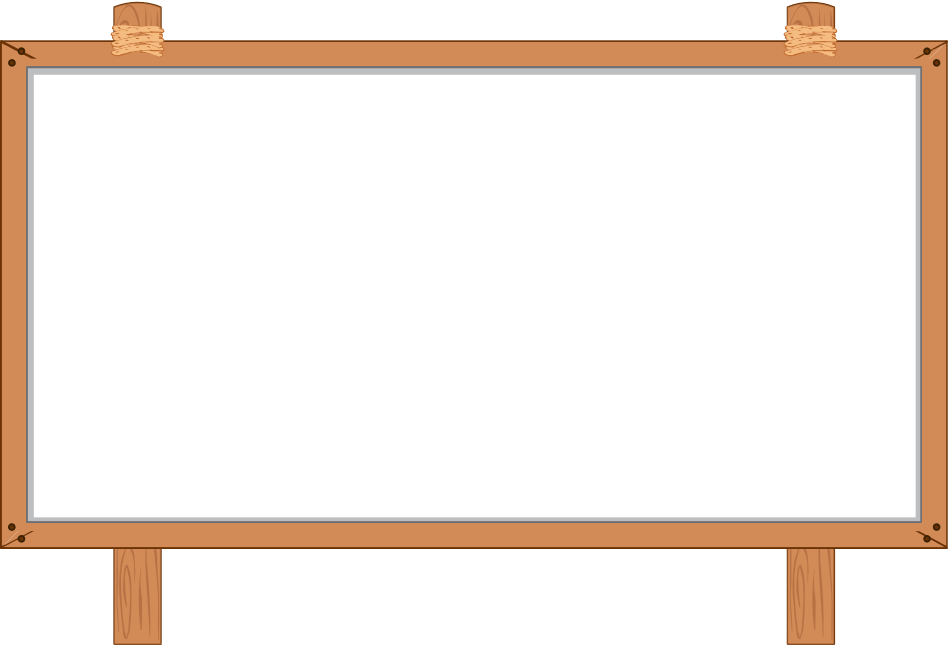 Câu 5: Vần của tiếng cuối dòng thất đầu tiên và tiếng thứ năm của dòng thất tiếp theo là vần gì?
A. Vần bằng.
B. Vần trắc.
C. Vần lưng.
D. Không vần.
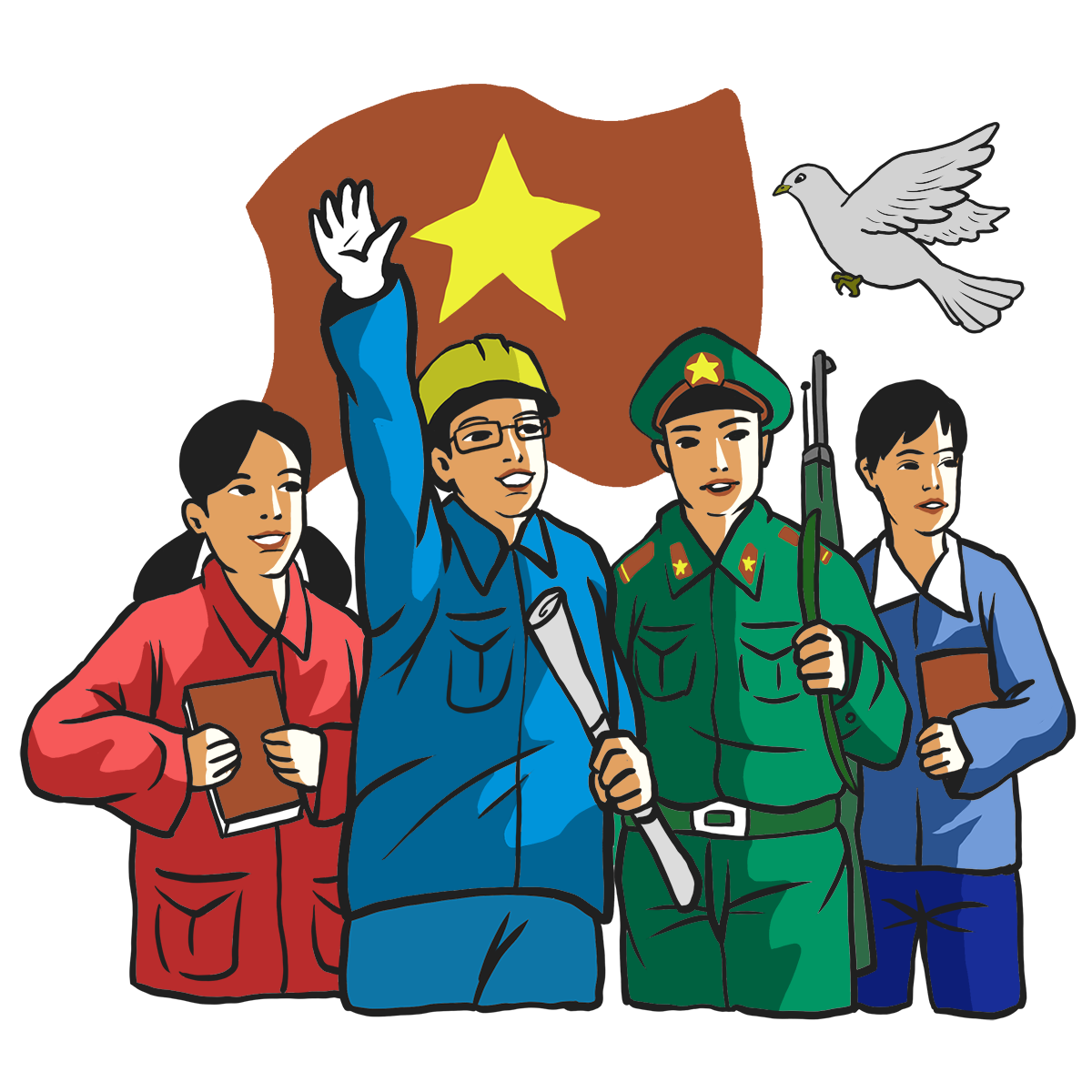 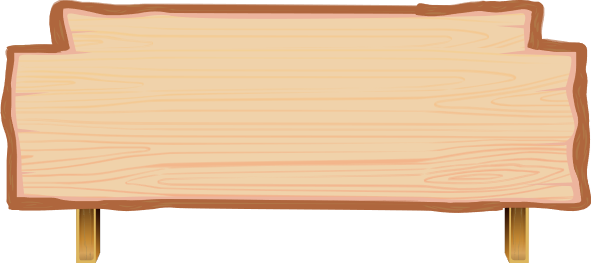 ĐÁP ÁN: B
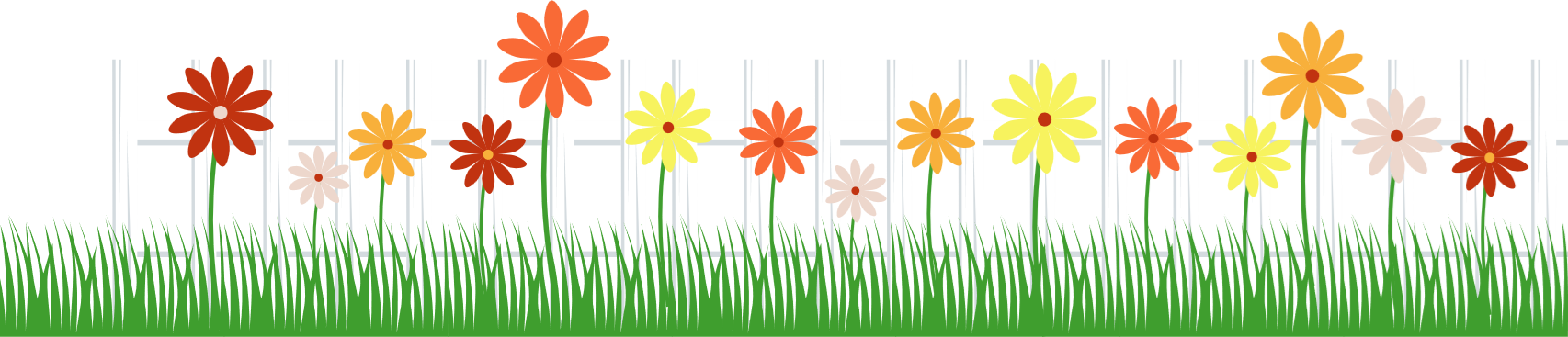 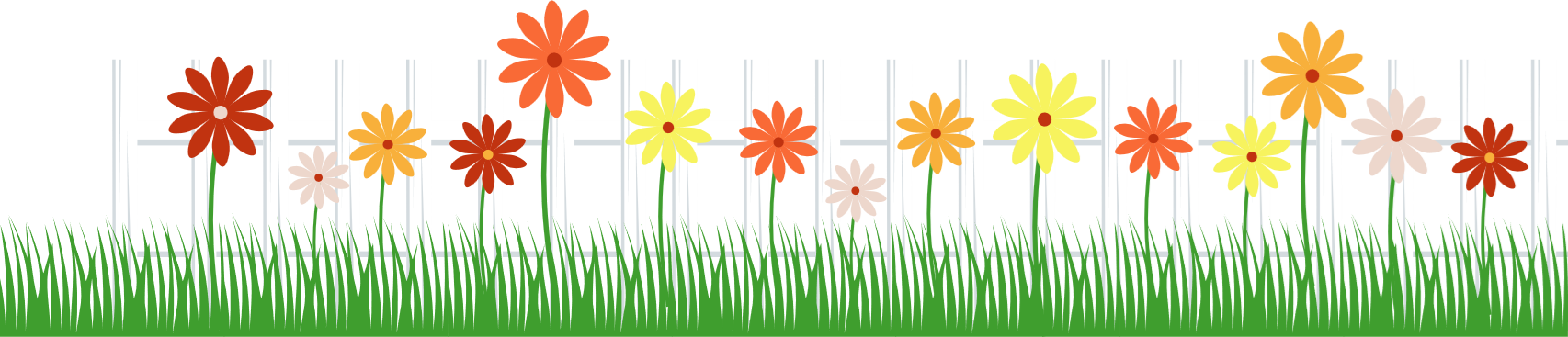 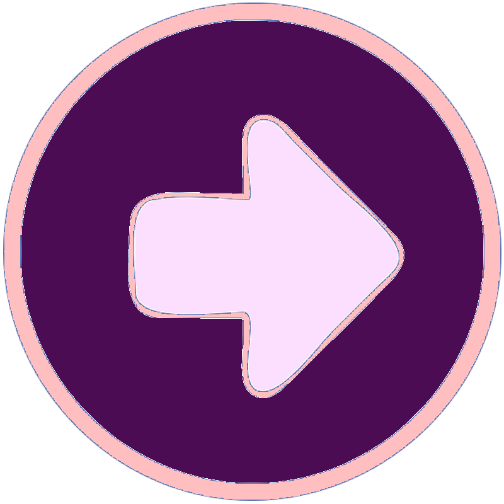 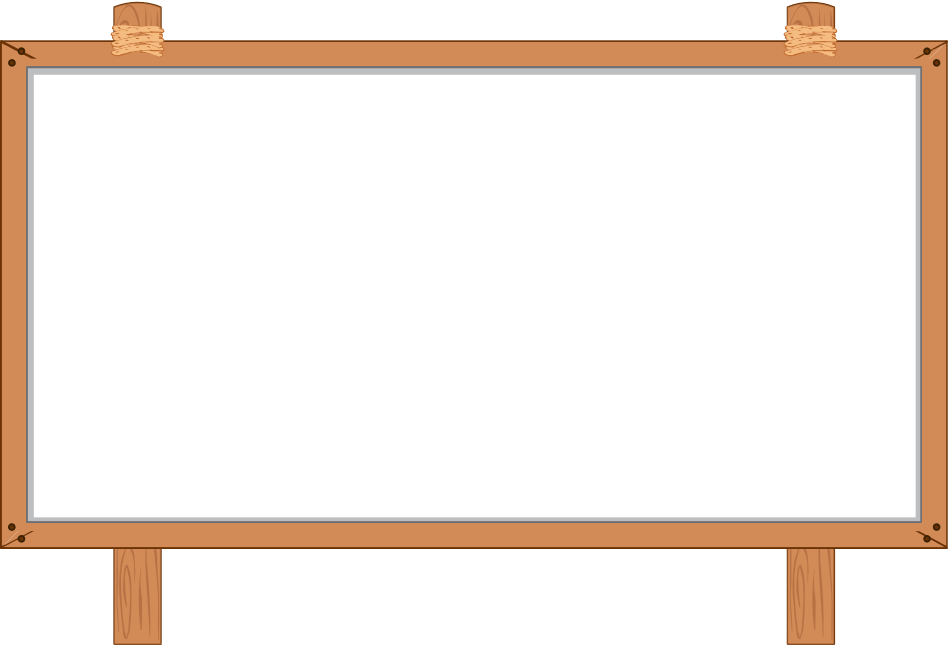 Câu 6:  Em hãy cho biết, các từ ngữ làm tăng sức cảm hóa, thuyết phục trong bài thơ như: “giang san gánh vác, cậy, ngọn cờ độc lập máu đào con giây,…” thể hiện điều gì?
A. Sự bi quan về tương lai đất nước.
B. Tình cảm yêu nước nồng nàn, sâu sắc của người cha.
C. Sự chán nản trước khó khăn.
D. Mong muốn từ bỏ trách nhiệm với đất nước.
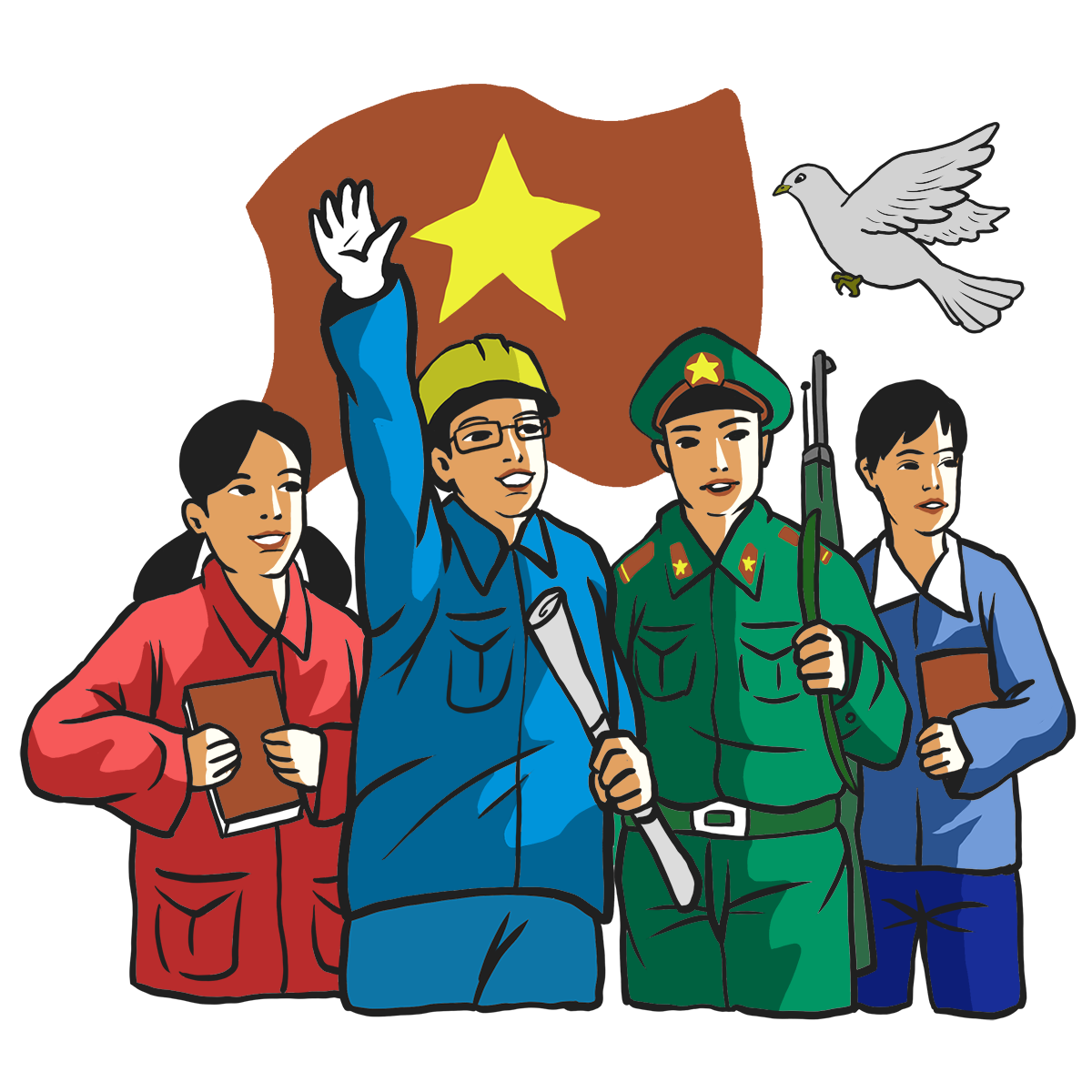 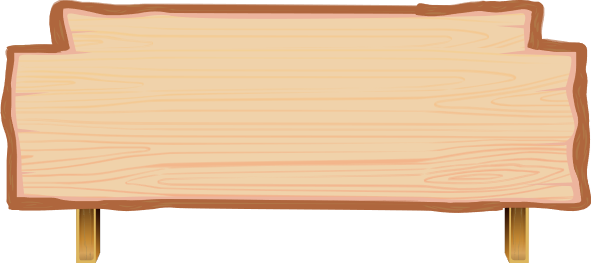 ĐÁP ÁN: B
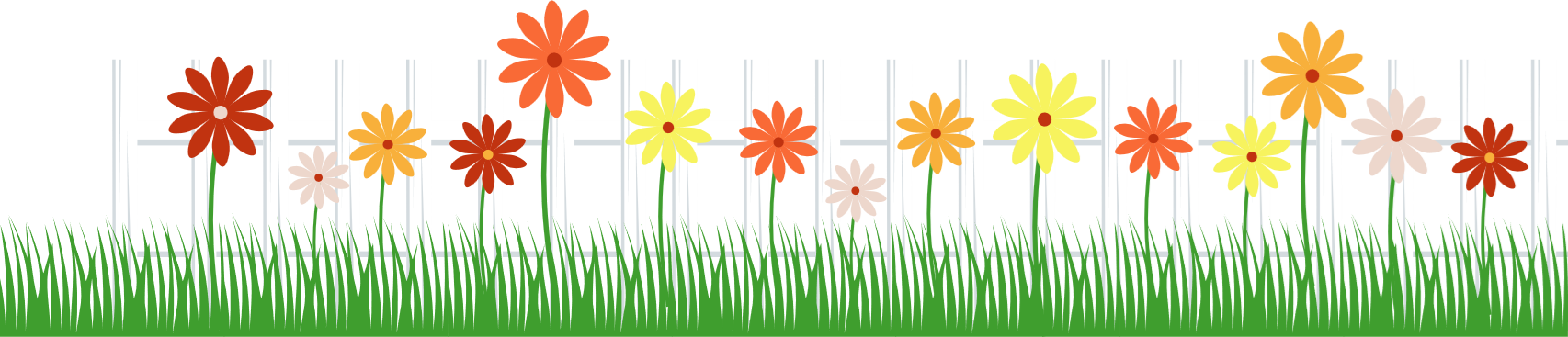 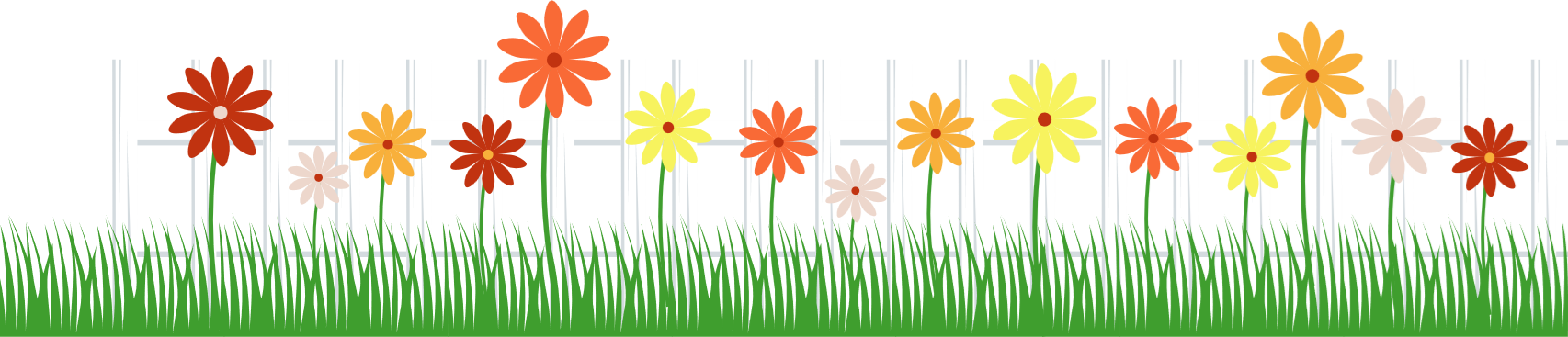 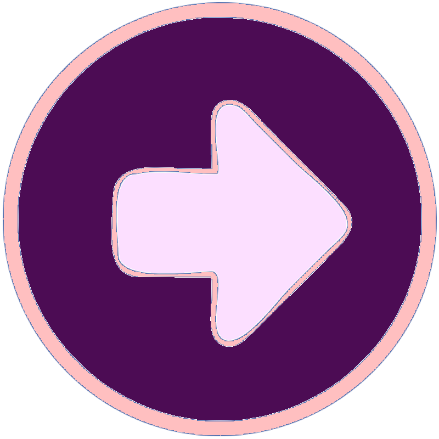 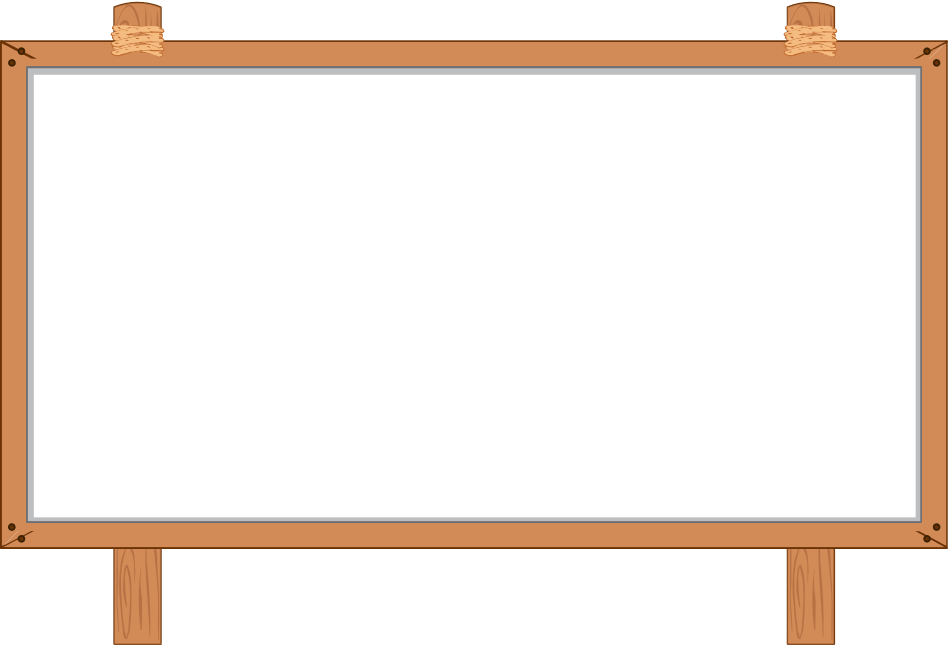 Câu 7: Bài thơ là lời dặn dò của ai với ai?
A. Của cha với con trai
B. Của cha với con gái
C. Của mẹ với con trai
D. Của mẹ với con gái
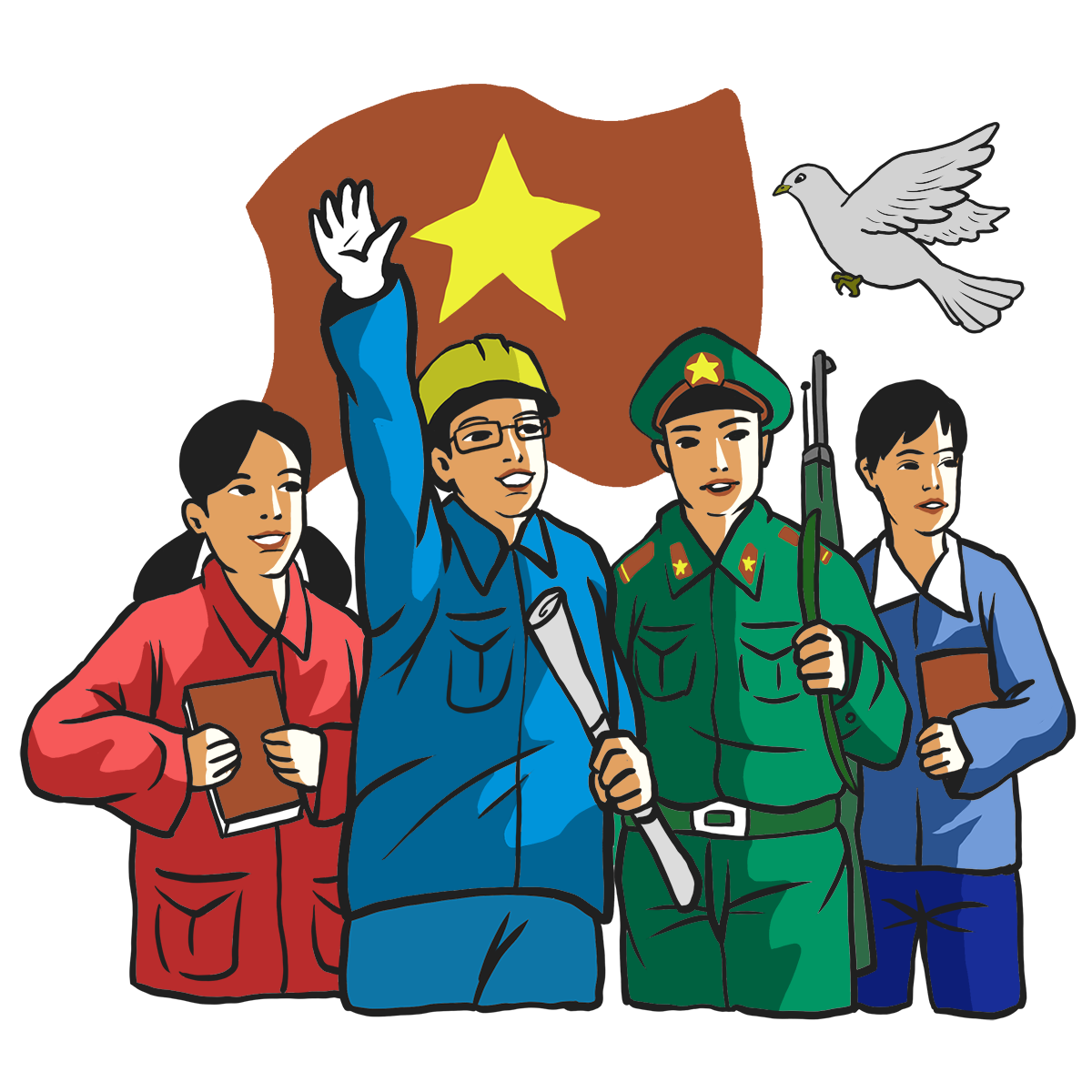 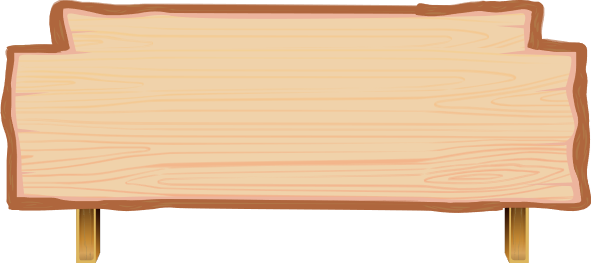 ĐÁP ÁN: A
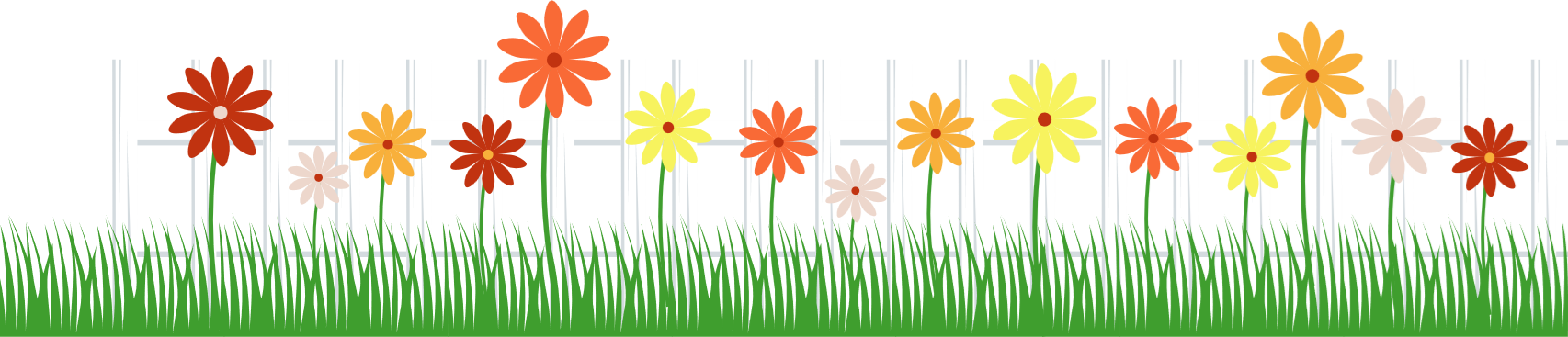 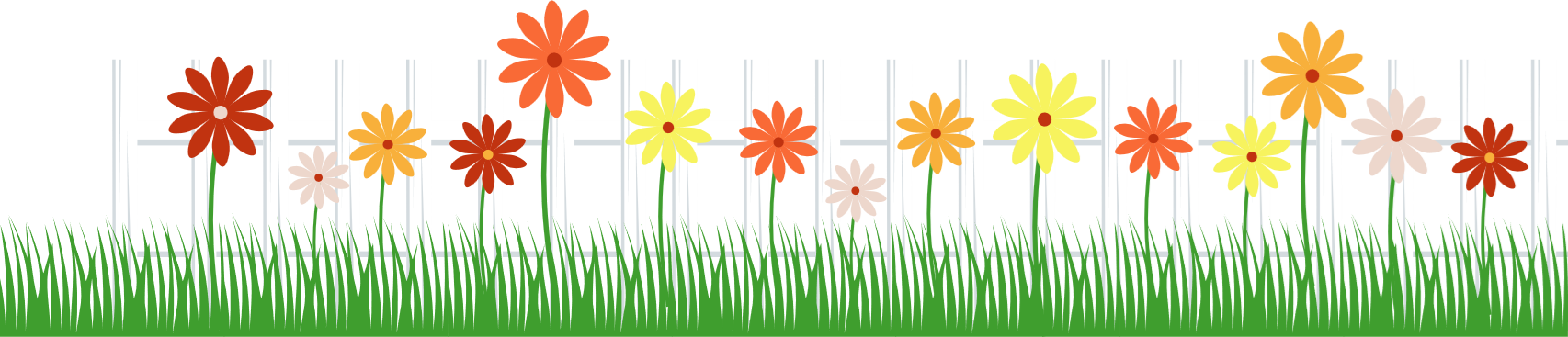 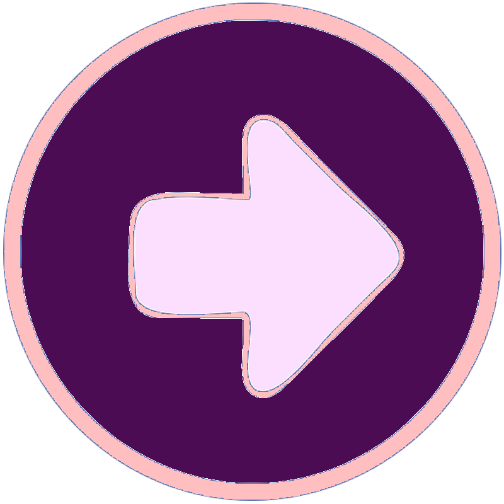 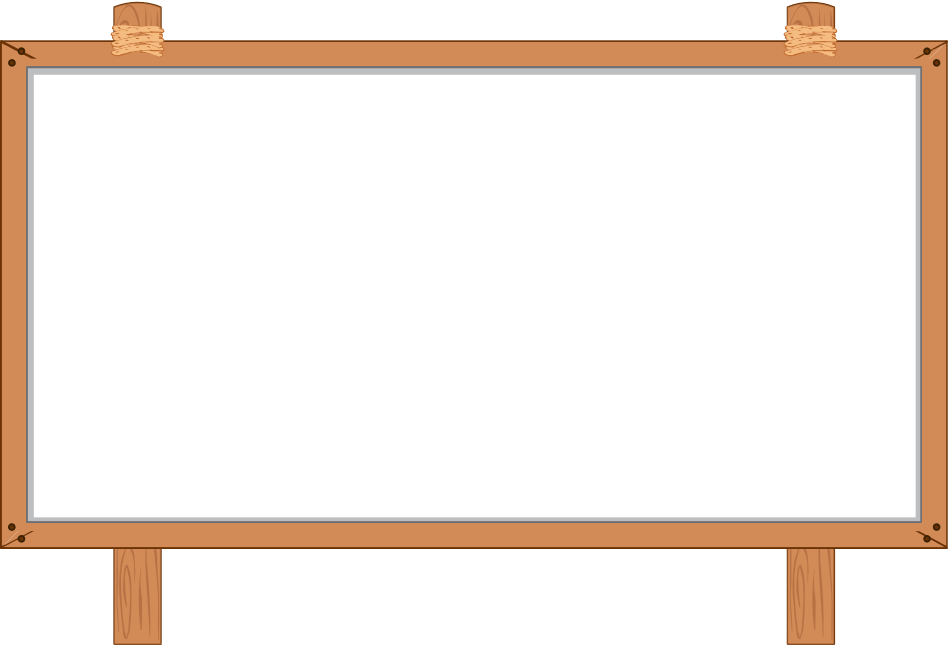 Câu 8: Khổ thơ sau thể hiện tâm trạng gì của nhân vật người cha?
Cha xót phận tuổi già sức yếu,
Lỡ sa cơ đành chịu bó tay,
Thân lươn bao quản vũng lầy
Giang san gánh vác sau này cậy con.
A. Thể hiện tâm trạng lo lắng, băn khoăn
B. Thể hiện tâm trạng hy vọng, mong chờ
C. Thể hiện tâm trạng buồn nhưng tin cậy vào con.
D. Thể hiện tâm trạng vui vẻ, lạc quan.
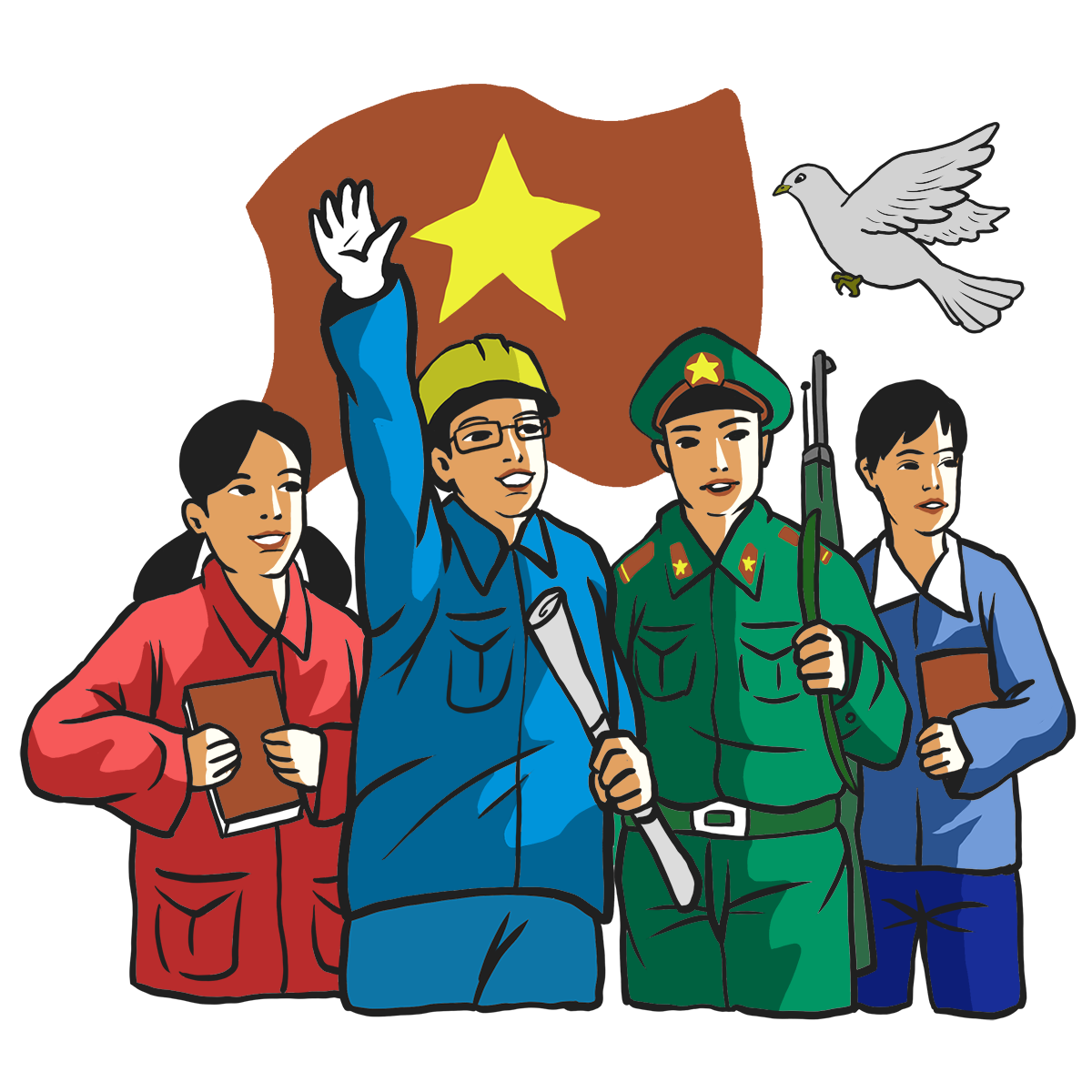 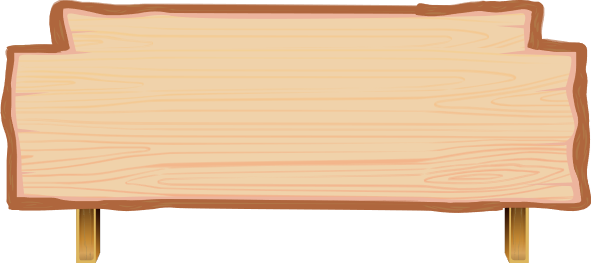 ĐÁP ÁN: C
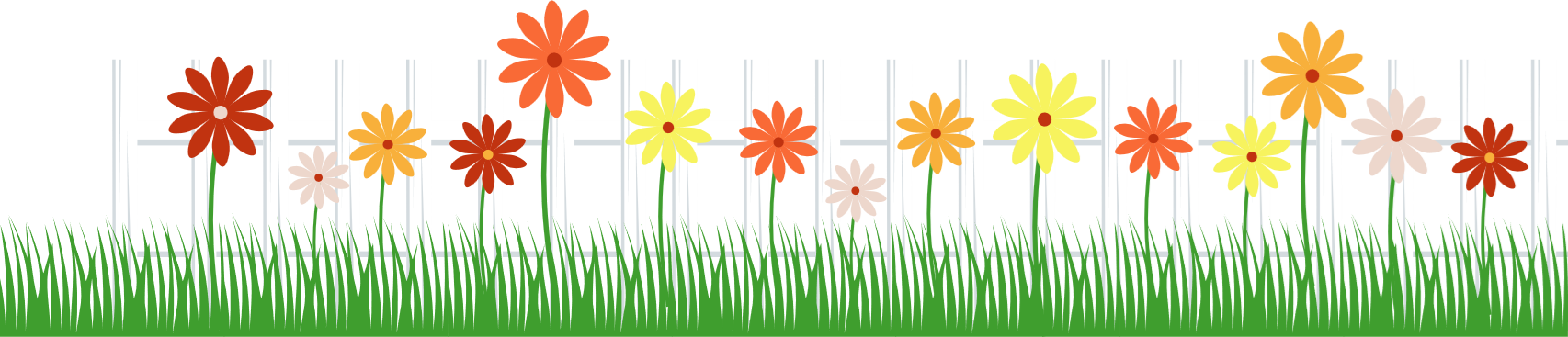 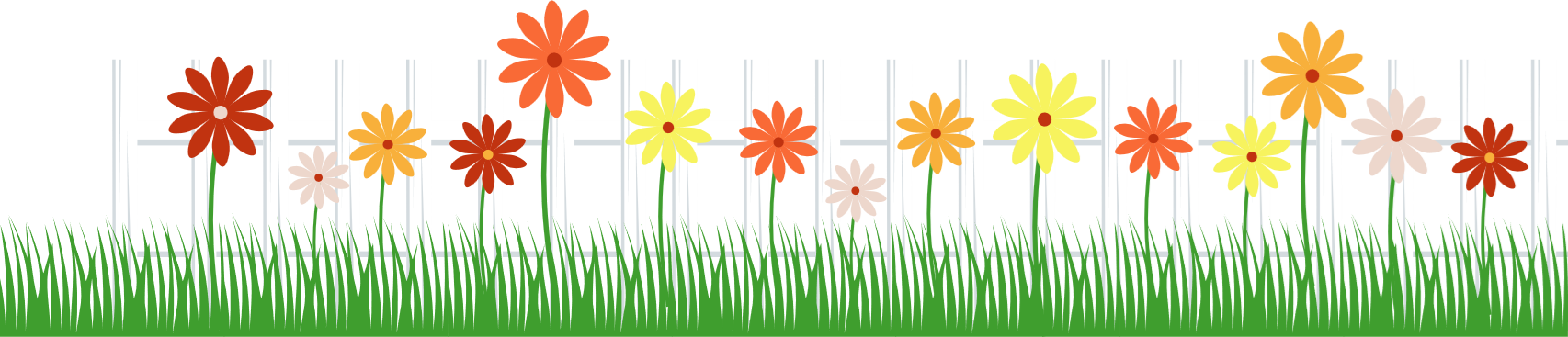 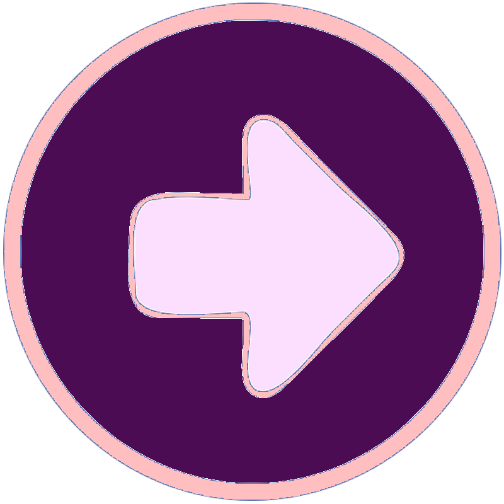 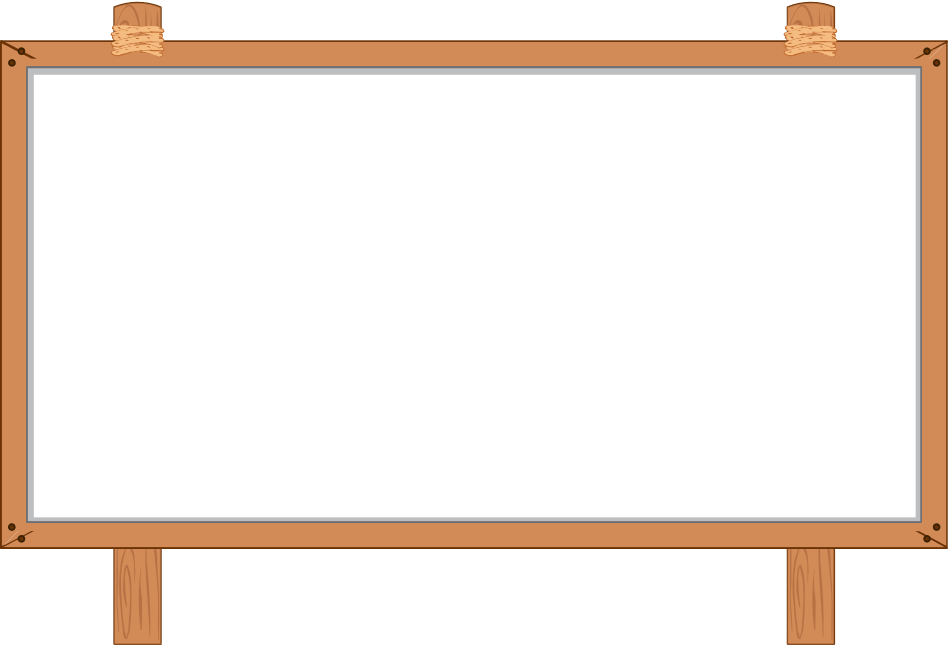 Câu 9: Hình ảnh nào được tác giả sử dụng để mô tả tình cảnh khó khăn của người cha?
A. Con thuyền lênh đênh
B. Cánh chim lạc bầy
C. Thân lươn trong vũng lầy
D. Chiếc lá rơi
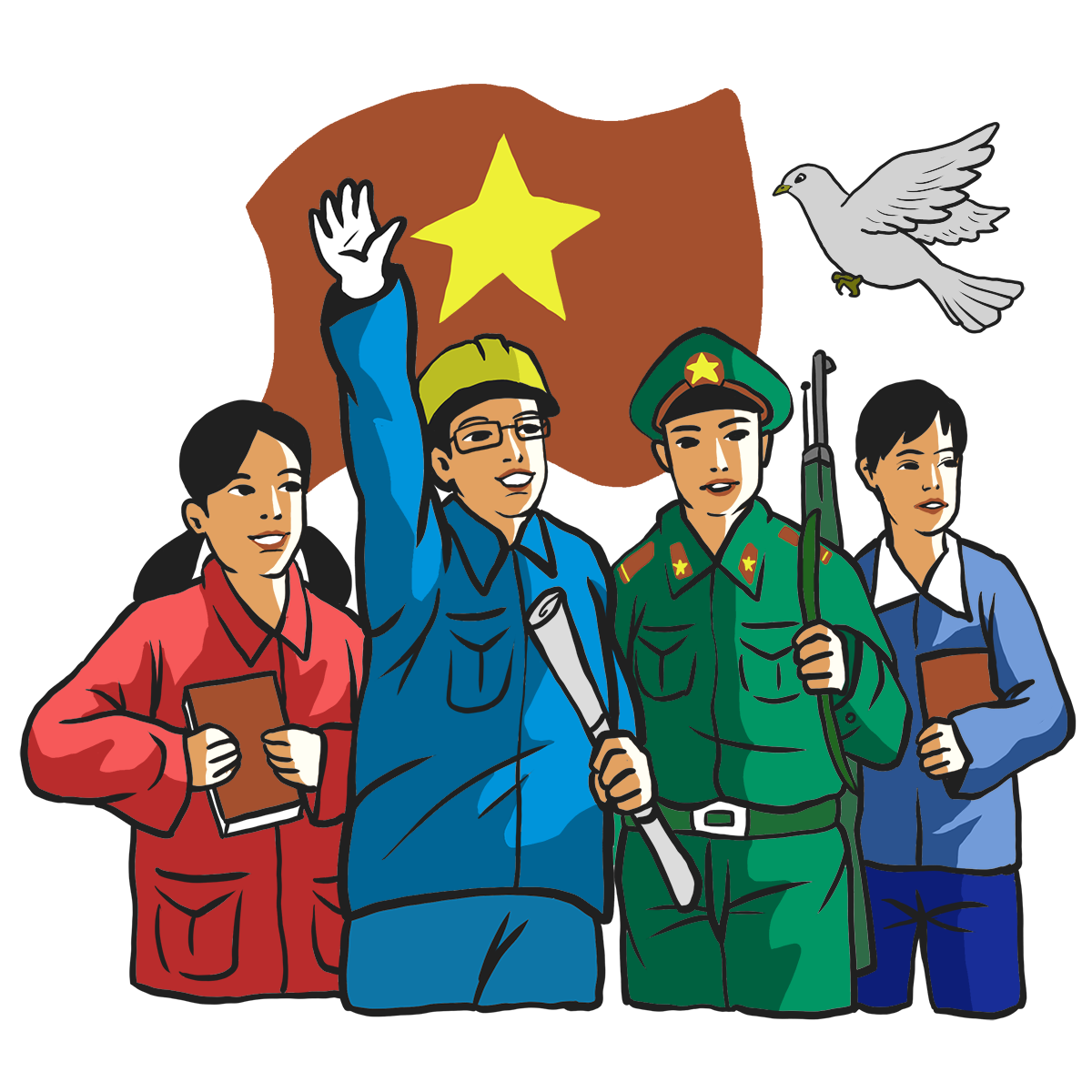 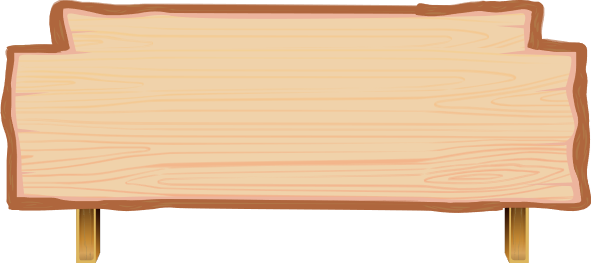 ĐÁP ÁN: C
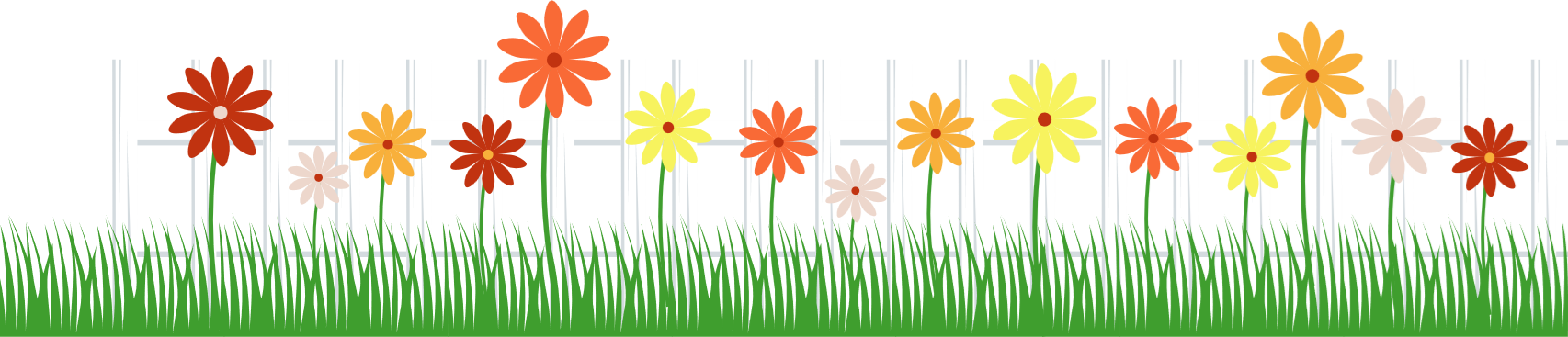 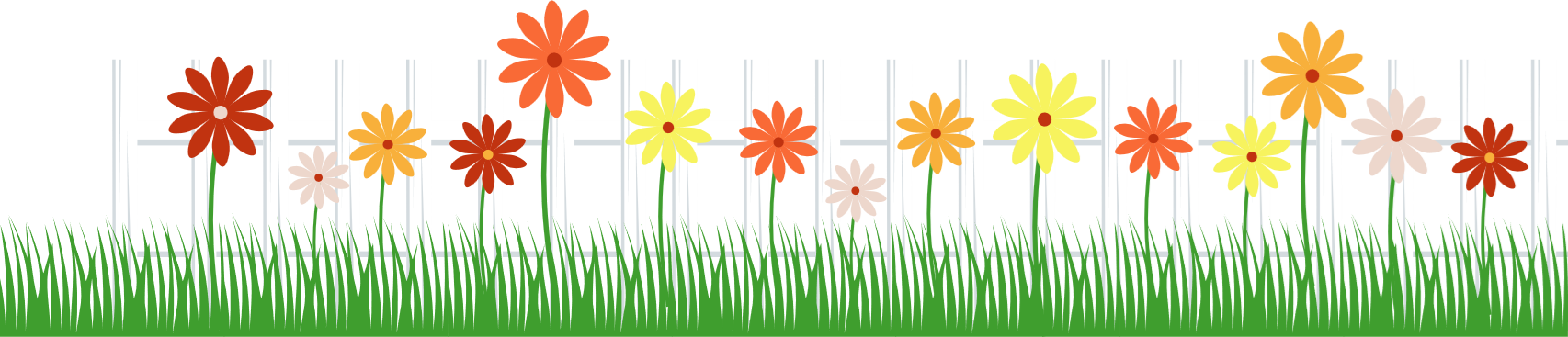 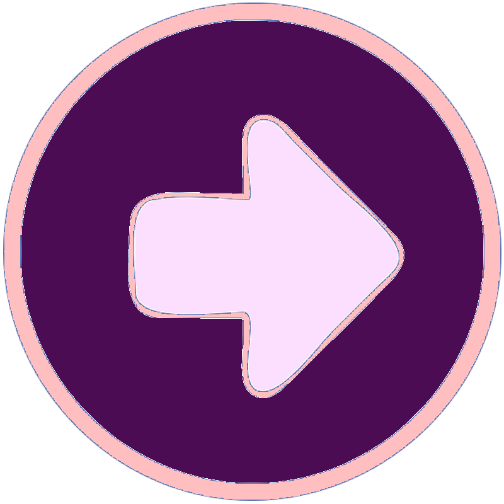 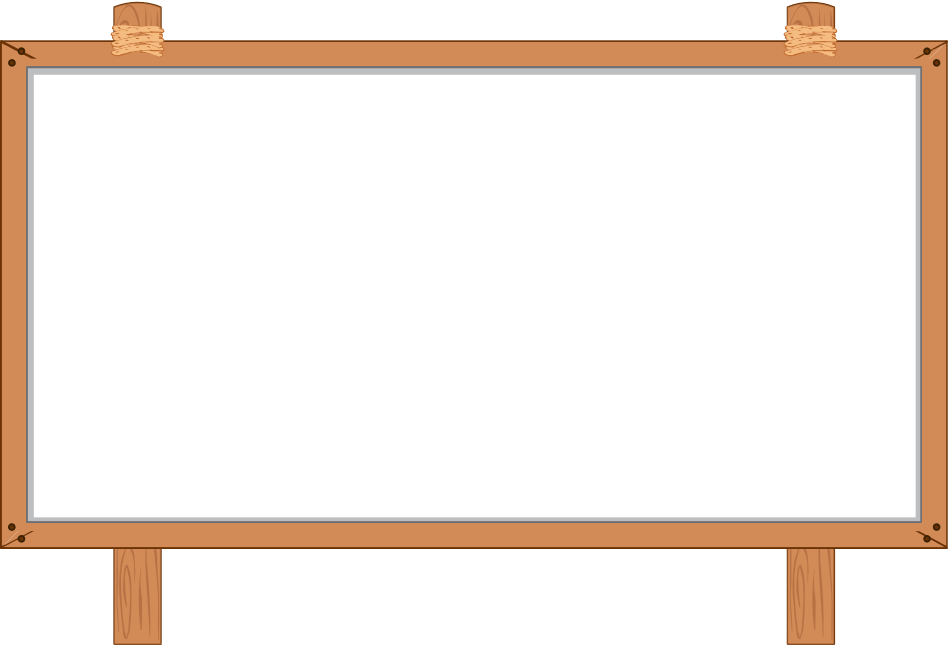 Câu 10: Tác giả nhắc đến những anh hùng dân tộc nào trong bài thơ?
A. Trần Hưng Đạo và Lê Lợi
B. Trưng Nữ và Trần Hưng Đạo
C. Lý Thường Kiệt và Ngô Quyền
D. Hai Bà Trưng và Nguyễn Huệ
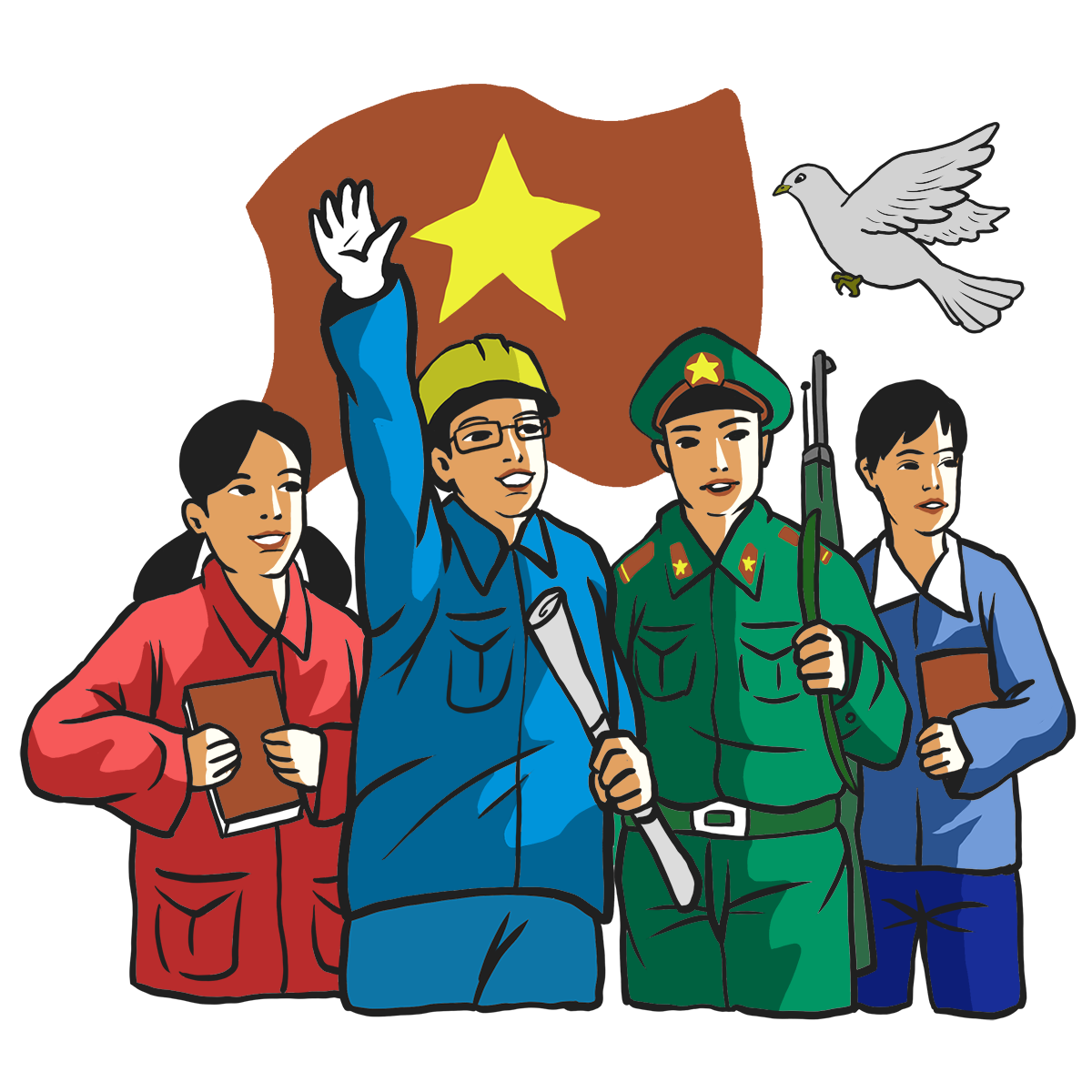 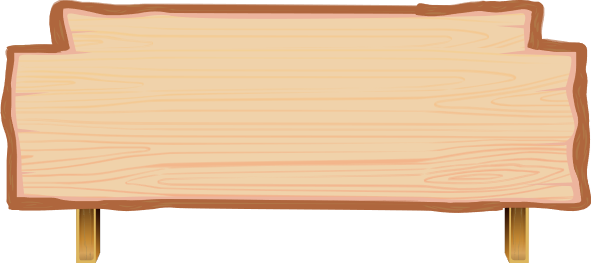 ĐÁP ÁN: B
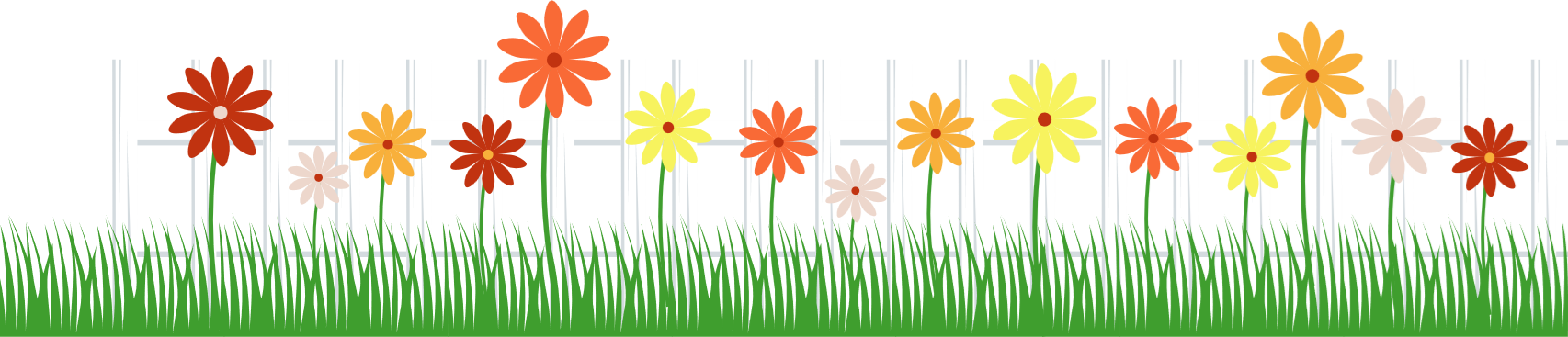 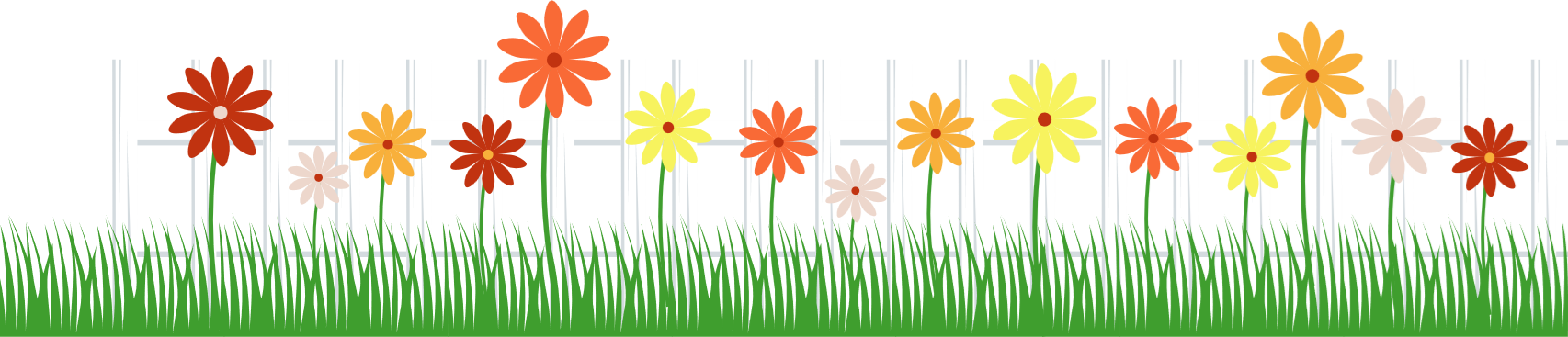 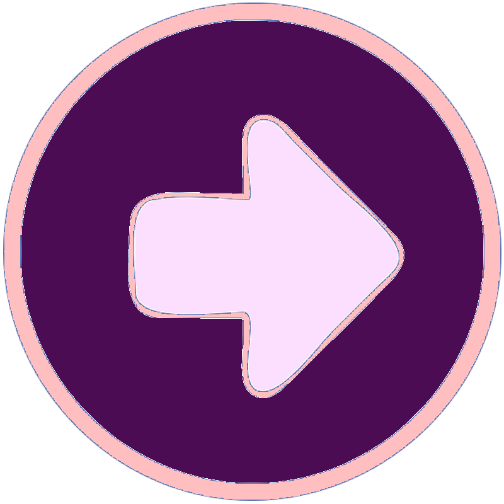 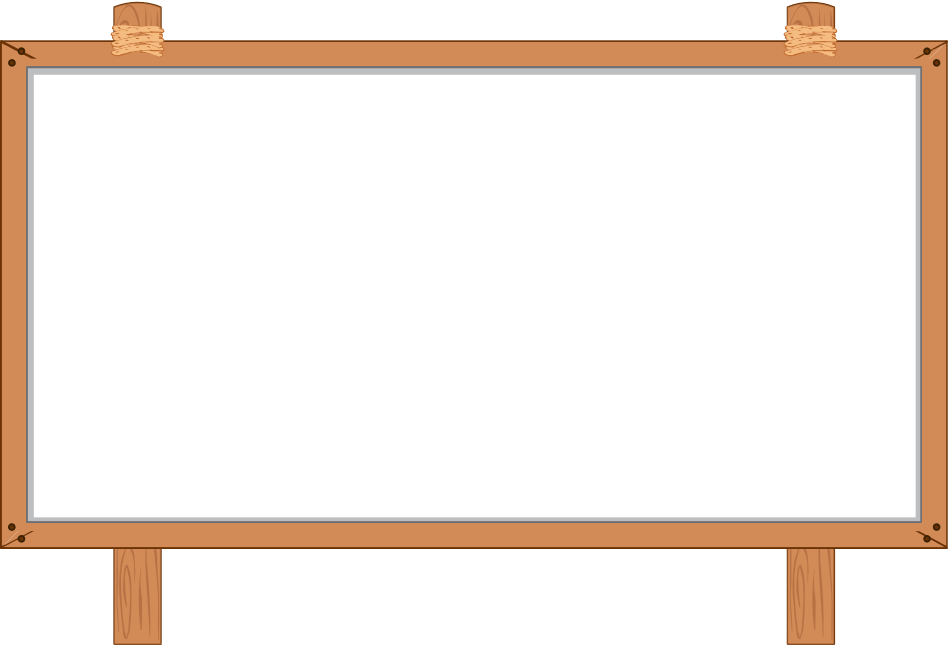 Câu 11: Tác giả sử dụng hình ảnh nào để ca ngợi tinh thần chiến đấu của Trưng Nữ?
A. Mây trôi gió cuốn
B. Sóng dữ ba đào
C. Phận liễu bồ xoay với cuồng phong
D. Lửa hồng thiêu đốt
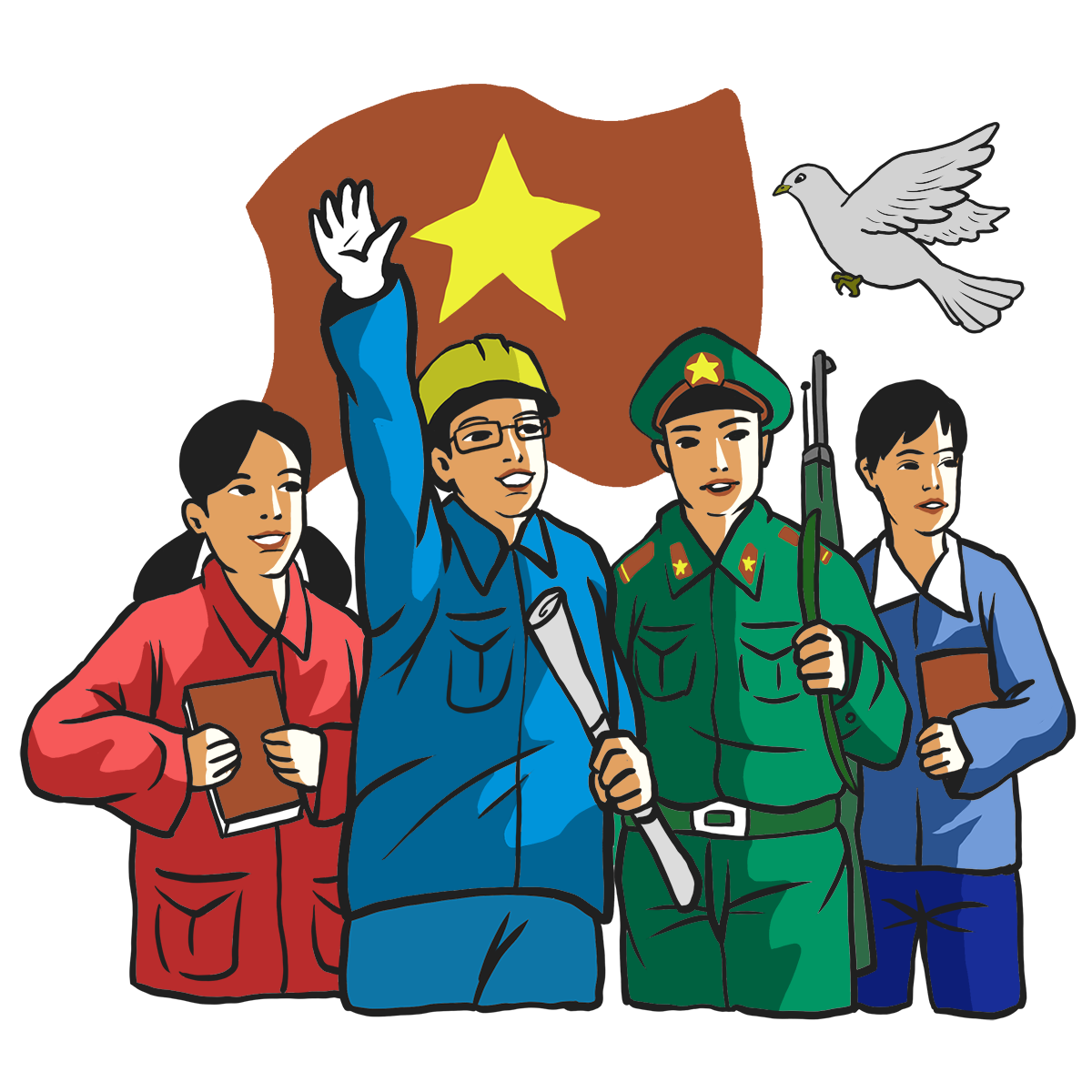 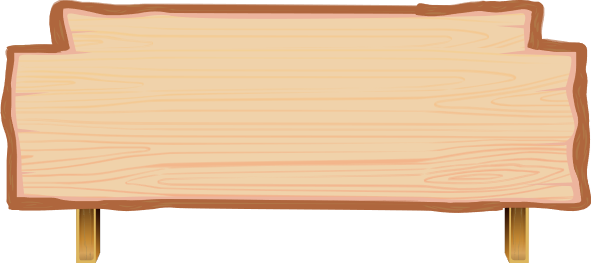 ĐÁP ÁN: C
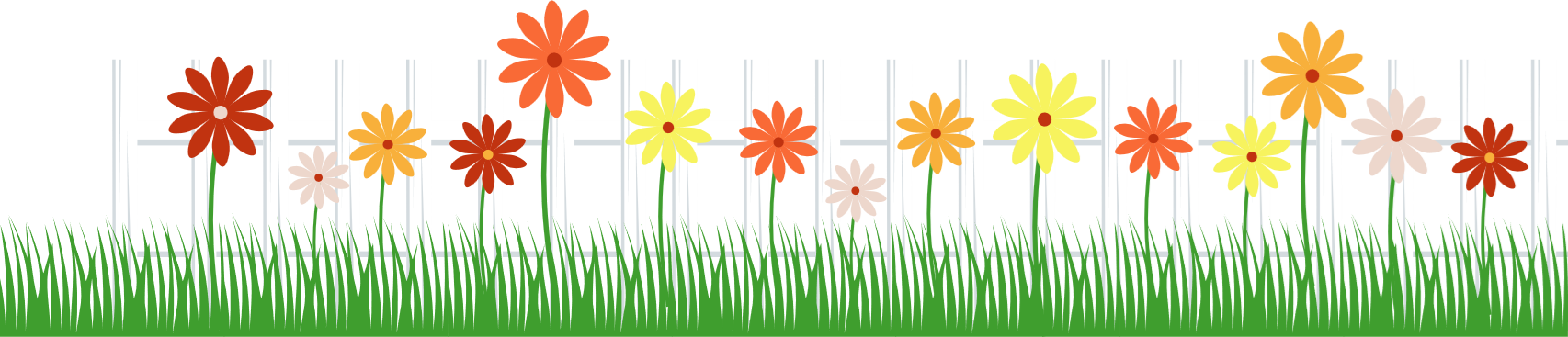 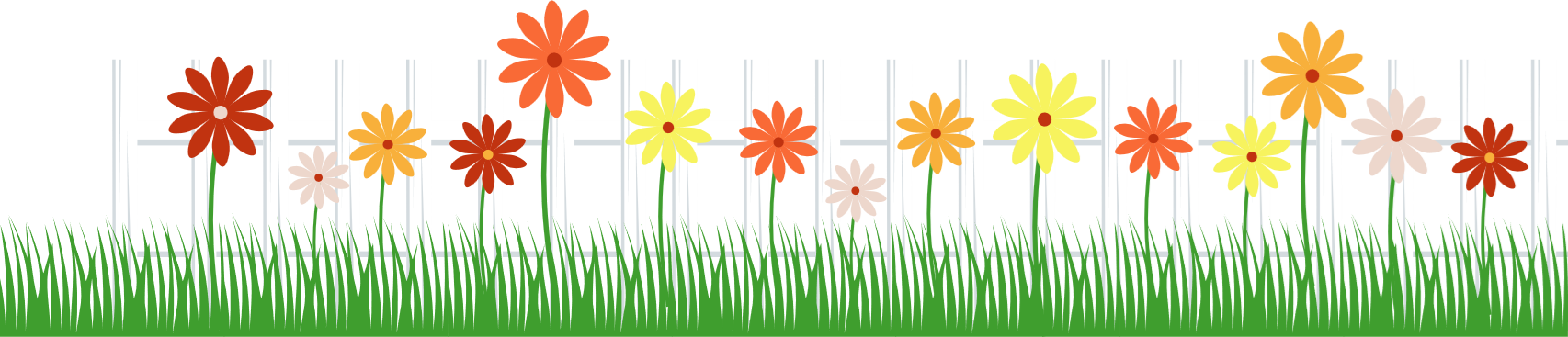 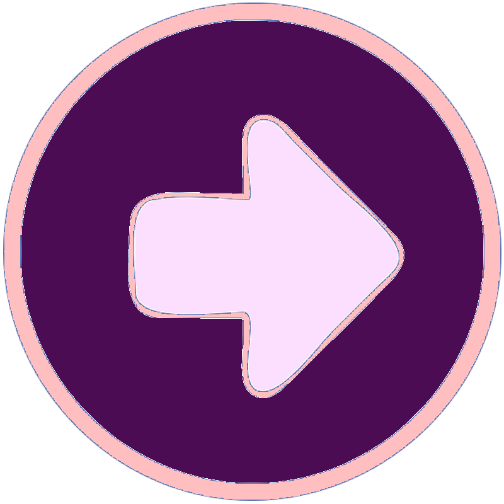 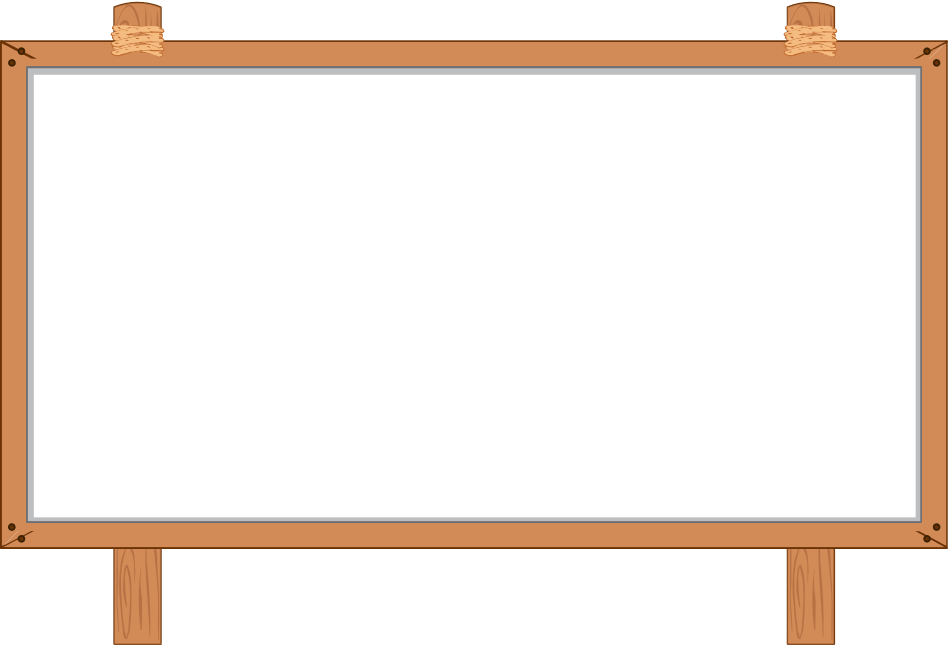 Câu 12: Em hãy cho cảm hứng chủ đạo của văn bản.
A. Lo lắng cho vận mệnh đất nước và hy vọng vào thế hệ trẻ
B. Đau xót trước cảnh nước mất nhà tan và khát vọng giải phóng
C. Ca ngợi tình cảm yêu nước, tự hào dân tộc 
D. Sự đau xót, tiếc nuối, bất lực
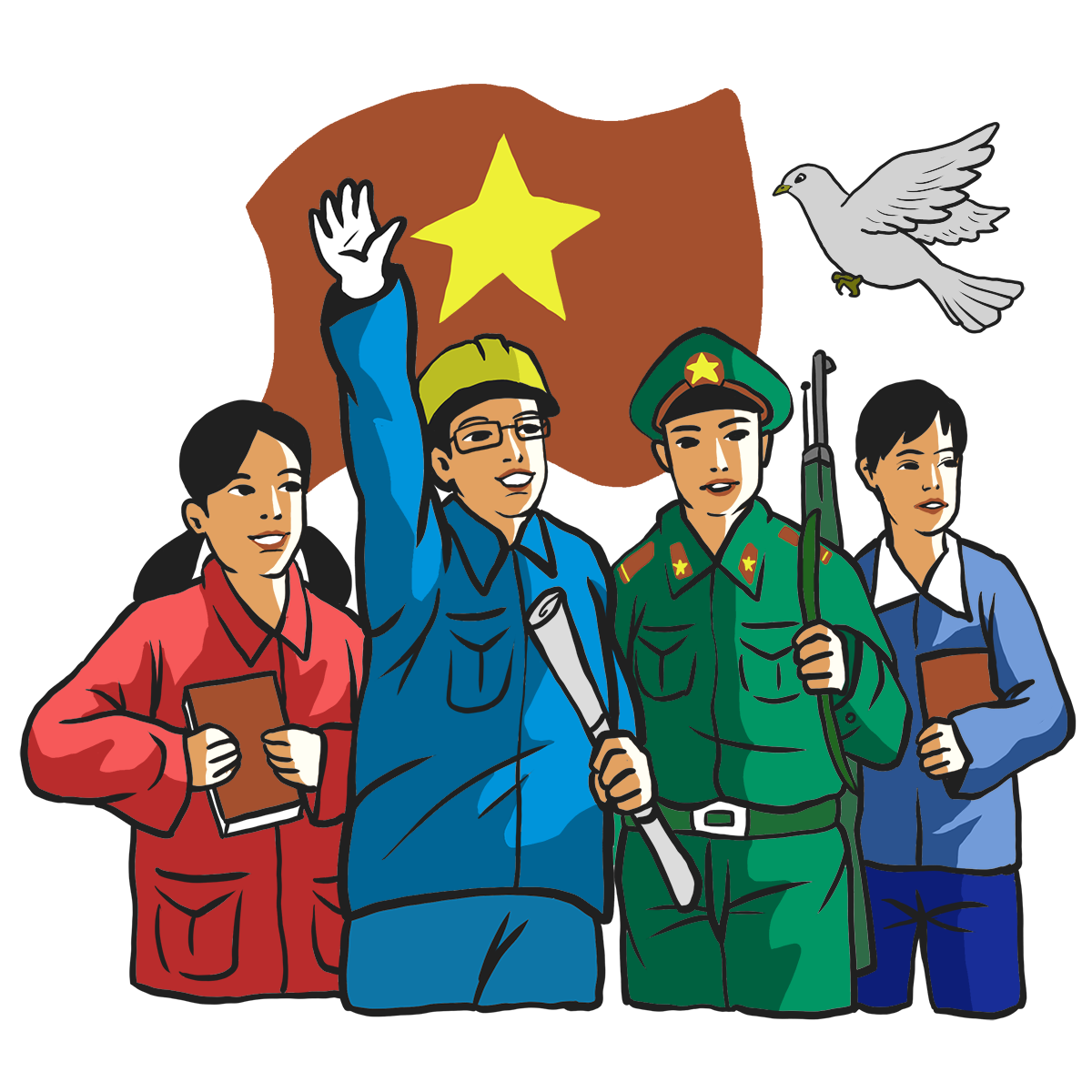 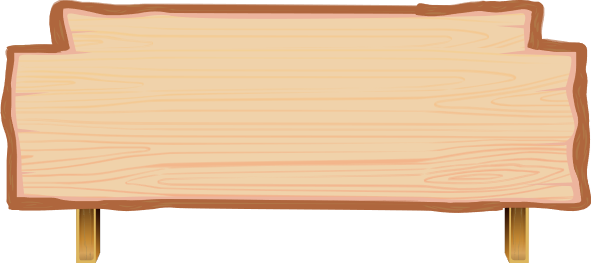 ĐÁP ÁN: C
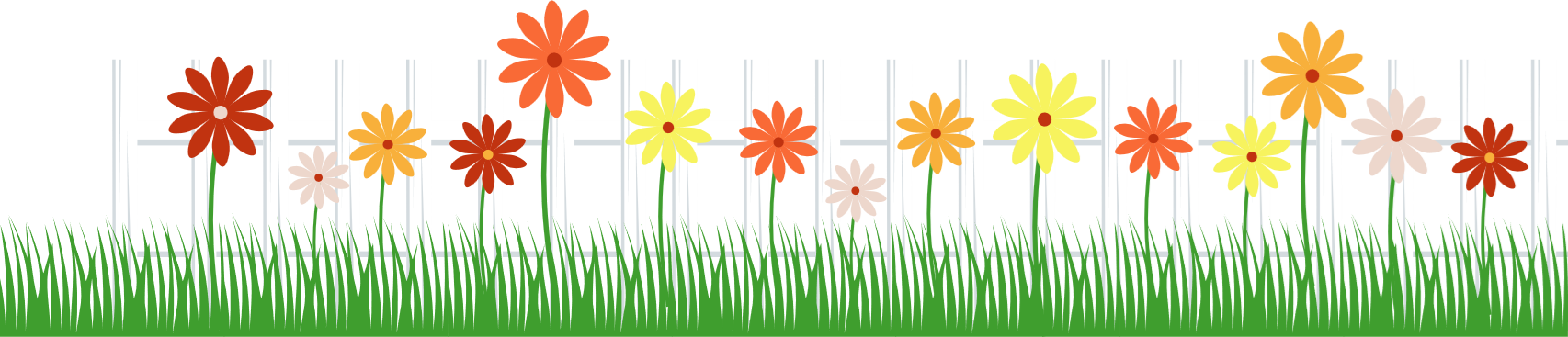 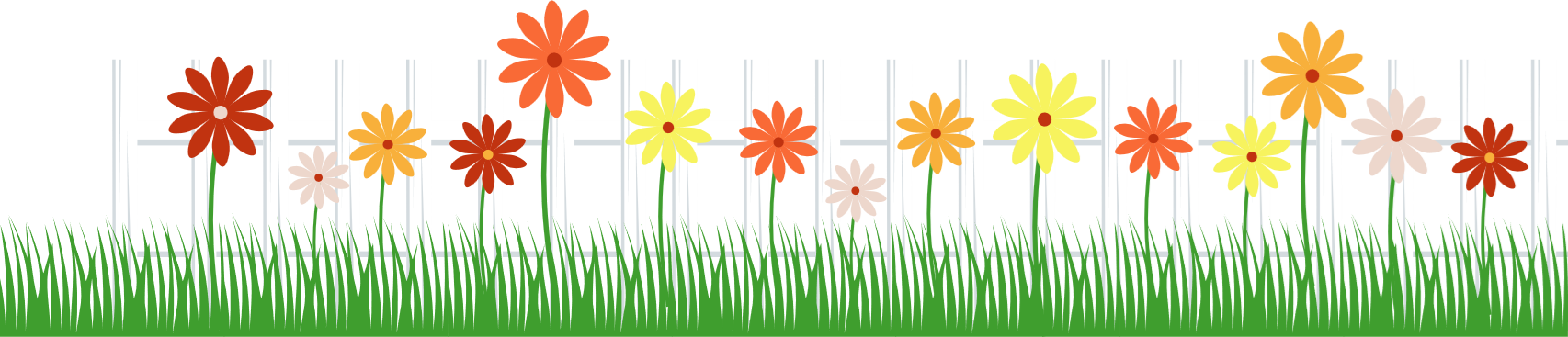 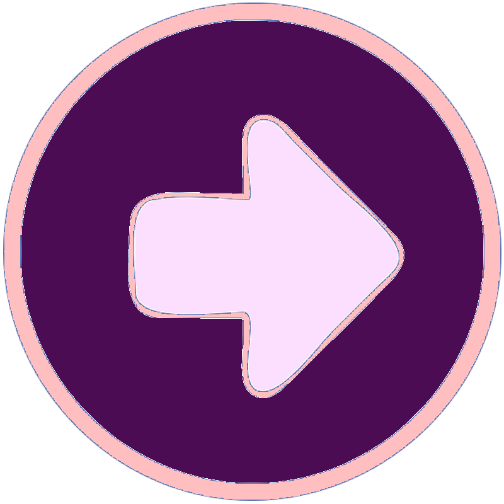 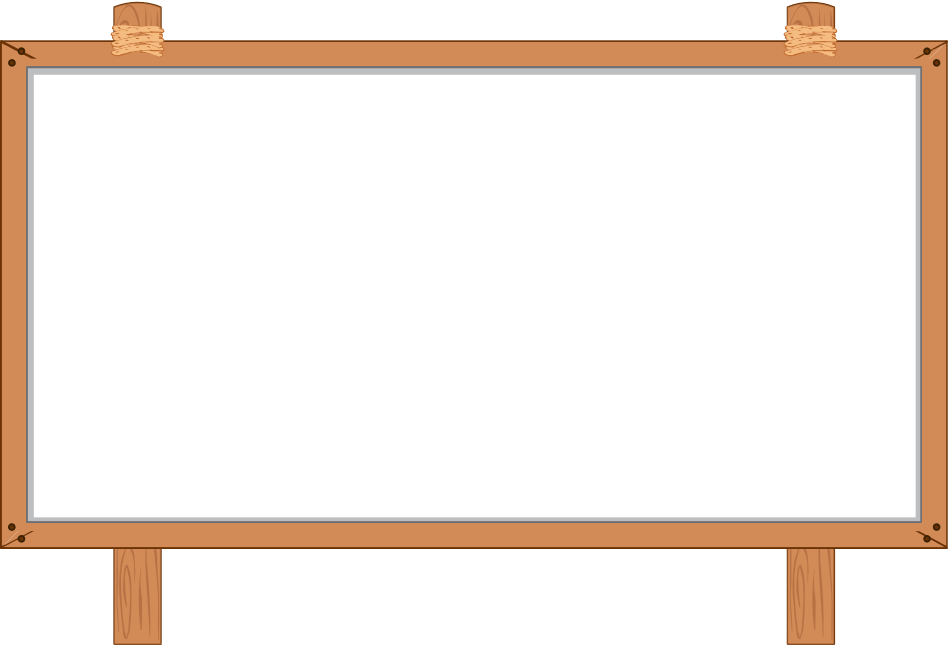 Câu 13: Chủ đề của văn bản là gì?
A. Lòng yêu nước và niềm đau đáu với vận mệnh dân tộc 
B. Trách nhiệm của thế hệ trẻ đối với đất nước
C. Truyền thống anh hùng của dân tộc Việt Nam
D. Chiến tranh.
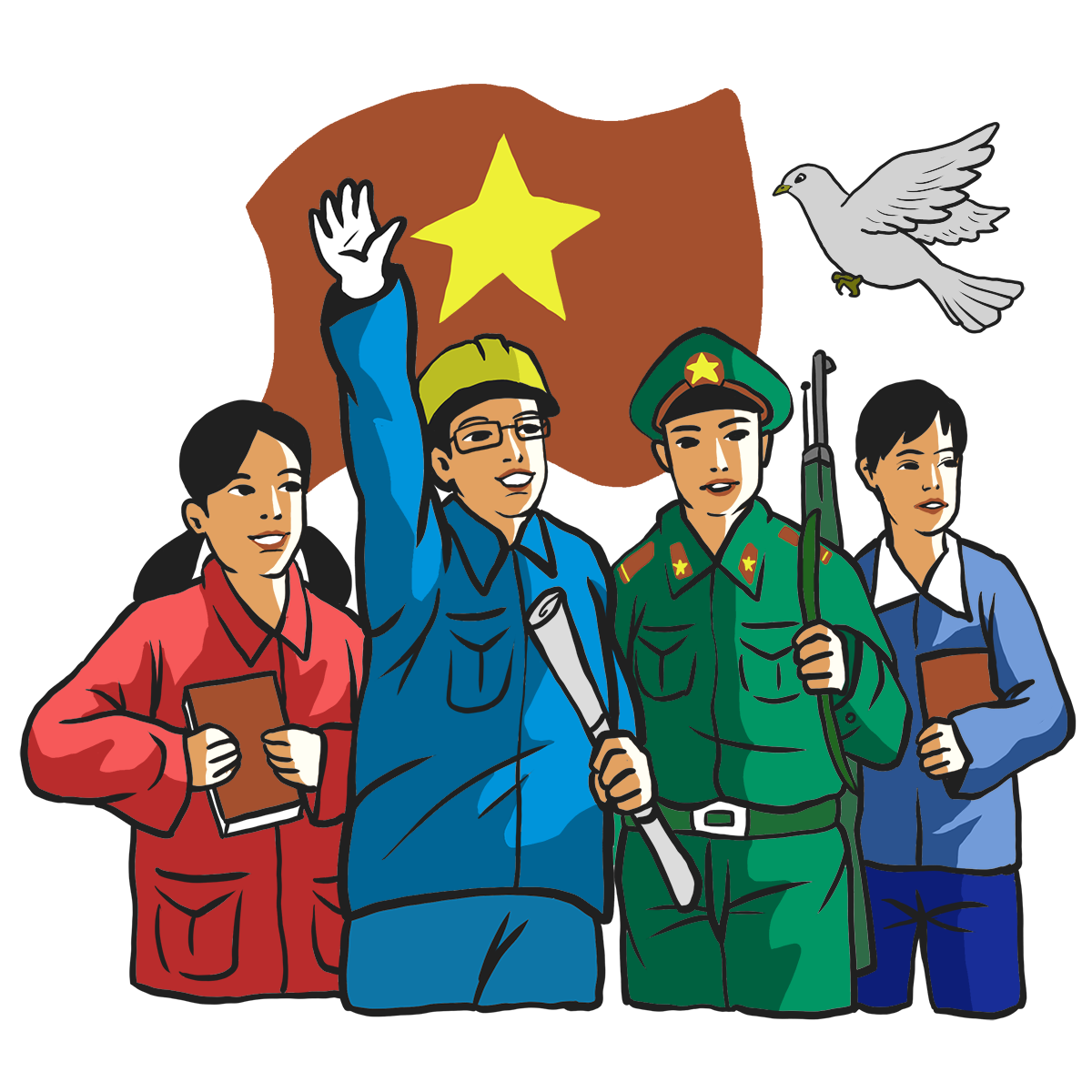 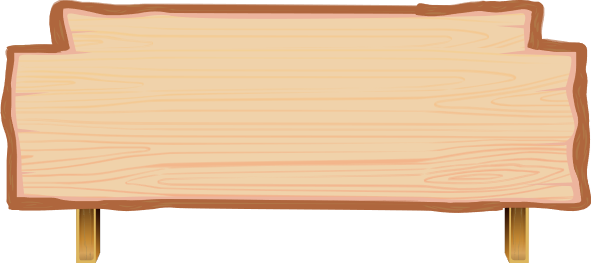 ĐÁP ÁN: A
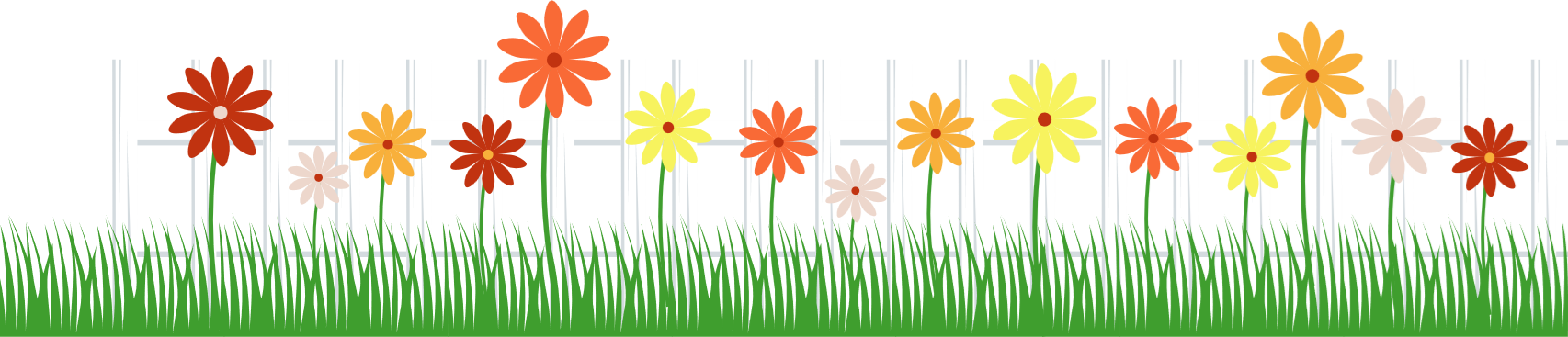 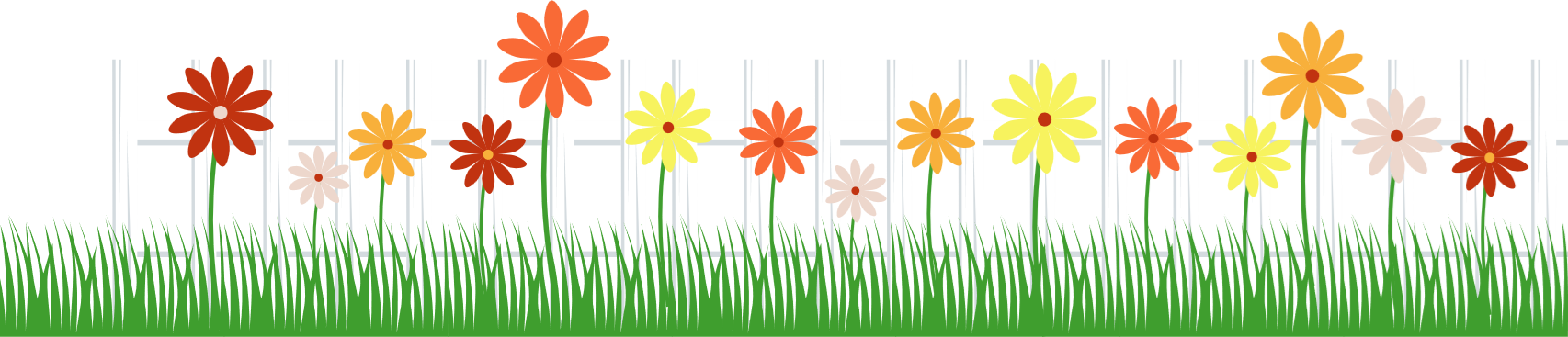 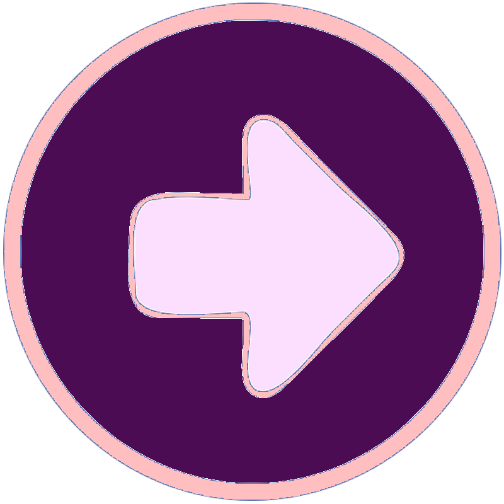 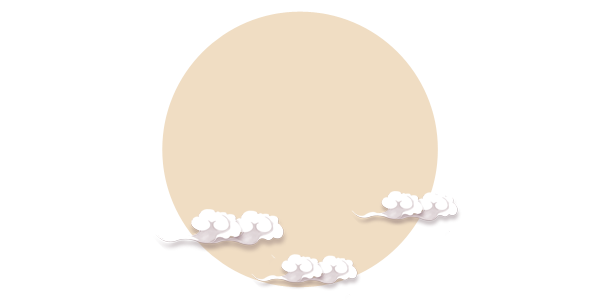 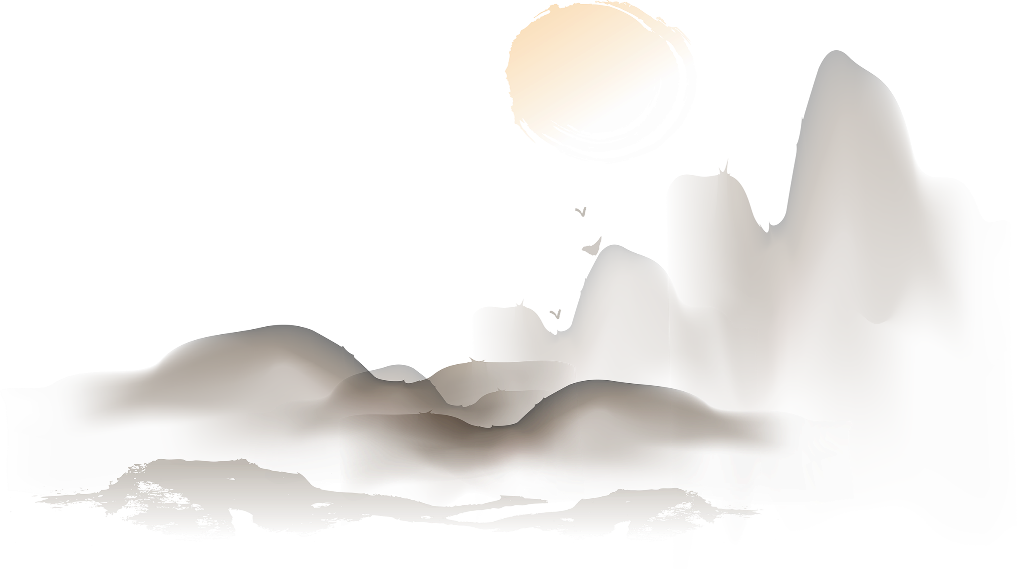 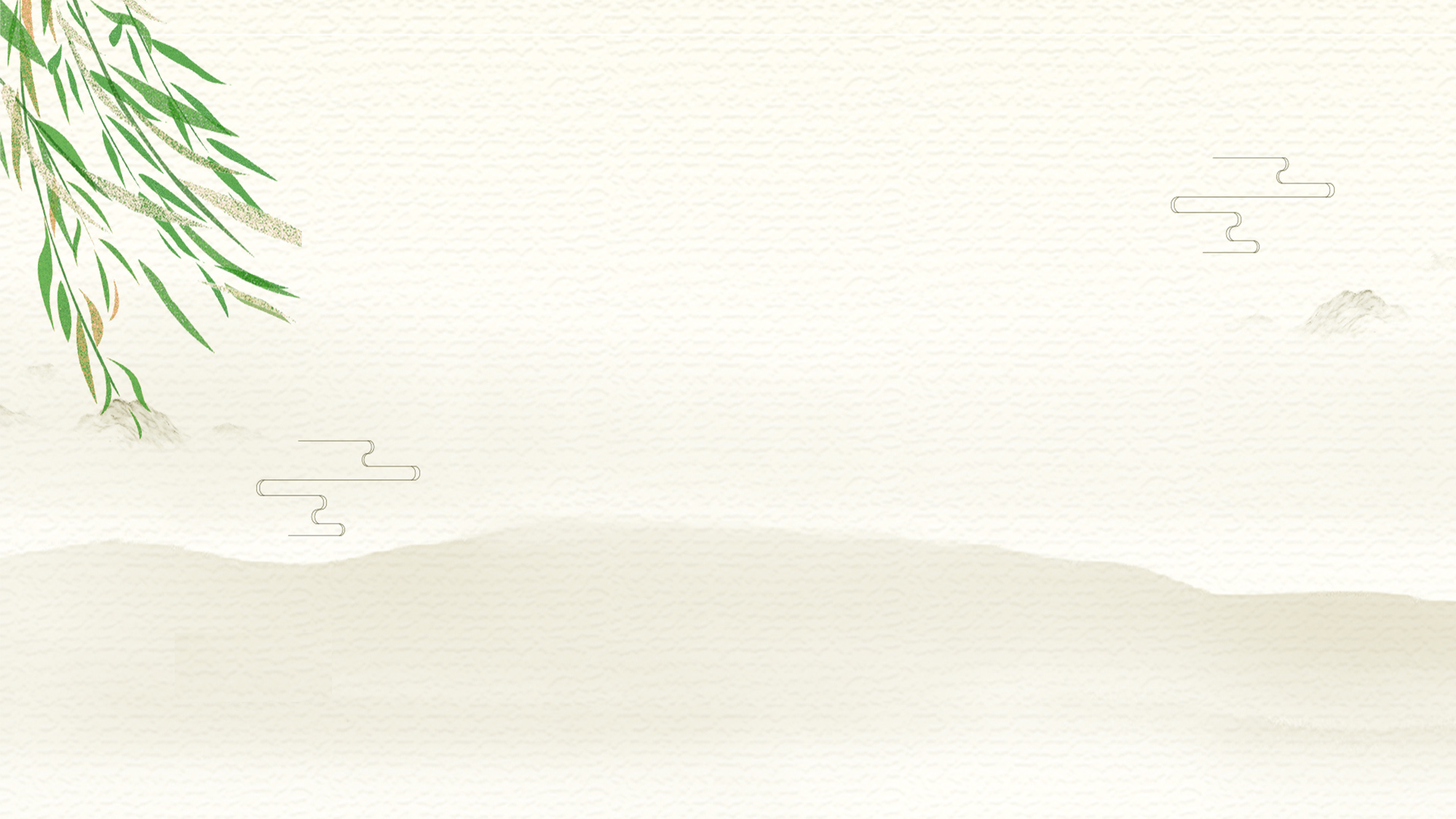 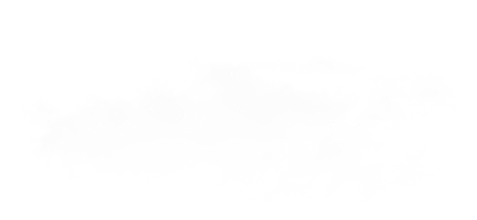 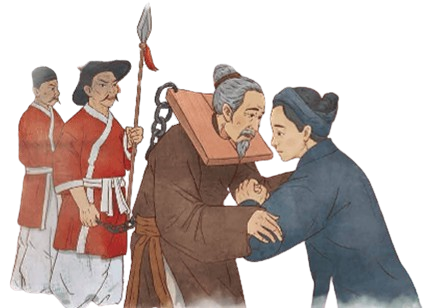 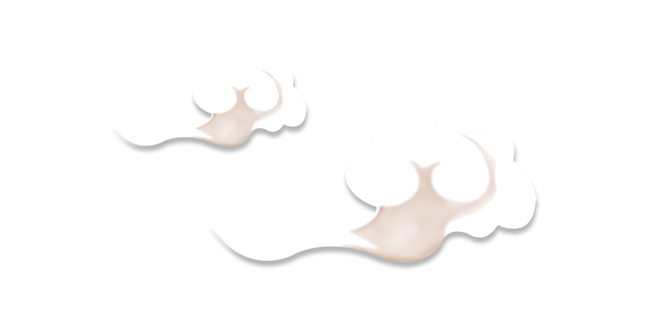 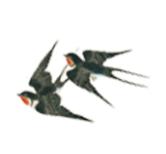 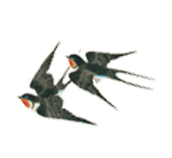 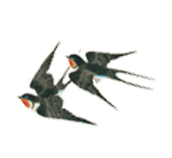 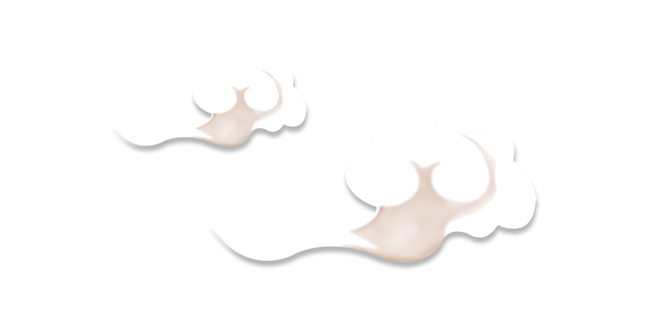 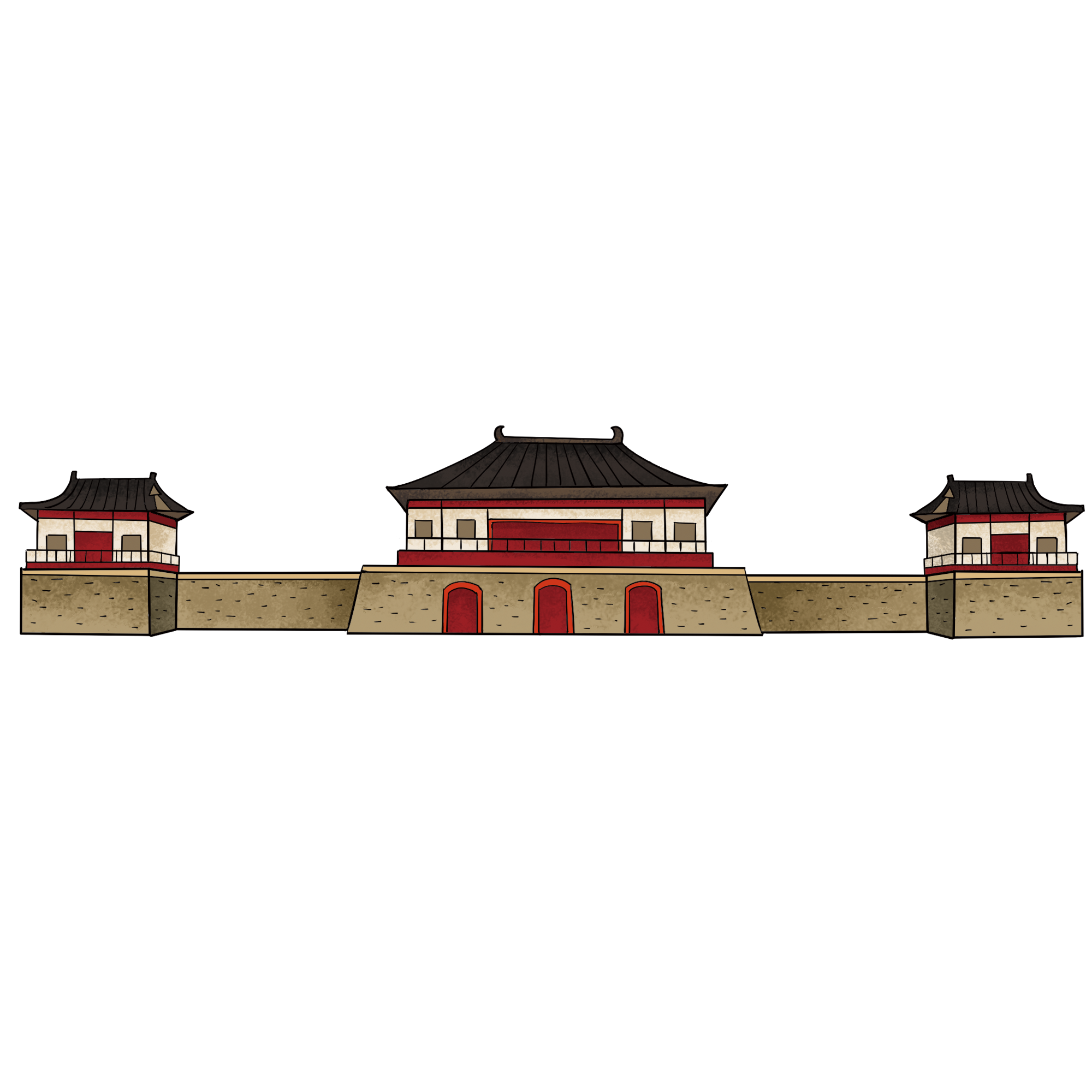 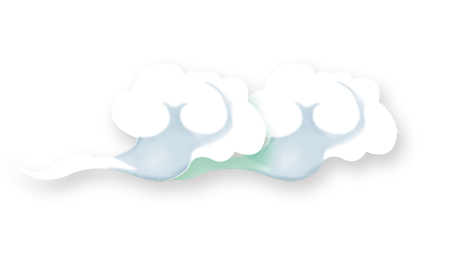 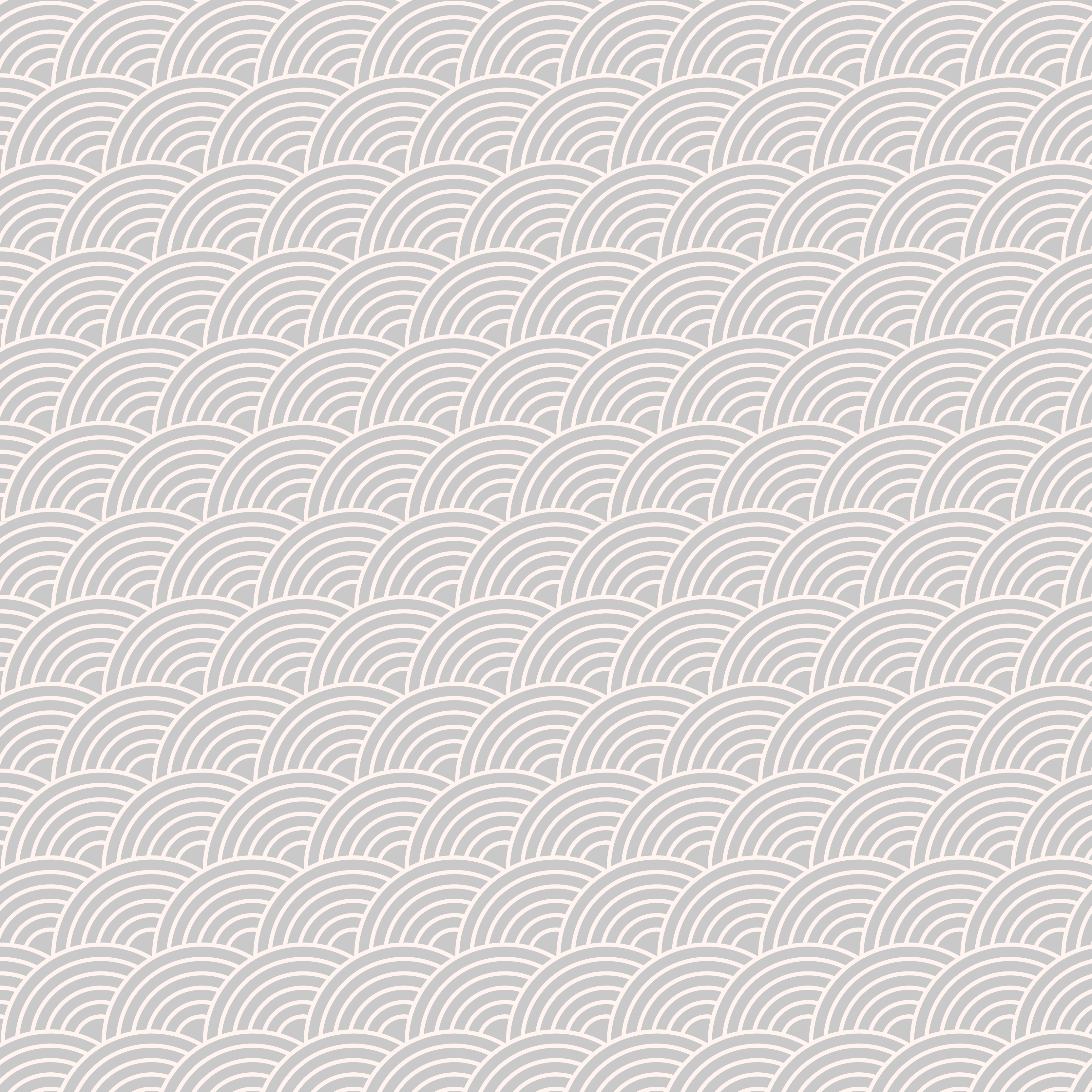 Hoạt động vận dụng
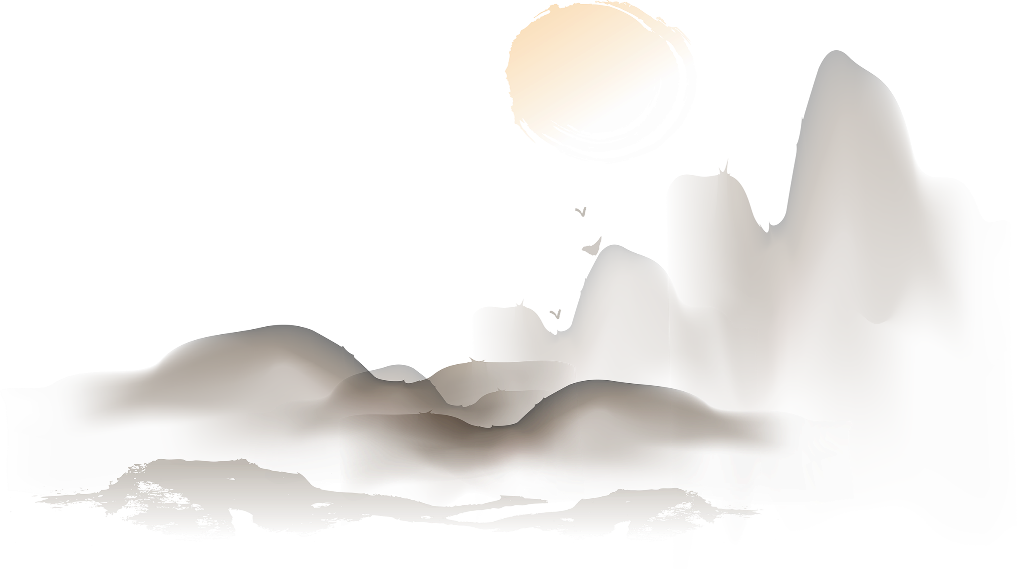 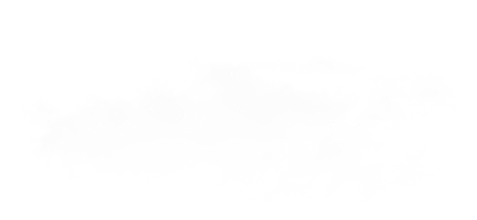 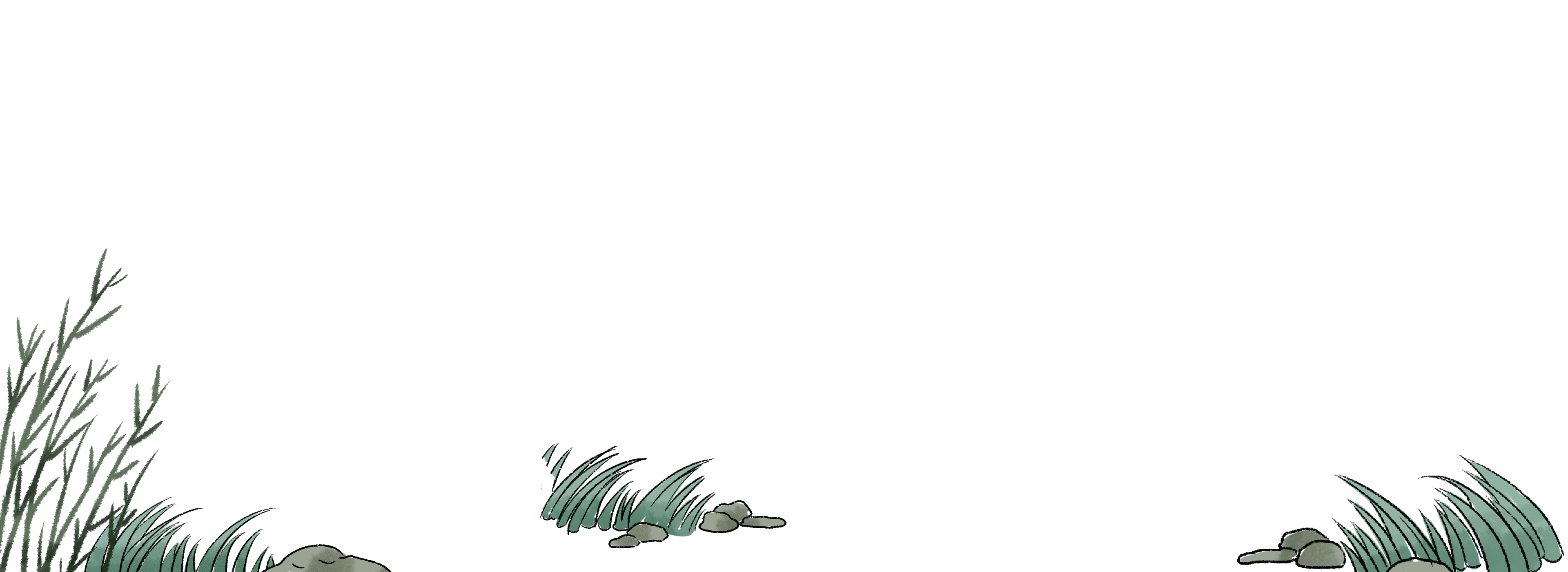 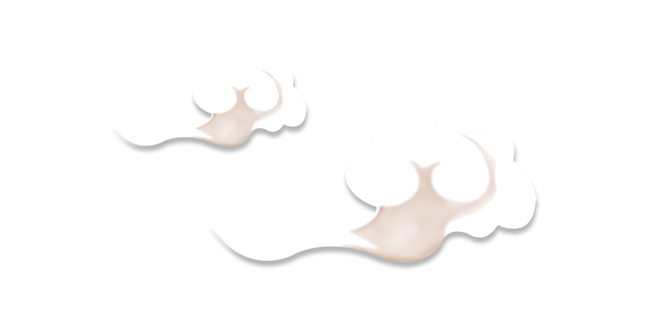 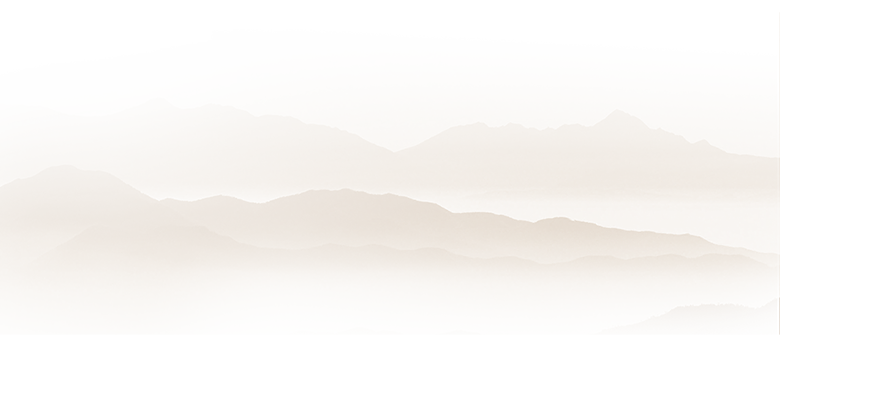 HOẠT ĐỘNG VẬN DỤNG
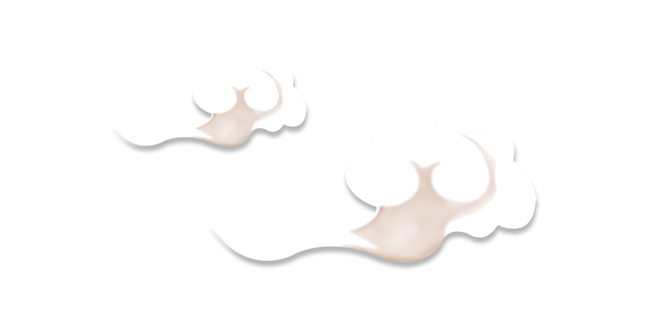 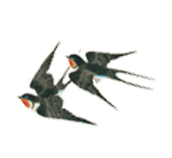 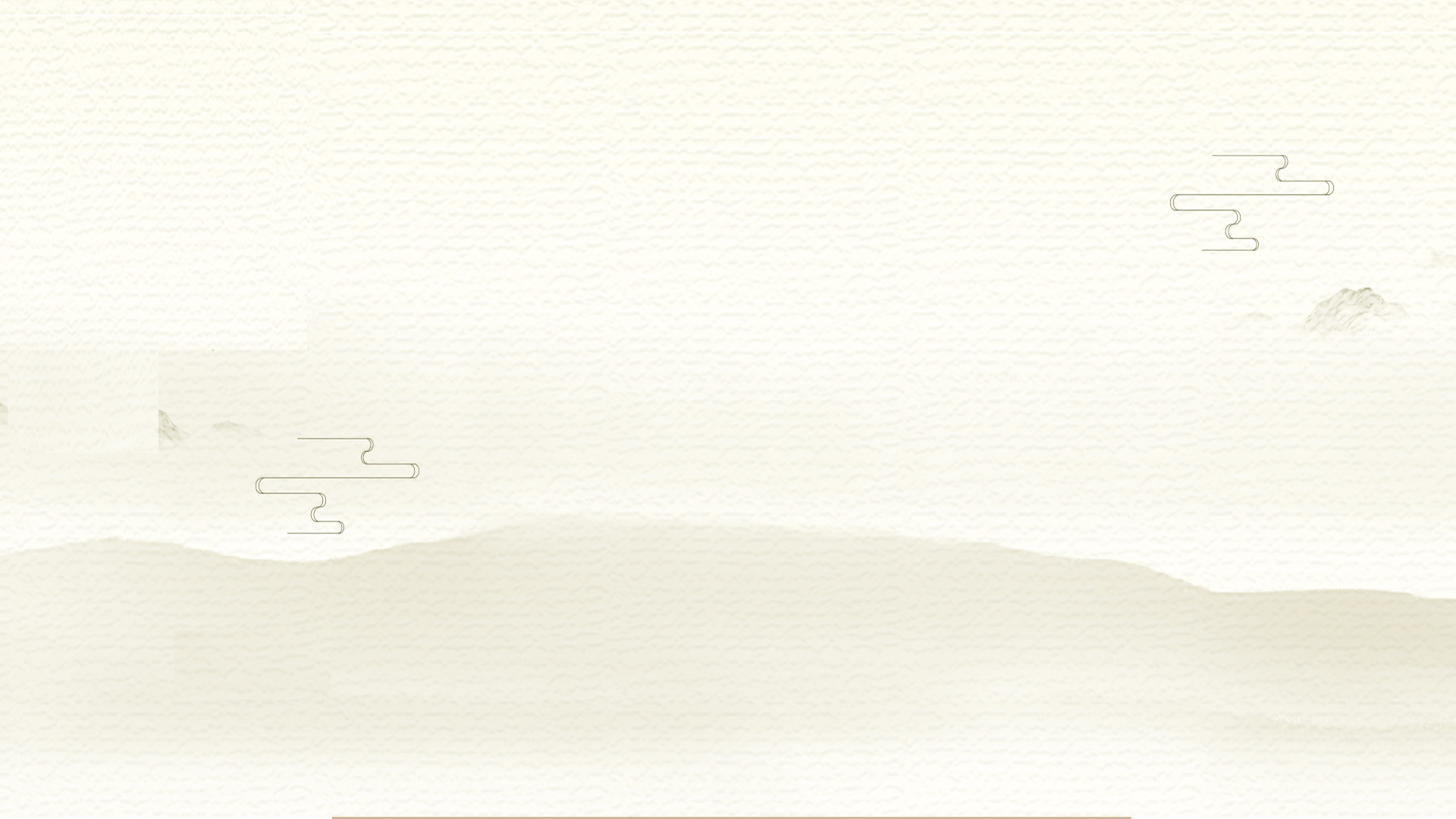 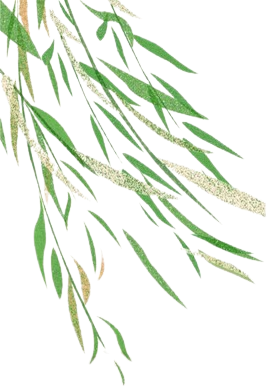 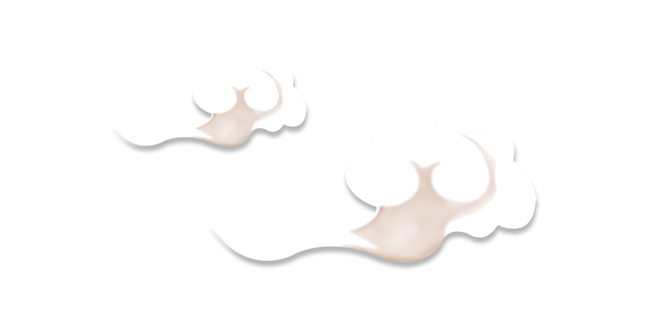 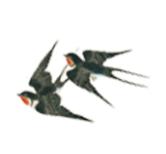 Viết một đoạn văn (khoảng 7-9 dòng) trình bày suy nghĩ trách nhiệm của người trẻ đối với đất nước hôm nay.
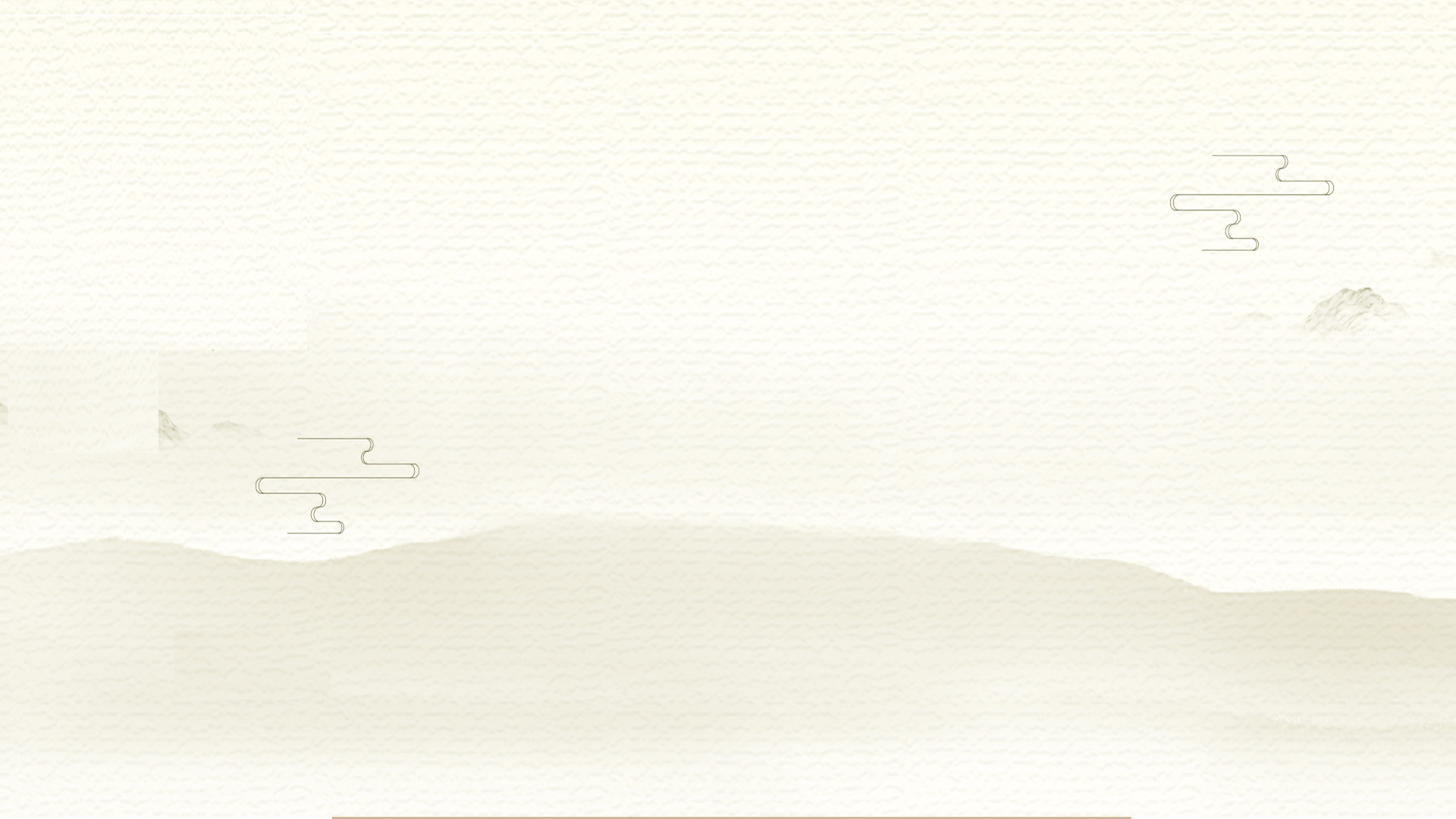 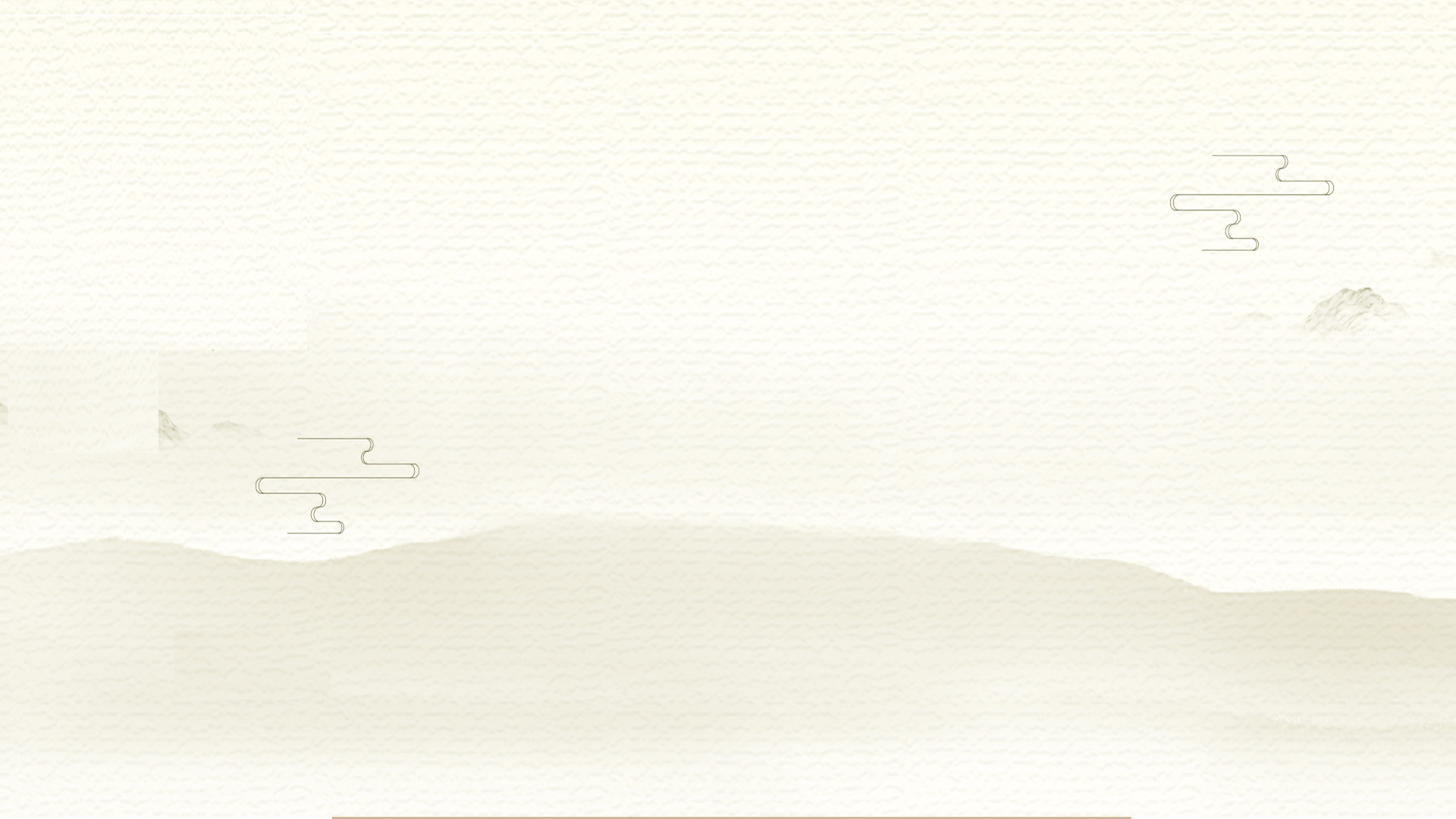 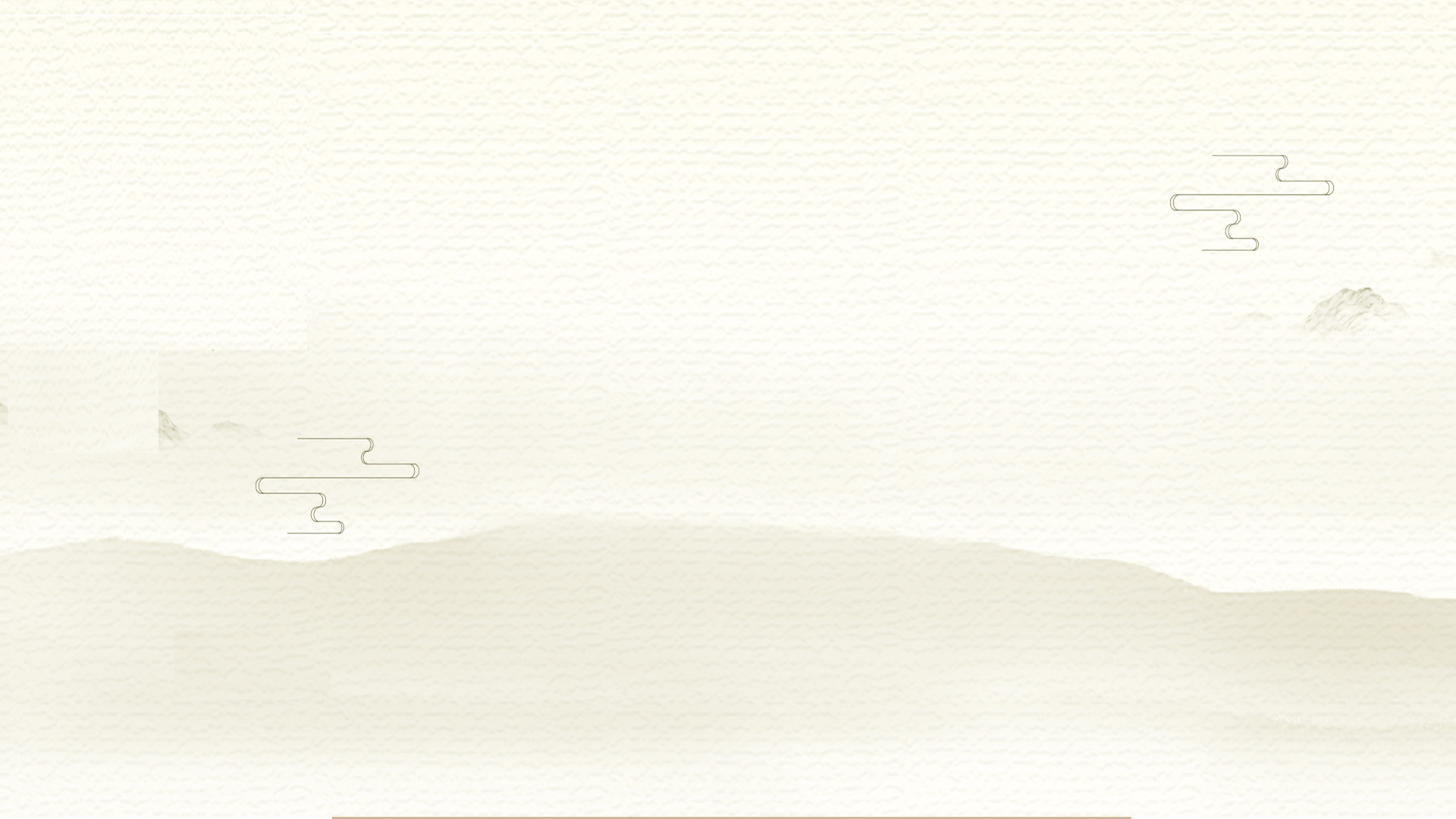 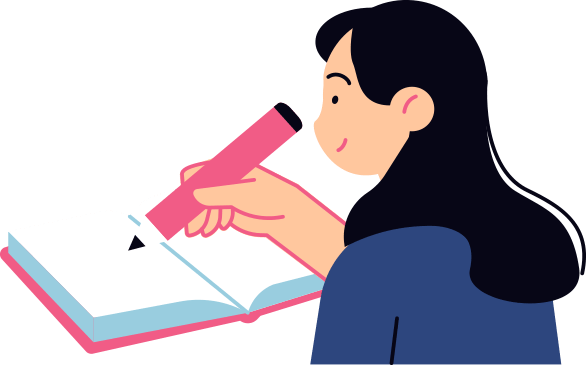 b) Tác phẩm:
- Hoàn cảnh ra đời:
“Hai chữ nước nhà” được sáng tác vào năm 1924, thời kỳ Pháp thuộc, là lời người cha (Nguyễn Phi Khanh) khuyên dặn người con (Nguyễn Trãi) phải biết sống quên mình vì nước nhà.
- Thể loại:
Thơ song thất lục bát
- Bài thơ gồm 25 khổ thơ song thất lục bát và kết thúc bằng một dòng lục (sáu chữ: “Con ơi! Hai chữ nước nhà!”).
- Phần văn bản trong SGK trích từ dòng 29 đến dòng 64.